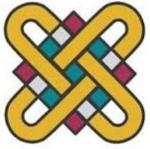 ΠΡΑΚΤΙΚΗ ΑΣΚΗΣΗ: Διερεύνηση, Σχεδιασμός, Ανάληψη Εκπαιδευτικού έργου- 2219ΥΦωτογραφικό ΥλικόΦοιτήτρια: ………..1η εβδομάδα συνδιδασκαλία με ……3η εβδομάδα Ατομική Διδασκαλία Η΄ εξάμηνο 2023
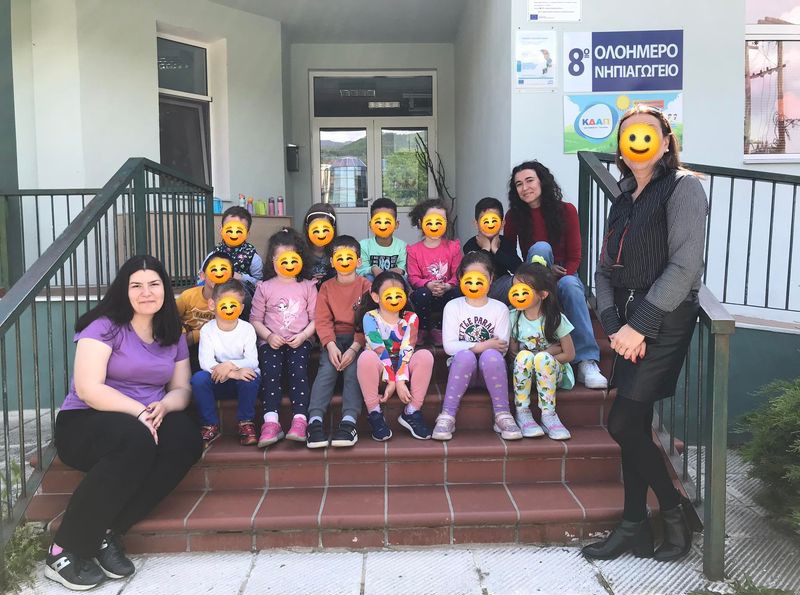 8ο Νηπιαγωγείο Φλώρινας
Η ΚΟΥΚΛΑ ΤΗΣ ΤΑΞΗΣ ΜΑΣ: Ρίκο ο παπαγάλος
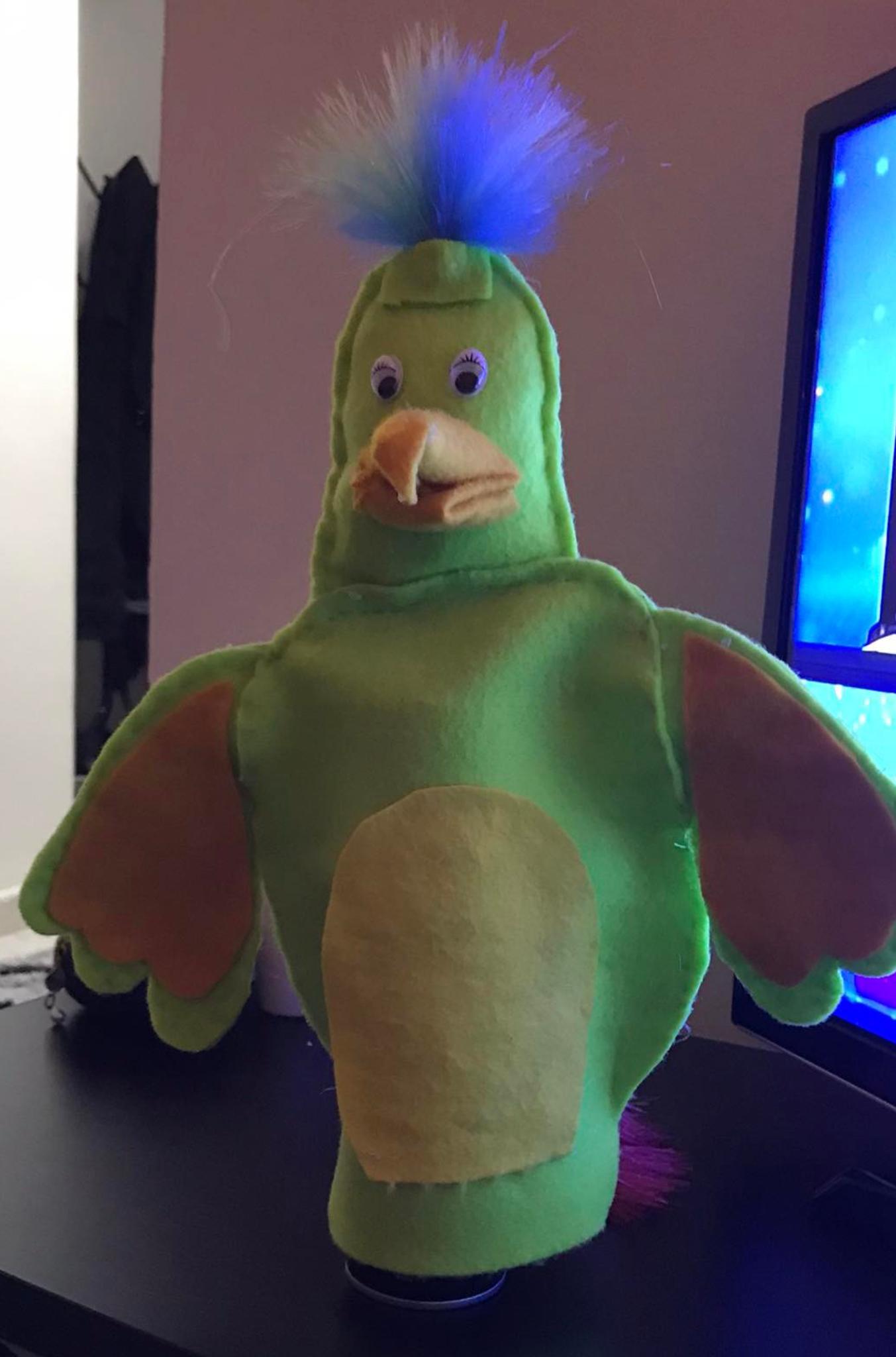 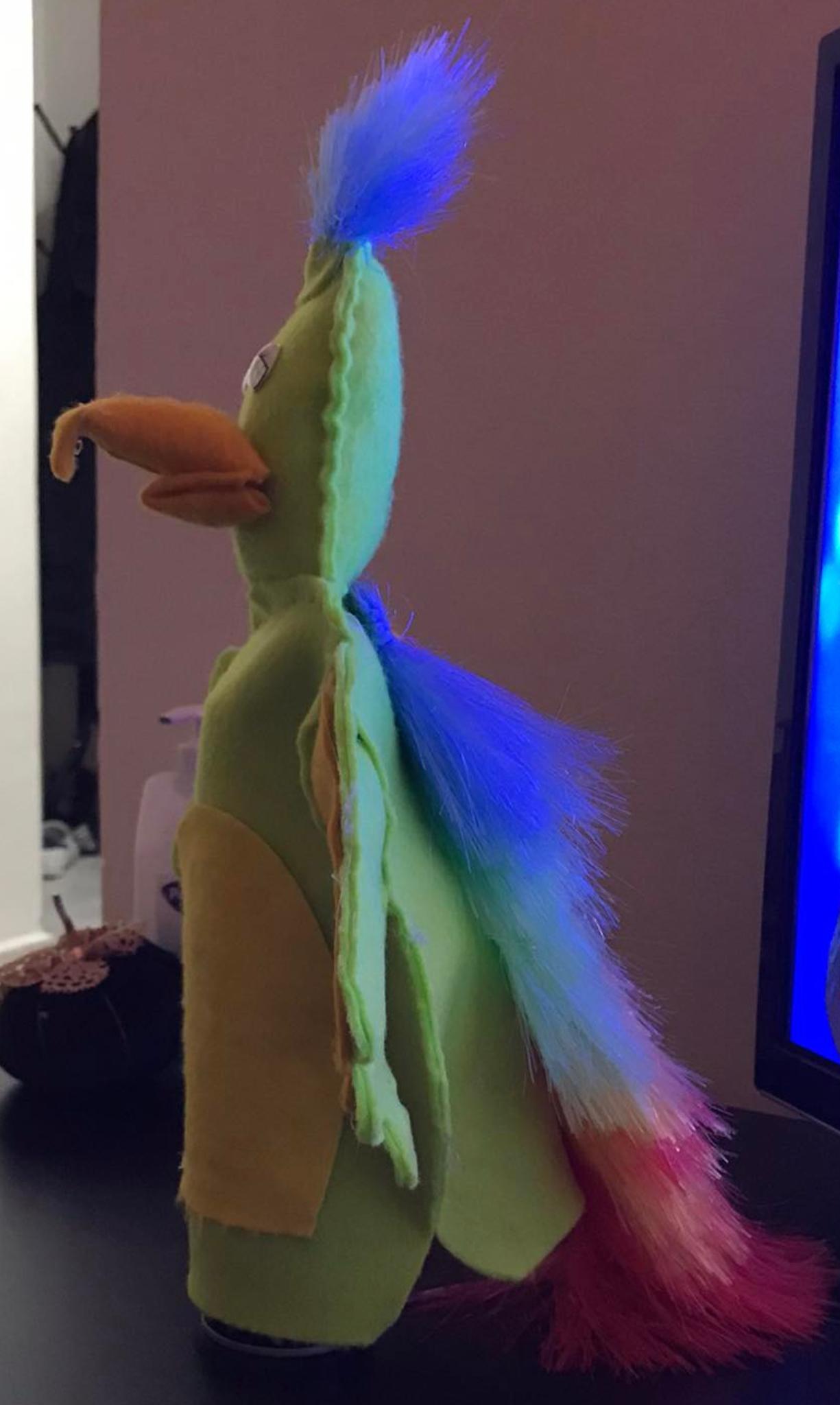 1η εβδομάδα: Συνδιδασκαλία

Θέμα: Πάσχα
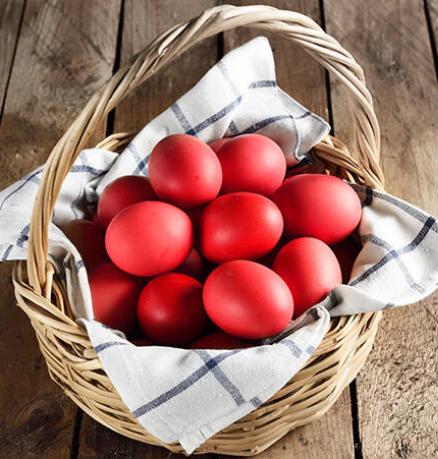 ΠΑΙΧΝΙΔΙ ΓΙΑ ΤΗΝ ΩΡΑ ΤΟΥ ΕΛΕΥΘΕΡΟΥ ΠΑΙΧΝΙΔΙΟΥ
Παιχνίδι μνήμης με πασχαλινές εικόνες
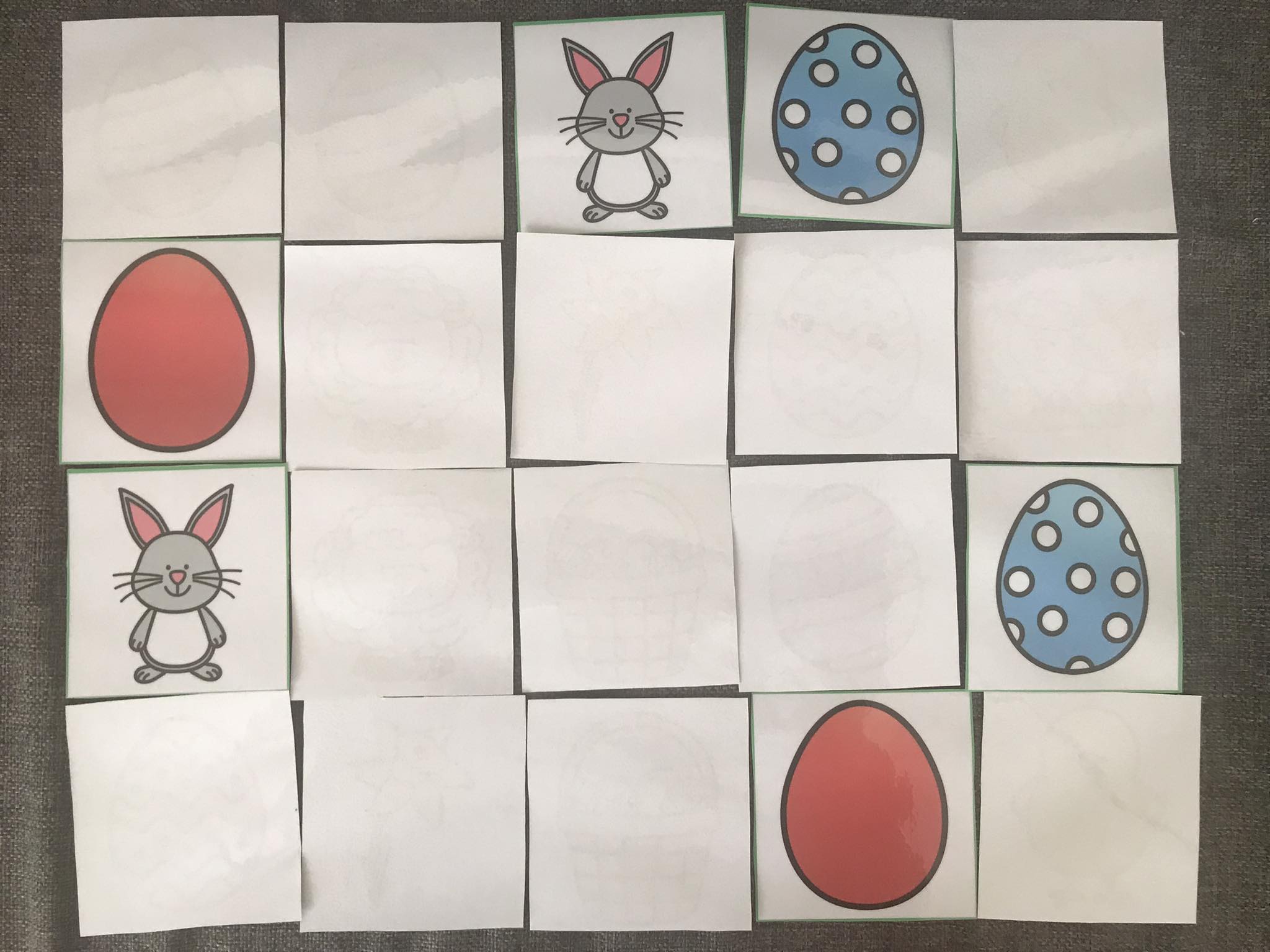 Δευτέρα 3 Απριλίου  2023
ΔΕΥΤΕΡΑ 3/4/23
1η Δραστηριότητα: « Διερεύνηση ιδεών και εμπειριών των παιδιών για το Πάσχα»
Ο Ρίκο δεν γνωρίζει τίποτα για τη γιορτή του Πάσχα, τα παιδιά τον βοήθησαν λέγοντας του όσα γνωρίζουν για αυτή τη γιορτή και τα καταγράψαμε σε έναν εννοιολογικό χάρτη ώστε να μην τα ξεχάσει.
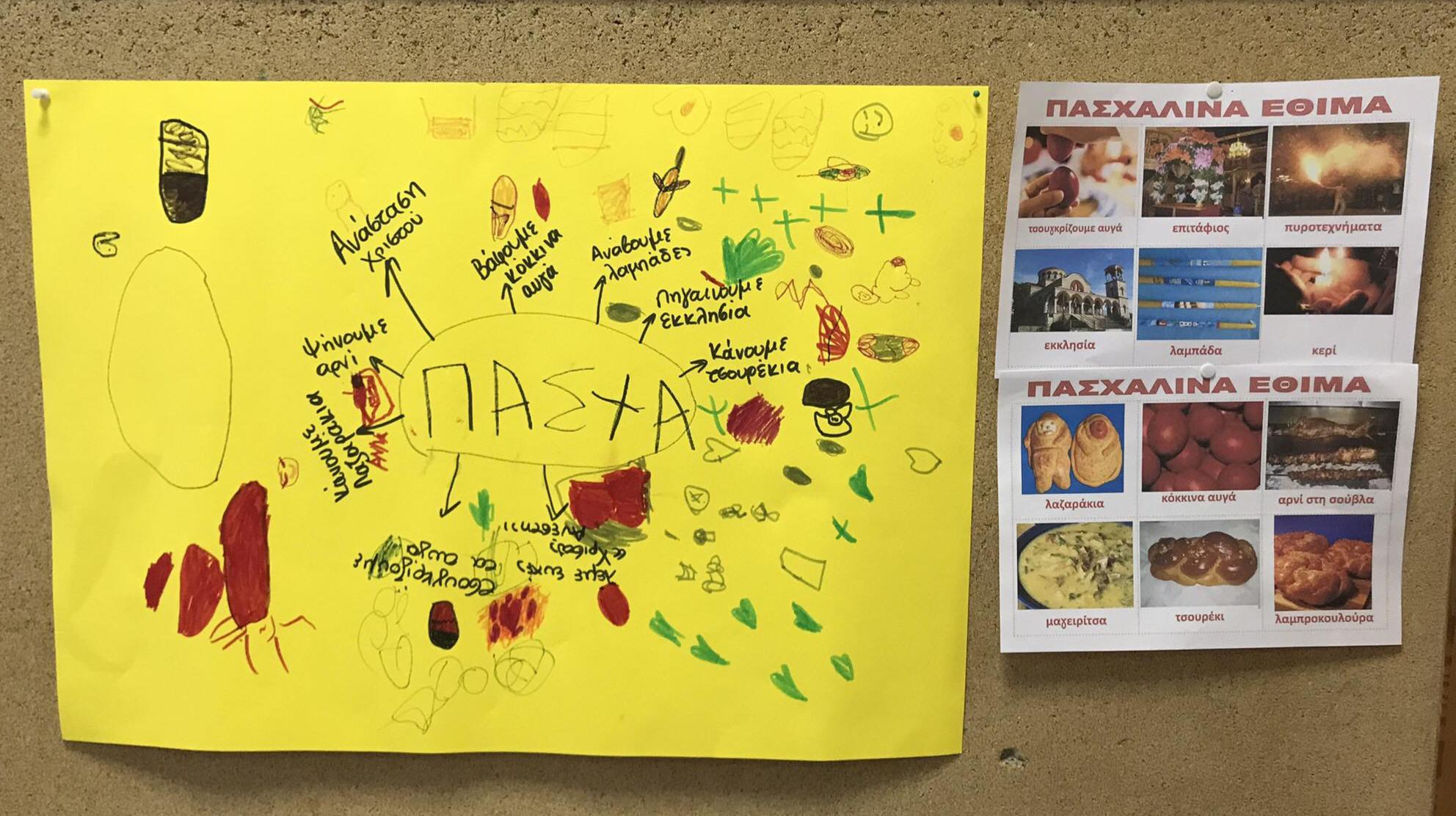 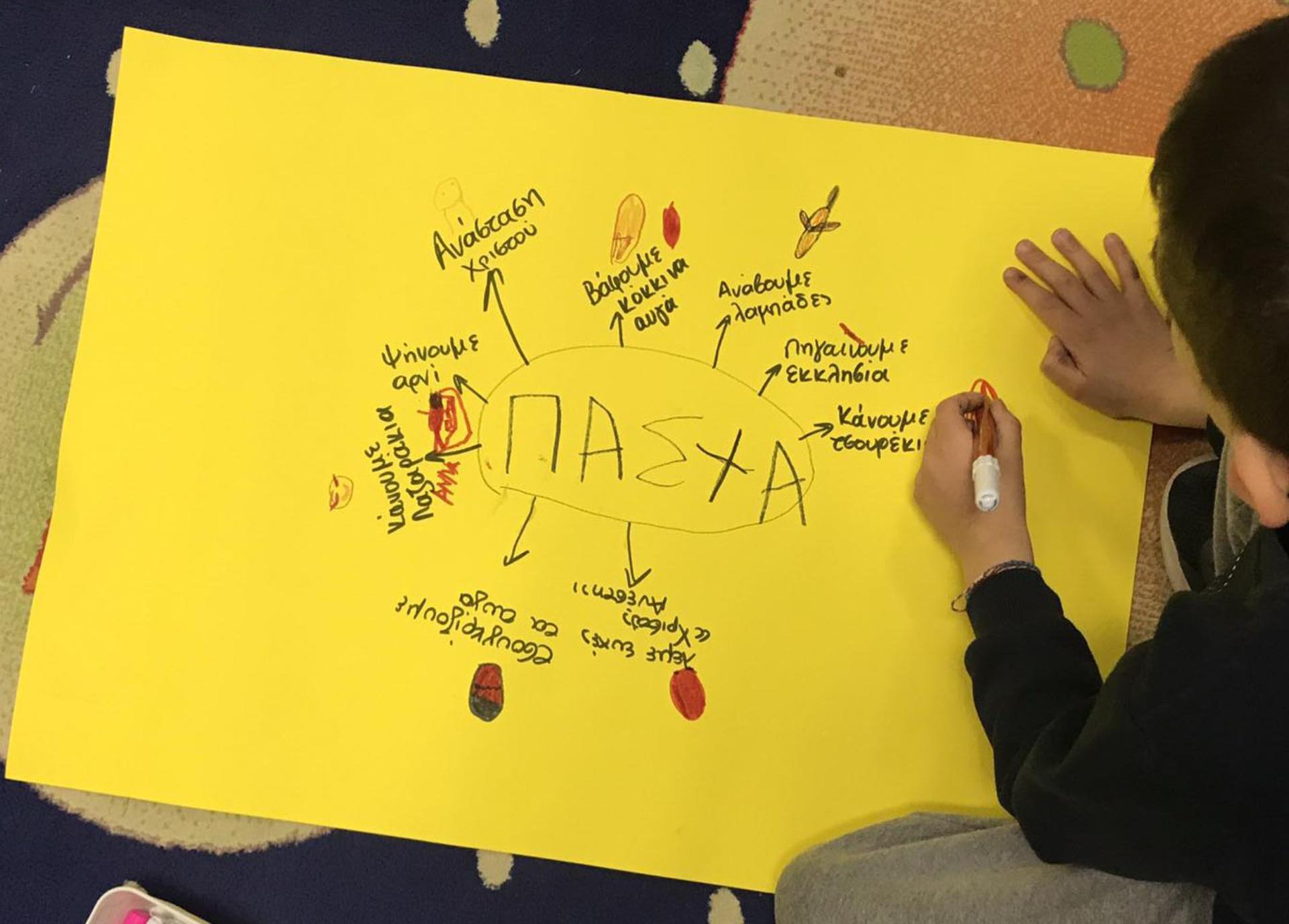 ΔΕΥΤΕΡΑ 3/4/23
2η Δραστηριότητα: «Συζήτηση με τα παιδιά για τα γεγονότα της Μεγάλης εβδομάδας και τα έθιμα του Πάσχα »
Συζήτηση για τα γεγονότα της Μεγάλης εβδομάδας και τα έθιμα του Πάσχα μέσα από εποπτικό υλικό
Στη συνέχεια τα παιδιά σε 2 ομάδες τοποθέτησαν τα γεγονότα σε χρονολογική σειρά
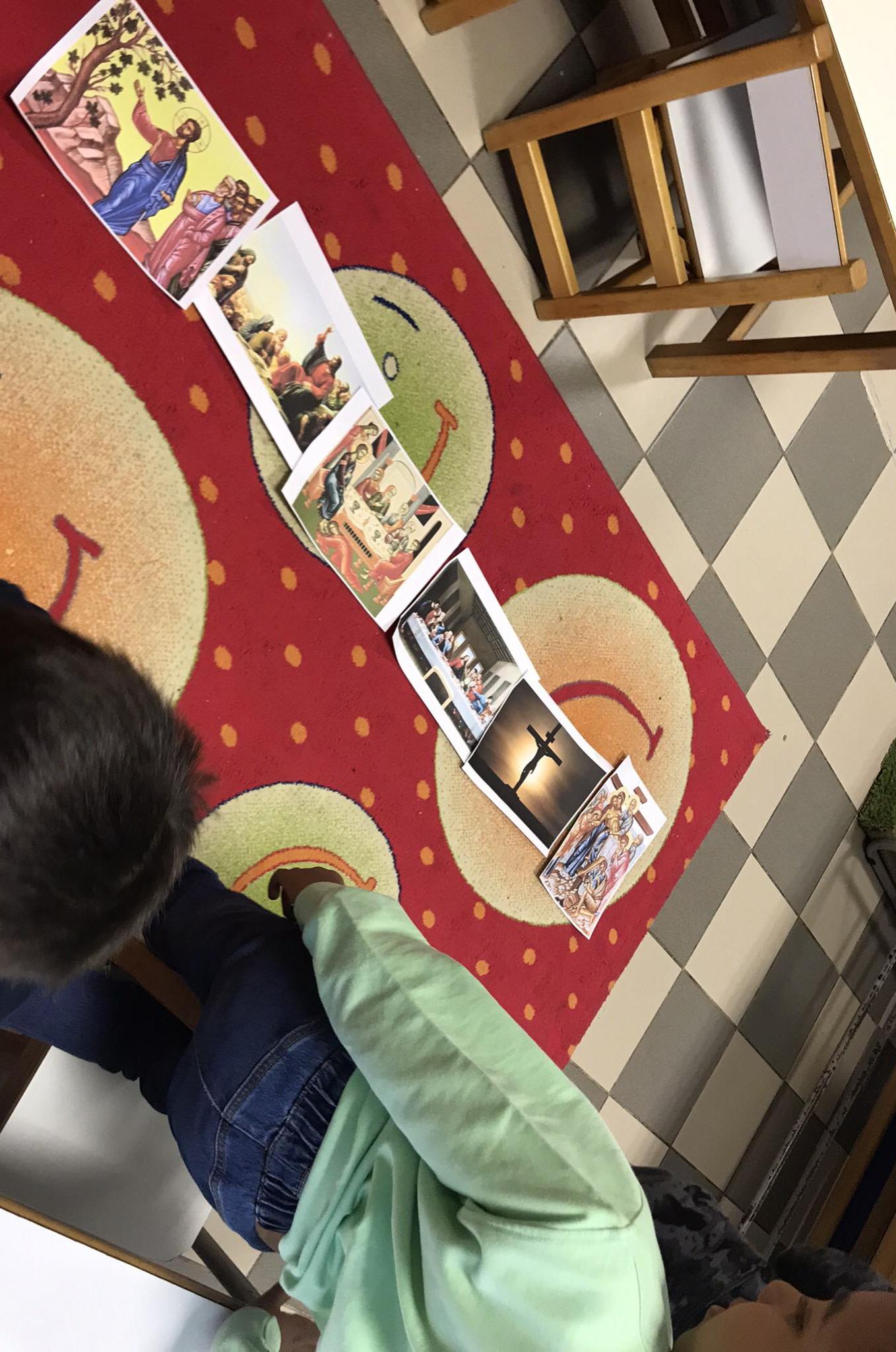 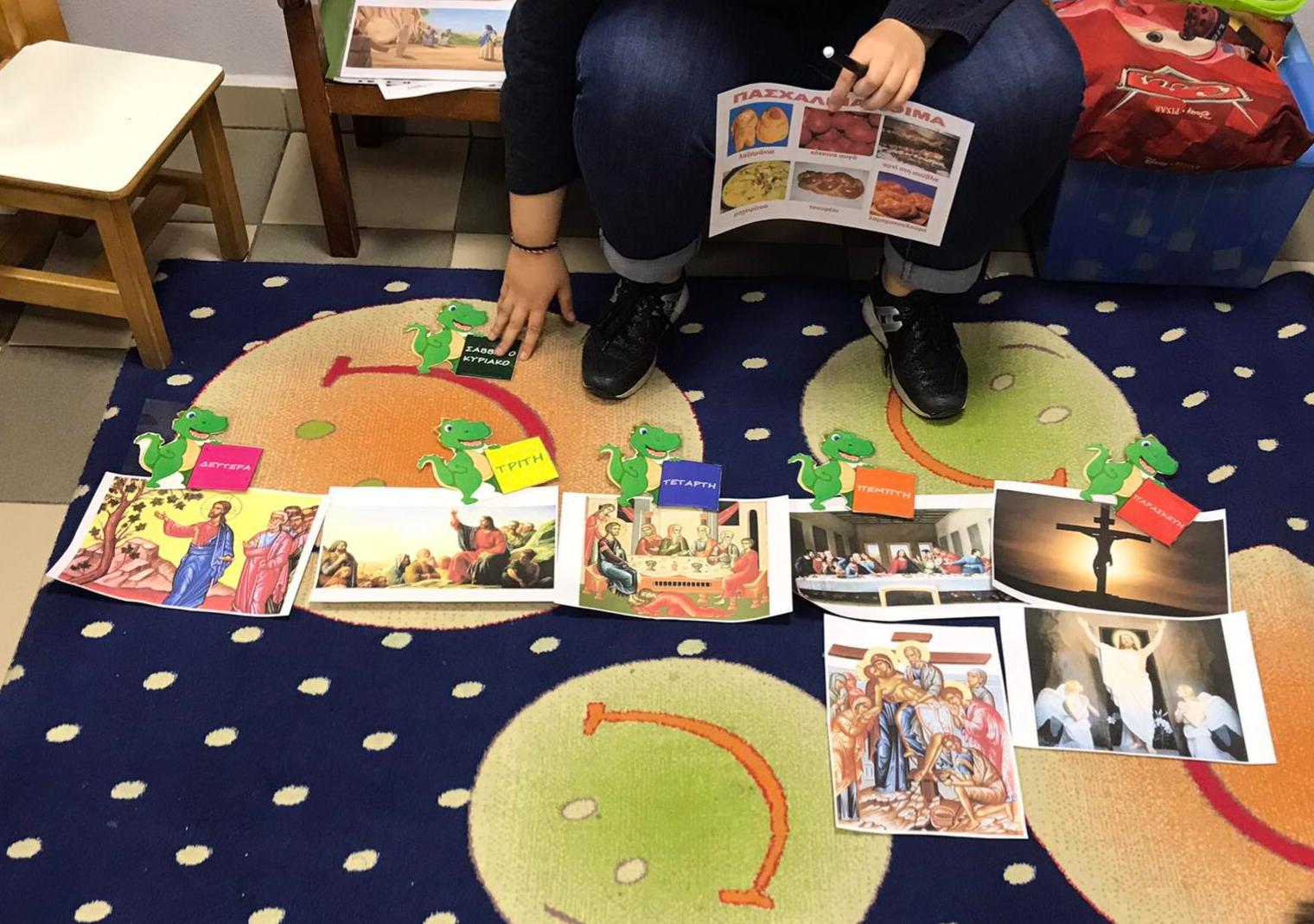 Τρίτη 4 Απριλίου 2023
ΤΡΙΤΗ 4/4/23
1η Δραστηριότητα: «Διαβάζουμε το παραμύθι: Πίκο και Λόλα - Ένα αξέχαστο Πάσχα και συζητούμε για το δικό μας Πάσχα»
Διαβάζοντας την ιστορία για το Πάσχα του Πίκο και της Λόλα, τα παιδιά μίλησαν για το δικό τους Πάσχα, τα βιώματα τους αλλά και το πώς θα ήθελαν να περάσουν το φετινό τους Πάσχα, τι θα ήθελαν να κάνουν και με ποιους θα ήθελαν να το περάσουν.
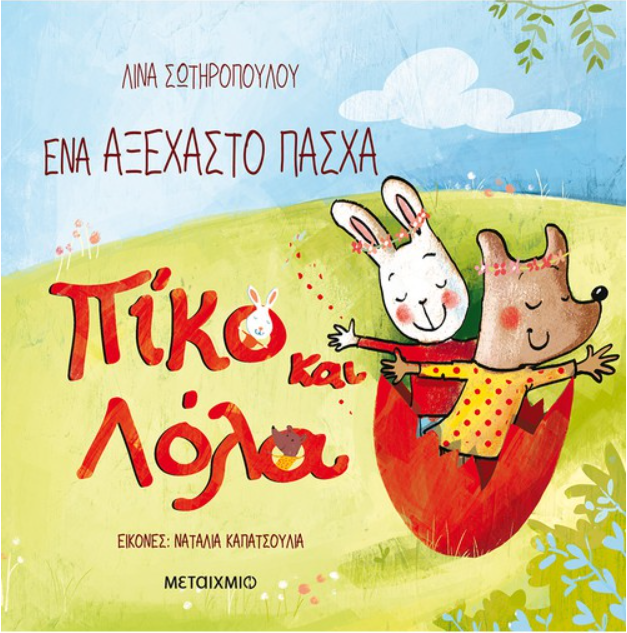 Στη συνέχεια παρουσίασαν με παντομίμα την ιστορία για το πως θα ήθελαν να περάσουν το δικό τους Πάσχα και το τι θέλουν να κάνουν π.χ. τσούγκρισμα αυγών
(Δεν έχουμε φωτογραφίες)
2η Δραστηριότητα: «Πώς θα ήθελα να περάσω το φετινό μου Πάσχα»
ΤΡΙΤΗ 4/4/23
Τα παιδιά αποτύπωσαν πως θα ήθελαν να περάσουν το δικό τους Πάσχα ζωγραφίζοντας το, το παρουσίασαν στην ολομέλεια και δημιούργησαν με τις ζωγραφιές τους ένα άλμπουμ για να το χαρίσουν στο Ρίκο.
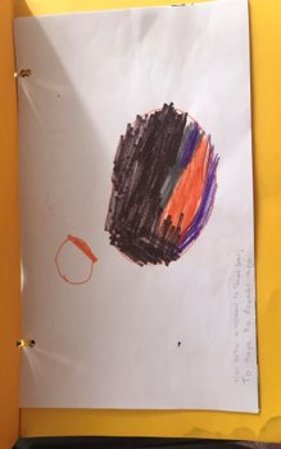 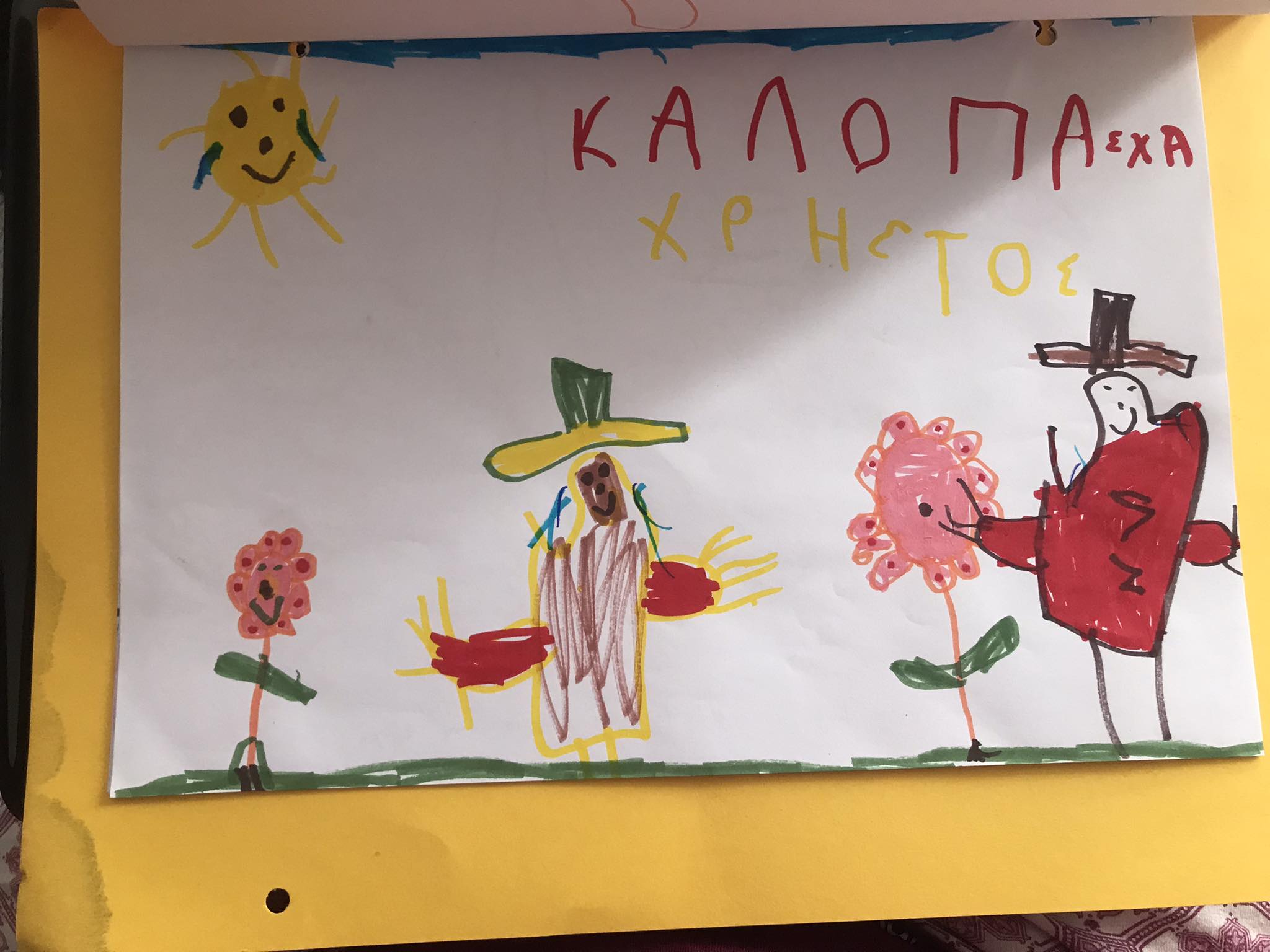 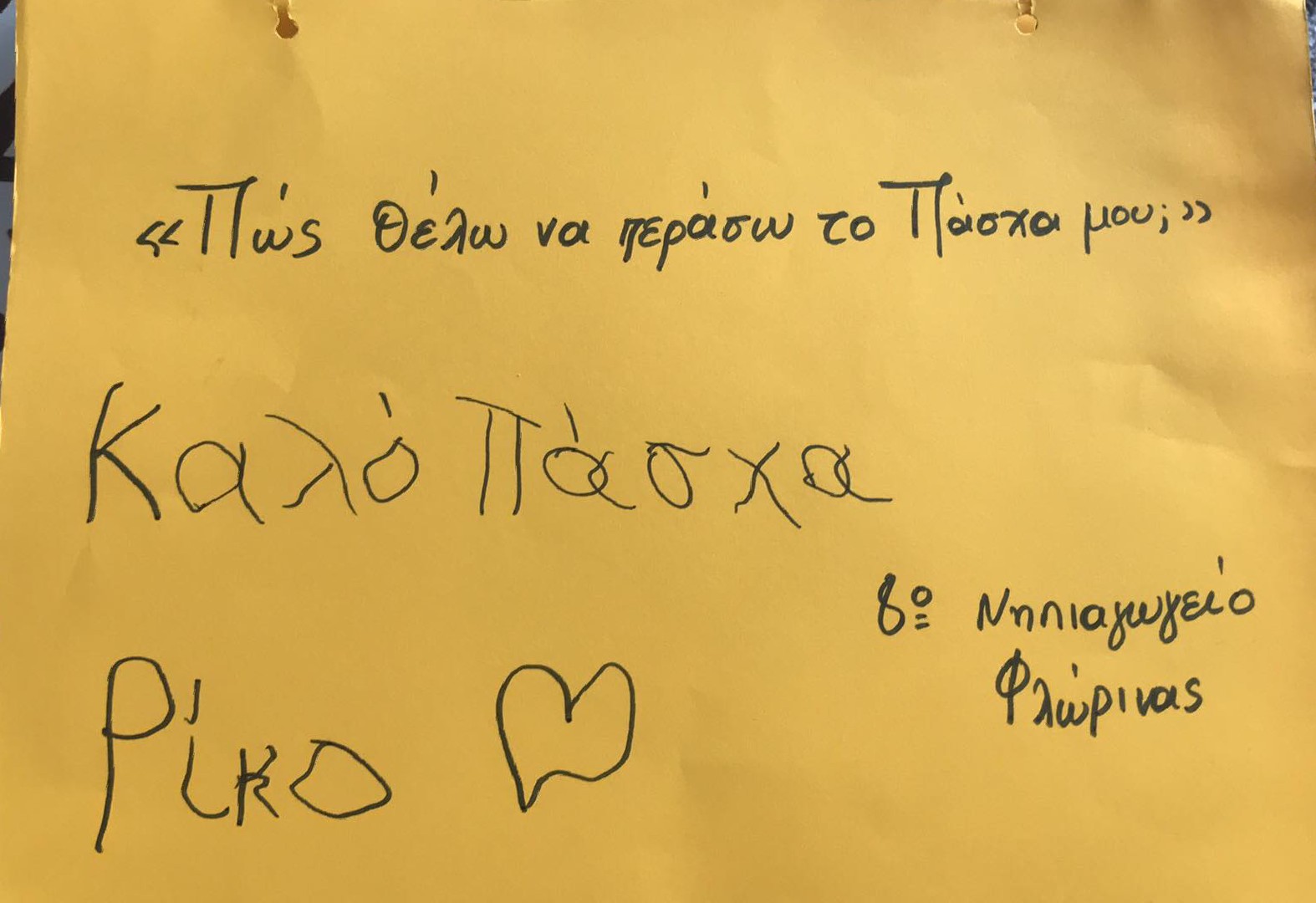 ΤΡΙΤΗ 4/4/23
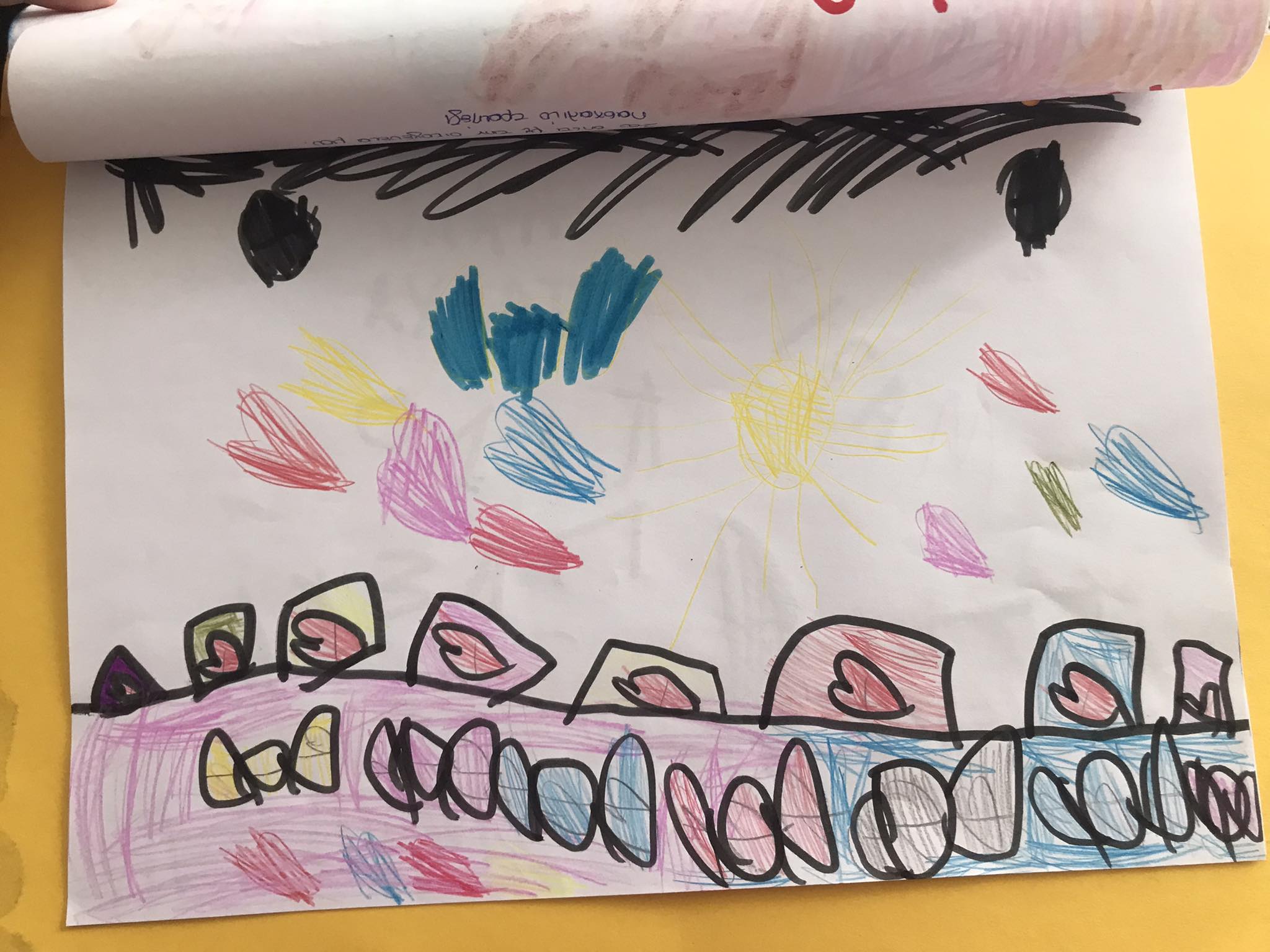 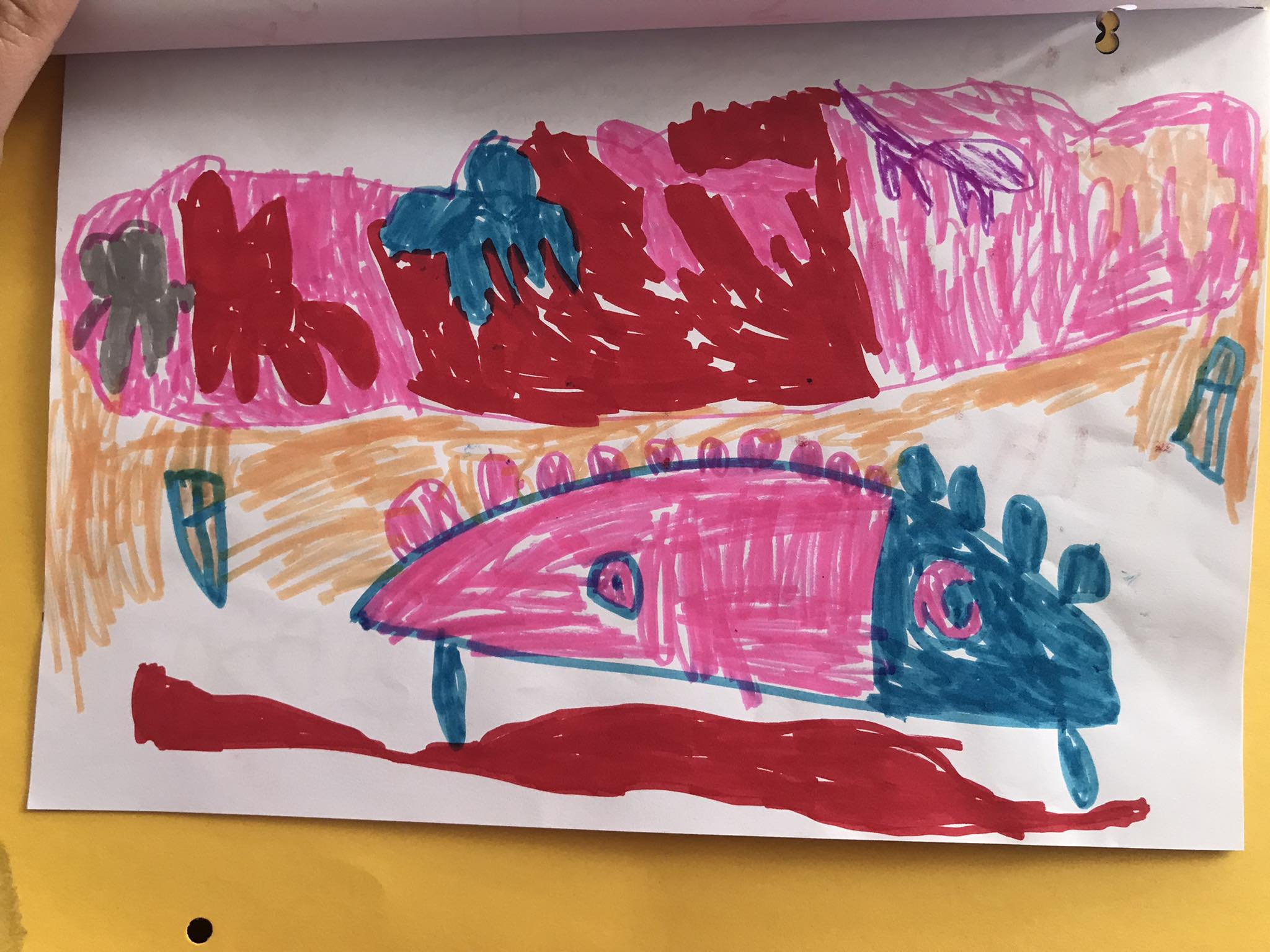 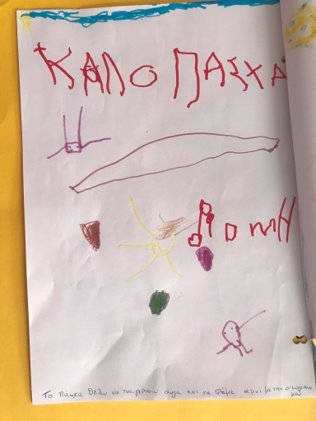 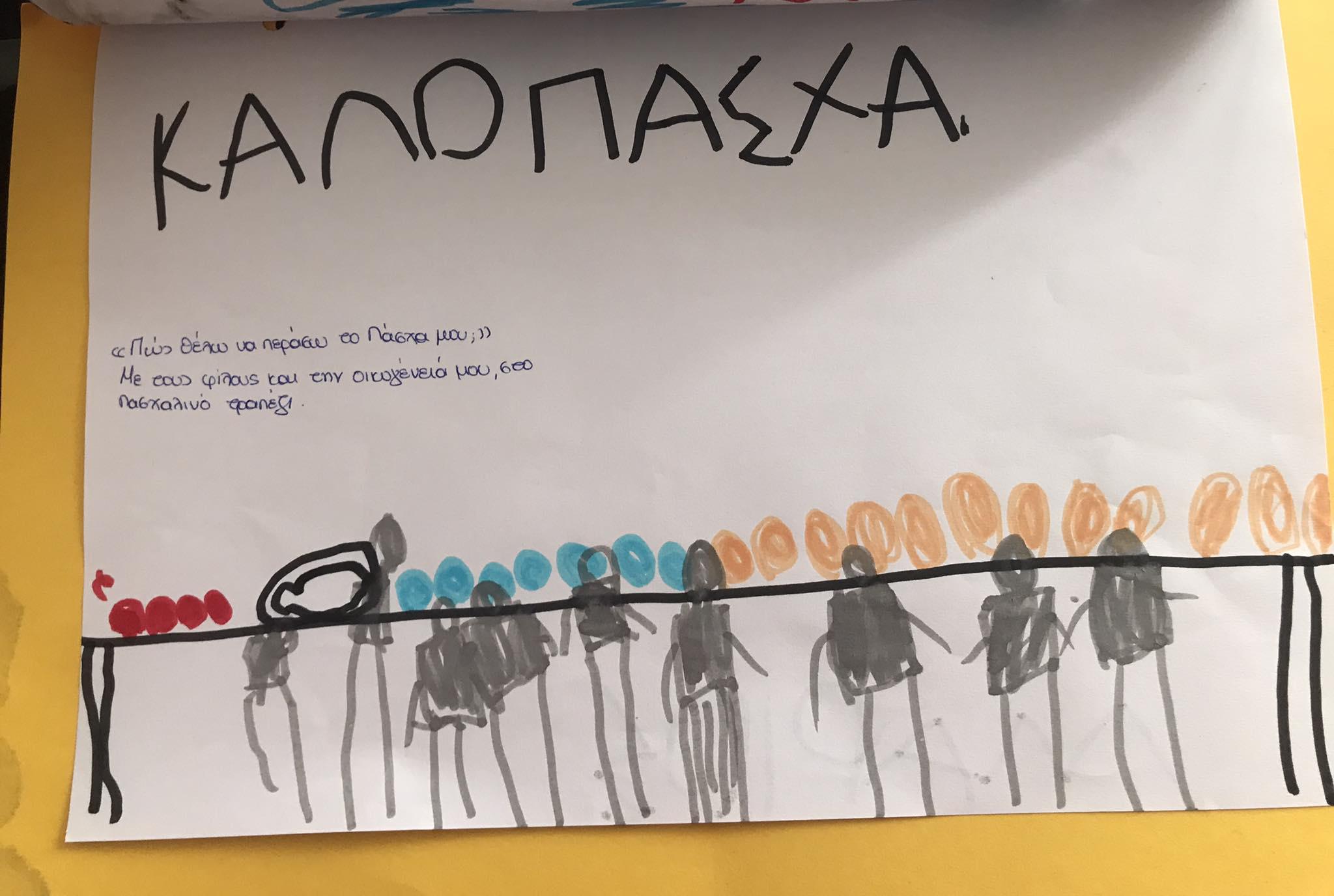 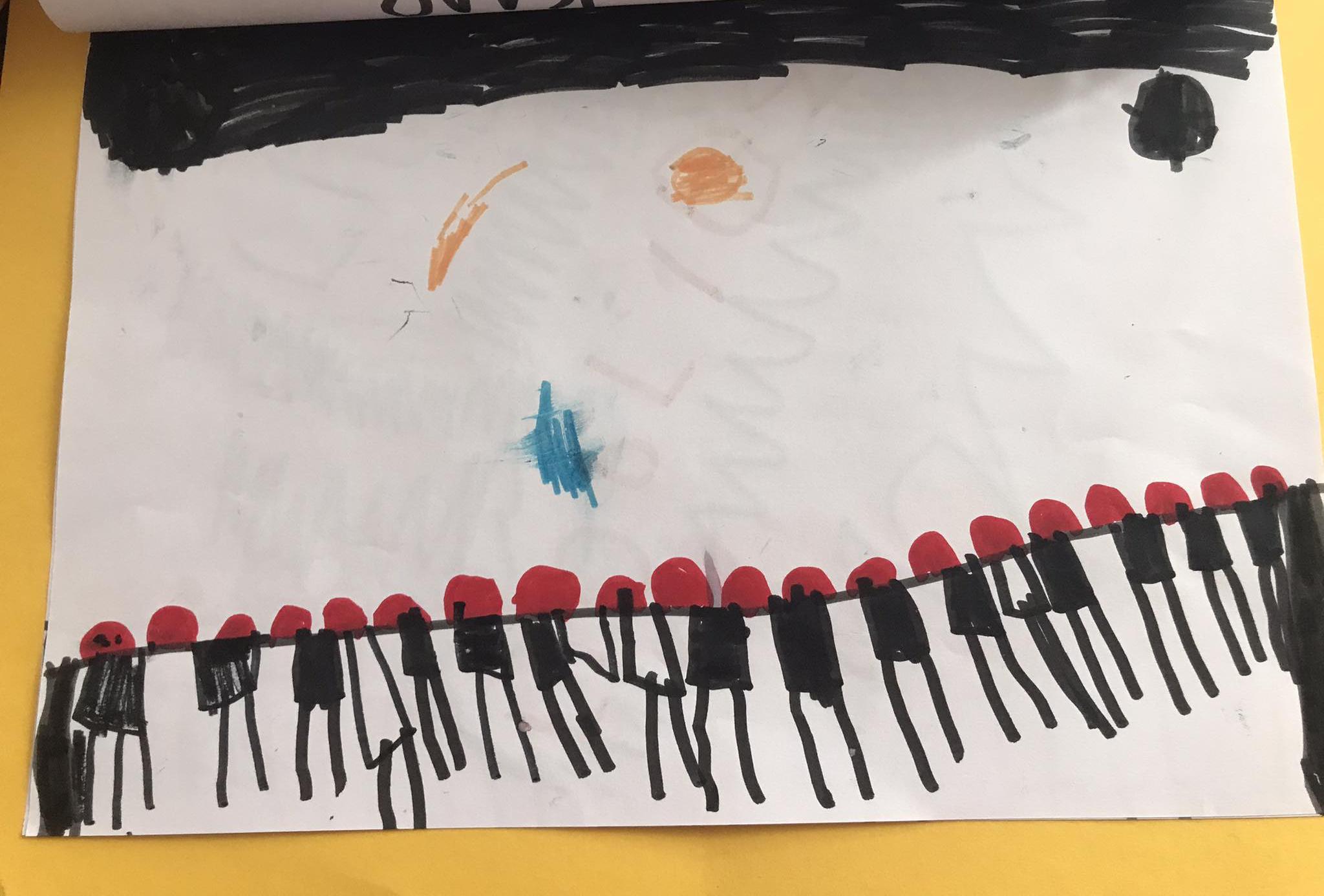 3η Δραστηριότητα: «Το Πάσχα μέσα από το πίνακα “ Οι κουλούρες με τα κόκκινα αυγά. Η οικογένεια του κύριου Πάτρισον από το Σικάγο” του Θεόφιλου.»
ΤΡΙΤΗ 4/4/23
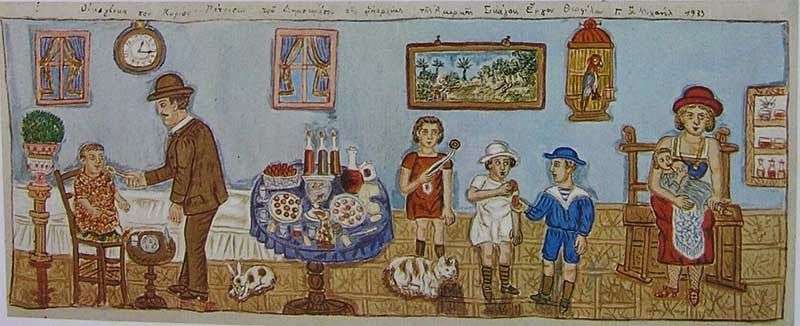 Τα παιδιά παρατήρησαν τον πίνακα και συζητήσαμε τι βλέπουν σε αυτόν, τη θεματολογία του και αναλύσαμε ένα ένα τα στοιχεία που περιέχει. Στη συνέχεια αποφασίσαμε να ζωντανέψουμε τον πίνακα μέσα στη τάξη μας, με το να γίνουν οι ίδιοι οι τα στοιχεία του πίνακα
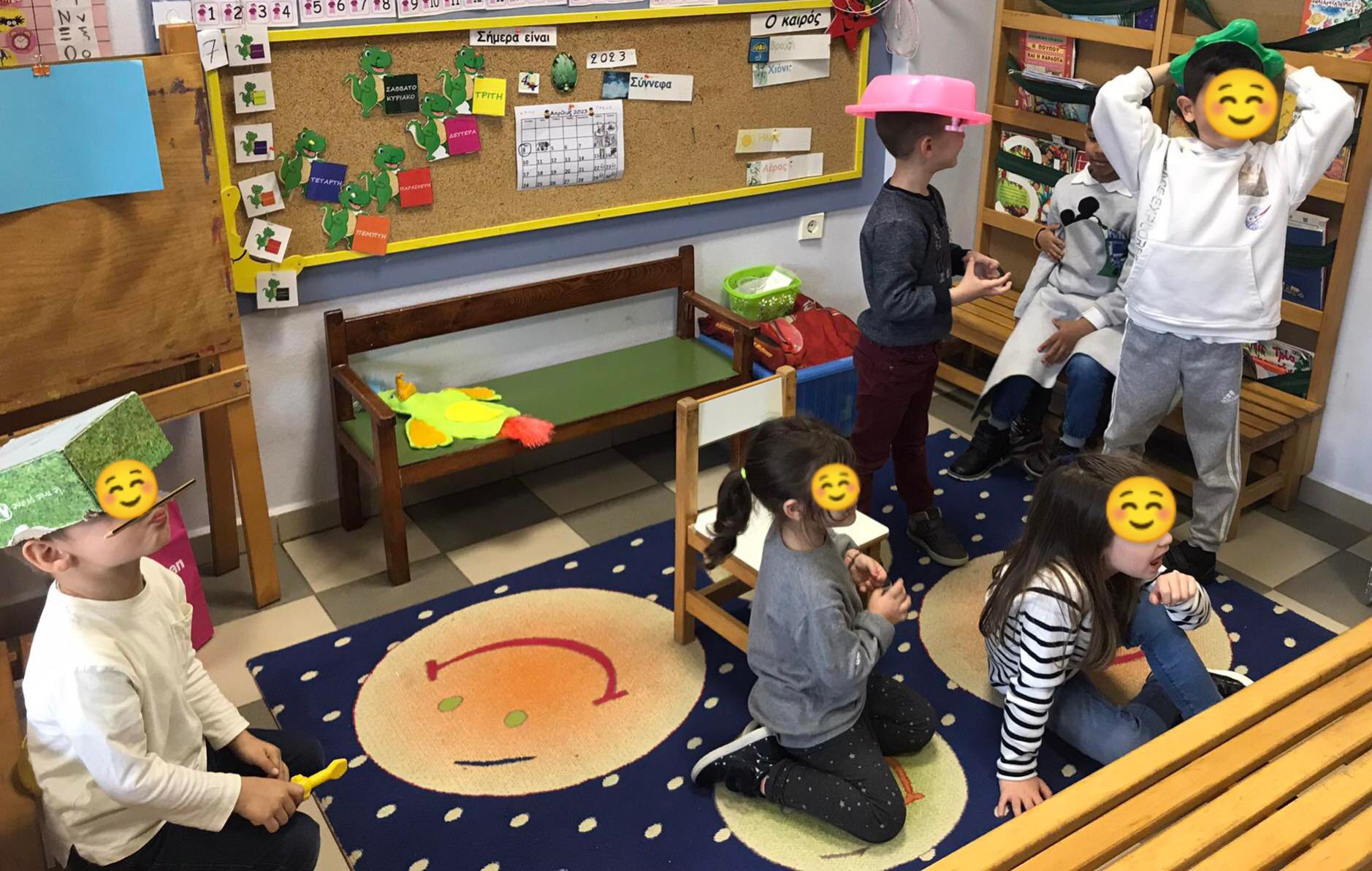 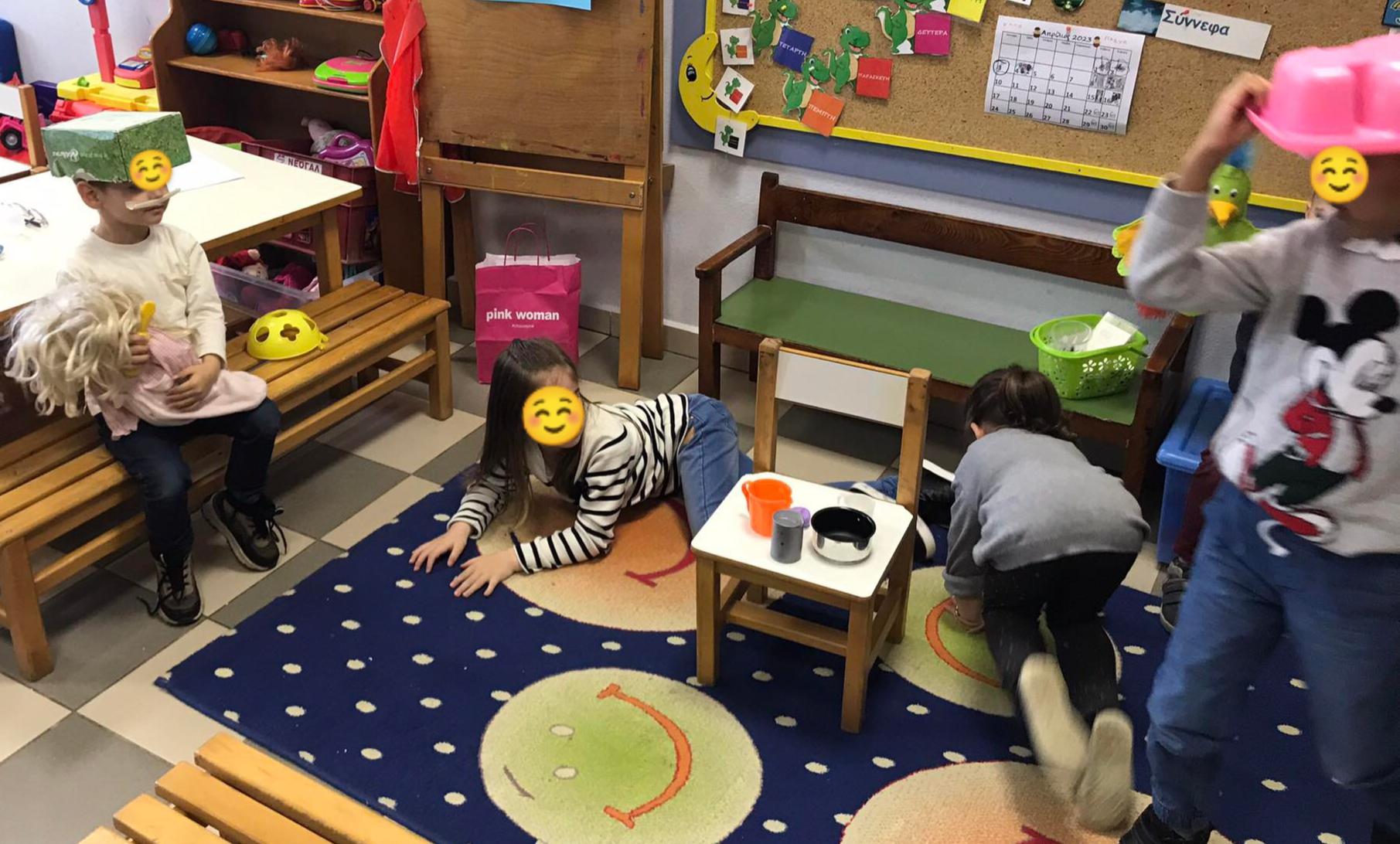 3η Δραστηριότητα: «Το Πάσχα μέσα από το πίνακα “ Οι κουλούρες με τα κόκκινα αυγά. Η οικογένεια του κύριου Πάτρισον από το Σικάγο” του Θεόφιλου»
ΤΡΙΤΗ 4/4/23
Τα παιδιά βρήκαν μόνοι τους αντικείμενα μέσα στην τάξη που μπορούσαν να χρησιμοποιήσουν για την αναπαράσταση του πίνακα, όπως:

Κουτιά και λεκάνες παιχνίδια για να τα κάνουν καπέλα
Κούκλα μωρό,
Κατσαβίδι για κουταλάκι που θα ταΐσει το μωρό
Καρέκλα για τραπέζι
Ποτήρια πλαστικά και μπολ για να γεμίσουν το τραπέζι
Τον Ρίκο το παπαγάλο για να κάνει τον παπαγάλο που έχει ο πίνακας
Και το χαλί για τα αυτοκινητάκια για κουβέρτα του μωρού.
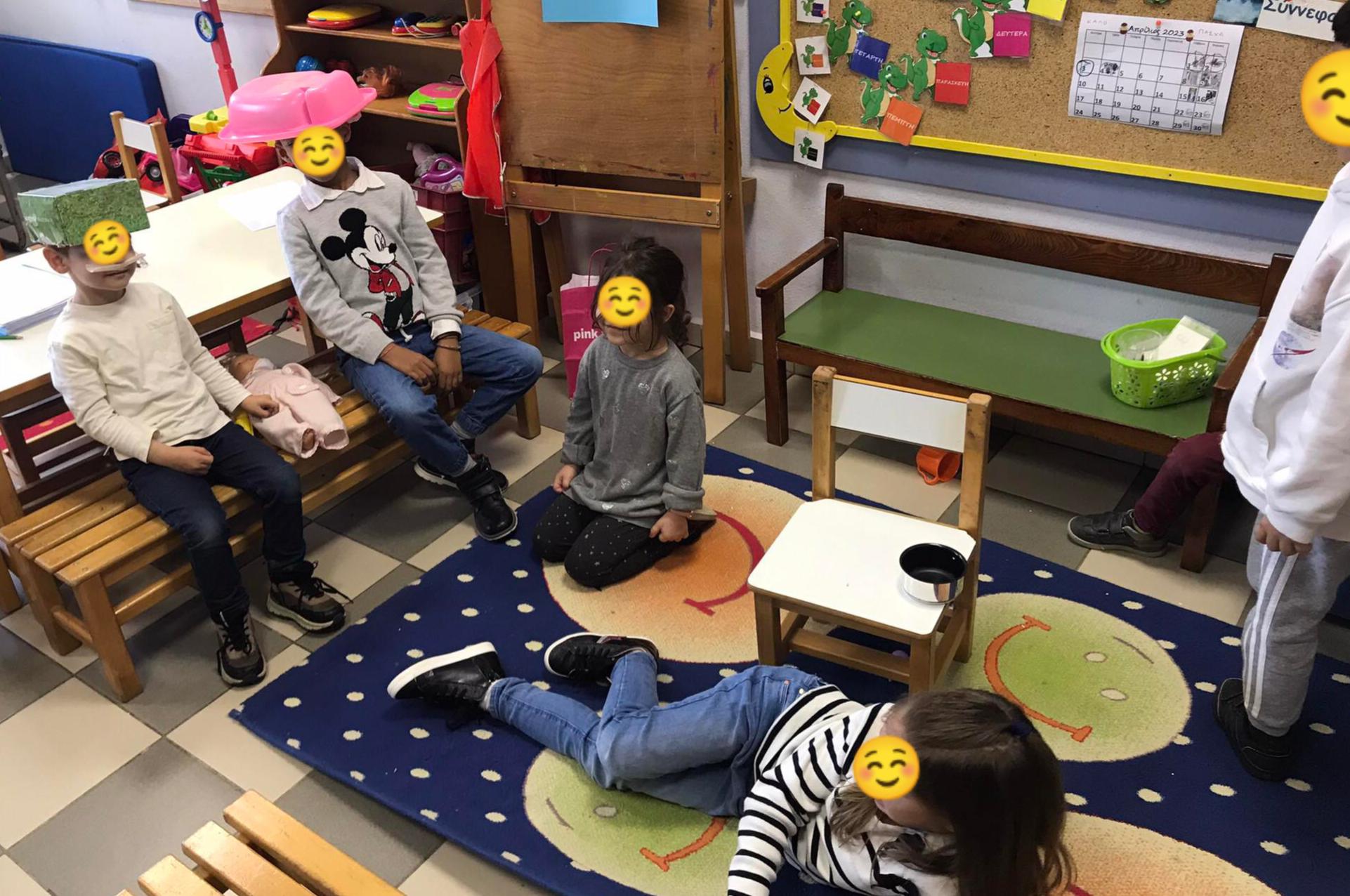 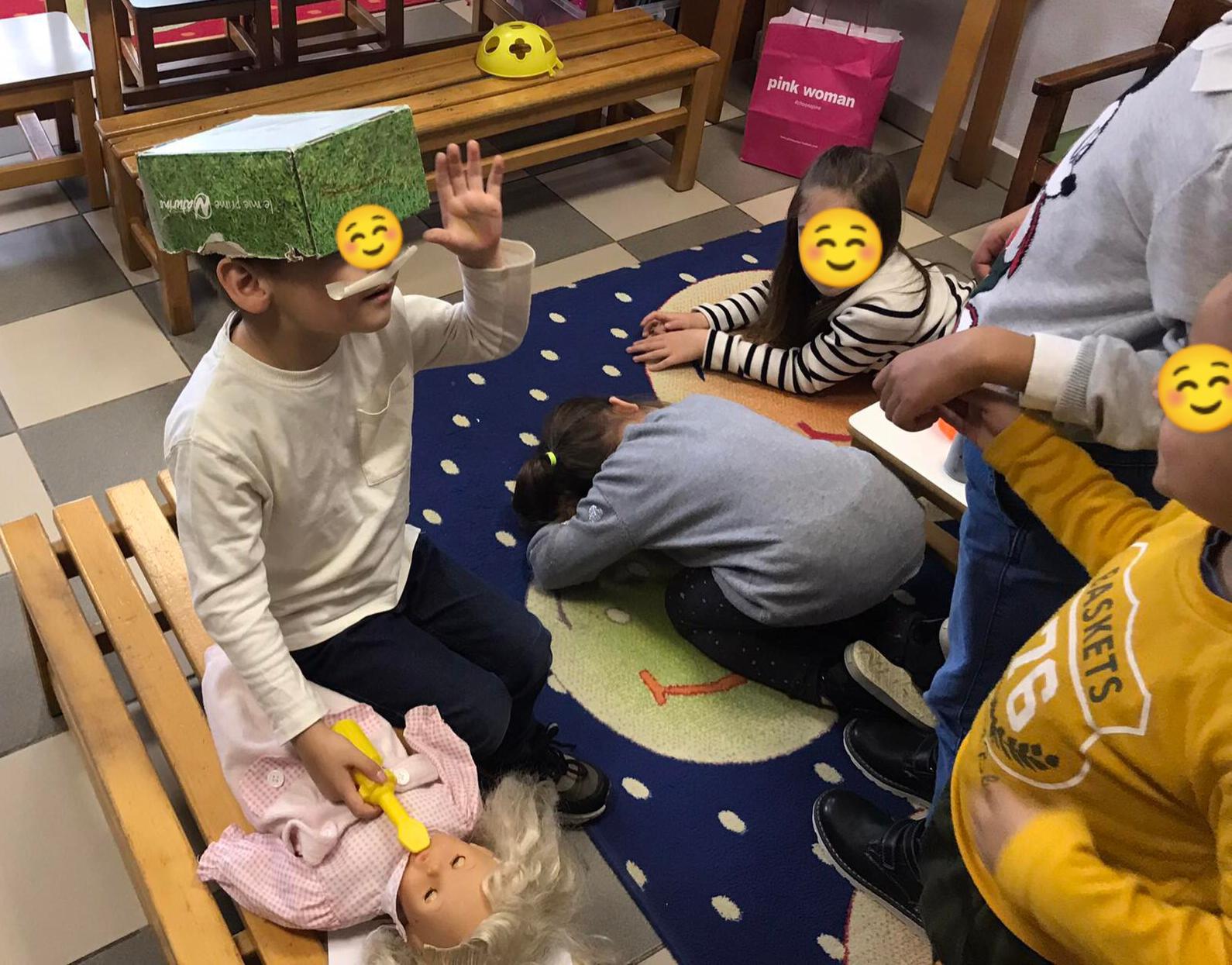 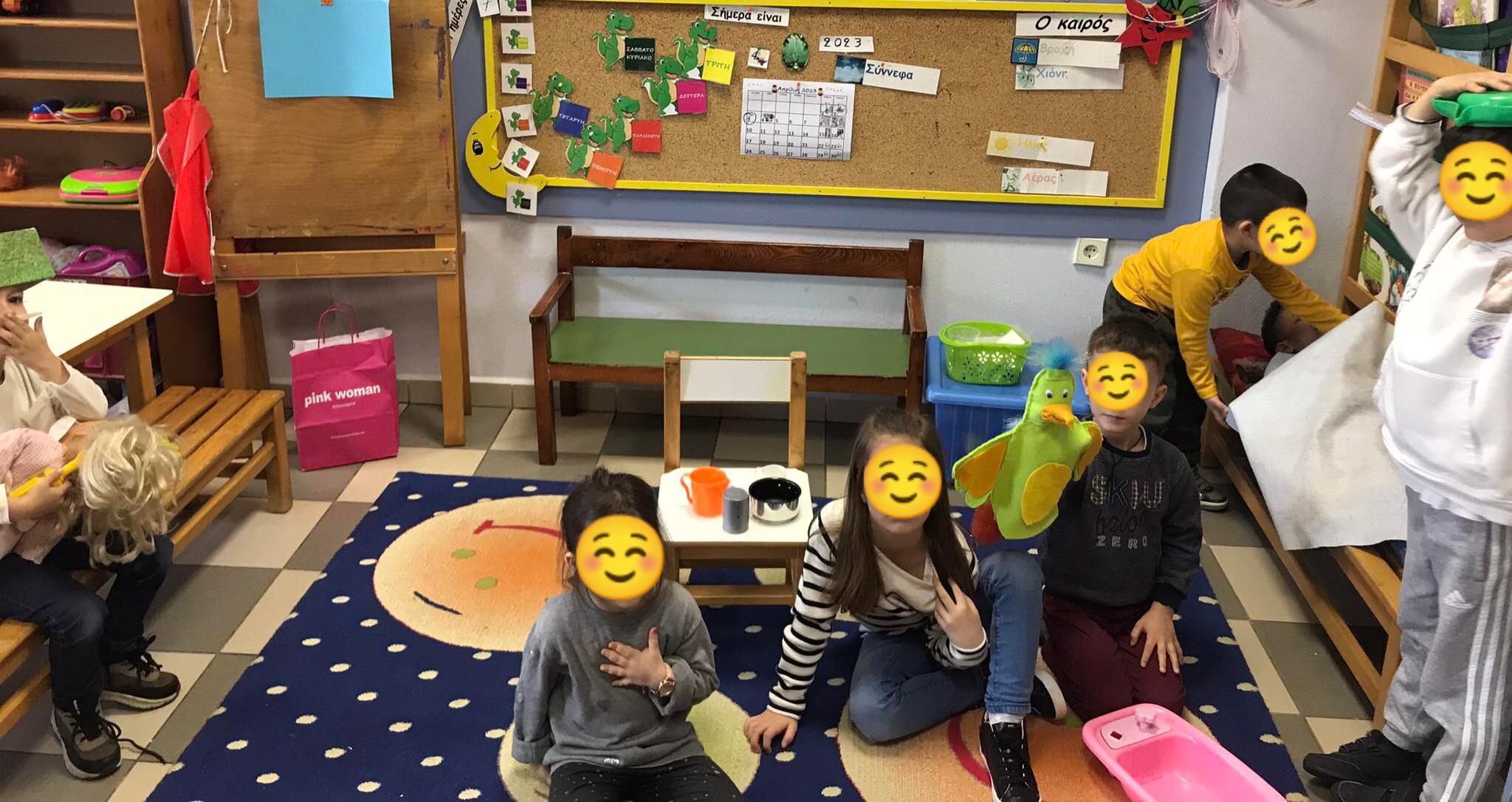 Τετάρτη 5 Απριλίου  2023
ΤΕΤΑΡΤΗ 5/4/23
1η Δραστηριότητα: «Το έθιμο των κόκκινων αυγών και βάφουμε τα δικά μας αυγά»
Συζητήσαμε για ποιο λόγο βάφουμε κόκκινα αυγά το Πάσχα και έτσι πρώτο αυγό το βάψαμε κόκκινο σύμφωνα το έθιμο ακολουθώντας τις οδηγίες της βαφής
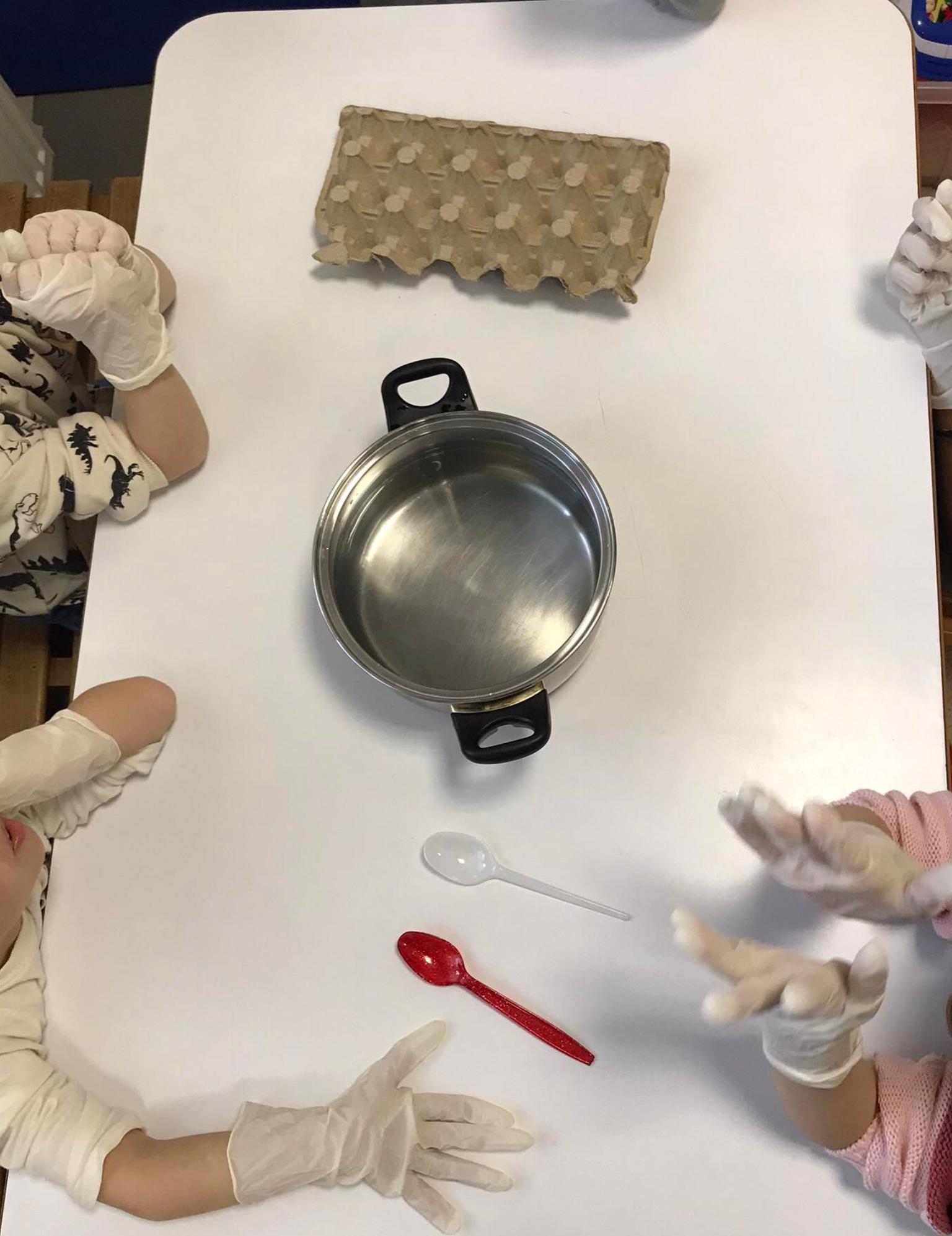 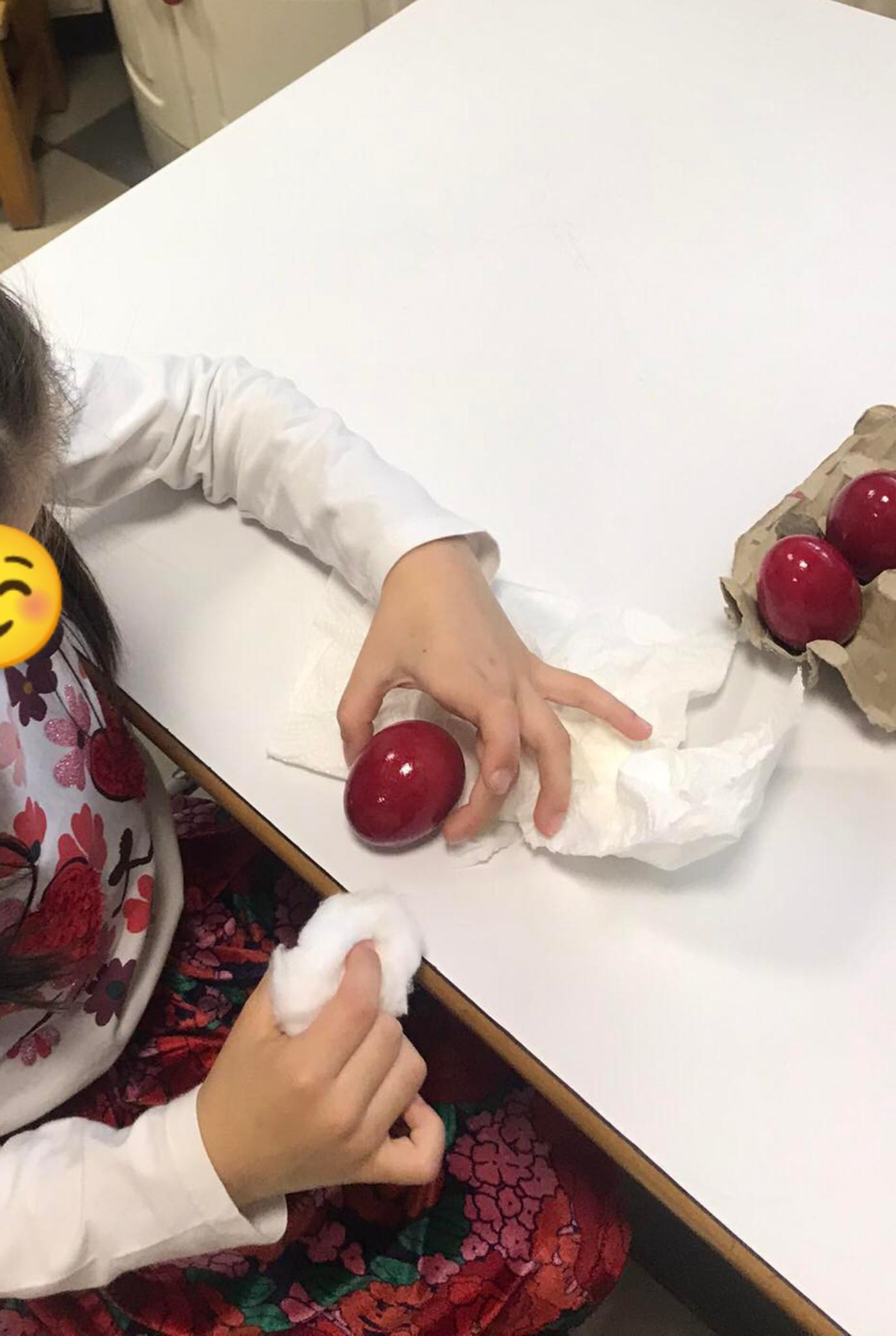 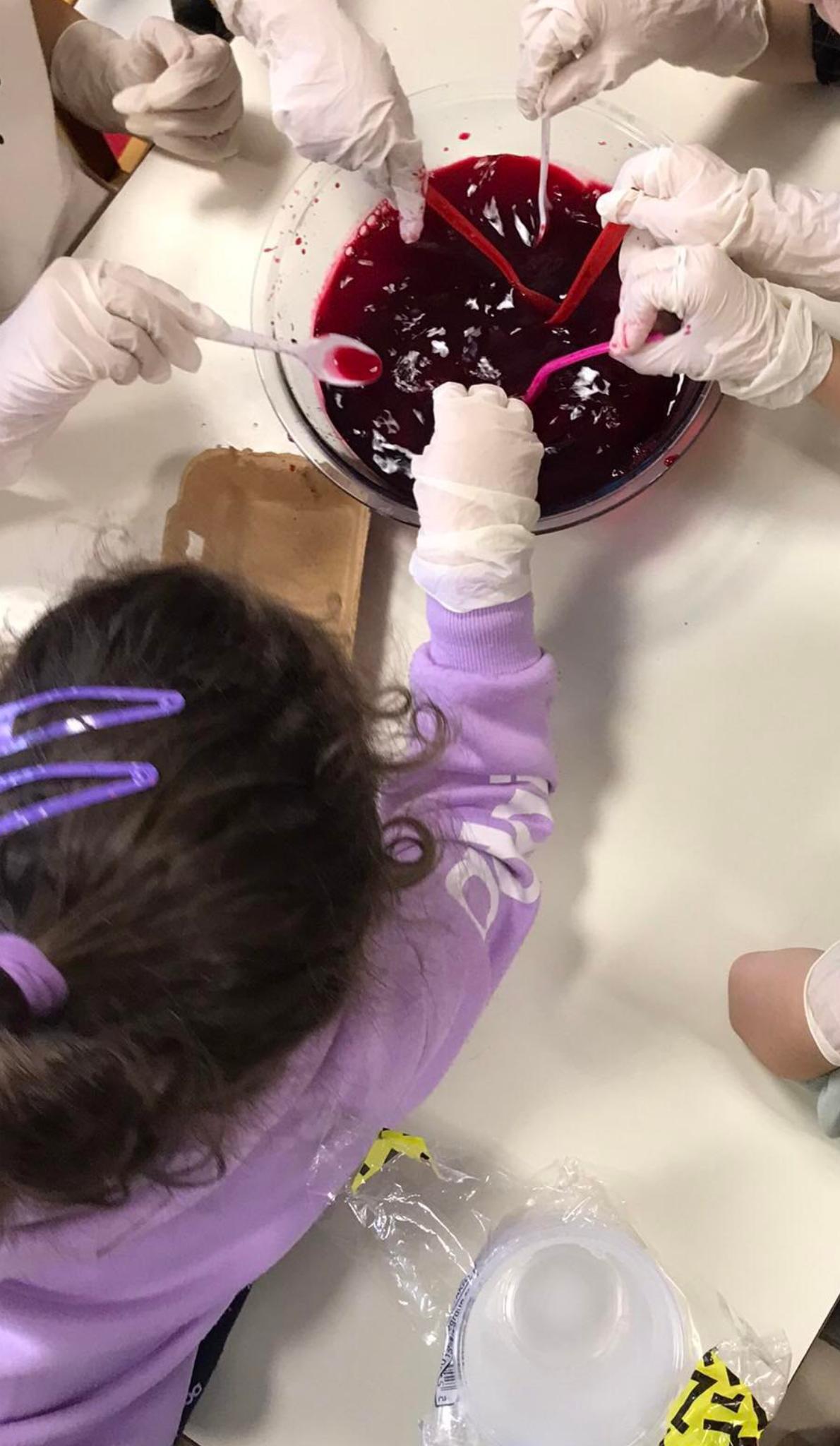 1η Δραστηριότητα: «Το έθιμο των κόκκινων αυγών και βάφουμε τα δικά μας αυγά»
ΤΕΤΑΡΤΗ 5/4/23
Για το 2ο αυγό τα παιδιά πρότειναν άλλους τρόπους που μπορούμε να βάψουμε τα αυγά. Οι ιδέες που ακούστηκαν περισσότερο ήταν με τέμπερες και με χρώματα ζαχαροπλαστικής (εδώ προτείναμε στα παιδιά μια τεχνική με ρύζι και χρώματα ζαχαροπλαστικής). 

Για να καταλήξουμε σε μια απόφαση ακολουθήσαμε την διαδικασία της ψηφοφορίας, όπου τα παιδιά κολλούσαν ένα πασχαλινό αυτοκόλλητο στο τρόπο που ήθελαν να βάψουν το 2ο αυγό.
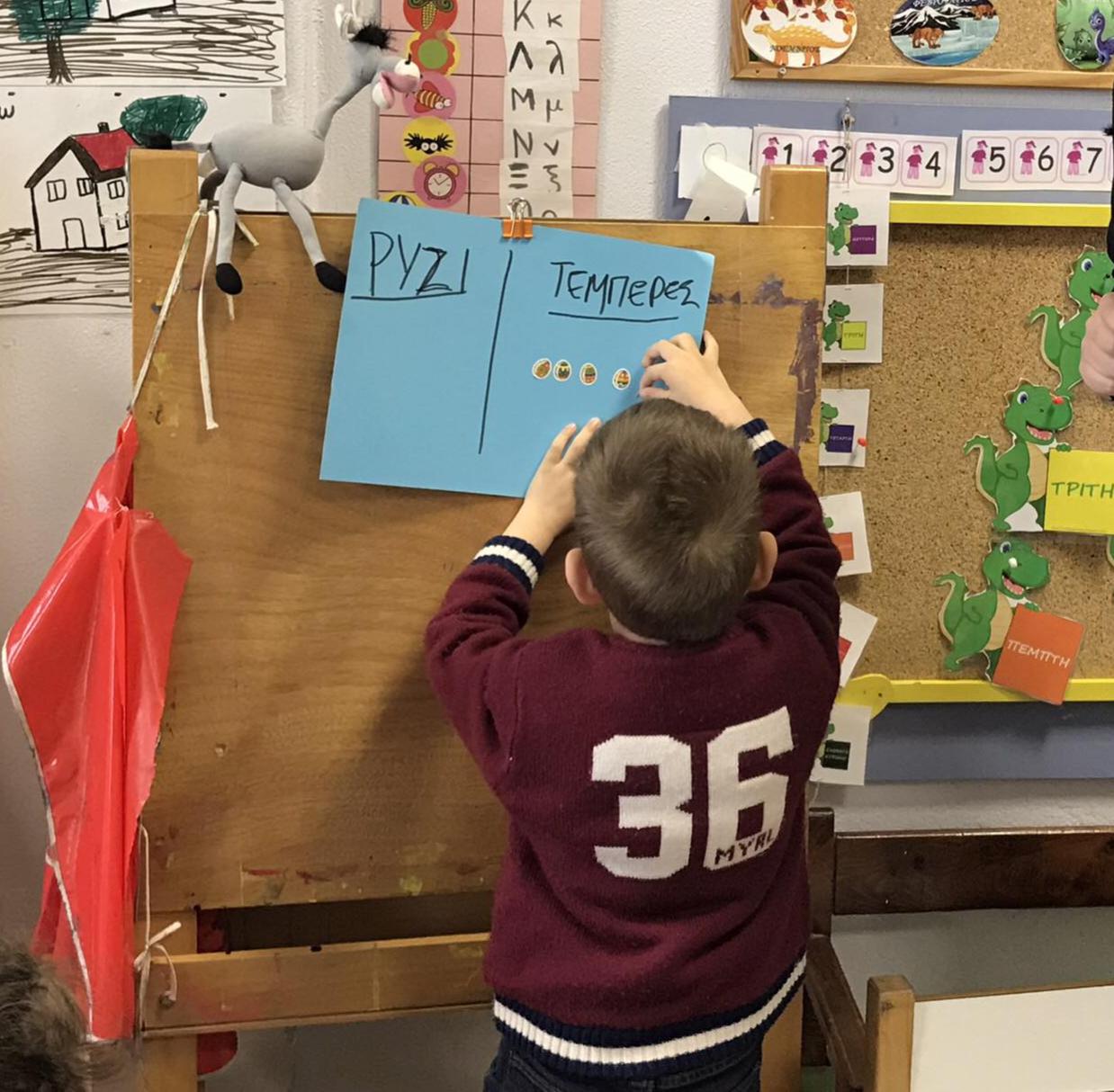 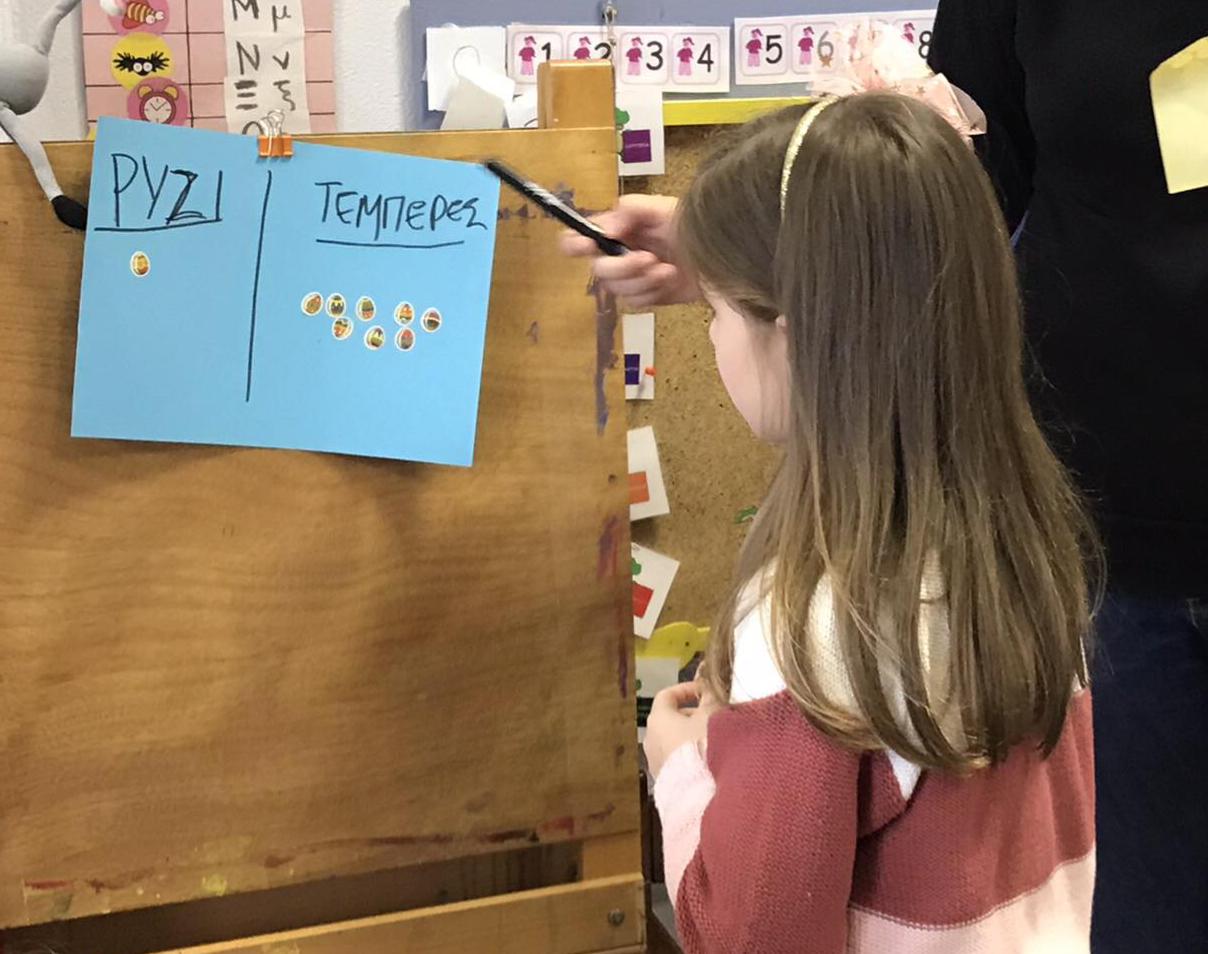 1η Δραστηριότητα: «Το έθιμο των κόκκινων αυγών και βάφουμε τα δικά μας αυγά»
ΤΕΤΑΡΤΗ 5/4/23
Η τεχνική με τις περισσότερες ψήφους ήταν με τις τέμπερες και έτσι έβαψαν τα αυγά τους
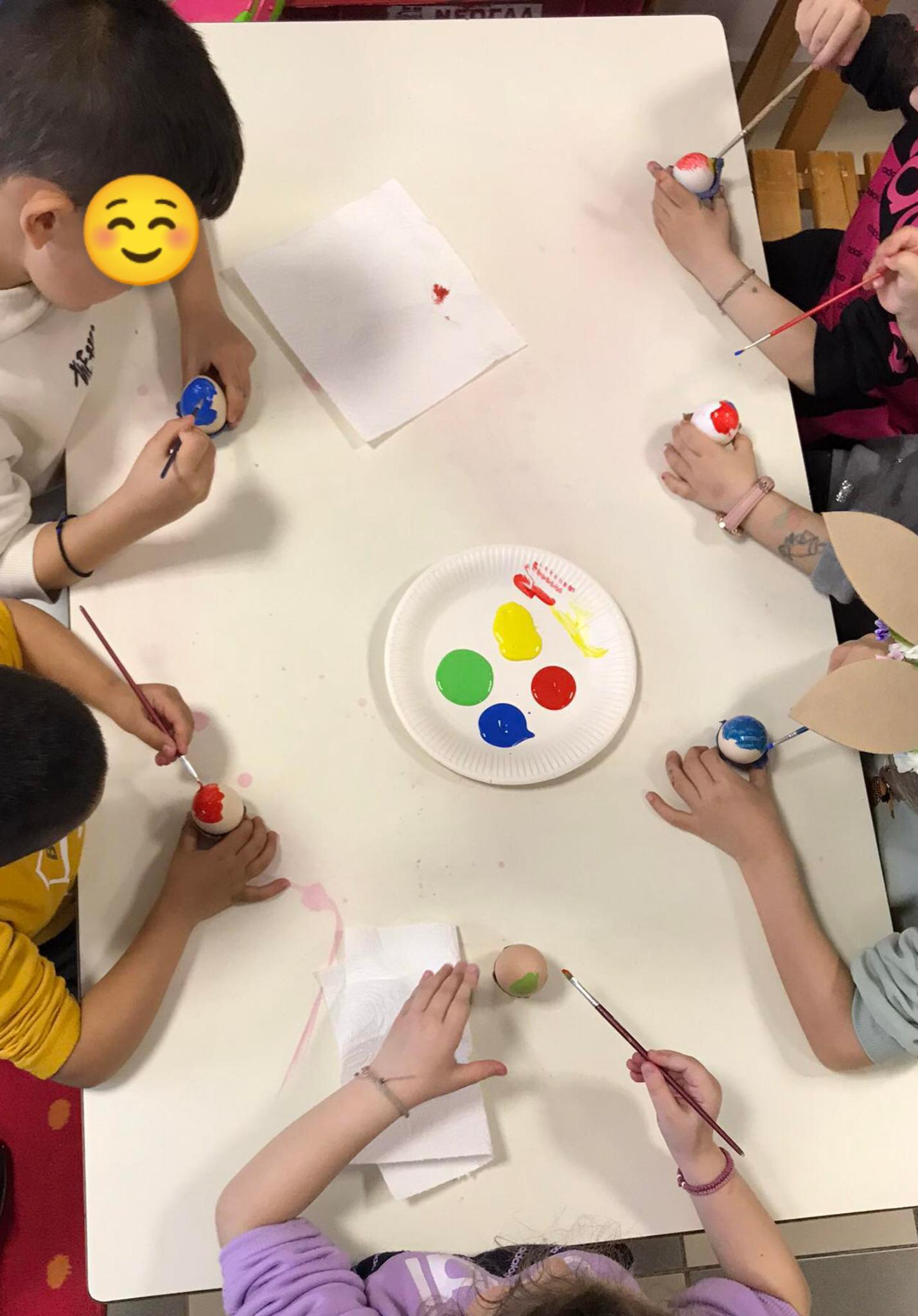 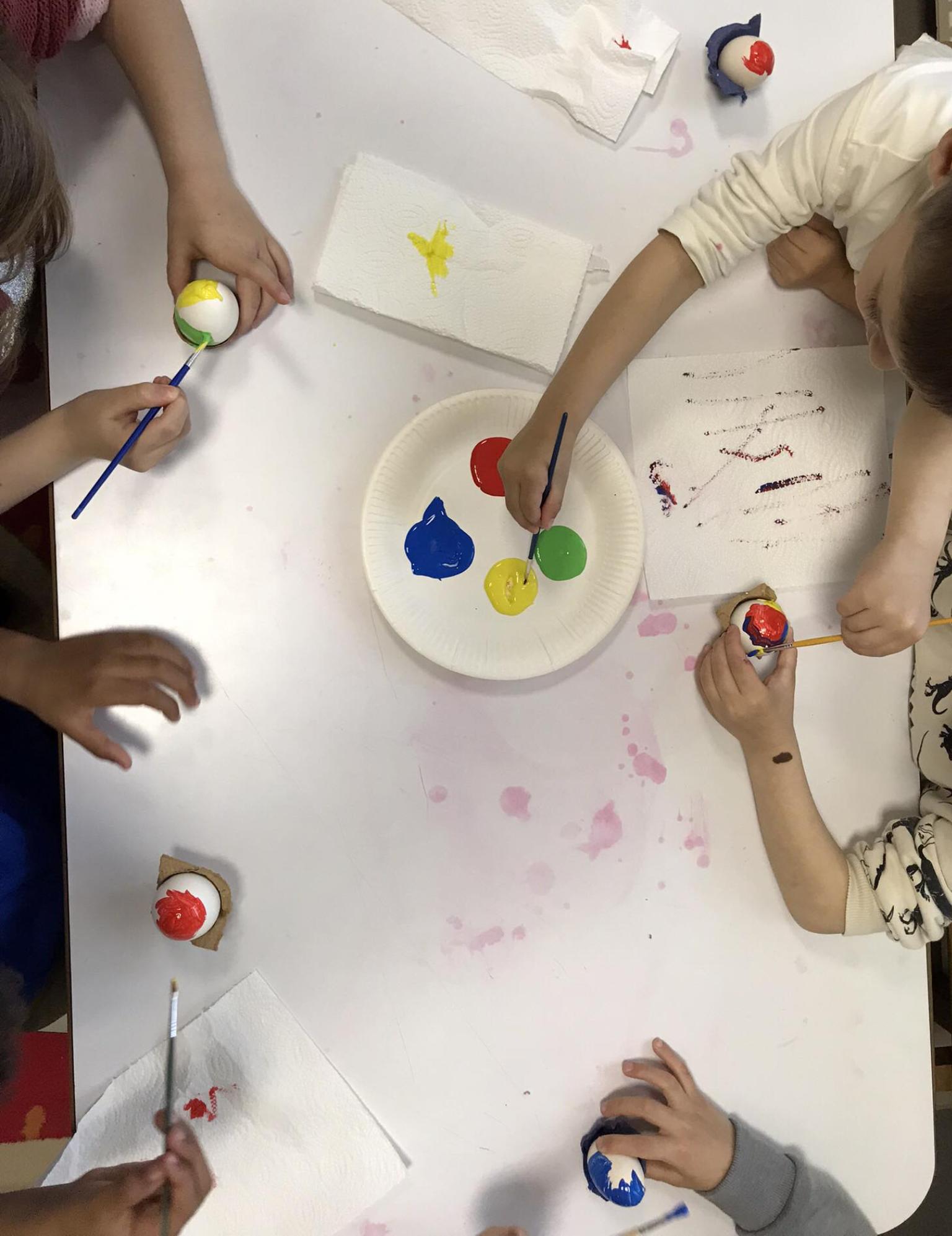 1η Δραστηριότητα: «Το έθιμο των κόκκινων αυγών και βάφουμε τα δικά μας αυγά»
ΤΕΤΑΡΤΗ 5/4/23
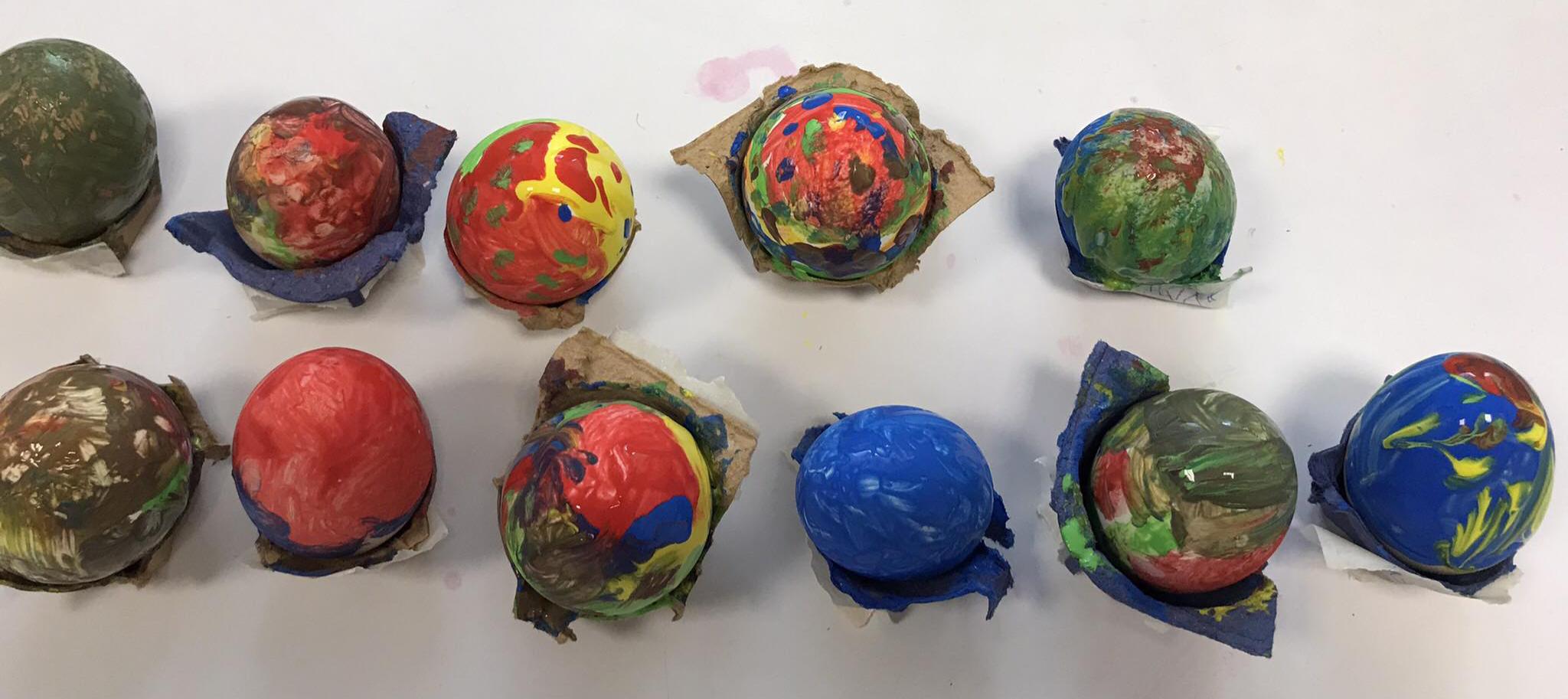 Τα αυγά των παιδιών βαμμένα με τέμπερες
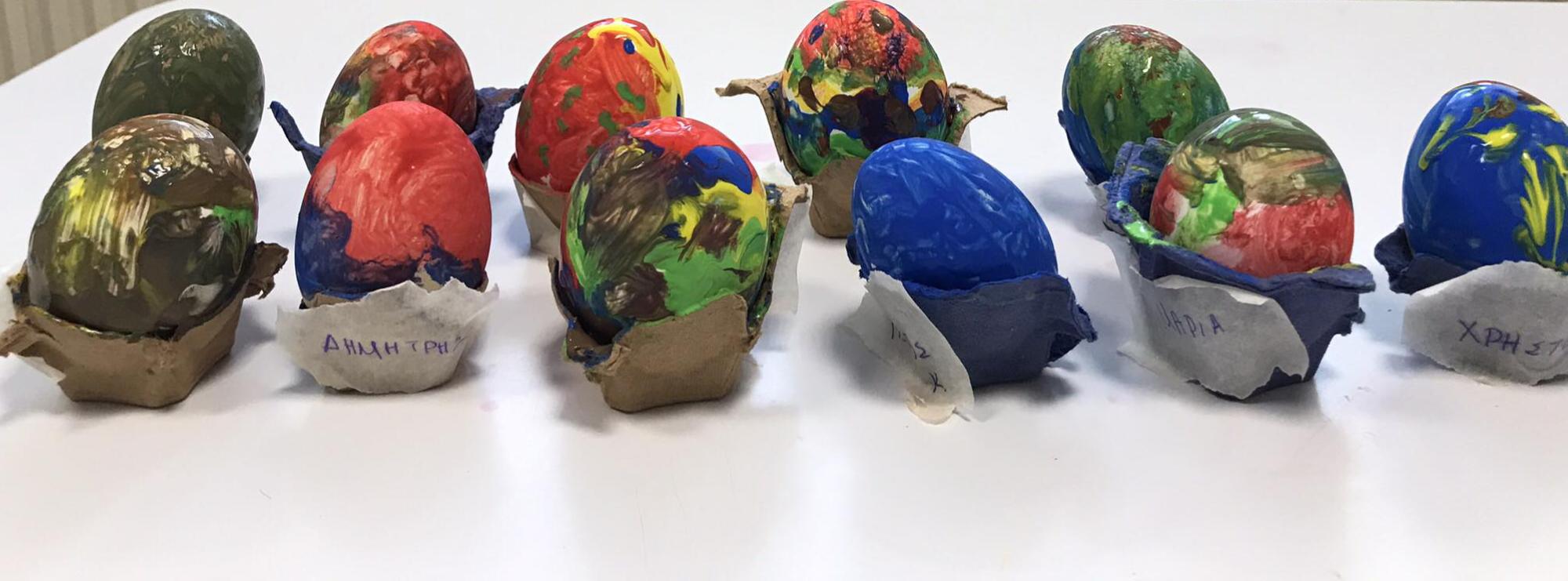 2η Δραστηριότητα: «Πείραμα διαλυτότητας»
ΤΕΤΑΡΤΗ 5/4/23
Τα παιδιά κάνουν υποθέσεις για το ποια υλικά πιστεύουν ότι θα διαλυθούν στο νερό ή όχι σε πίνακα διπλής εισόδου
Τα παιδιά κάνουν δοκιμές για να δουν τελικά τι συμβαίνει όταν αναμειγνύουμε το κάθε υλικό μέσα στο νερό
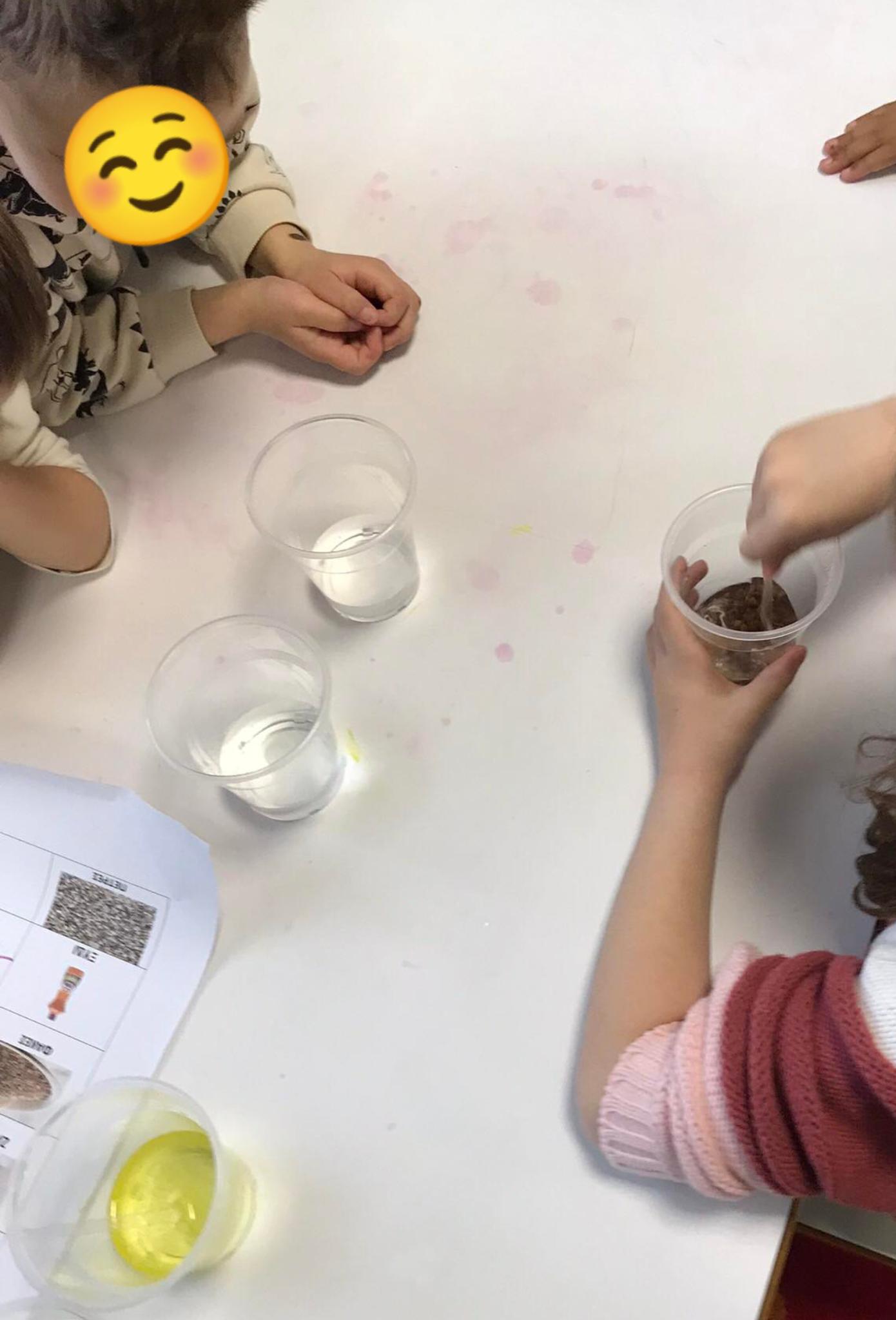 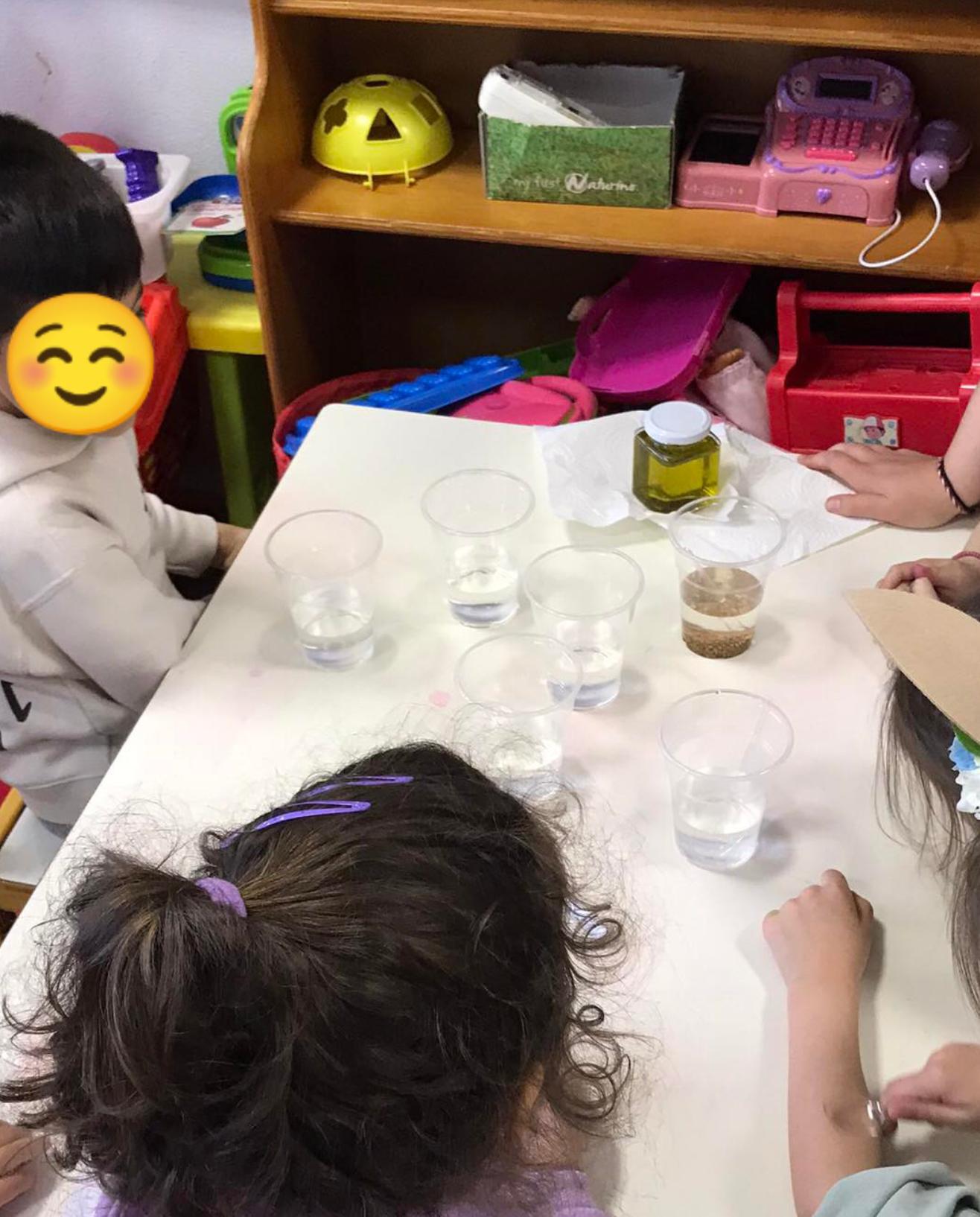 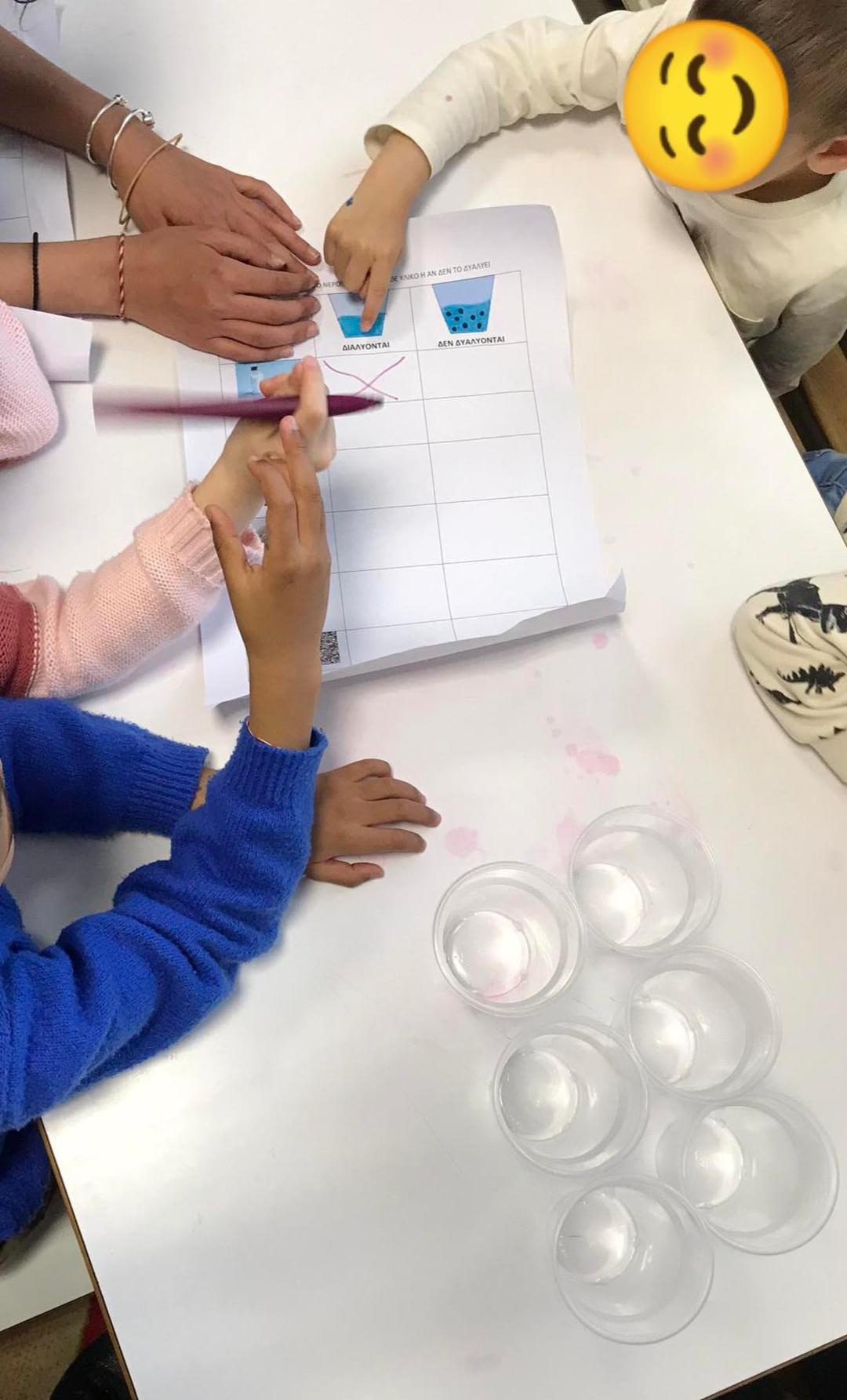 2η Δραστηριότητα: « Πείραμα διαλυτότητας »
ΤΕΤΑΡΤΗ 5/4/23
Αφού δοκίμασαν όλα τα υλικά καταγράψαμε τα αποτελέσματα σε πίνακα διπλής εισόδου και βγάλαμε τα συμπεράσματά μας
Δοκιμάζουν το ζαχαρόνερο για να δούμε που πήγε τελικά η ζάχαρη
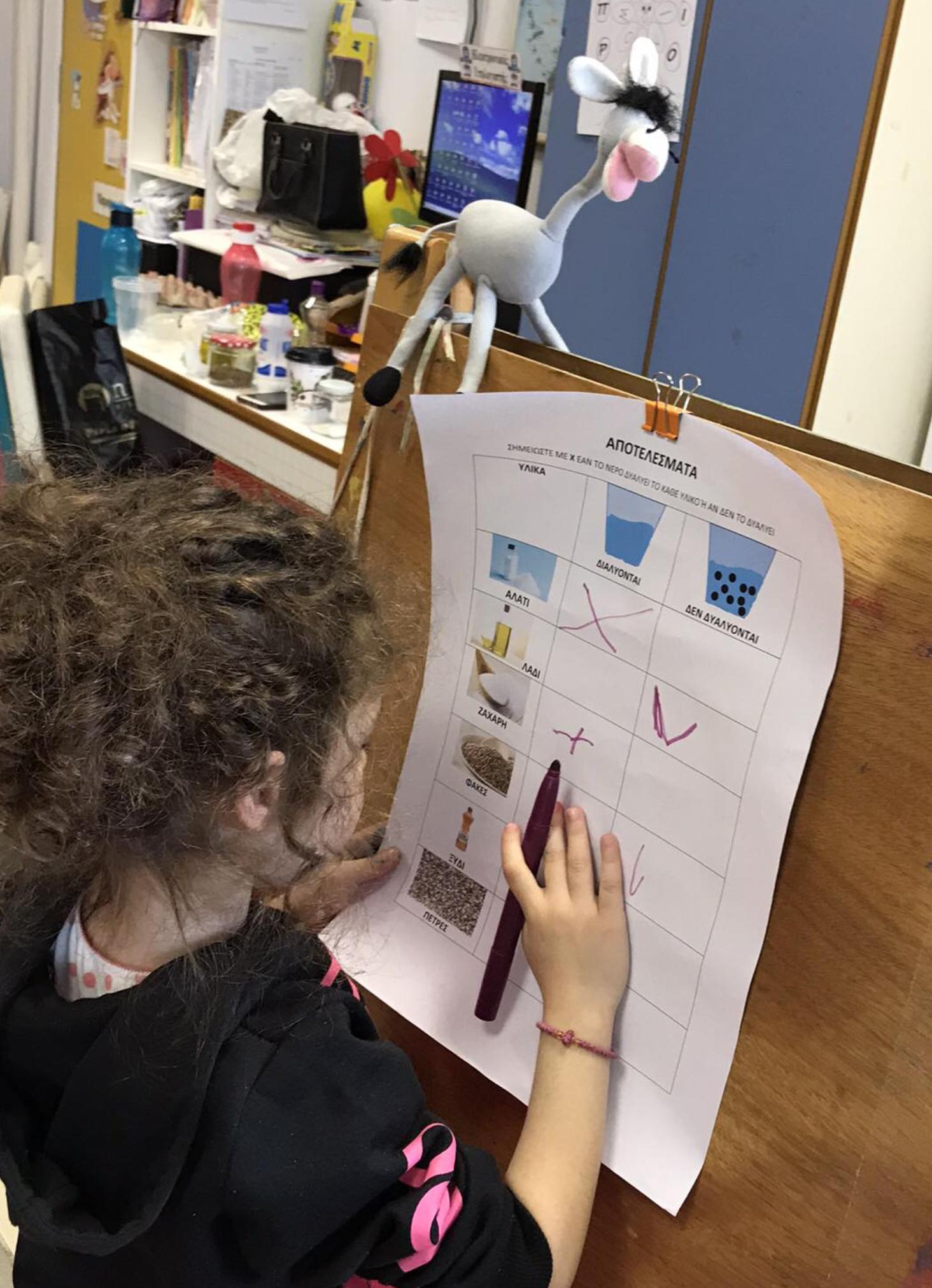 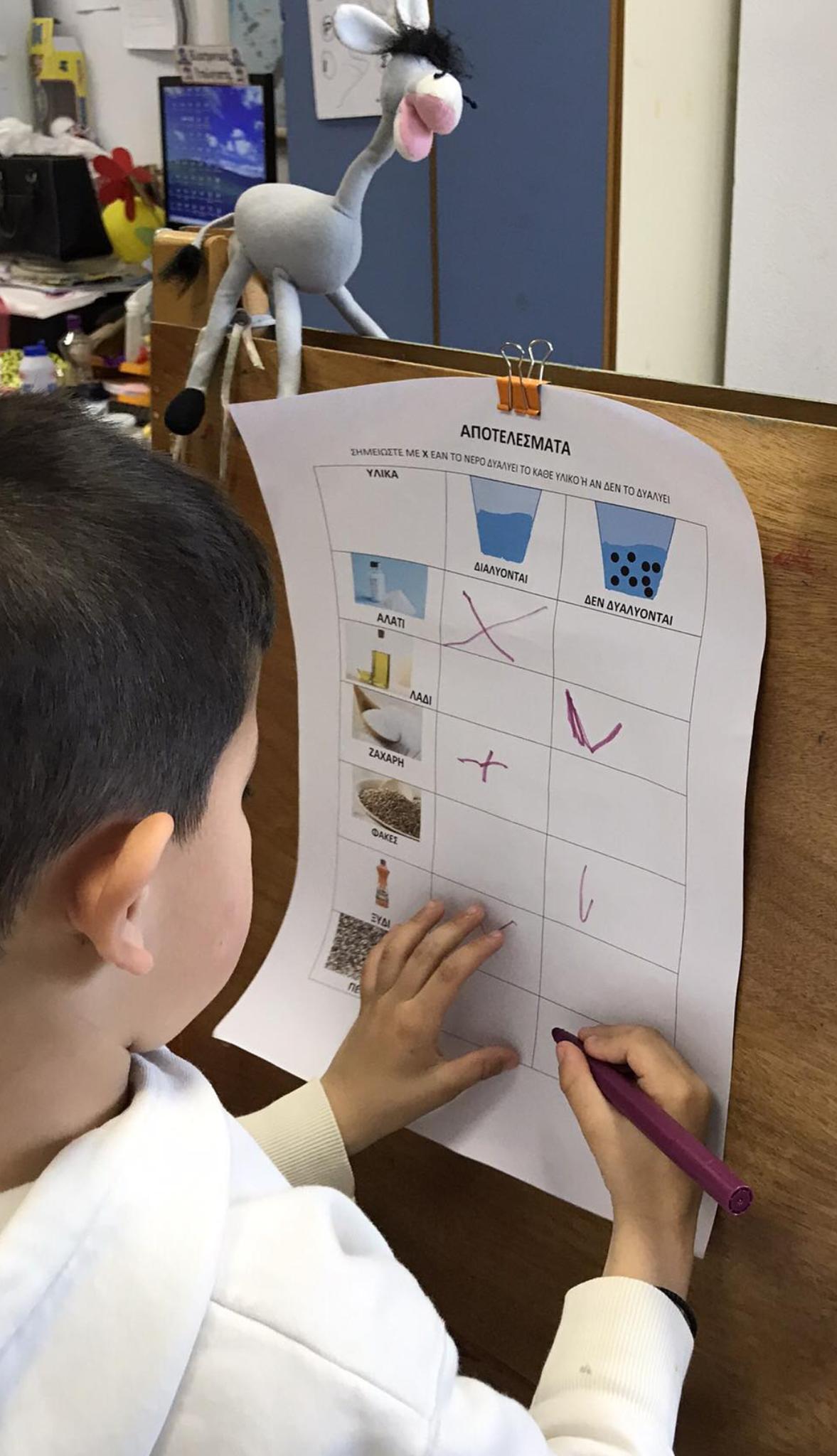 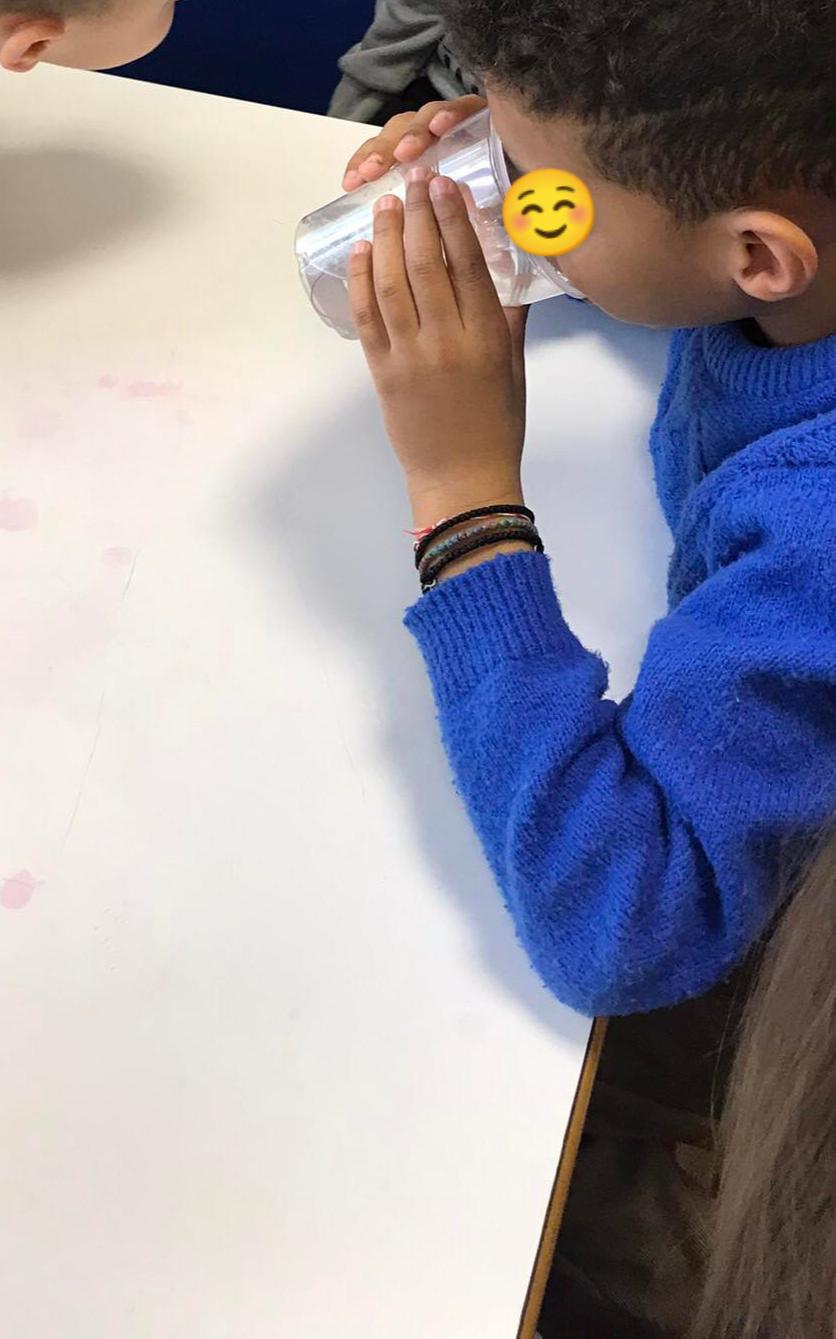 ΤΕΤΑΡΤΗ 5/4/23
2η Δραστηριότητα: « Πείραμα διαλυτότητας »
Τα φύλλα που είχαμε ετοιμάσει με τους πίνακες διπλής εισόδου για τις υποθέσεις των παιδιών και τα αποτελέσματα του πειράματος
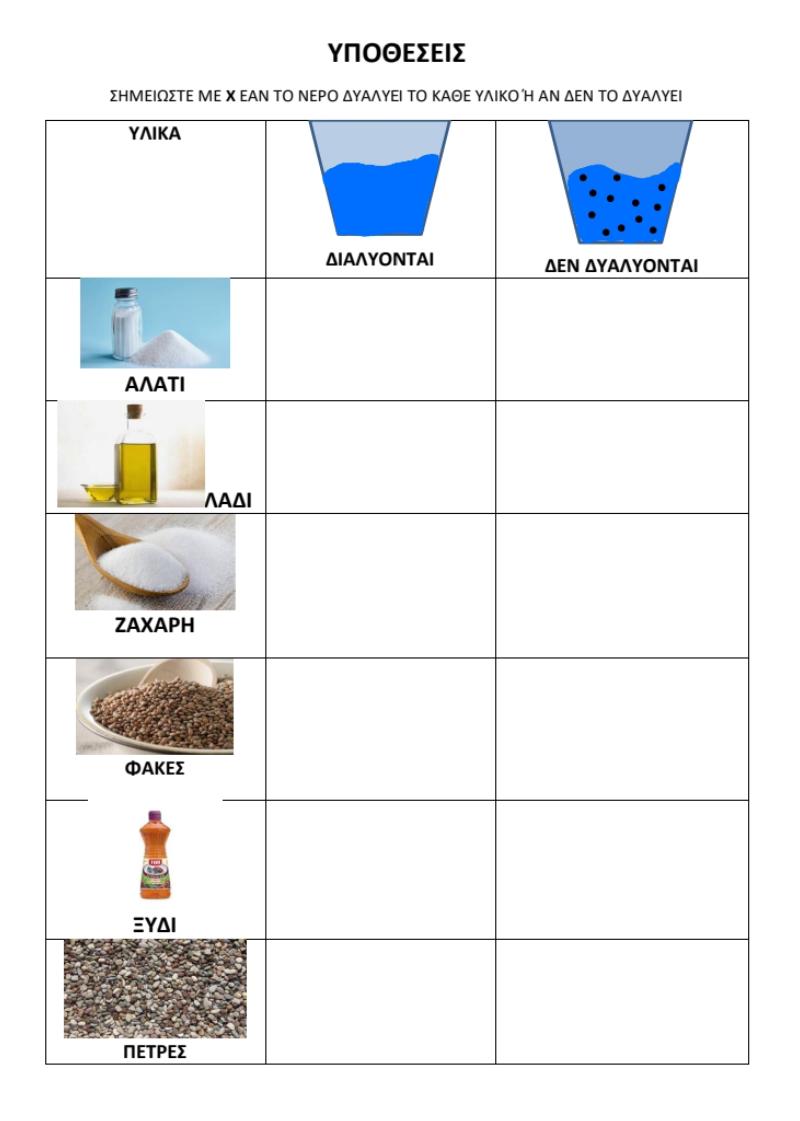 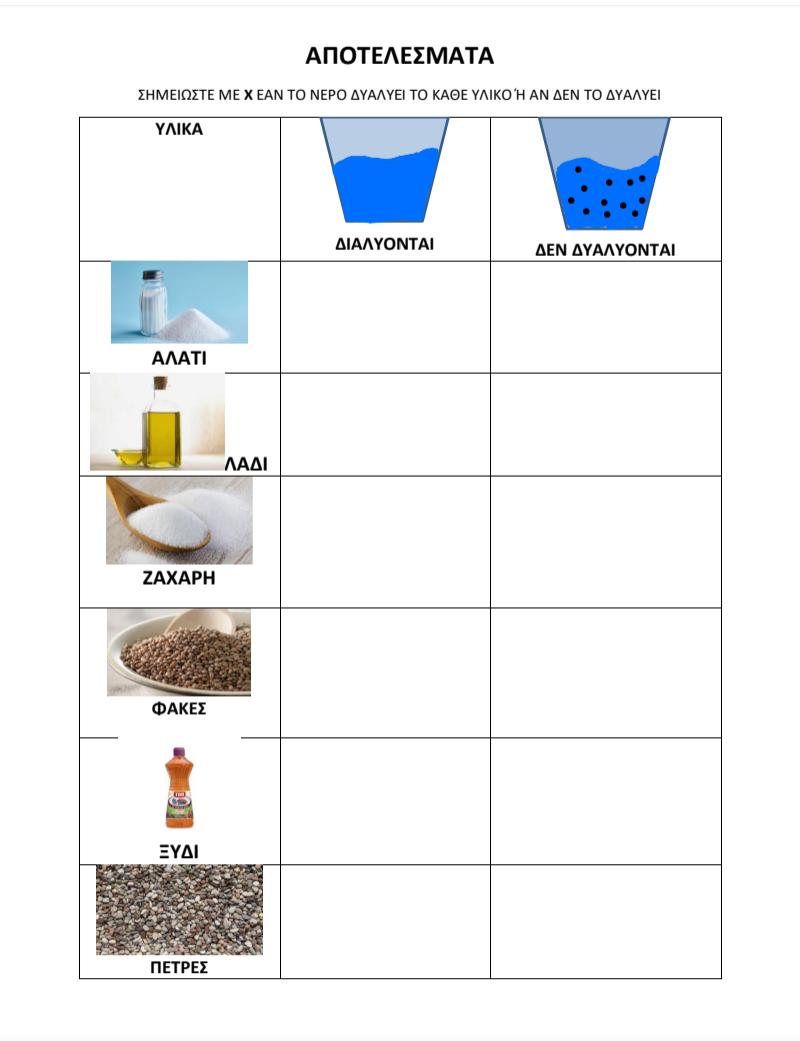 Πέμπτη 6 Απριλίου 2023
ΠΕΜΠΤΗ 6/4/23
1η Δραστηριότητα: « Δημιουργία καλαθιών για την μεταφορά των αυγών»
Τα παιδιά ανάλογα με το πως επέλεξαν να φτιάξουν τα καλαθάκια τους, δηλαδή είτε με κοτοπουλάκι είτε με κουνελάκι, χωρίστηκαν σε τραπέζια και τα δημιούργησαν
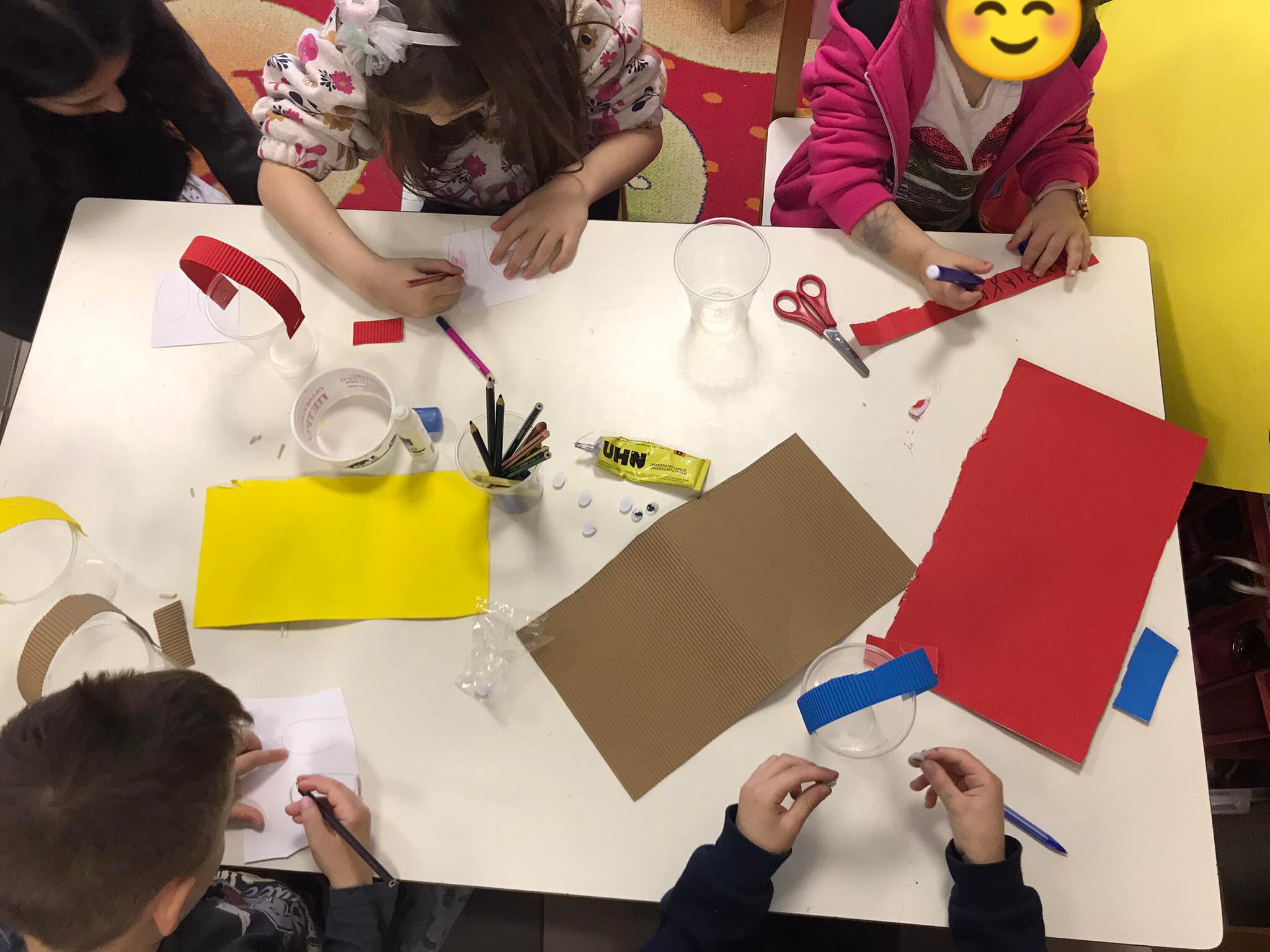 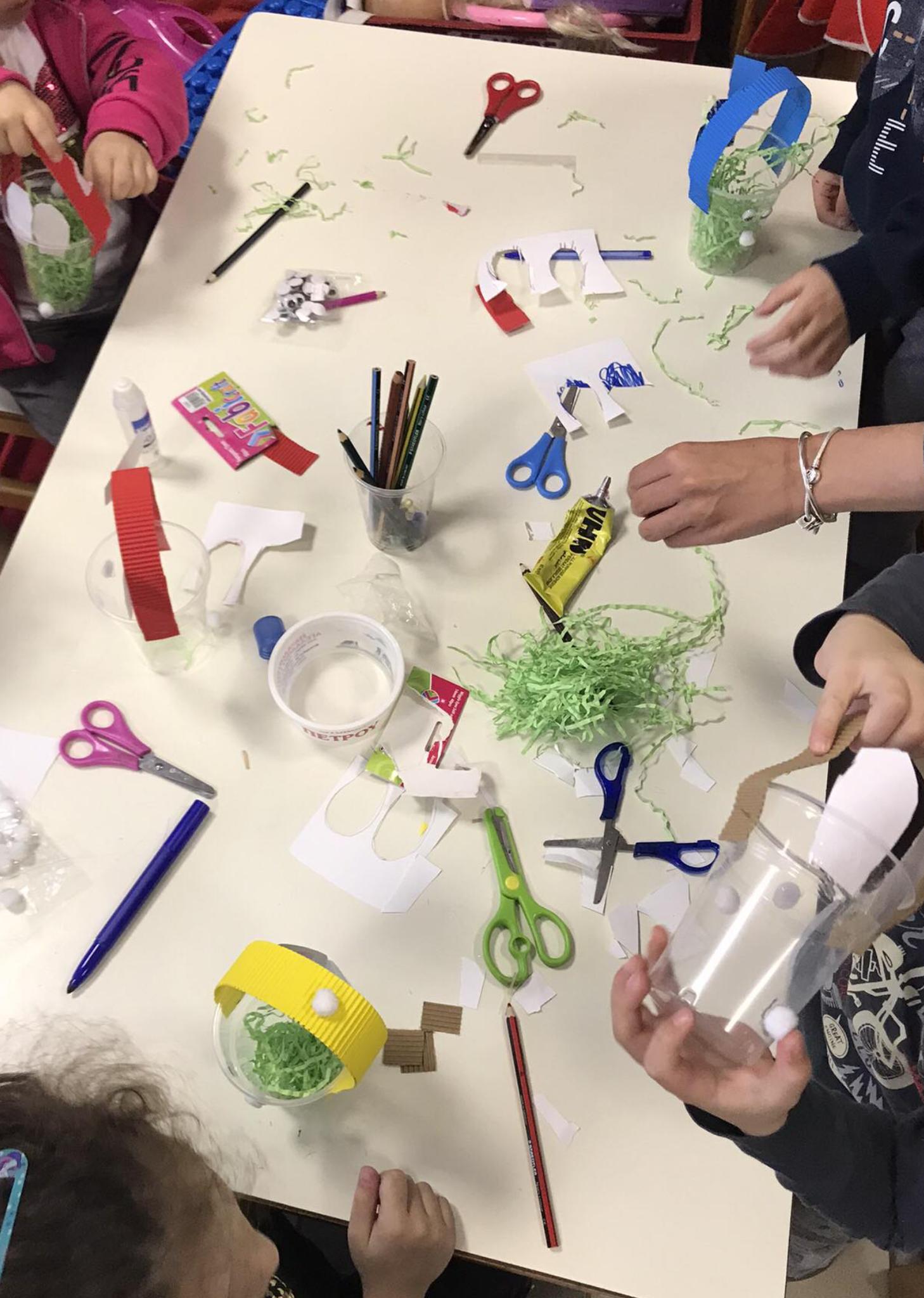 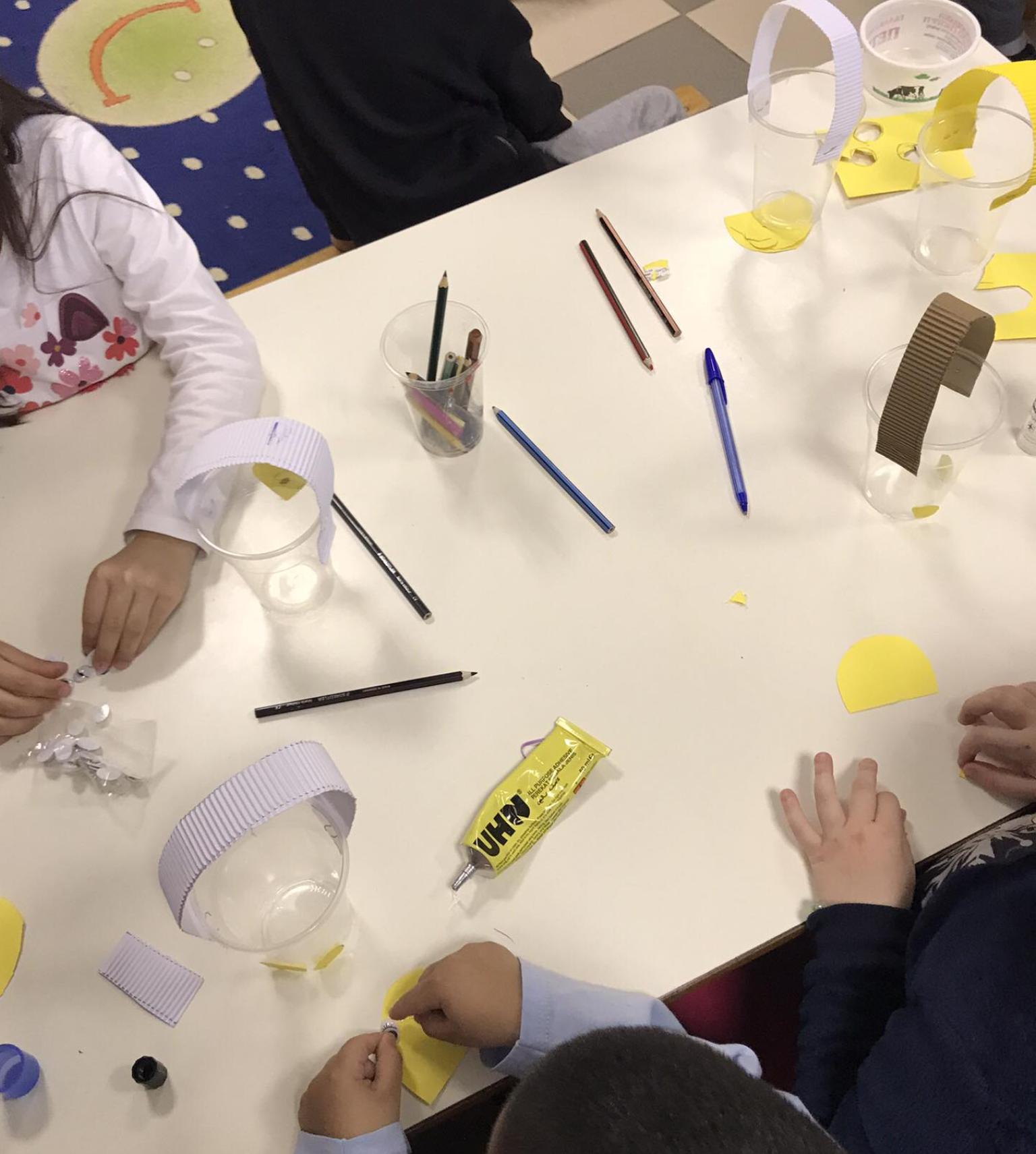 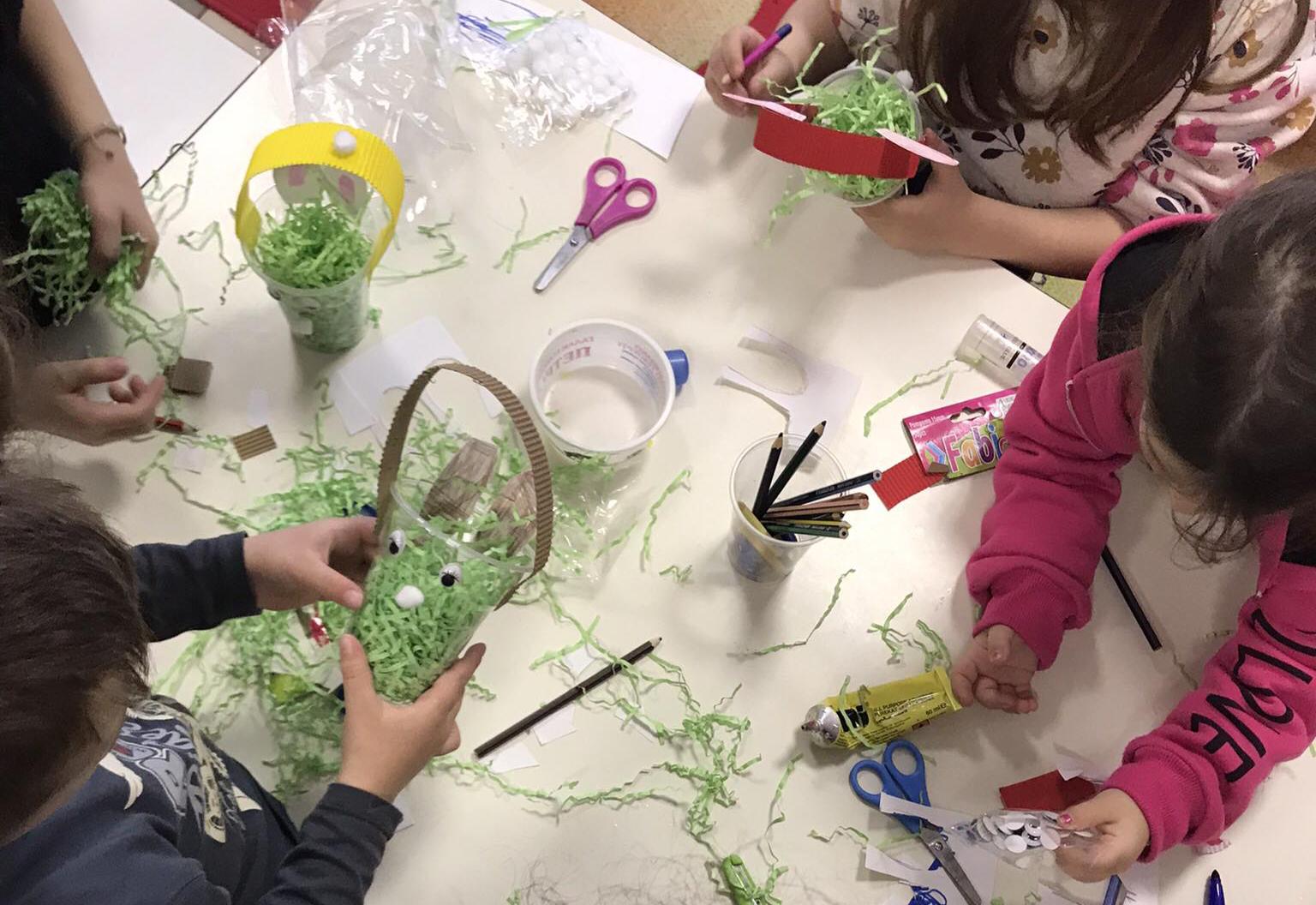 1η Δραστηριότητα: « Δημιουργία καλαθιών για την μεταφορά των αυγών»
ΠΕΜΠΤΗ 6/4/23
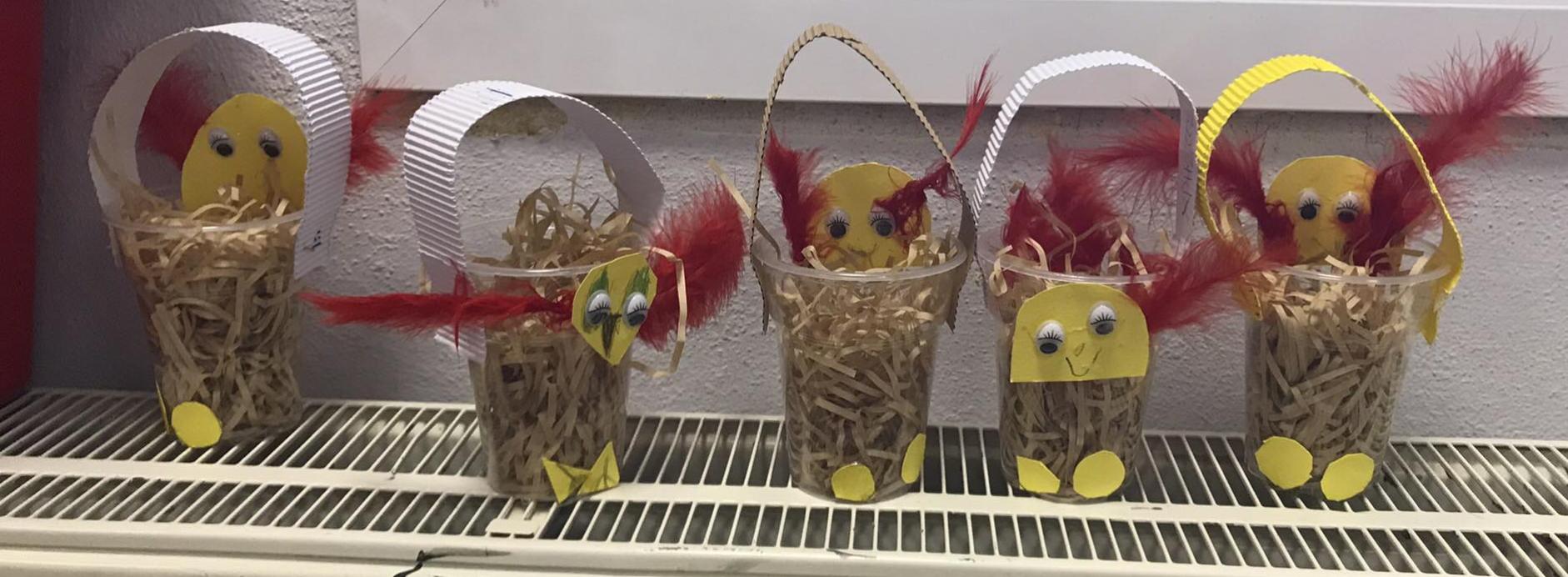 Τα πασχαλινά καλαθάκια των παιδιών από πλαστικά ποτήρια
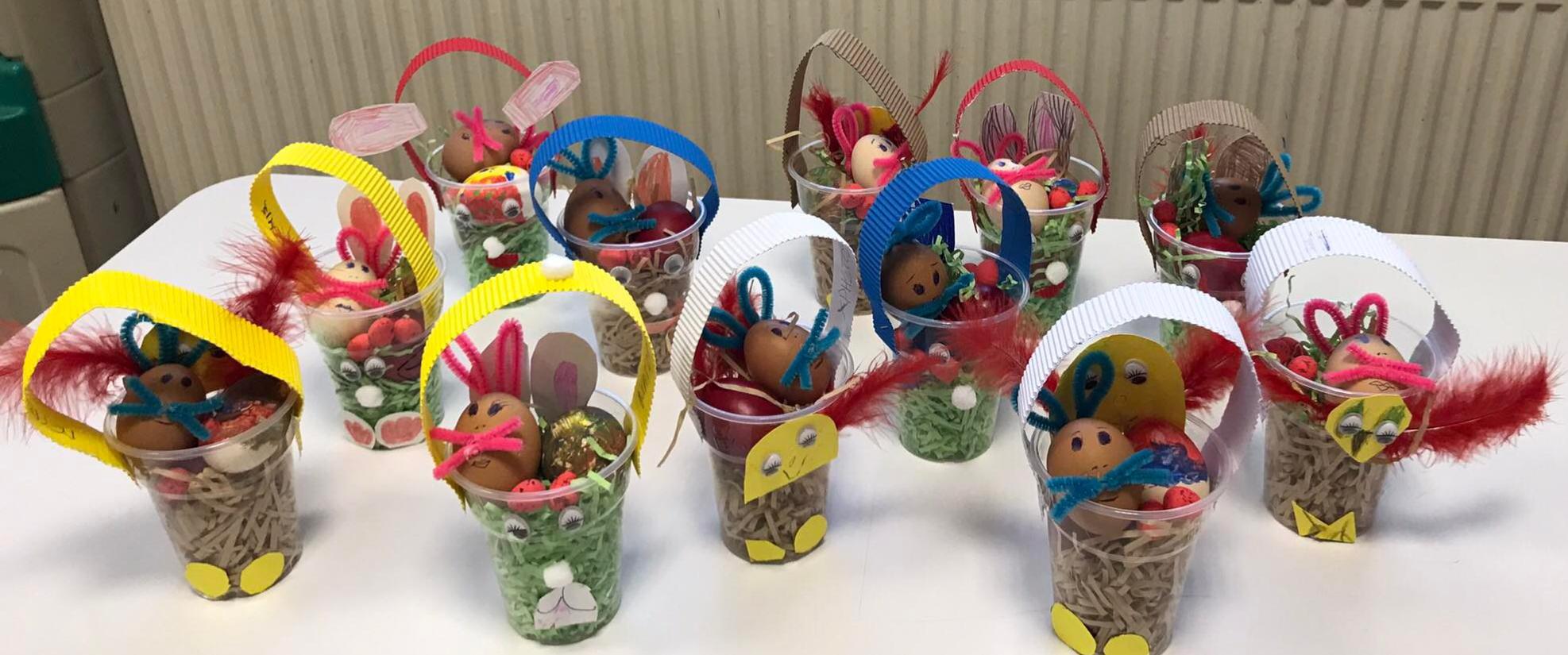 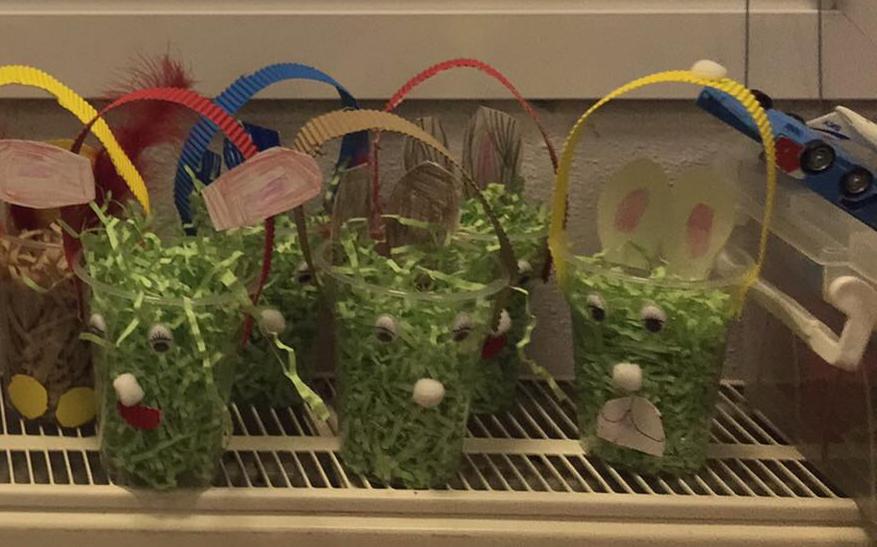 Μπήκαν τα αυγά των παιδιών στα καλαθάκια. 
Σημείωση: το 3ο αυγό κουνελάκι που φαίνεται είναι δημιουργία της νηπιαγωγού της τάξης
2η Δραστηριότητα: «Μουσικοκινητικά πασχαλινά παιχνίδια»
ΠΕΜΠΤΗ 6/4/23
2ο παιχνίδι :
Τα παιδιά ανάλογα με το χρώμα από τις κάρτες αυγών που σηκώναμε ακολουθούσαν και την αντίστοιχη κίνηση που είχαμε συμφωνήσει για το κάθε χρώμα.
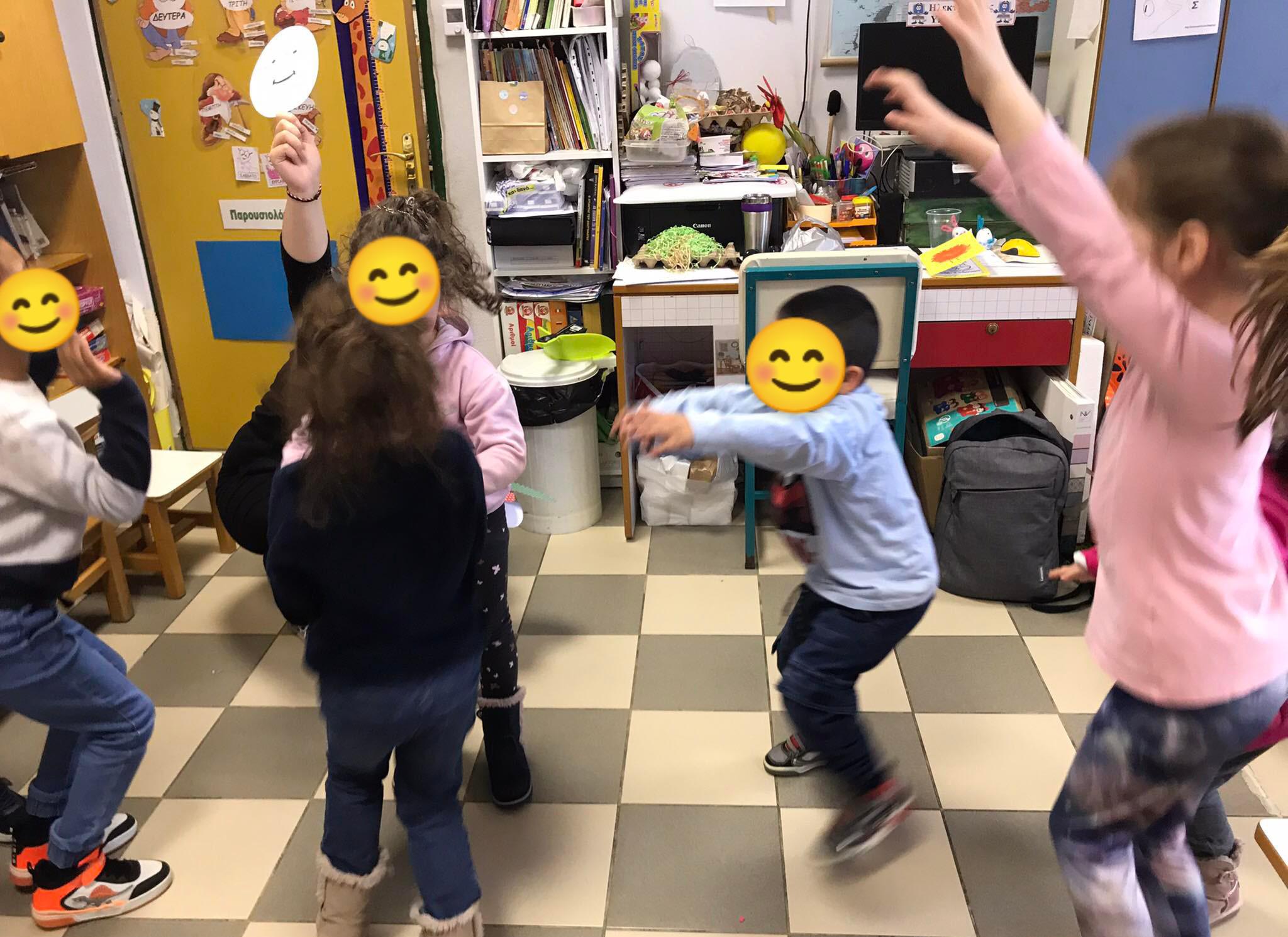 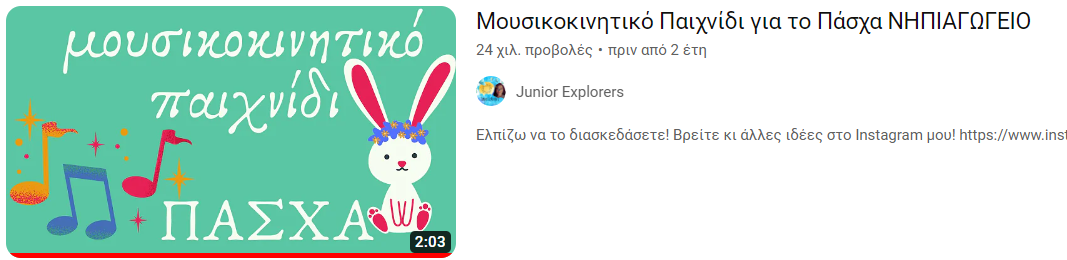 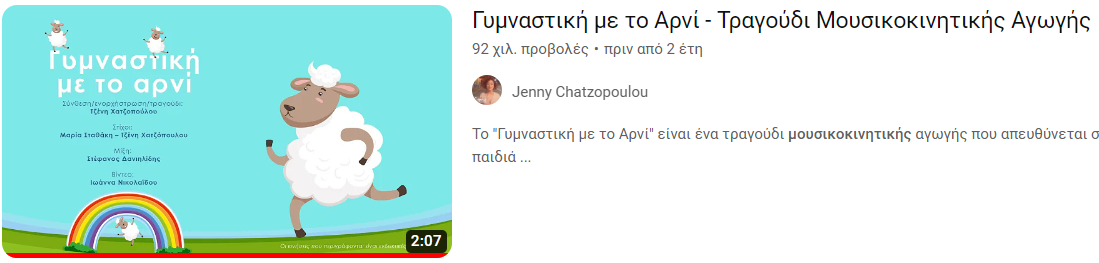 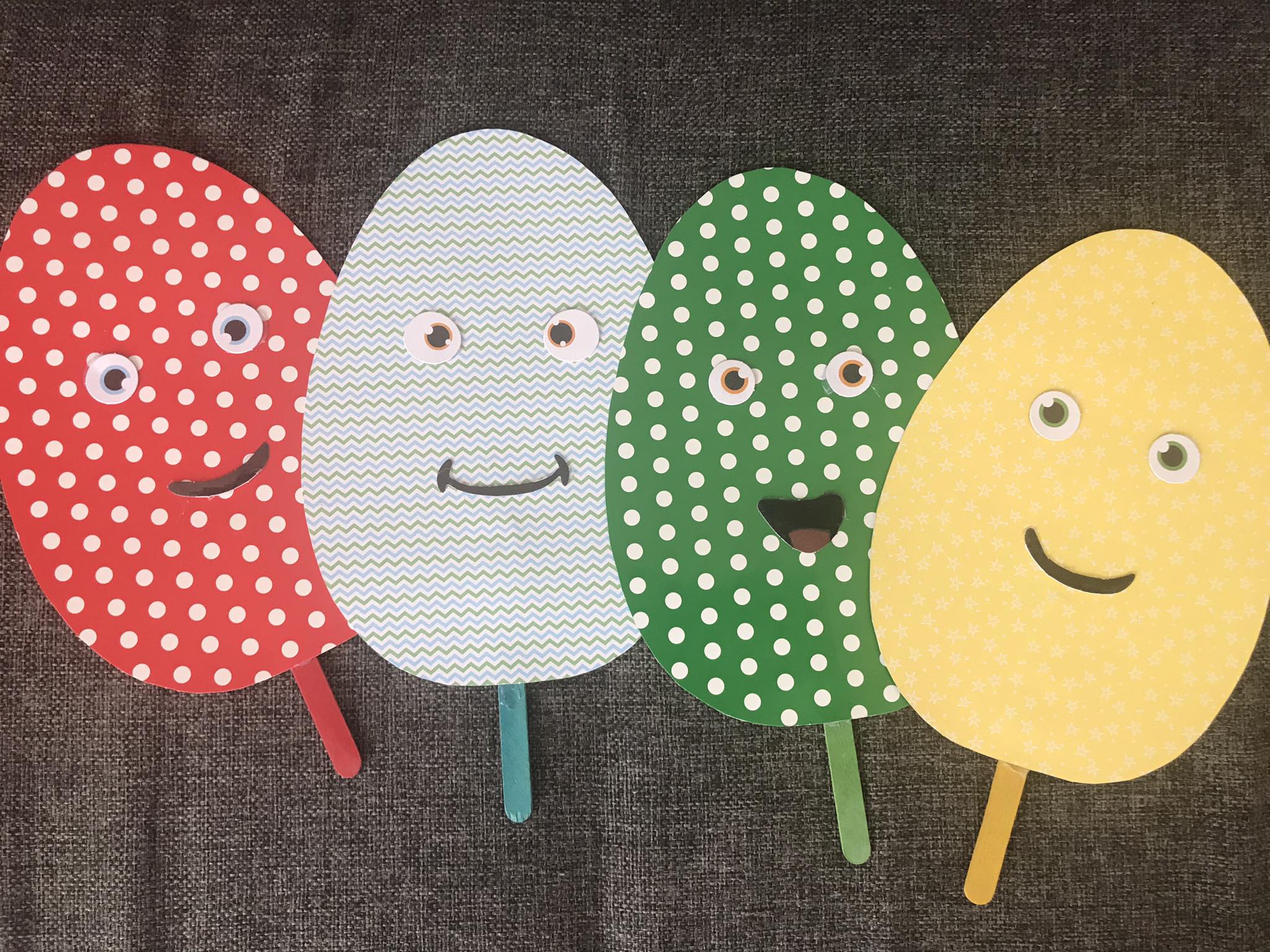 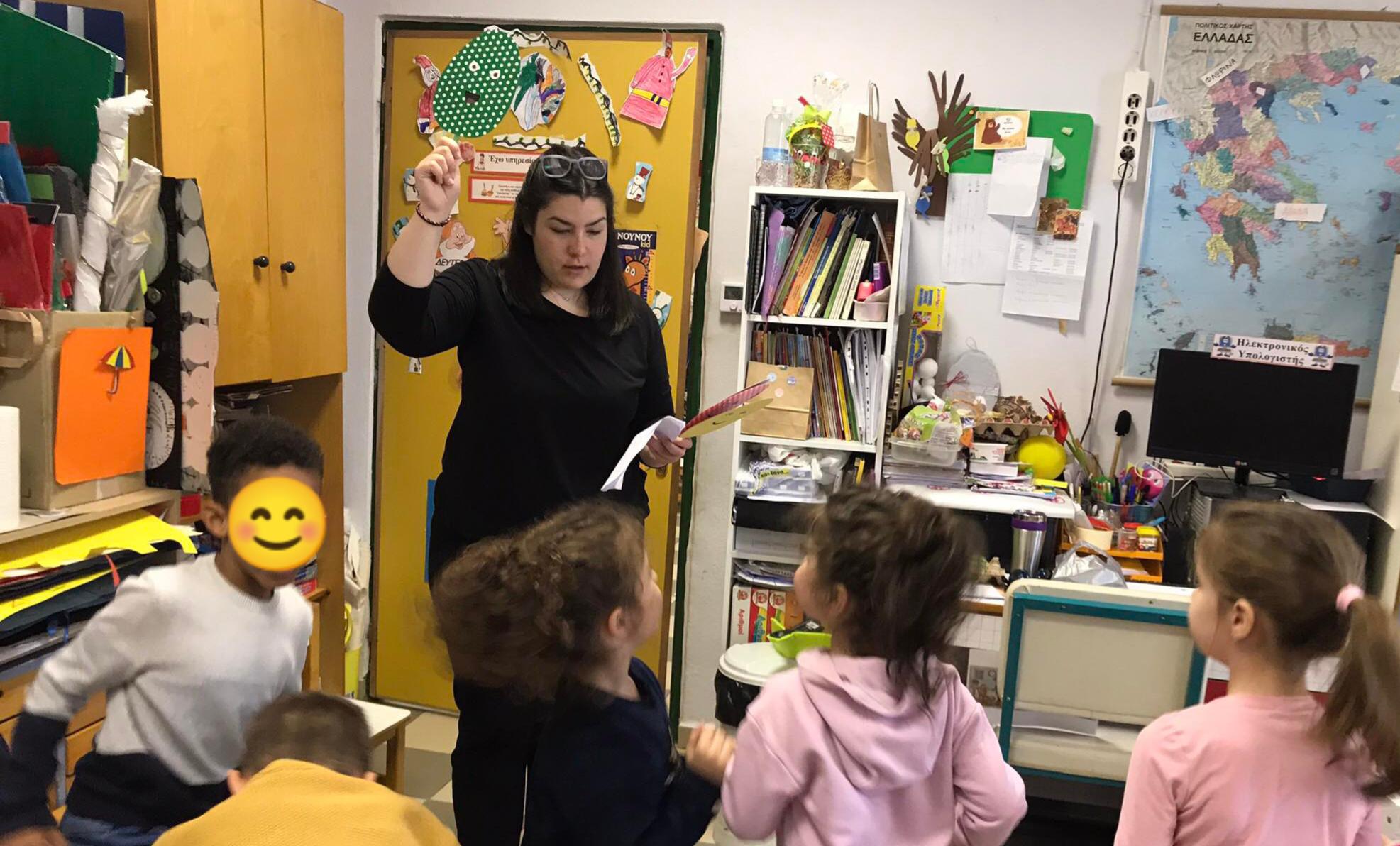 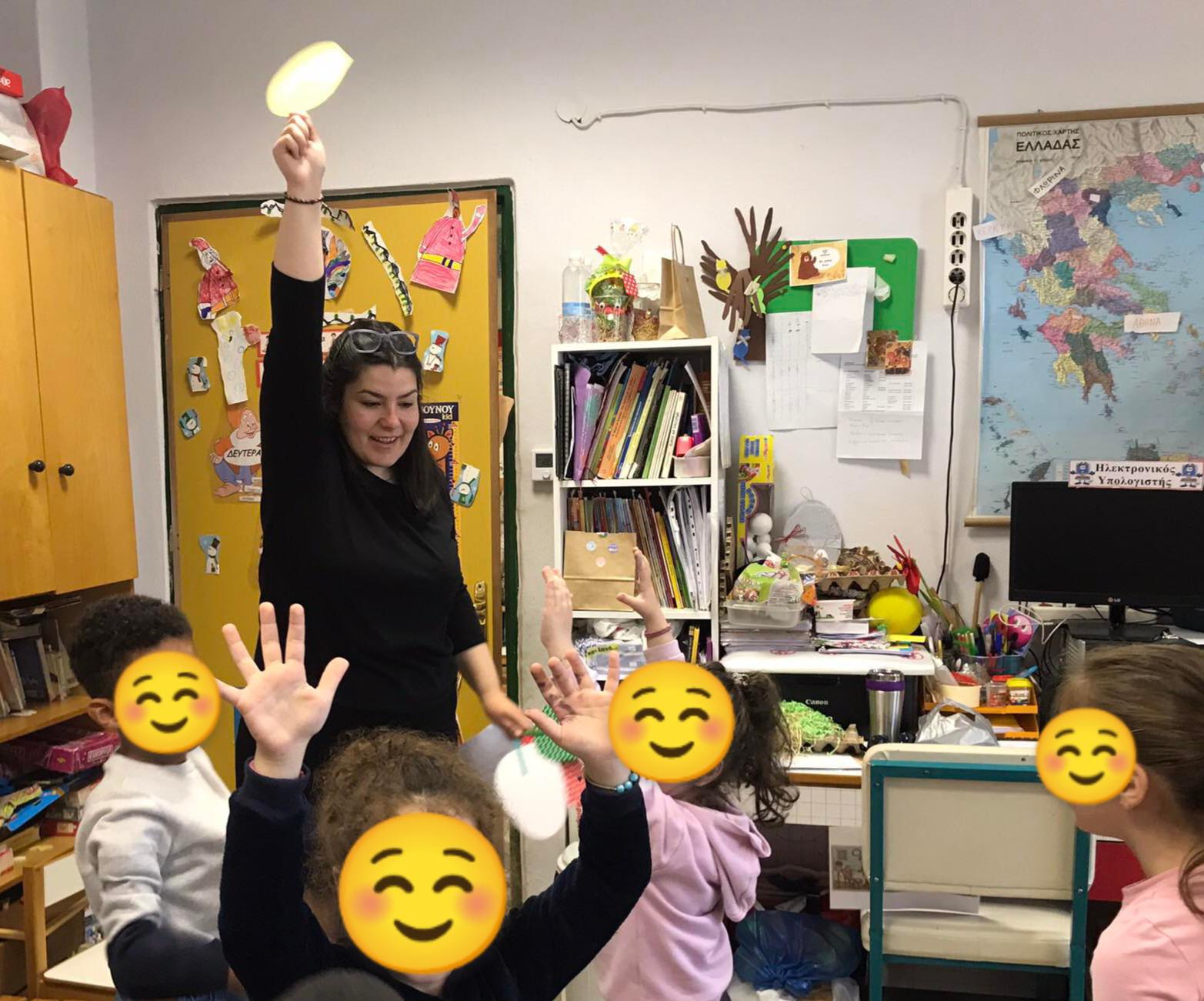 1ο παιχνίδι:
Με τα παραπάνω βίντεο στο διαδίκτυο παίξαμε μουσικοκινητικά παιχνίδια μιμούμενοι τα κουνελάκια
Παρασκευή 7 Απριλίου 2023
1η Δραστηριότητα: « Πασχαλινοί Ντεντ-egg-τιβ (κυνήγι αυγών)»
ΠΑΡΑΣΚΕΥΗ 8/4/23
Ο Ρίκο καθώς έφερνε τα φελιζολένια πασχαλινά του αυγά στο σχολείο, του έπεσαν από το ράμφος και τα παιδιά διαβάζοντας τον χάρτη όπου δείχνει με Χ που βρίσκονται περίπου τα αυγά του, βγαίνουν στο διάδρομο για να τον βοηθήσουν να τα μαζέψει.
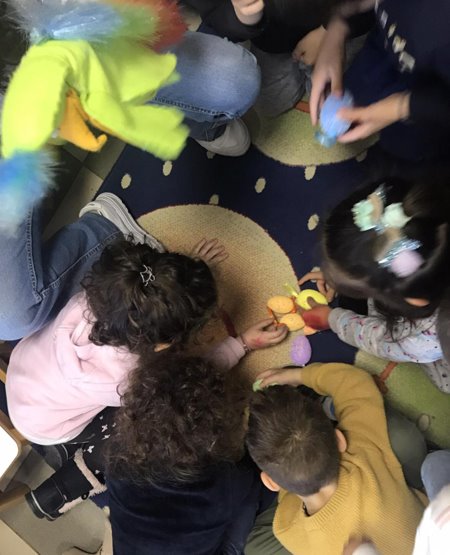 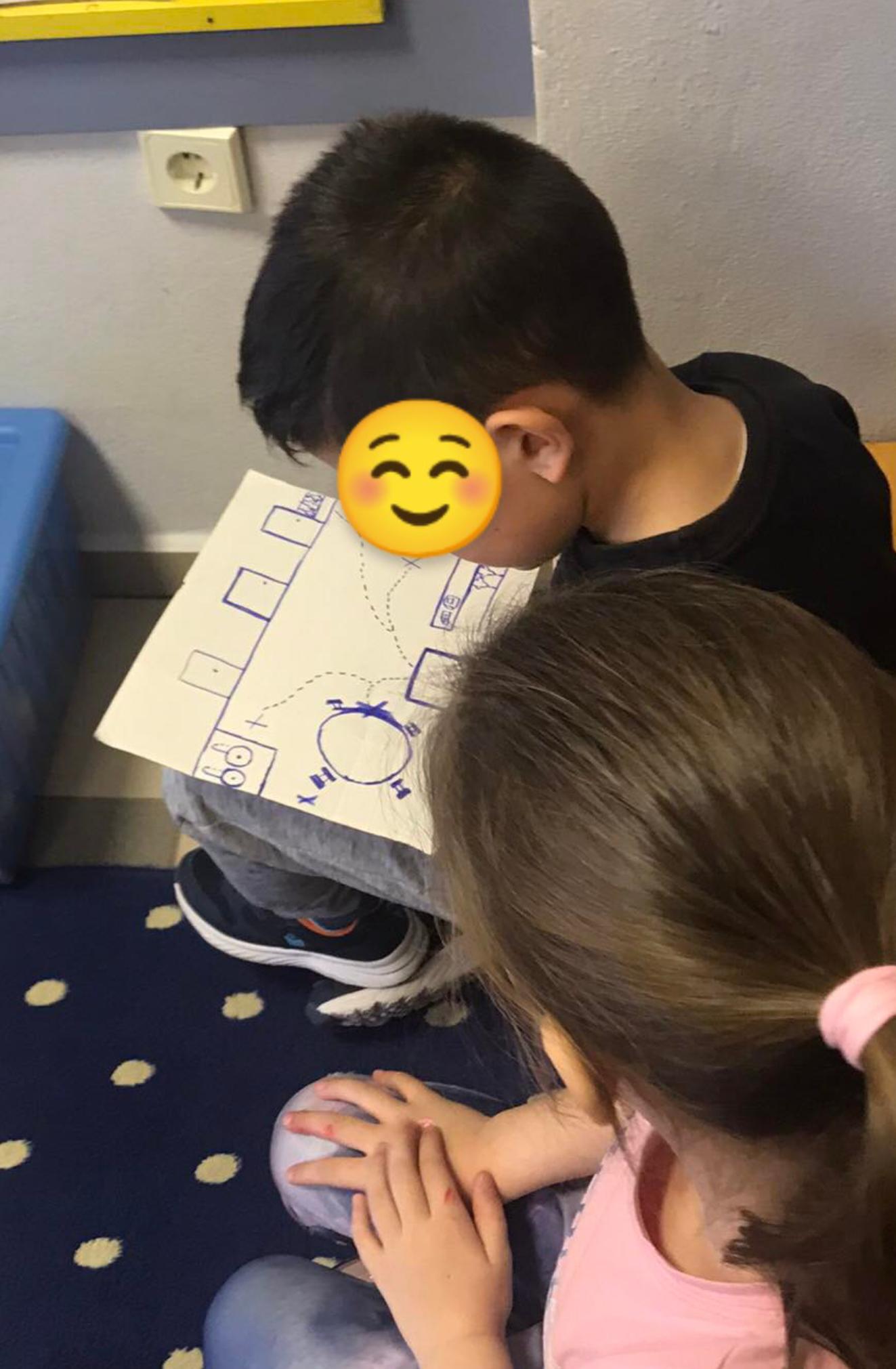 1η Δραστηριότητα: « Πασχαλινοί Ντεντ-egg-τιβ (κυνήγι αυγών)»
ΠΑΡΑΣΚΕΥΗ 8/4/23
Αφού τα μάζεψαν όλα, τα μέτρησαν συνολικά, στη συνέχεια κατά χρώμα και κατέγραψαν τις ποσότητες τους. Επίσης, τα κατηγοριοποίησαν ανάλογα με το μέγεθος τους από το μικρότερο προς το μεγαλύτερο.
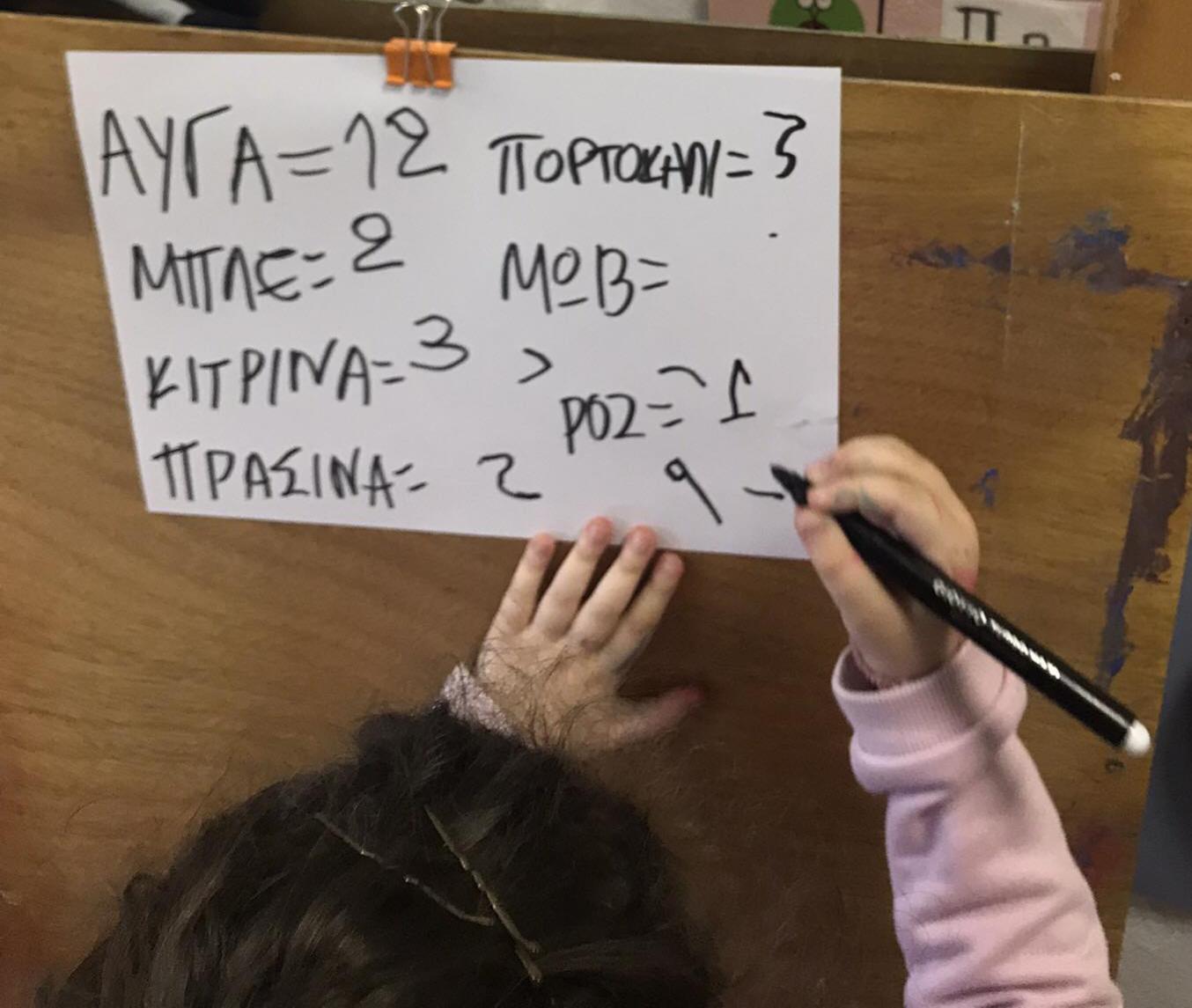 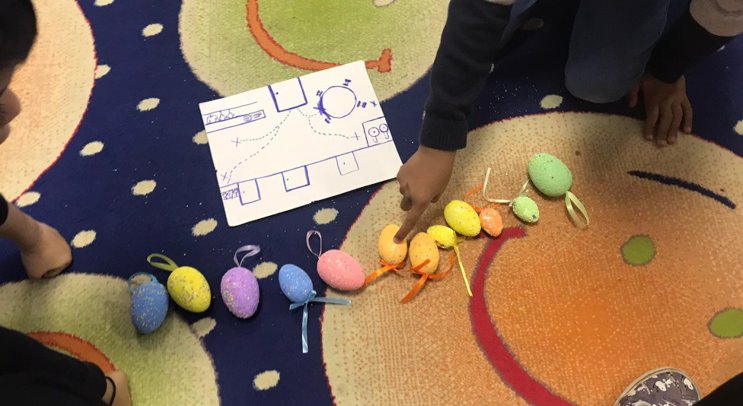 2η Δραστηριότητα: «Βρες τα αινίγματα του Πάσχα» Δραστηριότητα αξιολόγησης
ΠΑΡΑΣΚΕΥΗ 8/4/23
Τα παιδιά χωρίστηκαν σε 3 ομάδες και η κάθε μια ήταν υπεύθυνη να λύση έναν γρίφο, να βρει τα πράγματα που είναι κρυμμένα και να κάνει κάτι σχετικό με αυτό που αντιστοιχεί σε κάθε γρίφο
1ο αίνιγμα
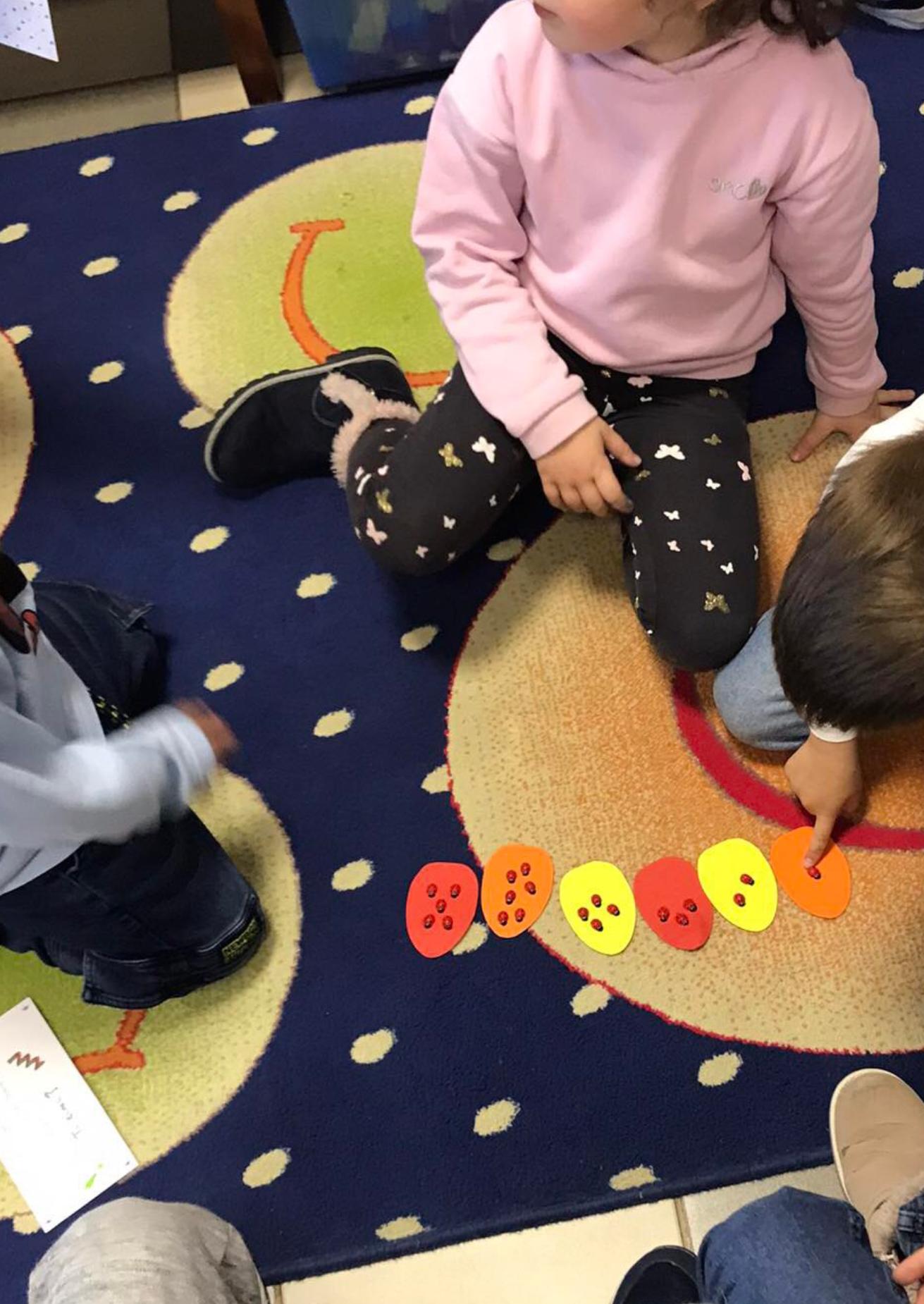 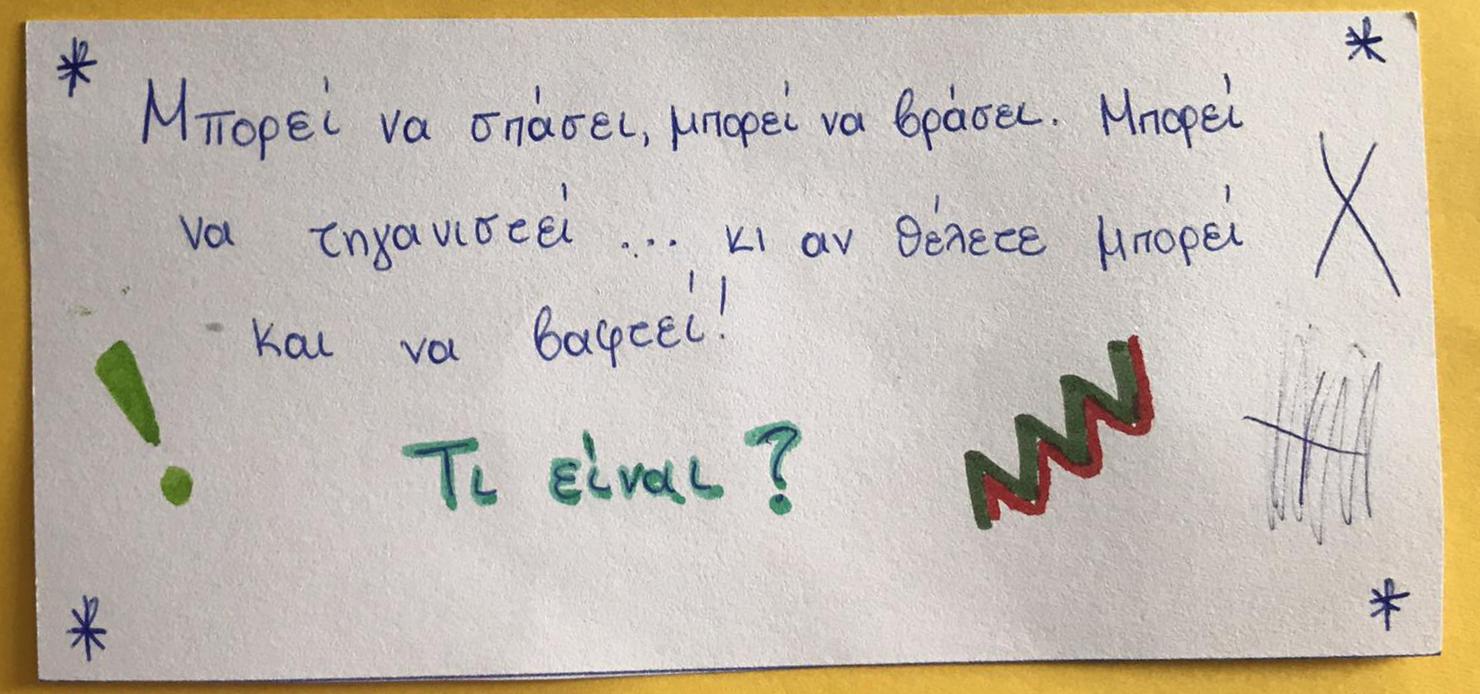 Απάντηση: Το αυγό
Ενέργεια: Να μαζέψουν τα αυγά που είναι κρυμμένα στη τάξη και να τα τοποθετήσουν σε σειρά, από αυτό που έχει λιγότερες σε αριθμό πασχαλίτσες προς αυτό που έχει περισσότερες. Δηλαδή από το 1 έως το 6.
2η Δραστηριότητα: «Βρες τους αινίγματα του Πάσχα» - Δραστηριότητα αξιολόγησης
ΠΑΡΑΣΚΕΥΗ 8/4/23
2ο αίνιγμα:
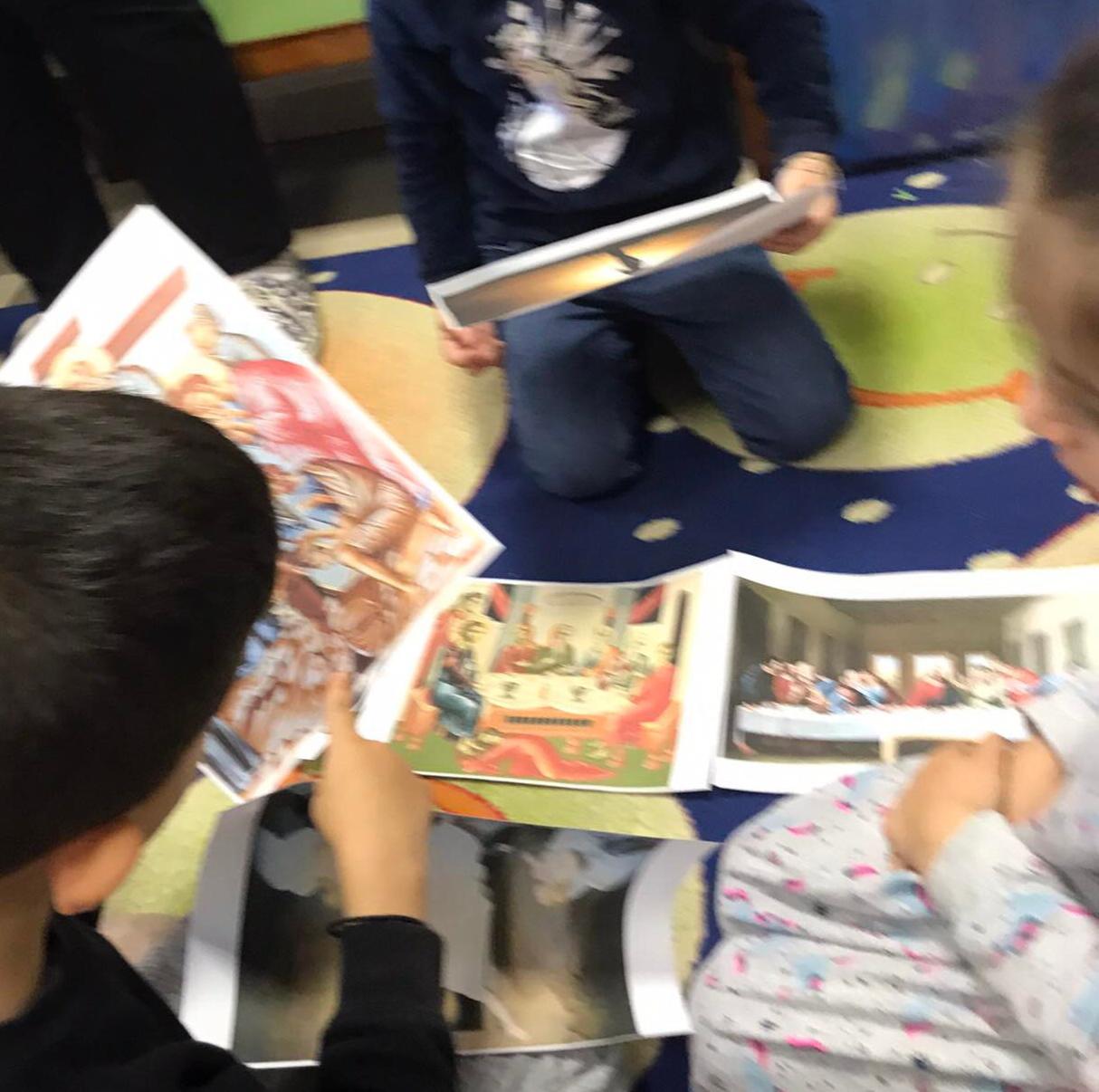 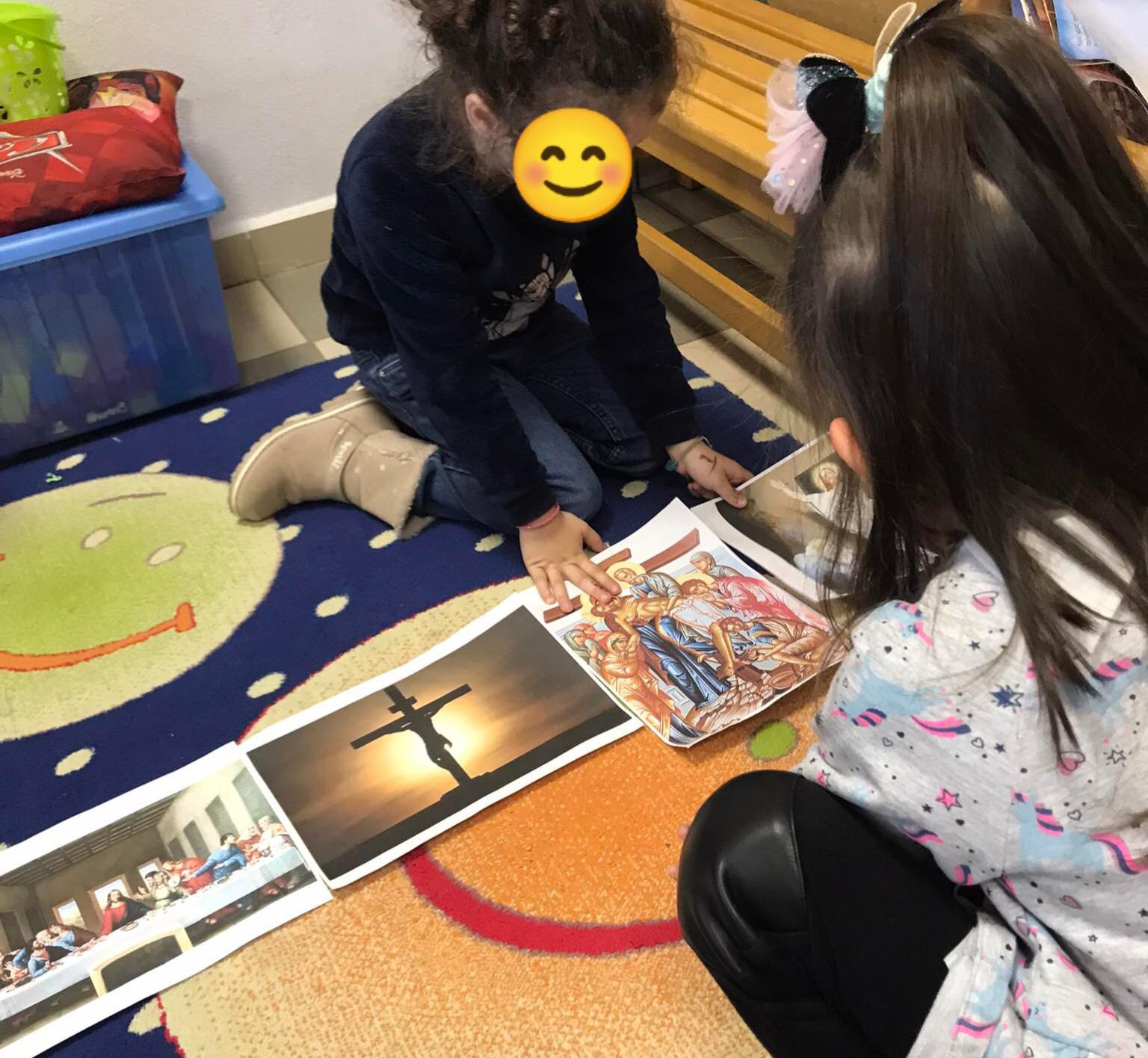 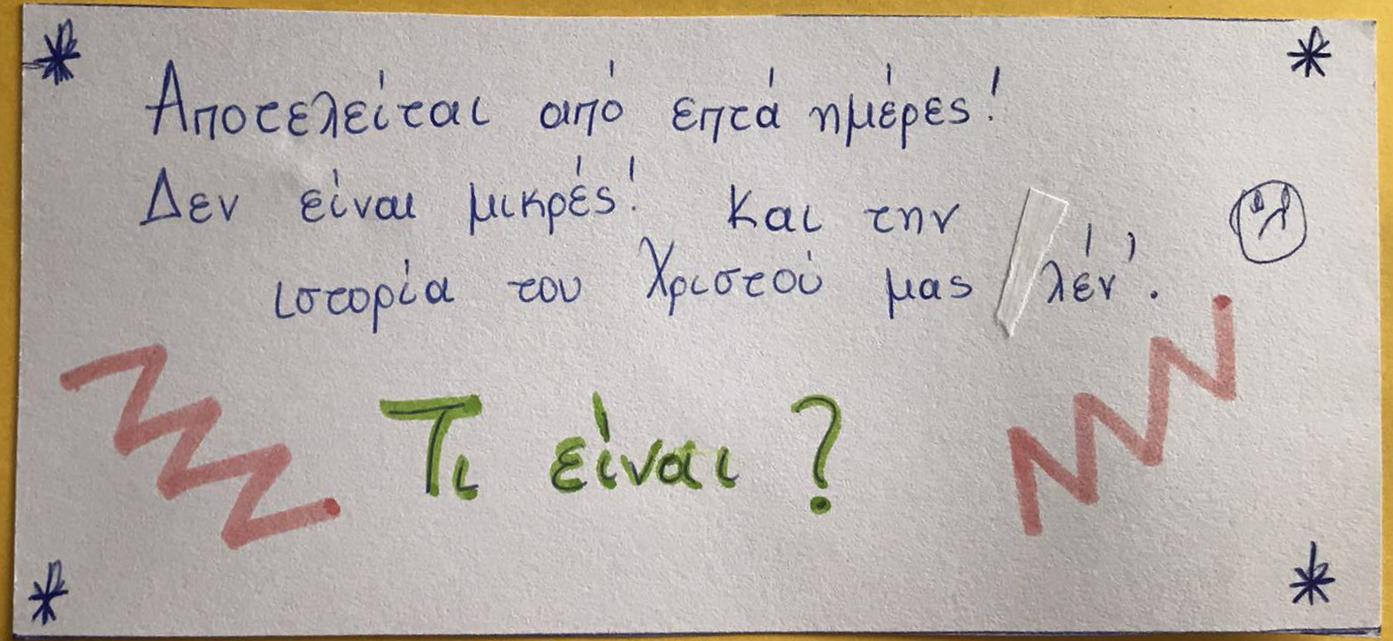 Απάντηση: Η Μεγάλη εβδομάδα
Ενέργεια: Να μαζέψουν τις εικόνες με τα γεγονότα της μεγάλης εβδομάδας και να τα τοποθετήσουν σε χρονολογική σειρά από αυτό που έγινε πρώτα προς αυτό που έγινε τελευταίο.
2η Δραστηριότητα: «Βρες τα αινίγματα του Πάσχα» Δραστηριότητα αξιολόγησης
ΠΑΡΑΣΚΕΥΗ 8/4/23
3ο αίνιγμα:
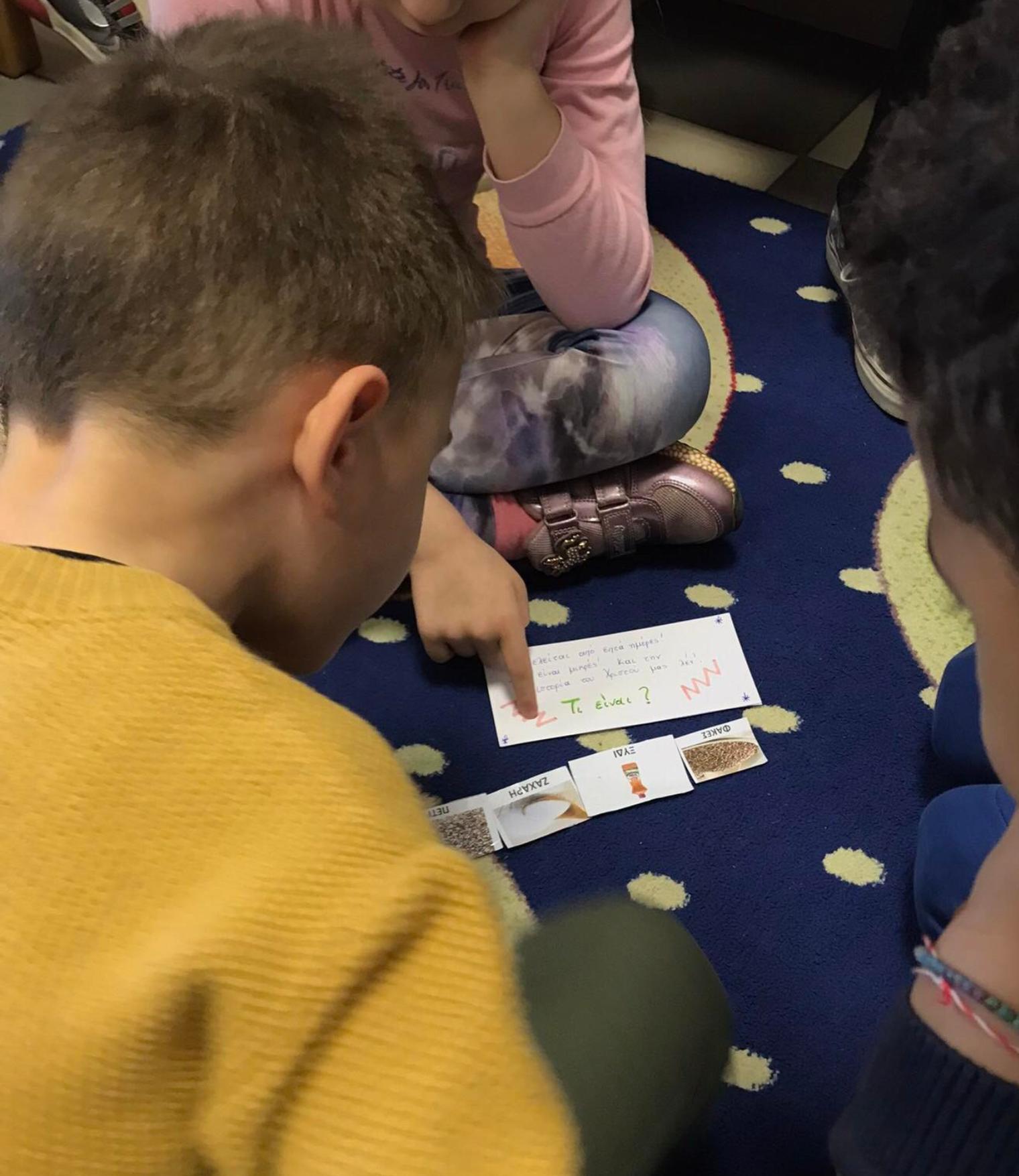 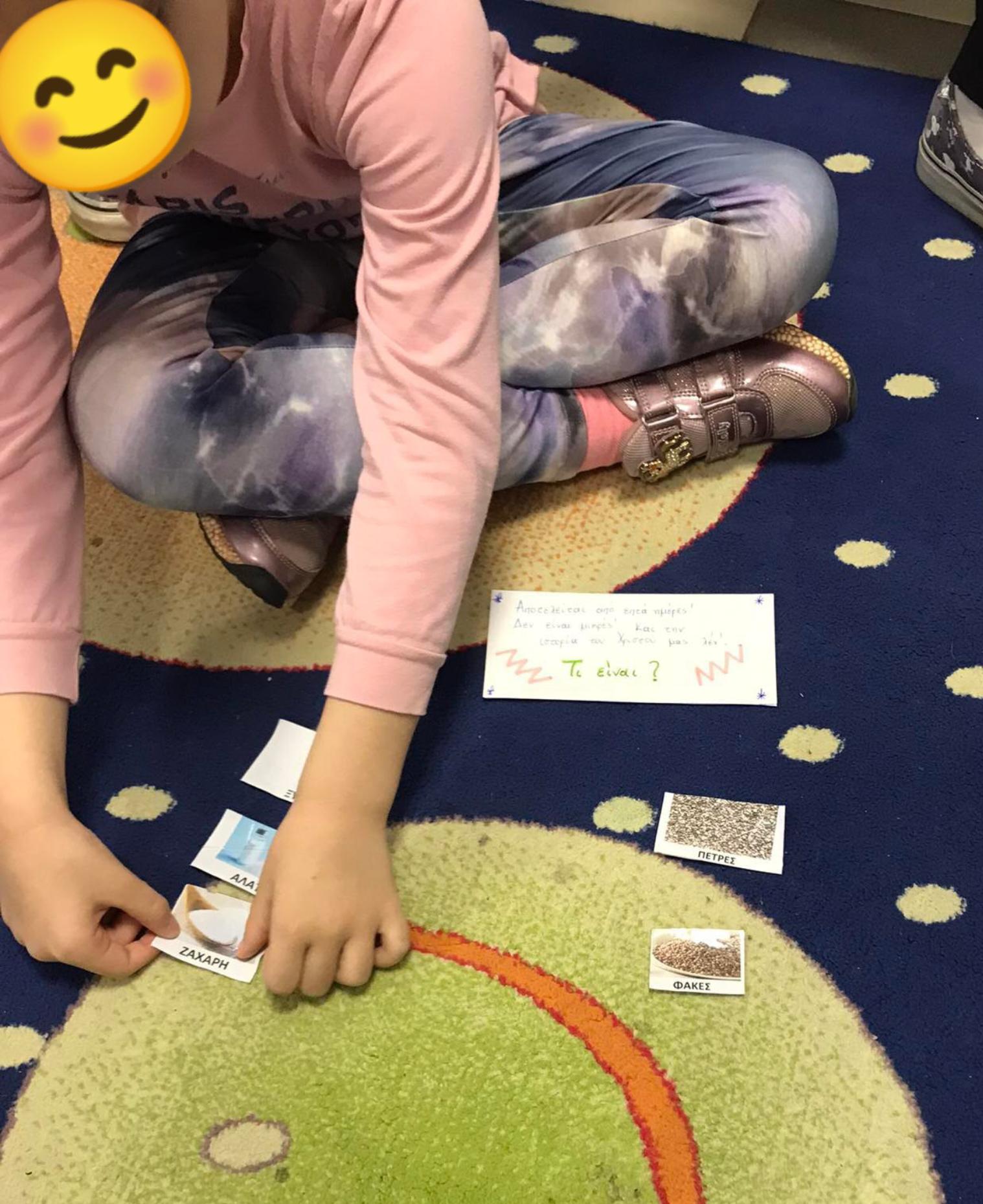 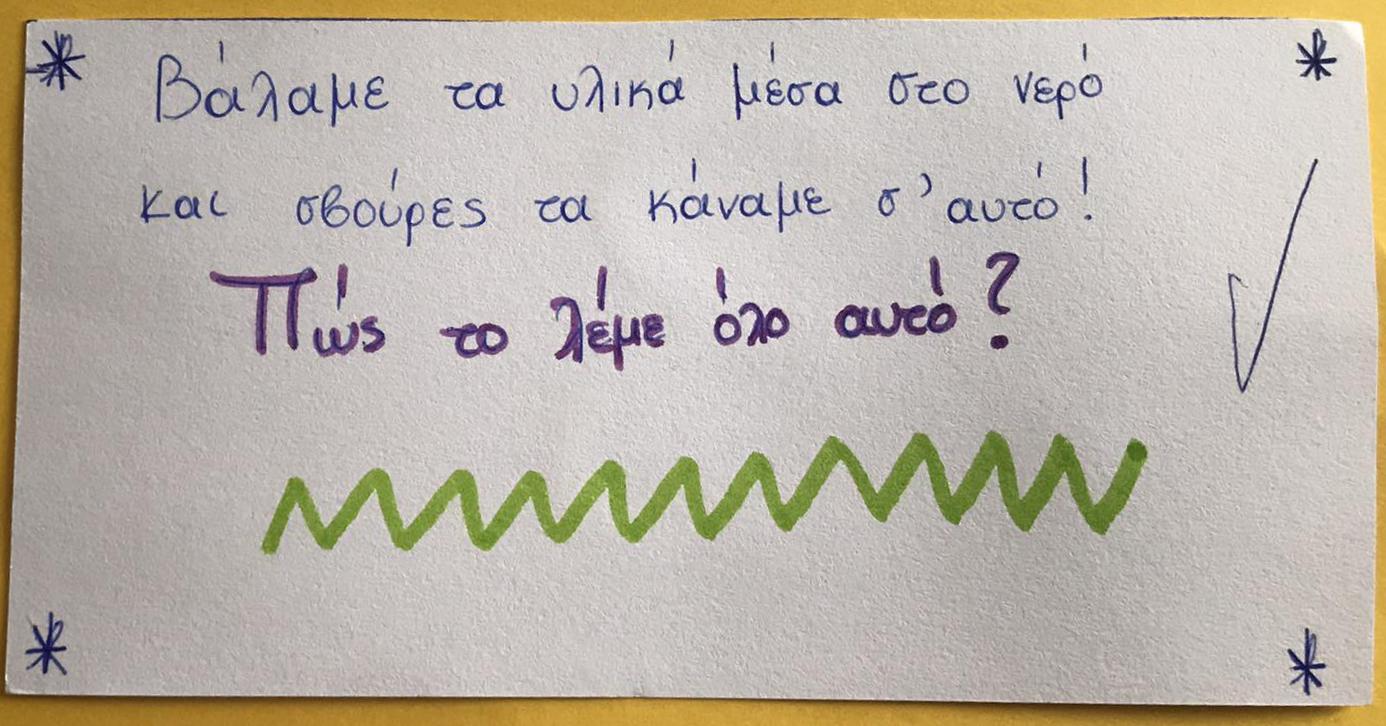 Απάντηση: Το πείραμα
Ενέργεια: Να μαζέψουν τα υλικά του πειράματος που είναι κρυμμένα μέσα στην τάξη και να τα ξεχωρίσουν σε αυτά που διαλύονται και αυτά που δεν διαλύονται.
3η εβδομάδα: Ατομική Διδασκαλία

Θέμα: Ανακύκλωση
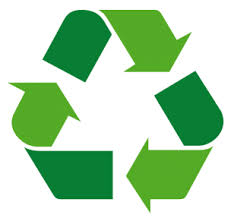 ΠΑΙΧΝΙΔΙ ΓΙΑ ΤΗΝ ΩΡΑ ΤΟΥ ΕΛΕΥΘΕΡΟΥ ΠΑΙΧΝΙΔΙΟΥ
Τρίλιζα φτιαγμένη από ανακυκλωμένα υλικά: πλαστικά καπάκια, χαρτόκουτο, ξυλάκια
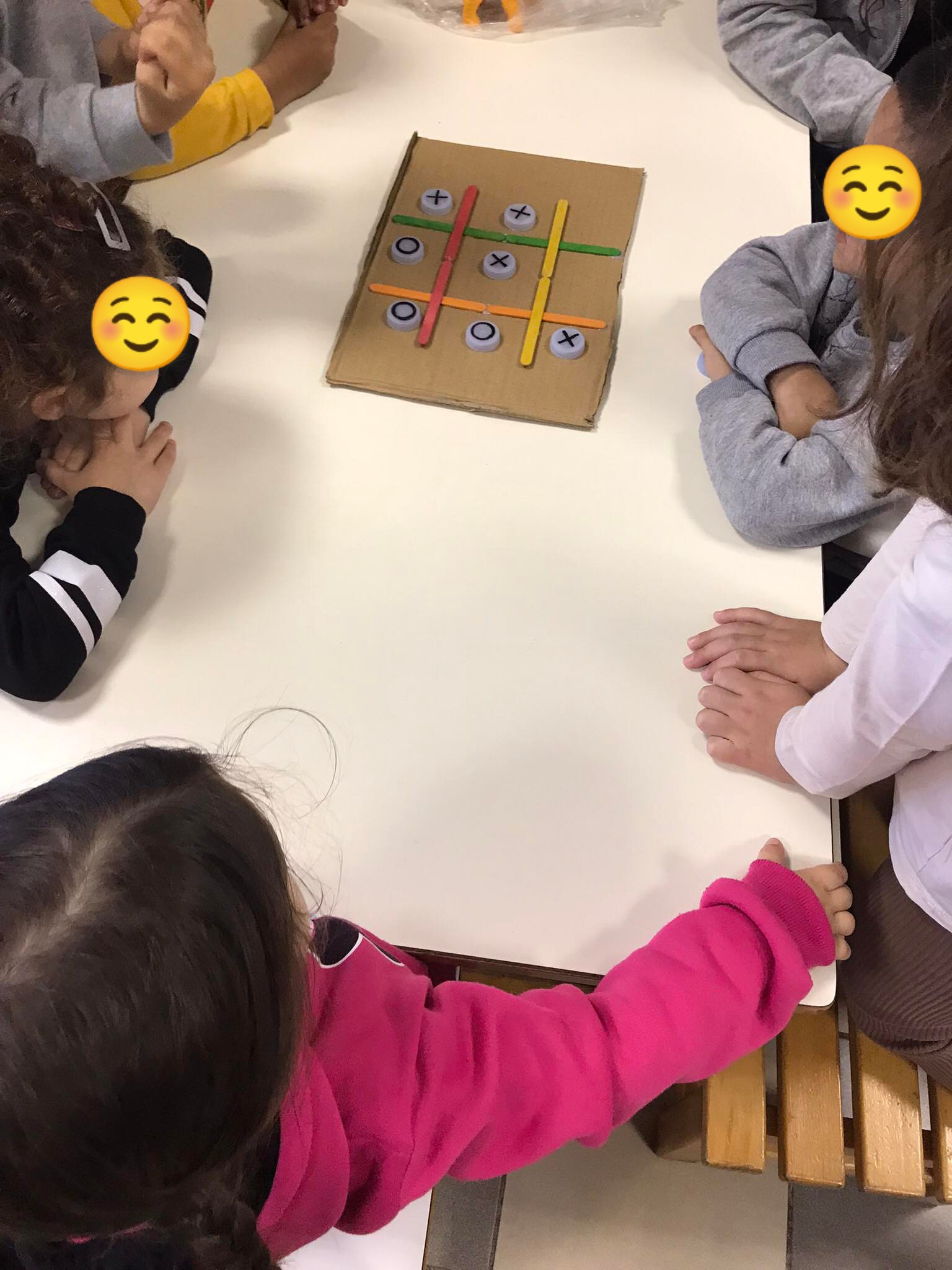 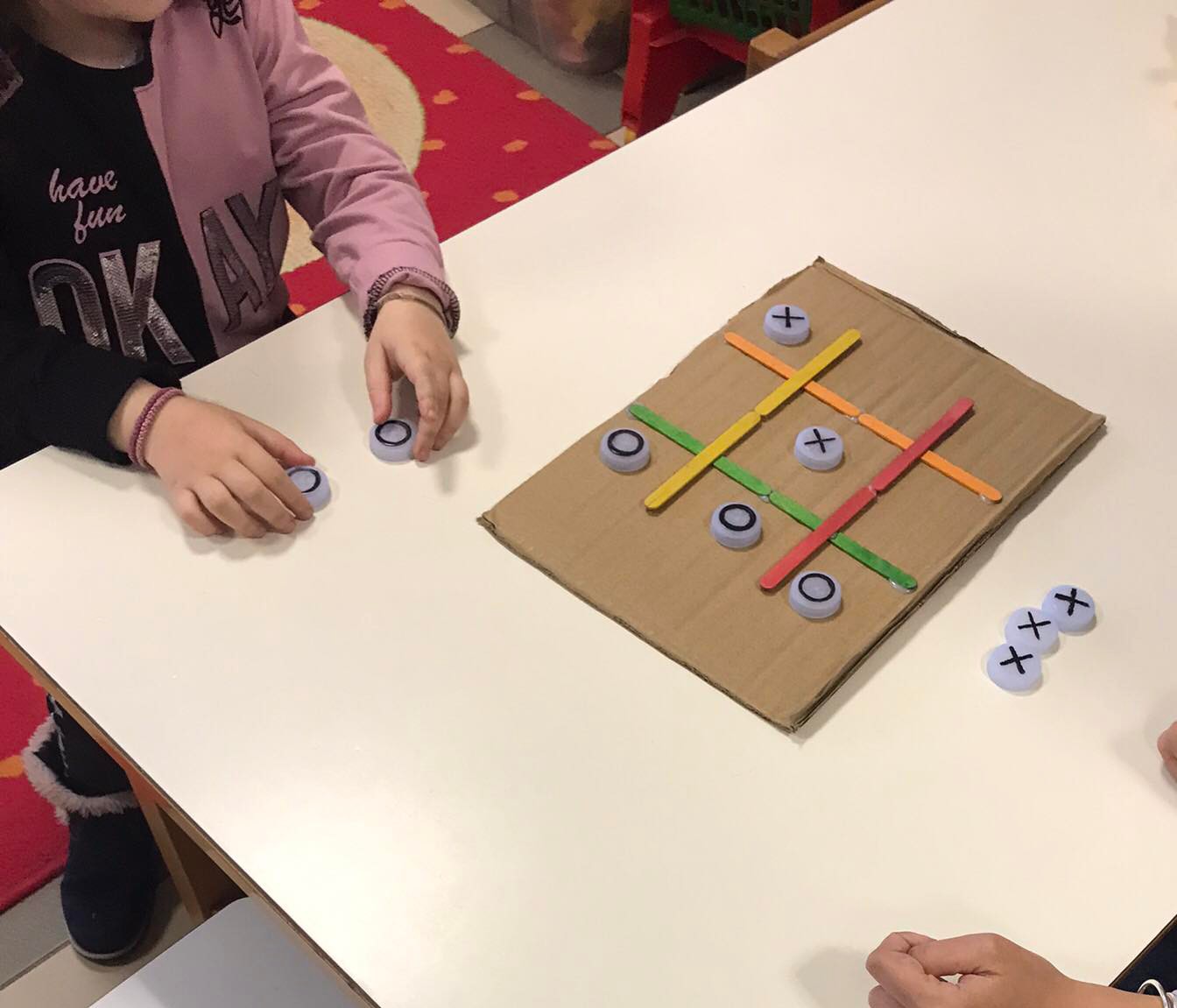 Τρίτη 2 Μαΐου 2023
ΤΡΙΤΗ 2/5/23
1η Δραστηριότητα: « Διερεύνηση ιδεών και εμπειριών των παιδιών για την ανακύκλωση»
1 / 3

Στην αρχή διαβάσαμε το παραμύθι «Το Βρωμοχώρι», όπου τα παιδιά πρότειναν λύσεις για να καθαρίσουν οι κάτοικοι το χωριό τους και μίλησαν για τις δικές τους γειτονιές για το πόσο καθαρές είναι ή όχι.
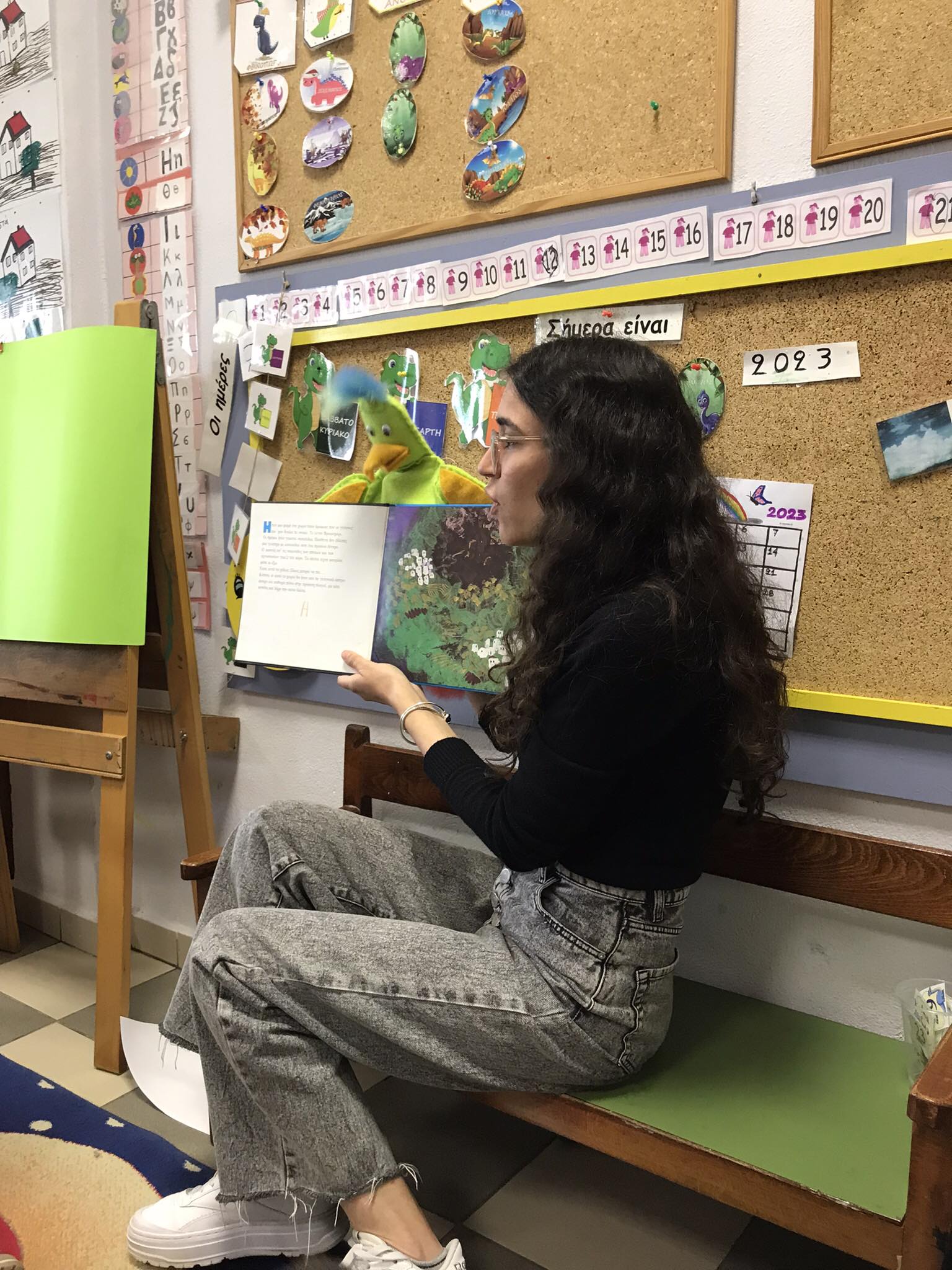 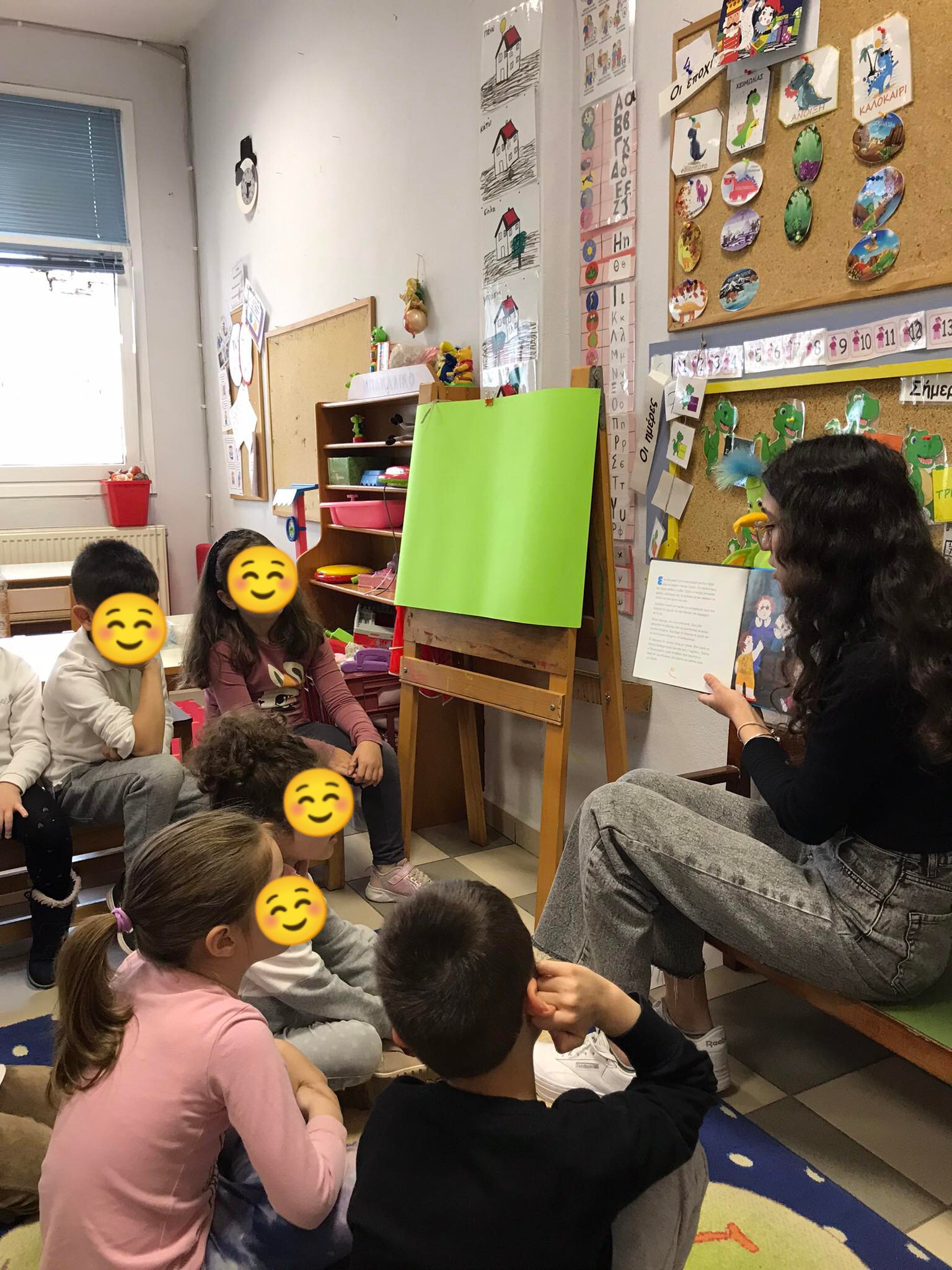 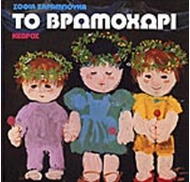 ΤΡΙΤΗ 2/5/23
1η Δραστηριότητα: « Διερεύνηση ιδεών και εμπειριών των παιδιών για την ανακύκλωση»
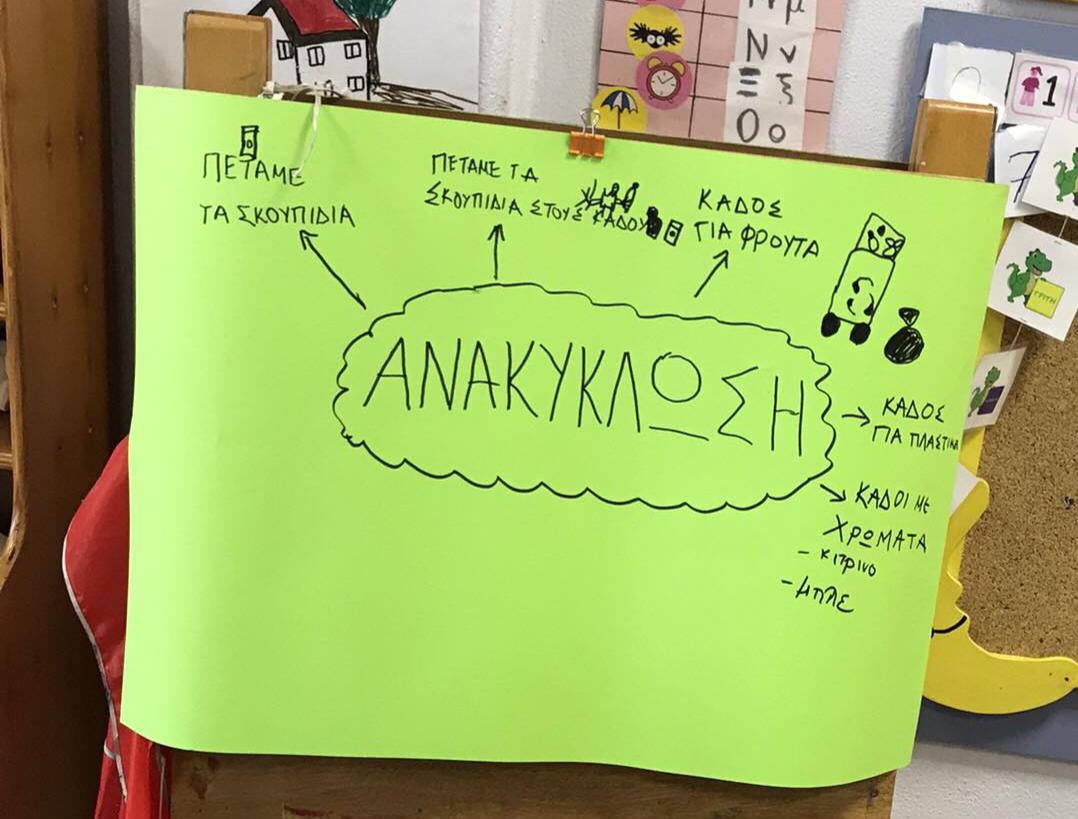 2 / 3

Τα παιδιά πρότειναν οι κάτοικοι να κάνουν ανακύκλωση και έτσι δημιουργήθηκε ένας εννοιολογικός χάρτης με τις προϋπάρχουσες γνώσεις των παιδιών σχετικά με την Ανακύκλωση
ΤΡΙΤΗ 2/5/23
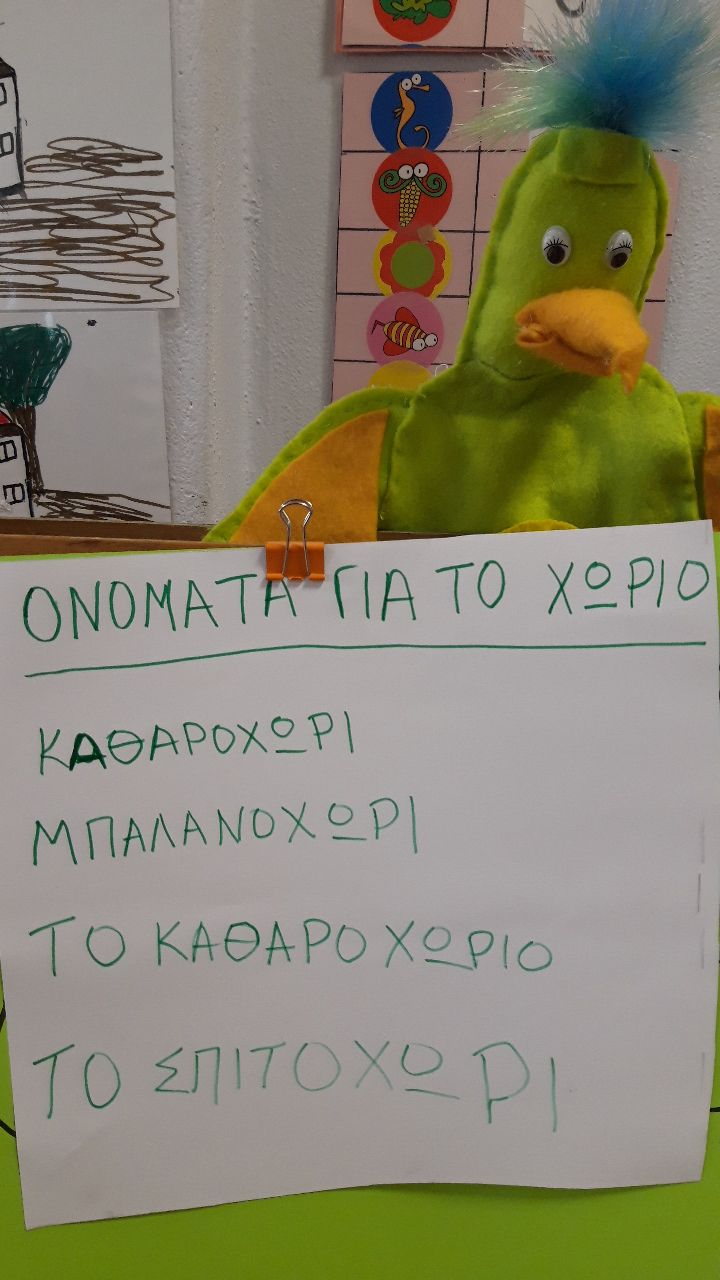 1η Δραστηριότητα: « Διερεύνηση ιδεών και εμπειριών των παιδιών για την ανακύκλωση»
3 / 3

Τα παιδιά πρότειναν ονόματα για να αλλάξει όνομα το Βρωμοχώρι αφού στο τέλος ήταν πια καθαρό.
ΤΡΙΤΗ 2/5/23
2η Δραστηριότητα: «Η Ανακύκλωση μέσα από εποπτικό και οπτικοακουστικό υλικό »
Αναζήτηση περισσότερων πληροφοριών για την ανακύκλωση στο διαδίκτυο. Τα παιδιά πληκτρολόγησαν την λέξη ανακύκλωση και βρήκαμε το βίντεο ο Πέρι το περιβάλλον
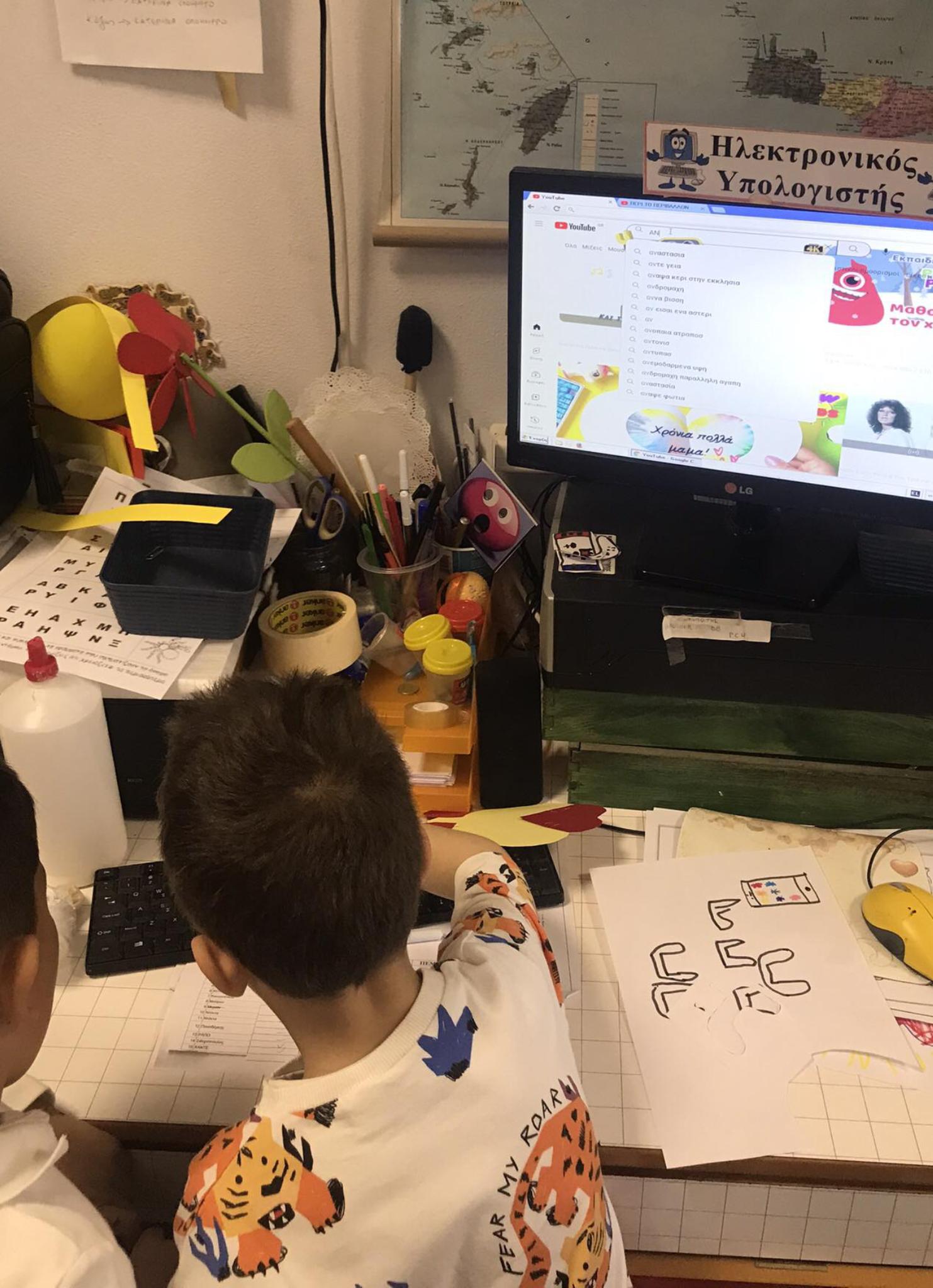 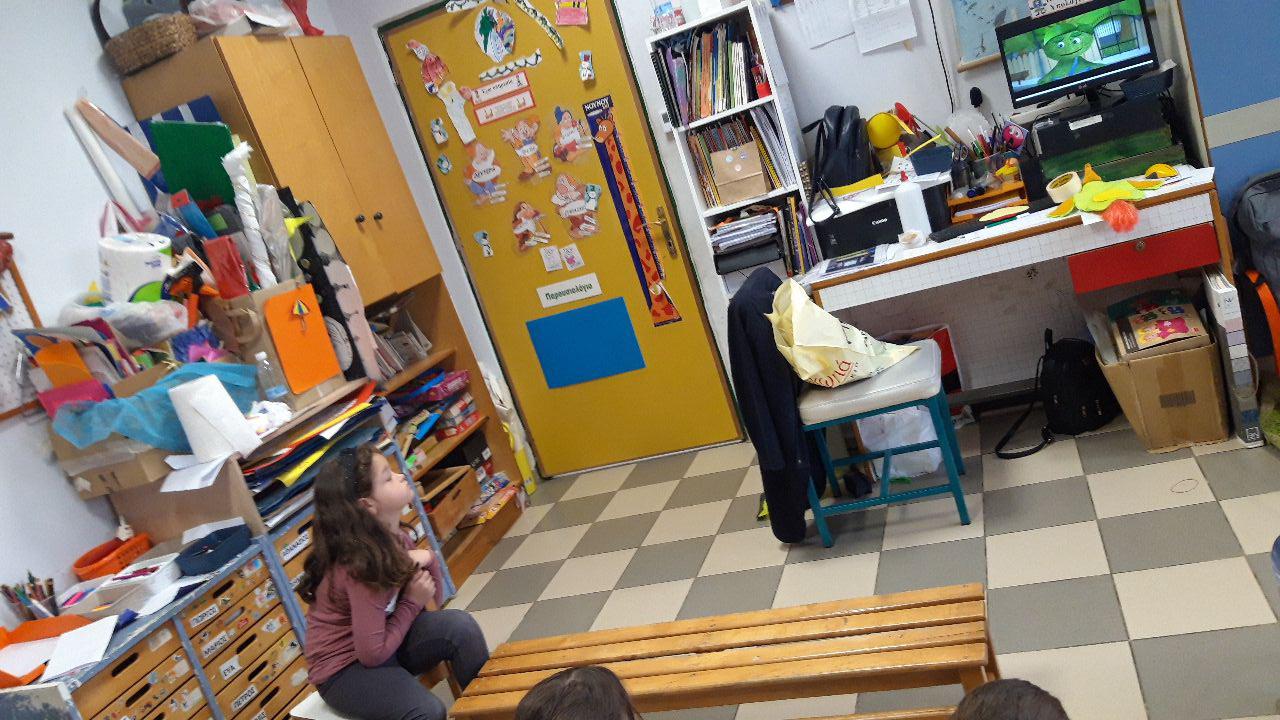 ΤΡΙΤΗ 2/5/23
2η Δραστηριότητα: «Η Ανακύκλωση μέσα από εποπτικό και οπτικοακουστικό υλικό»
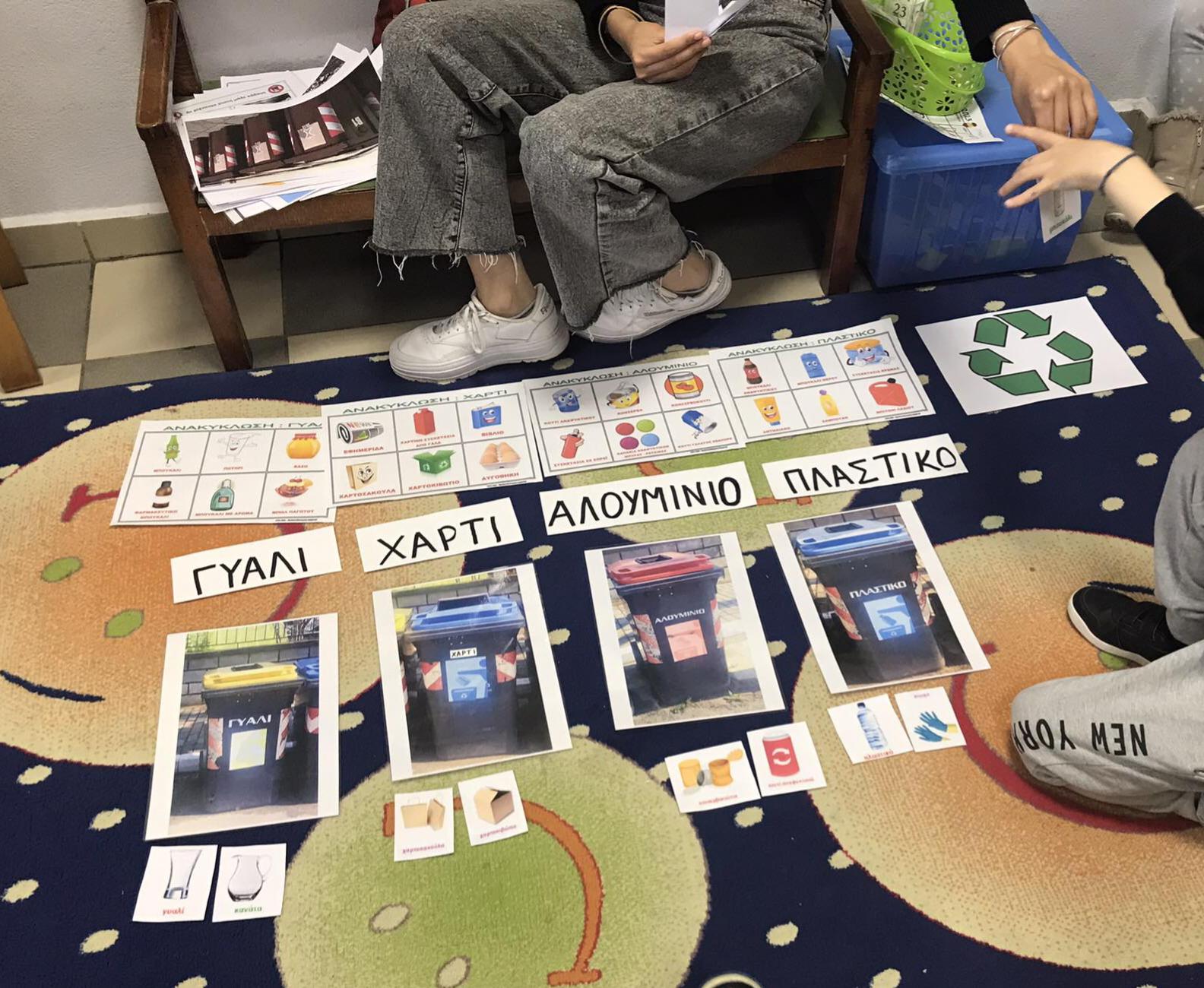 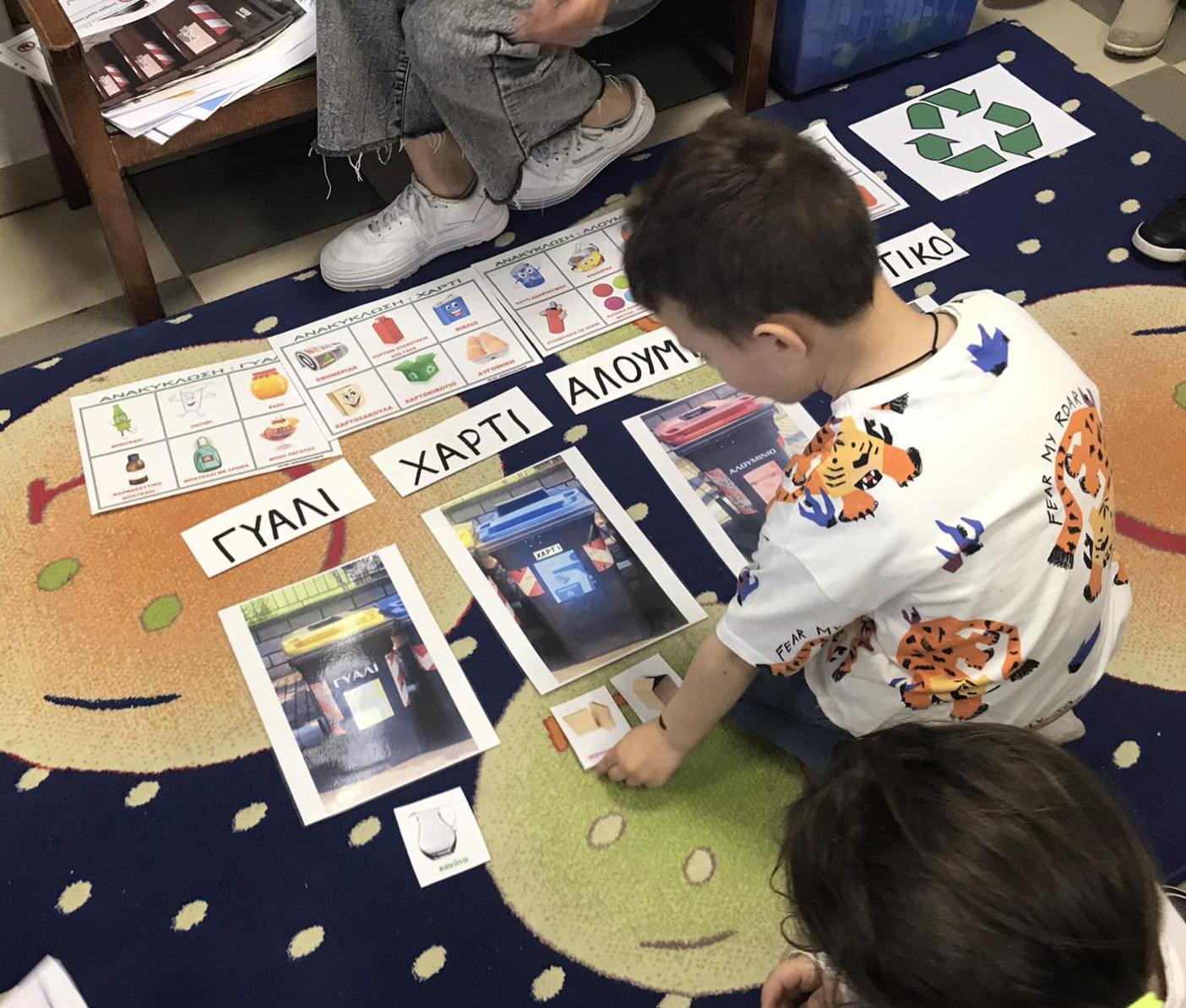 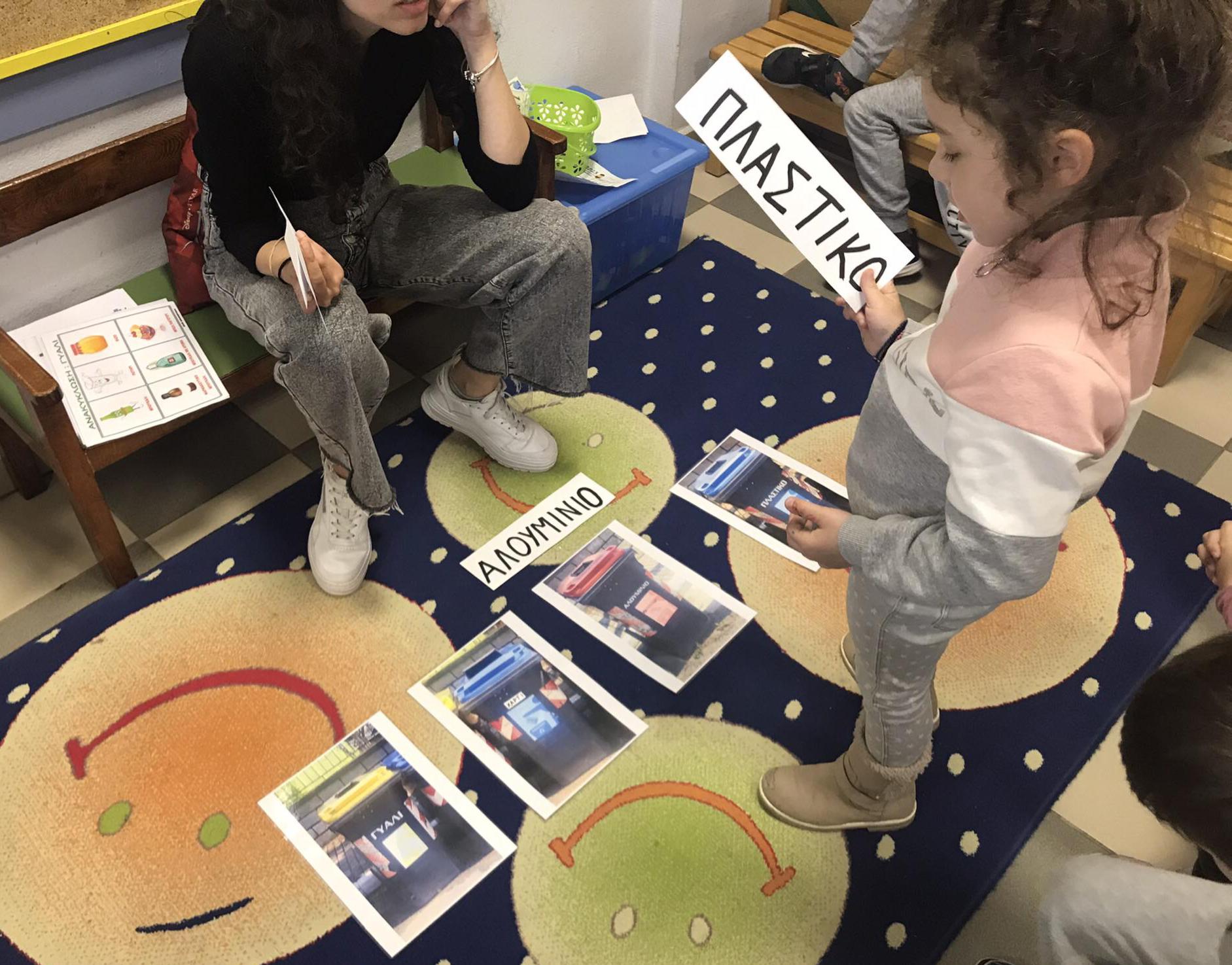 Αντιστίχοιση ονόματος κάδου με τον αντίστοιχο κάδο ανακύκλωσης
Τοποθέτηση ''σκουπιδιών'' στον αντίστοιχο κάδο ανακύκλωσης
ΤΡΙΤΗ 2/5/23
2η Δραστηριότητα: «Η Ανακύκλωση μέσα από εποπτικό και οπτικοακουστικό υλικό»
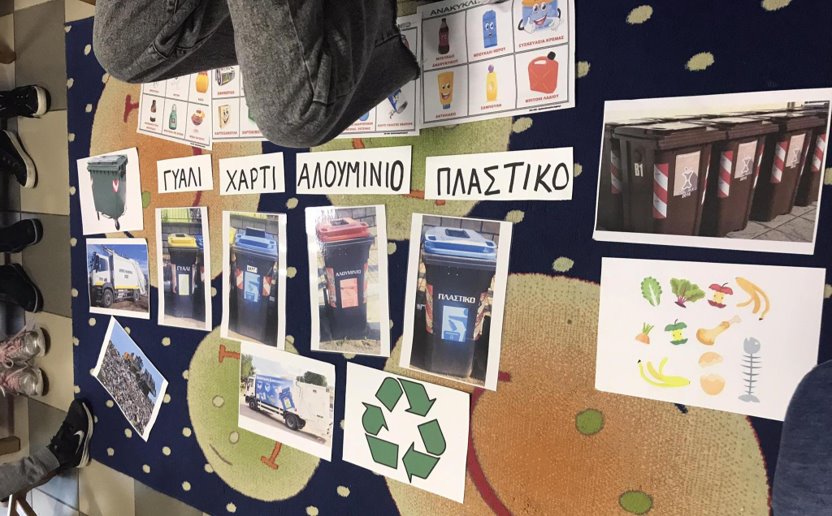 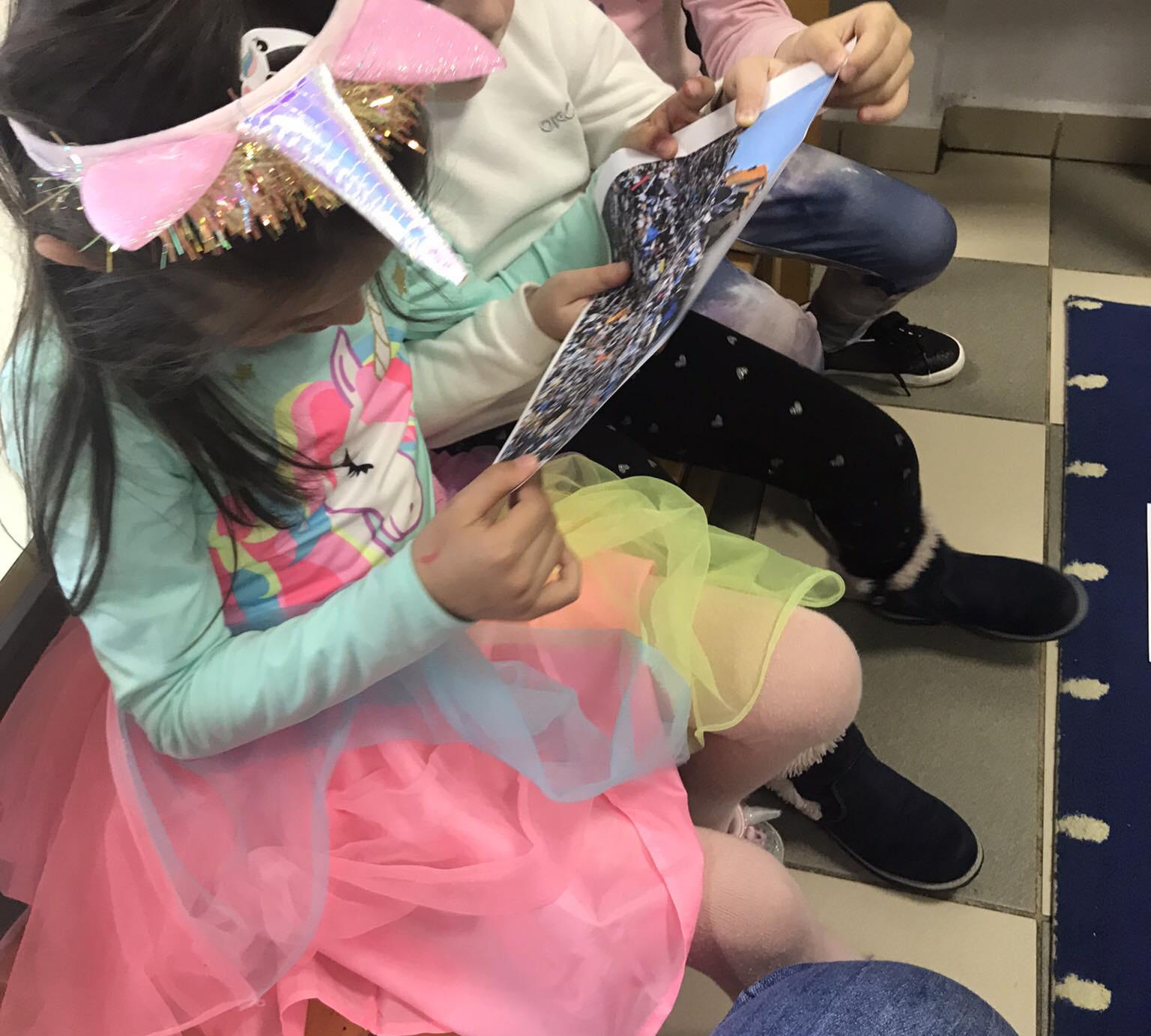 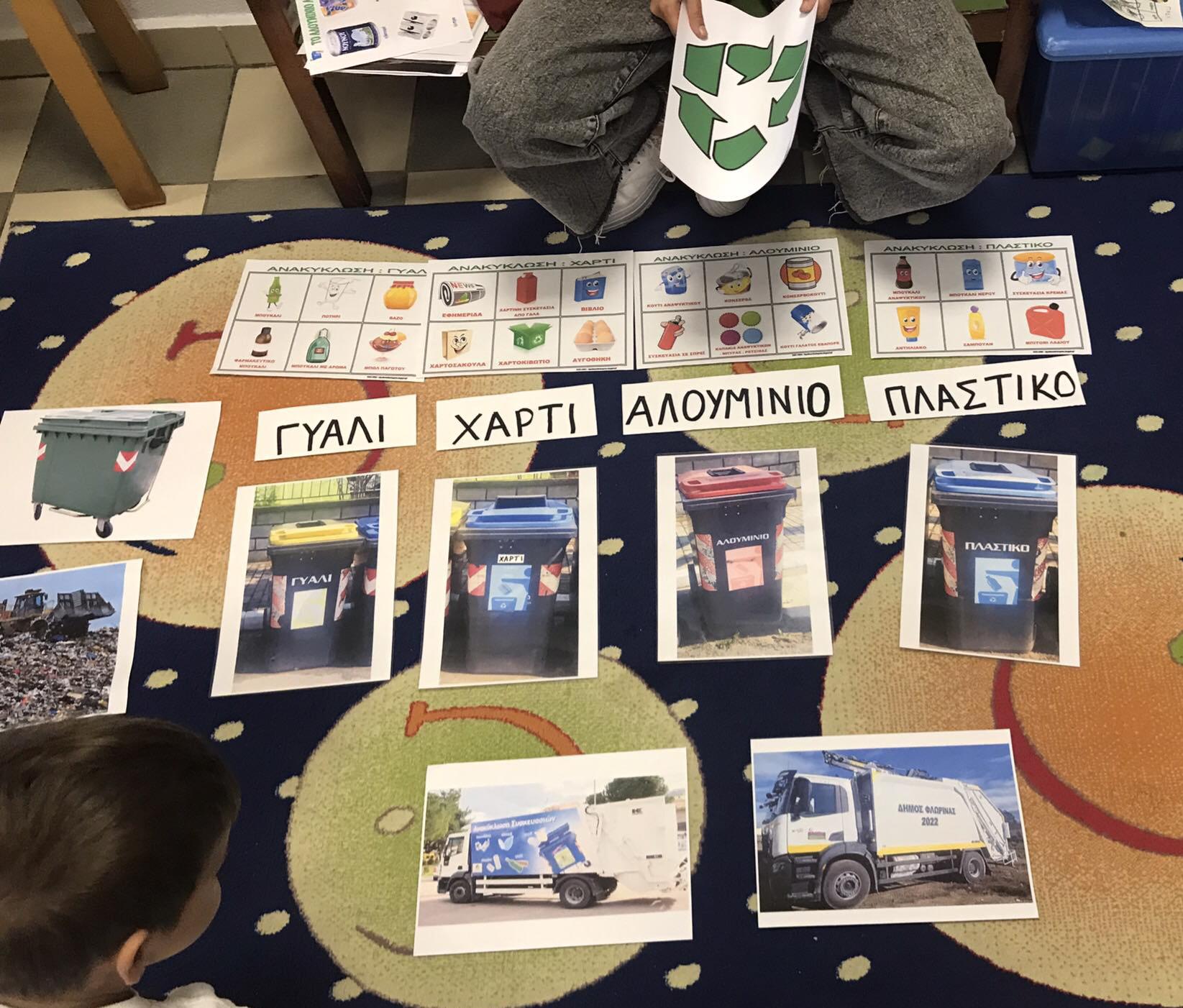 Παρατήρηση χωματερής και έκφραση συναισθημάτων που τους προκαλεί αυτή η εικόνα. Συζήτηση για τις συνέπειες της στο περιβάλλον
Απορριμματοφόρο ανακύκλωσης και όχι - σύγκριση μεταξύ τους.
Σήμα ανακύκλωσης.
Η διαδρομή που ακολουθούν τα σκουπίδια για να φτάσουν στην ανακύκλωση.
Άλλοι κάδοι που συναντάμε.
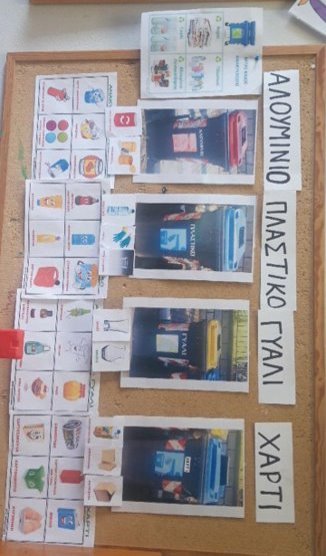 ΤΡΙΤΗ 2/5/23
Τοποθέτηση του εποπτικού υλικού σε εμφανές σημείο για να το βλέπουν και να το συμβουλεύονται τα παιδιά αν χρειαστούν
2η Δραστηριότητα: «Η Ανακύκλωση μέσα από εποπτικό και οπτικοακουστικό υλικό »
ΤΡΙΤΗ 2/5/23
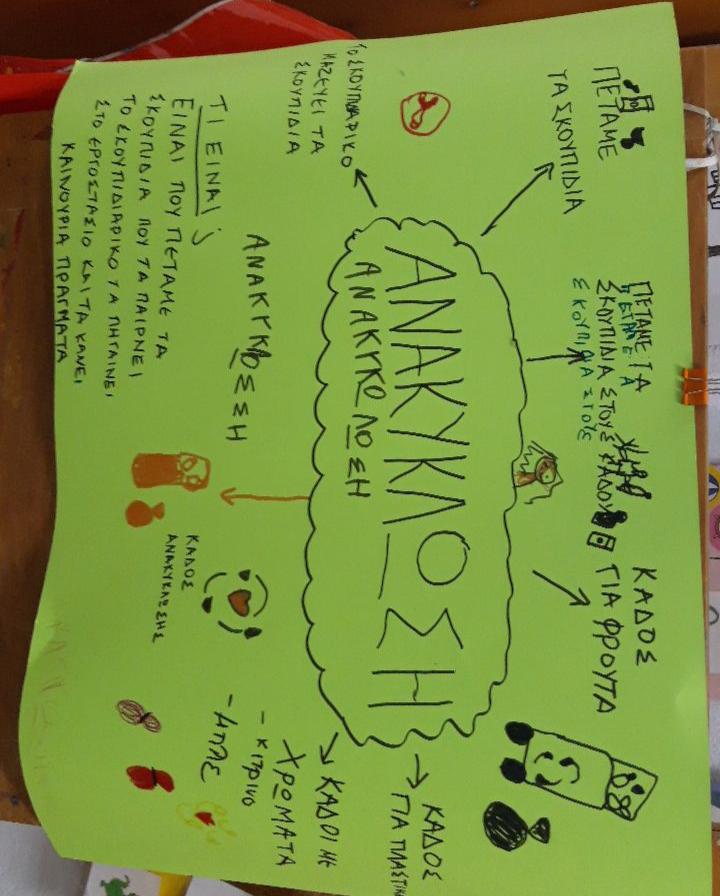 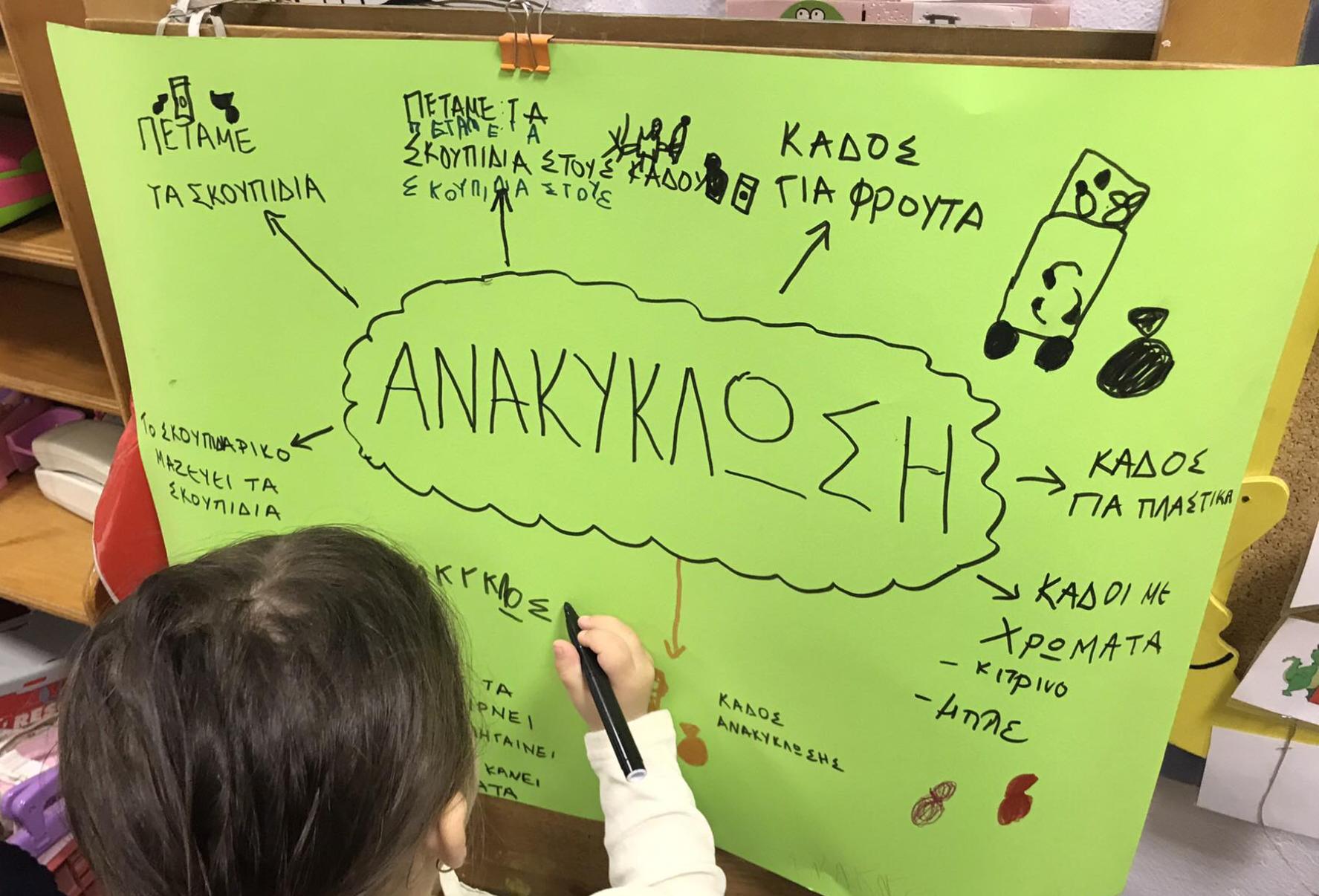 Μετά το εποπτικό και το οπτικοακουστικό υλικό, εφόσον γνωρίσαμε περισσότερες πληροφορίες για την ανακύκλωση, εμπλουτίσαμε τον εννοιολογικό μας χάρτη και δώσαμε έναν τελικό ορισμό για το τι  είναι ανακύκλωση
3η Δραστηριότητα: « Φύλλο εργασίας/αξιολόγησης»
ΤΡΙΤΗ 2/5/23
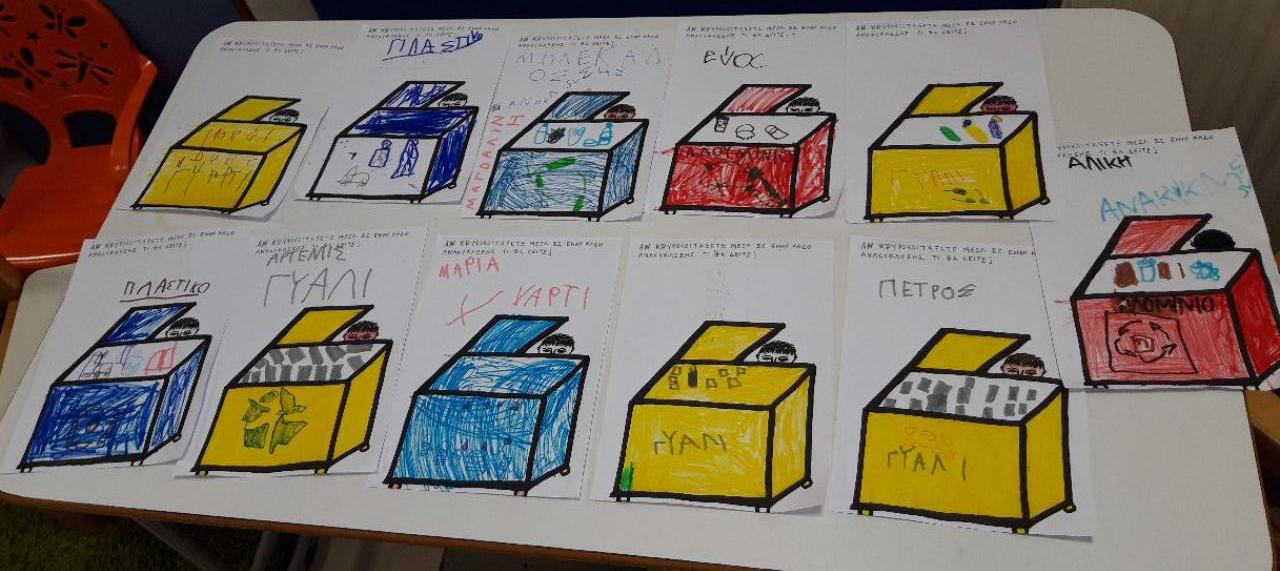 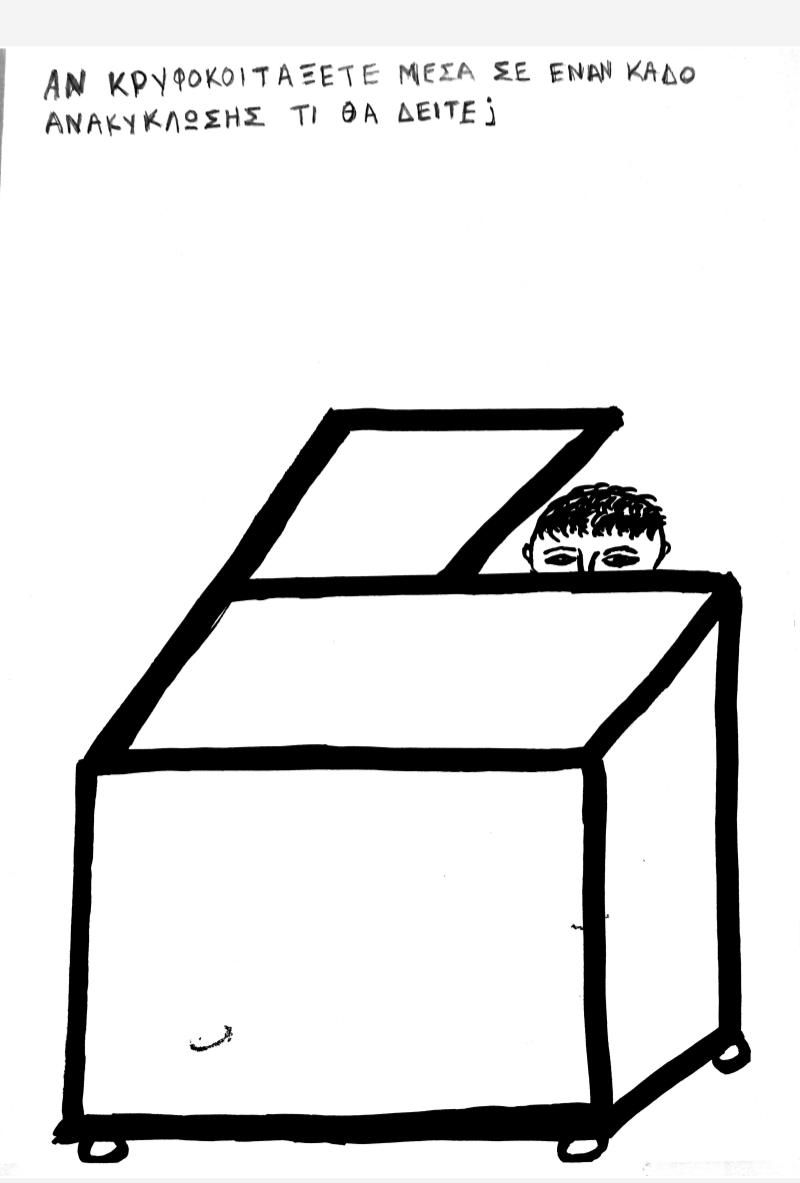 Φύλλο αξιολόγησης, όπου τα παιδιά καλούνταν να αποτυπώσουν τι θα έβλεπαν αν κρυφοκοίταζαν μέσα σε έναν κάδο ανακύκλωσης ( ποιος κάδος θα ήταν αυτός, τι χρώμα θα είχε και άρα τι θα βλέπαμε μέσα σε αυτόν)
Τετάρτη 3 Μαΐου 2023
ΤΕΤΑΡΤΗ 3/5/23
1η Δραστηριότητα: « Διαχωρισμός ανακυκλώσιμων υλικών ανάλογα με το υλικό κατασκευής τους» 1 / 3
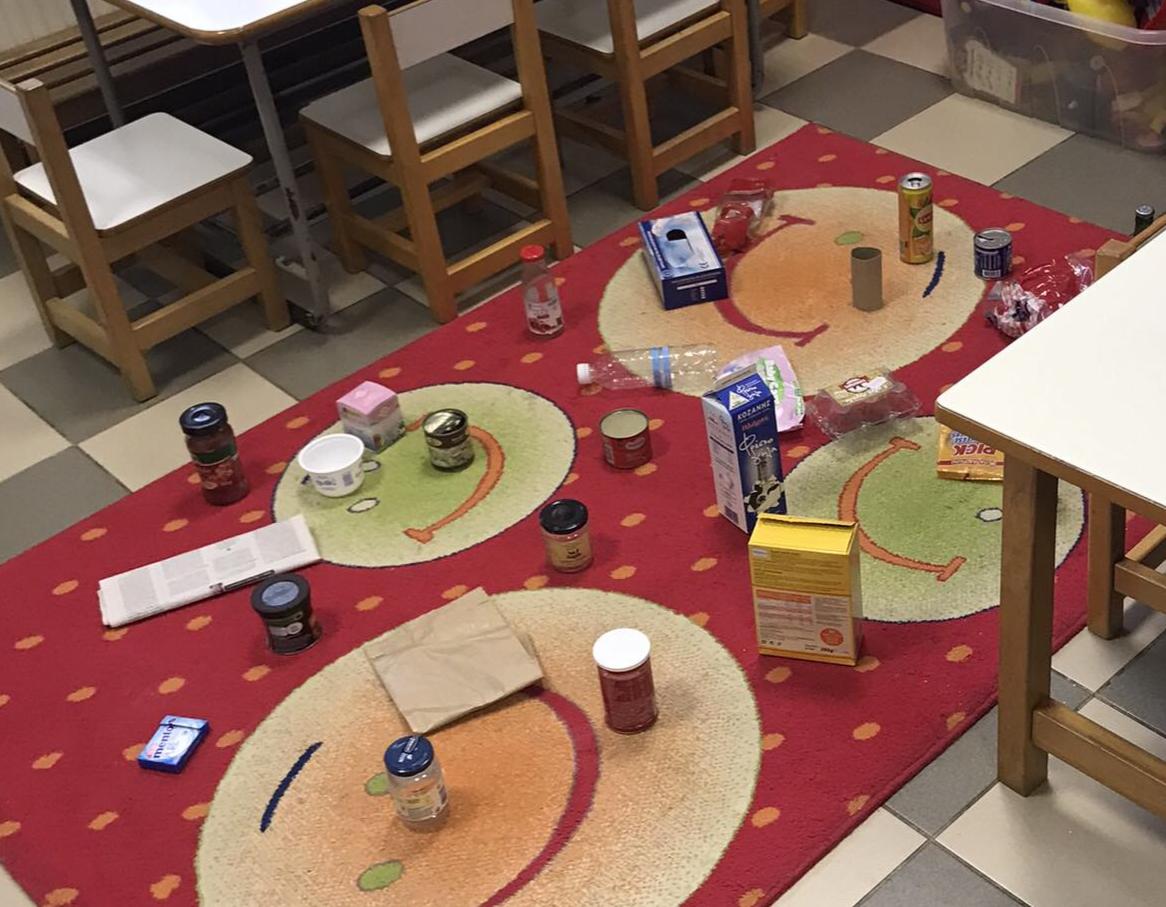 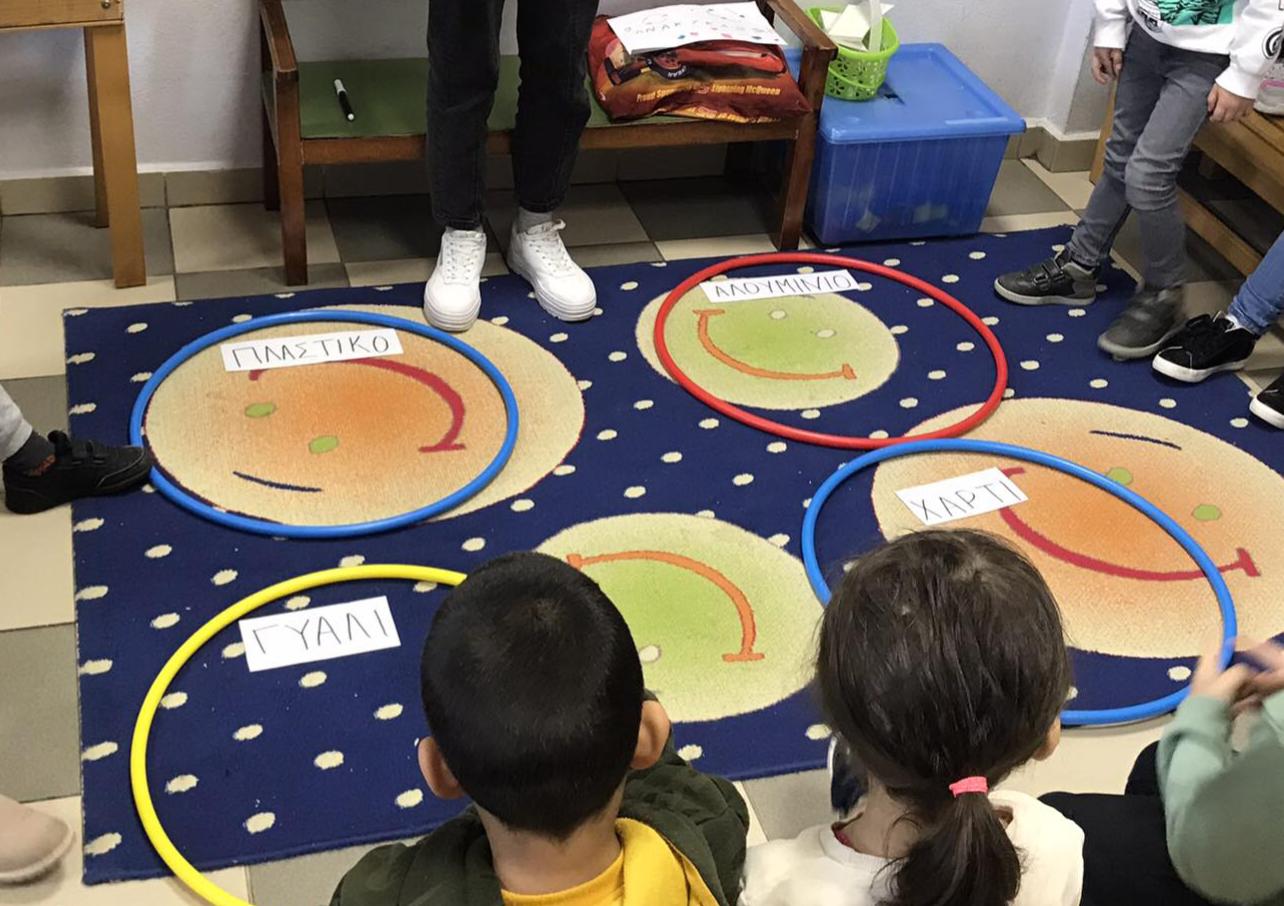 Στην άλλη πλευρά: Τα στεφάνια, χωρισμένα με βάση τους 4 χρωματιστούς κάδους για να τοποθετήσουν τα σκουπίδια του Ρίκο ανάλογα με το υλικό τους.
Στη μια πλευρά: Τα σκουπίδια του Ρίκο τα οποία μας ζήτησε την βοήθεια μας να τα ξεχωρίσουμε
ΤΕΤΑΡΤΗ 3/5/23
1η Δραστηριότητα: «Διαχωρισμός ανακυκλώσιμων υλικών ανάλογα με το υλικό κατασκευής τους» 2 / 3
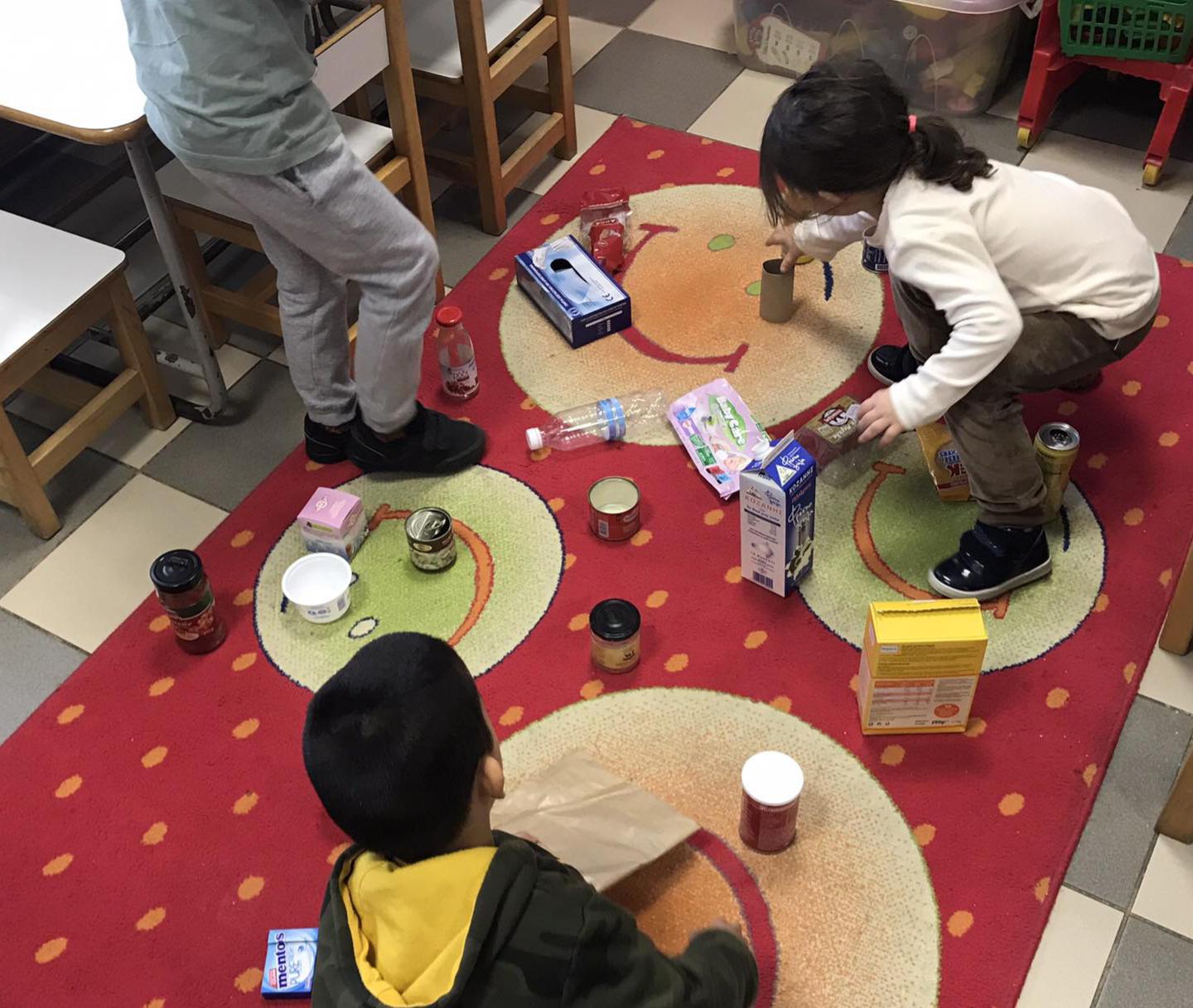 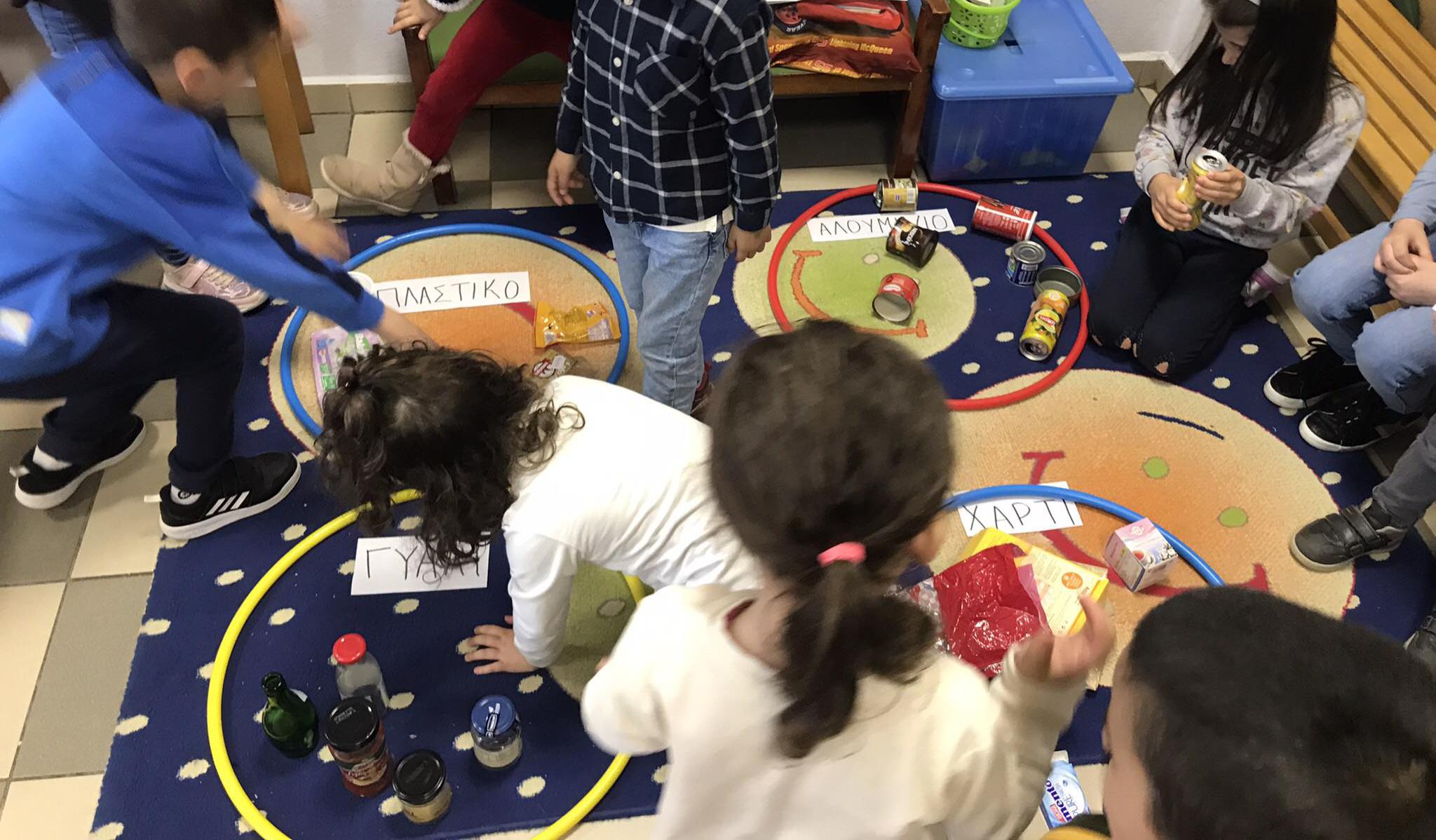 Τα παιδιά χωρισμένα σε 4 ομάδες, υπεύθυνες η κάθε μια για ένα υλικό, τοποθετούν τα υλικά στον αντίστοιχο κάδο/στεφάνι
ΤΕΤΑΡΤΗ 3/5/23
1η Δραστηριότητα: «Διαχωρισμός ανακυκλώσιμων υλικών ανάλογα με το υλικό κατασκευής τους »  3 / 3
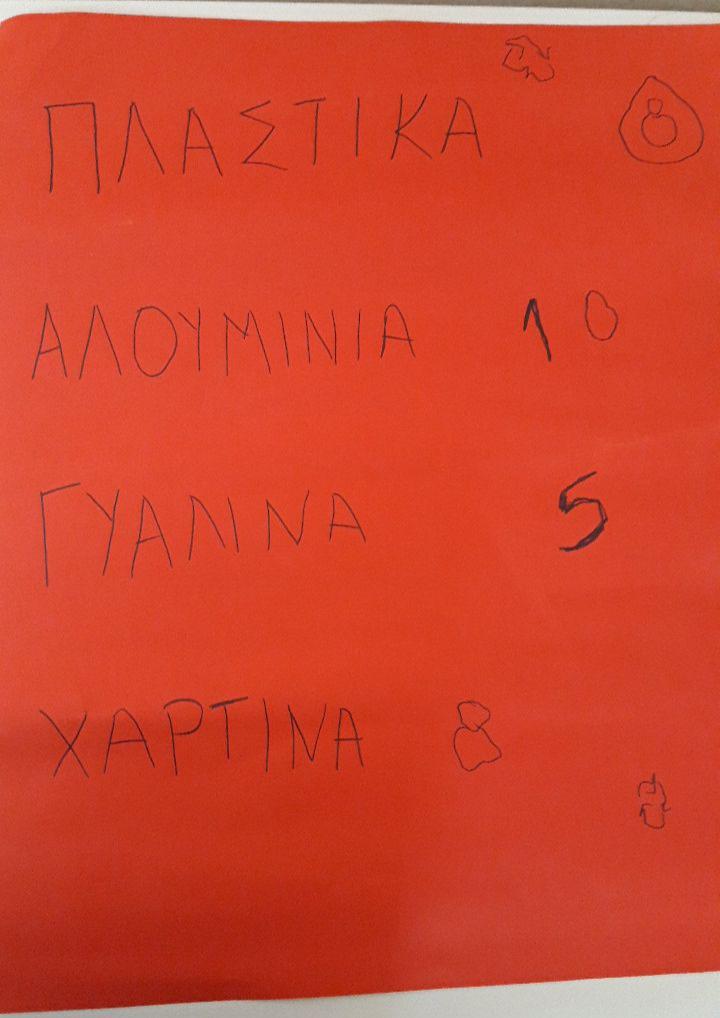 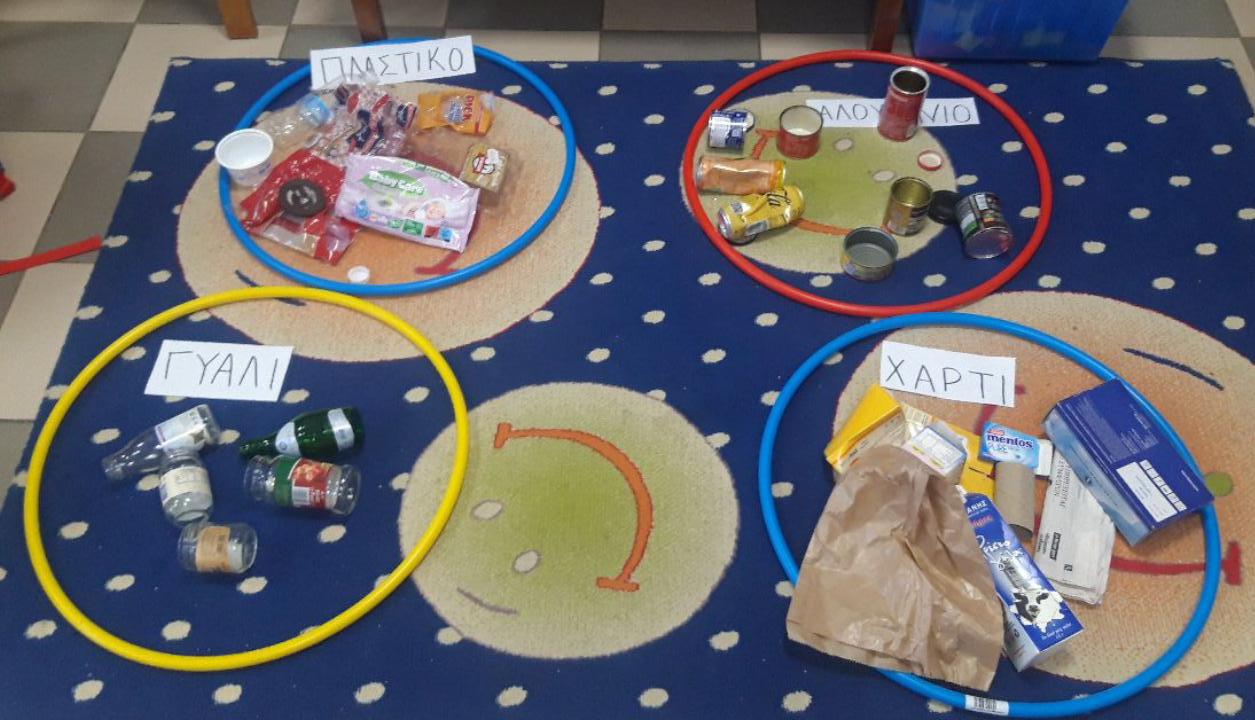 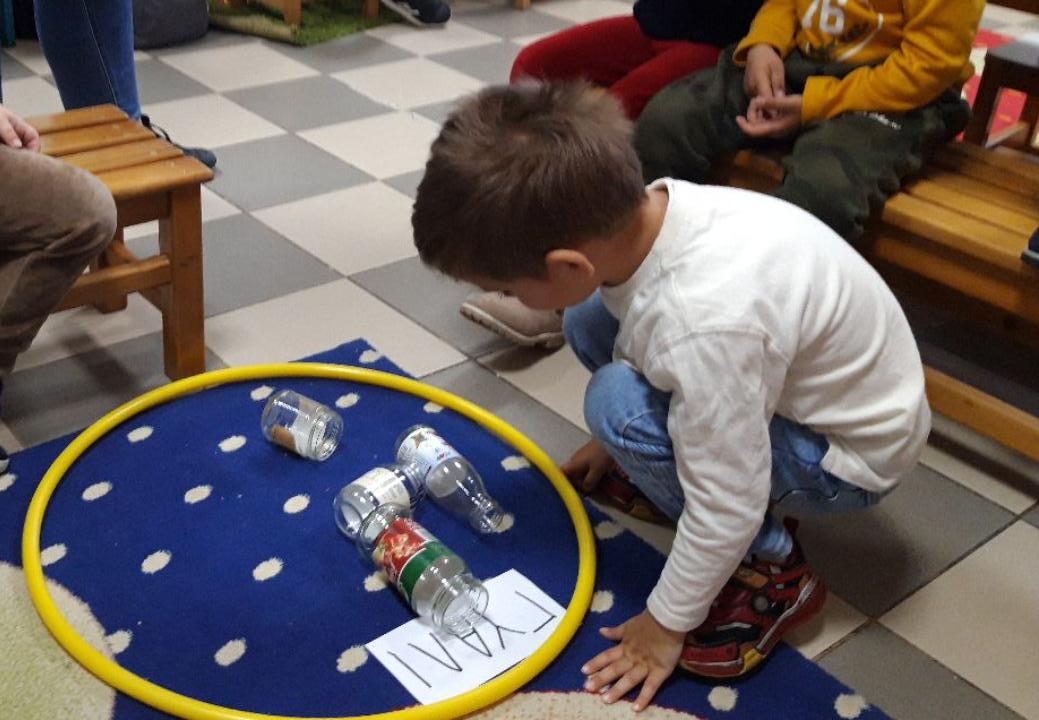 Ελέγχουμε αν τα τοποθετήσαμε σωστά, εντοπίζουμε το σήμα της ανακύκλωσης, μετράμε πόσα υλικά από κάθε κατηγορία υπάρχουν και καταγράφουμε τις ποσότητες τους.
ΤΕΤΑΡΤΗ 3/5/23
2η Δραστηριότητα: «Οι δικοί μας κάδοι ανακύκλωσης»
Καταγραφή των ιδεών των παιδιών
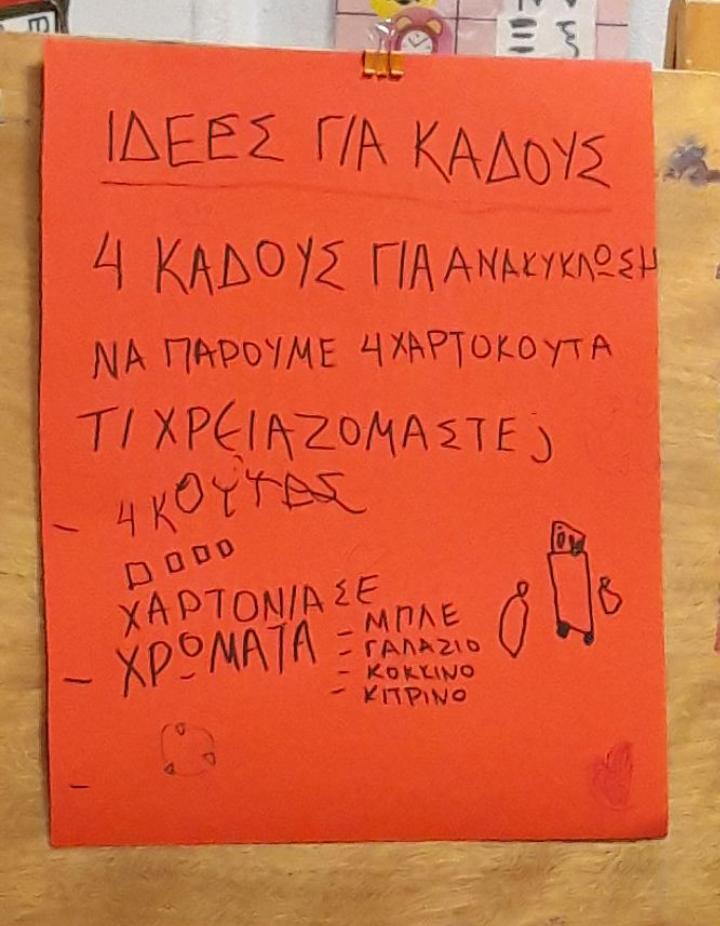 Τα παιδιά εντοπίζουν χαρτόκουτα στους διαδρόμους και τα παίρνουν για να δημιουργήσουν τους κάδους τους
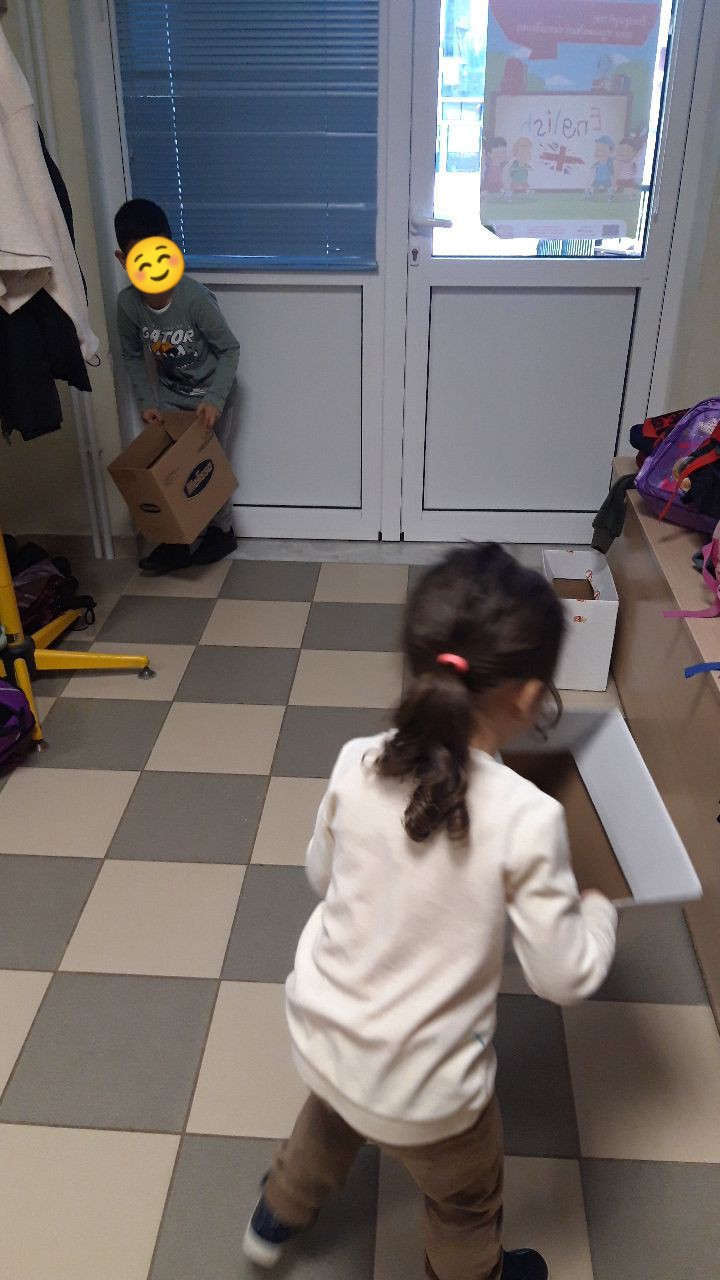 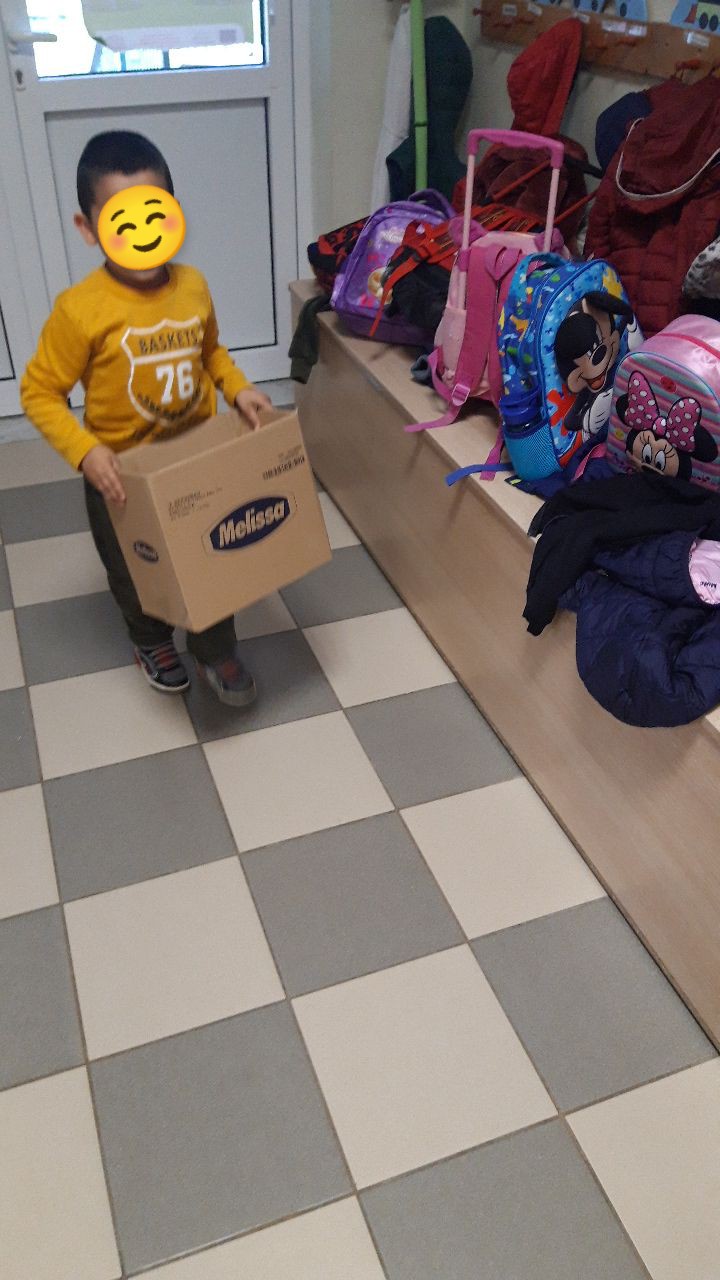 ΤΕΤΑΡΤΗ 3/5/23
2η Δραστηριότητα: « Οι δικοί μας κάδοι ανακύκλωσης »
Τα παιδιά χωρίστηκαν σε 4 ομάδες για να δημιουργήσουν τους 4 χρωματιστούς κάδους ανακύκλωσης, με τα υλικά που πρότειναν
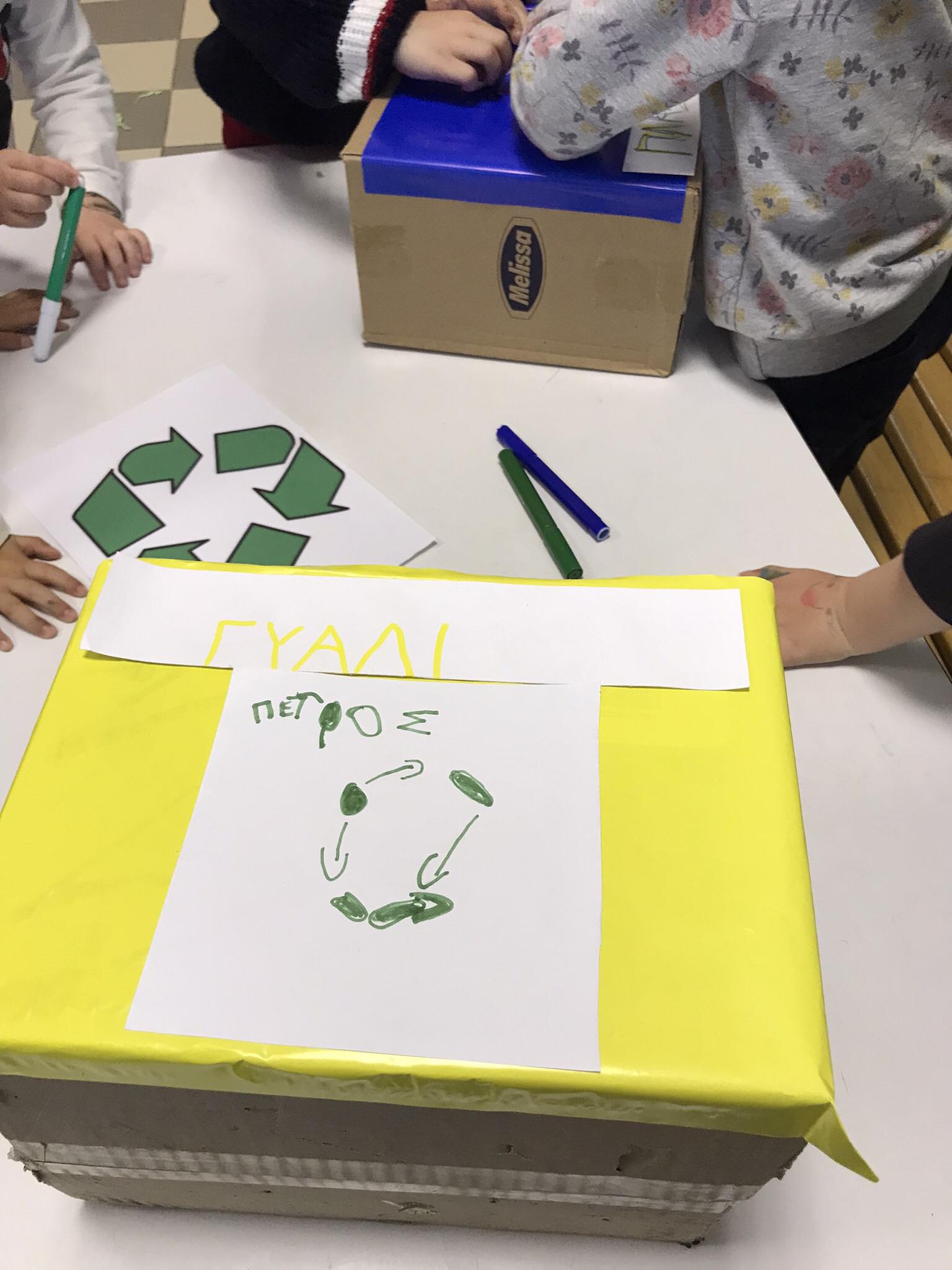 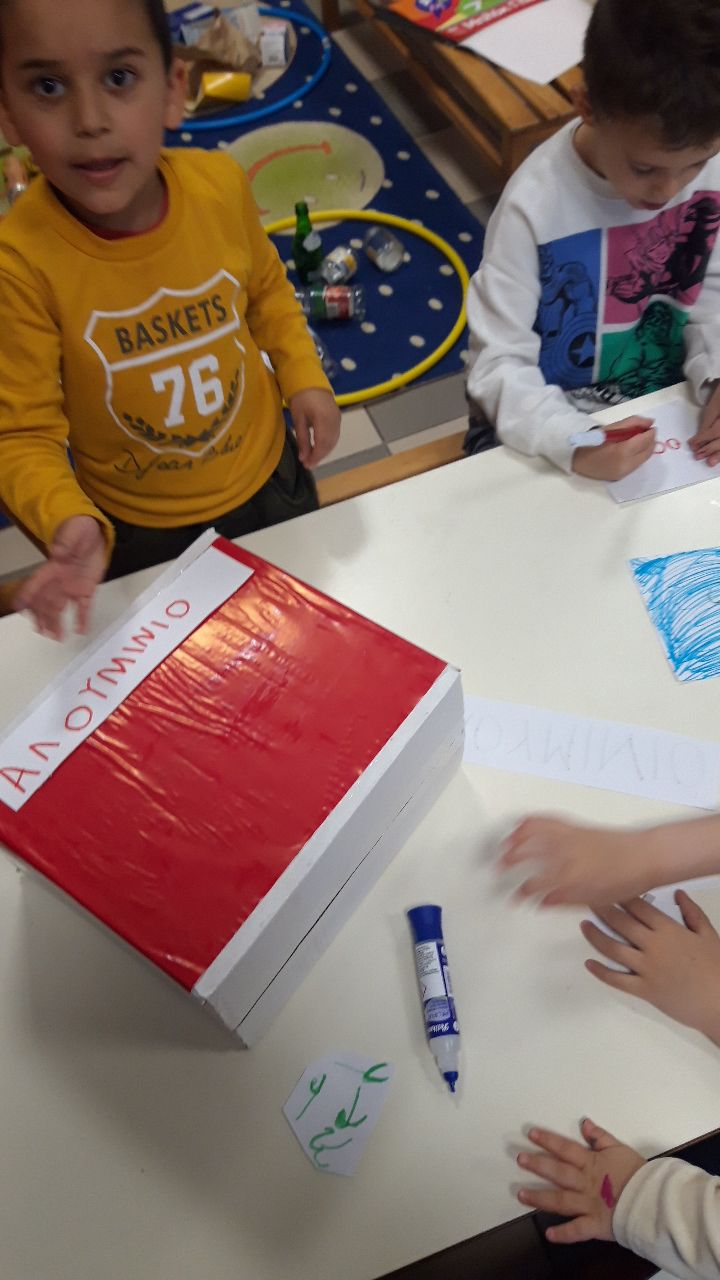 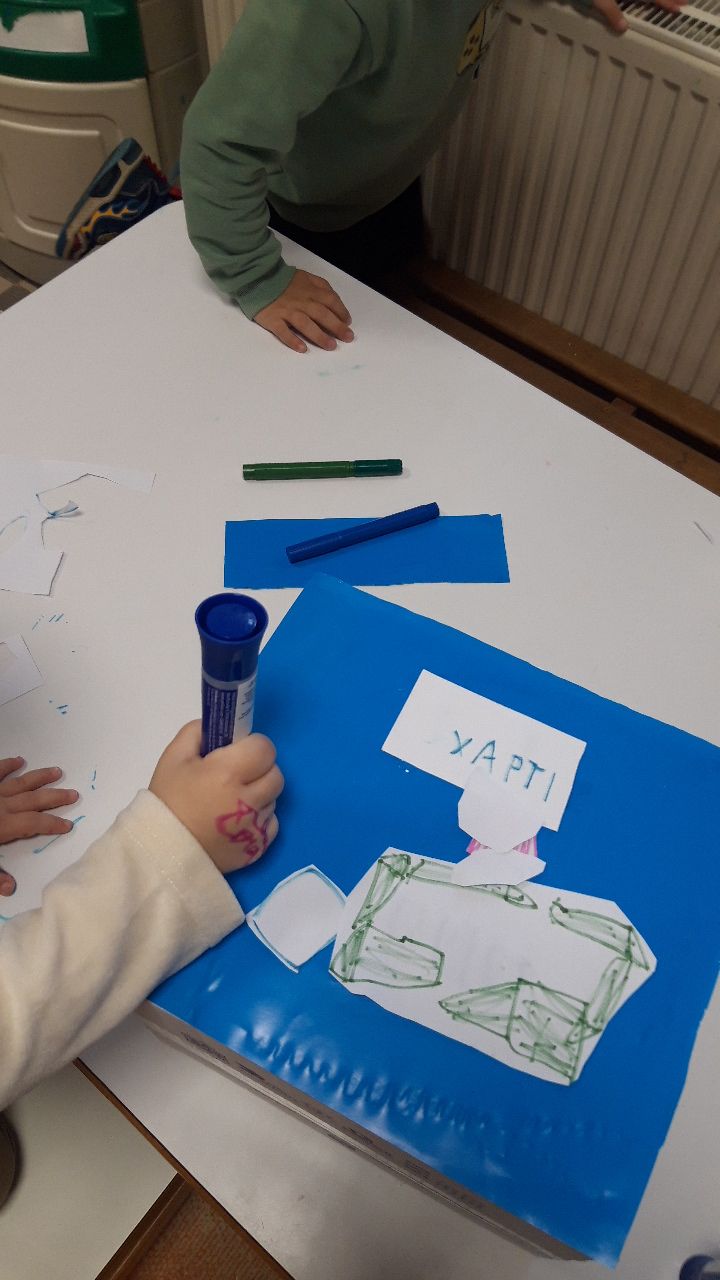 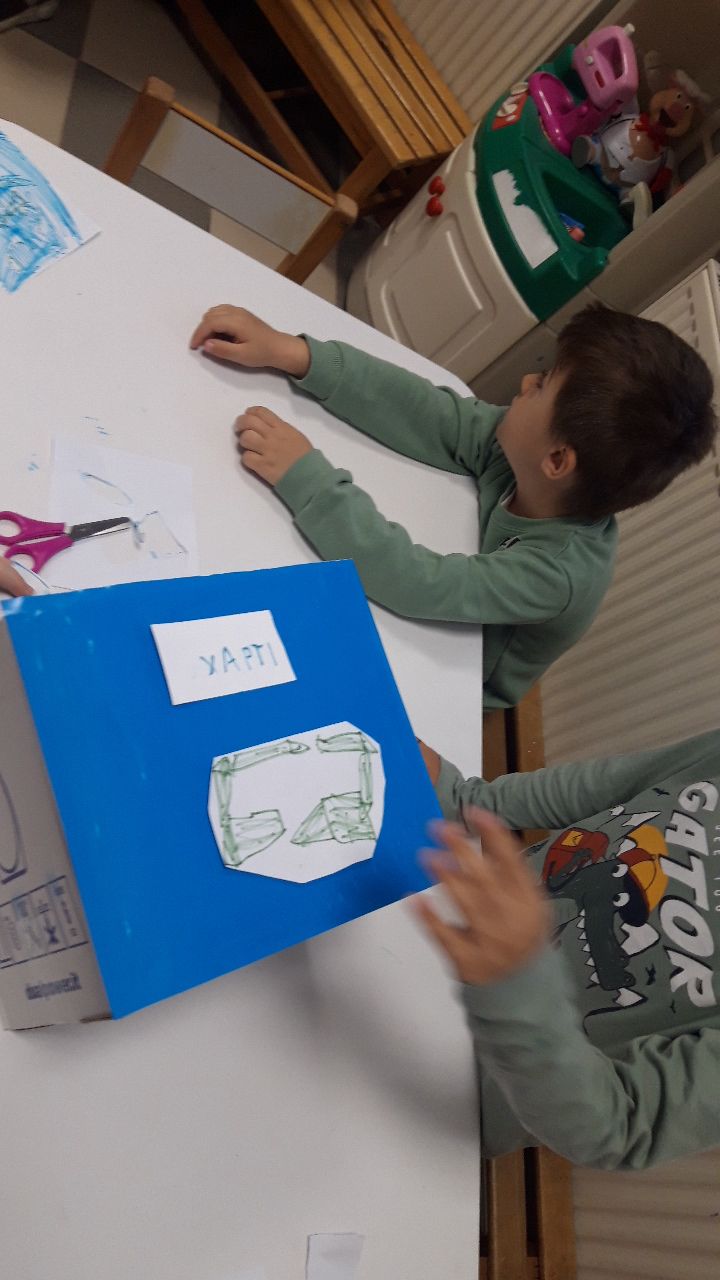 ΤΕΤΑΡΤΗ 3/5/23
2η Δραστηριότητα: « Οι δικοί μας κάδοι ανακύκλωσης»
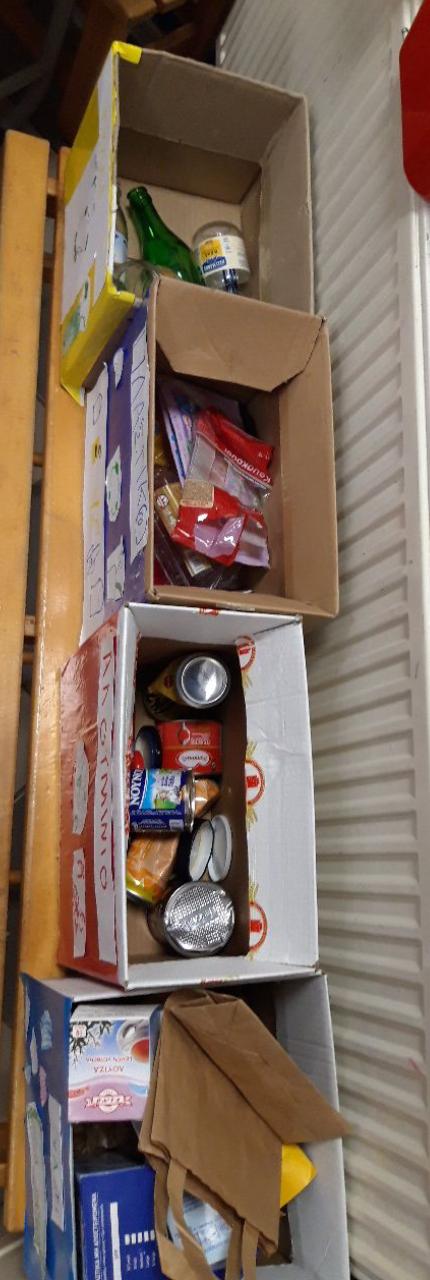 Δημιουργήσαμε την γωνιά ανακύκλωσης στην τάξη και τα παιδιά τοποθέτησαν τα σκουπίδια του Ρίκο στον αντίστοιχο κάδο.
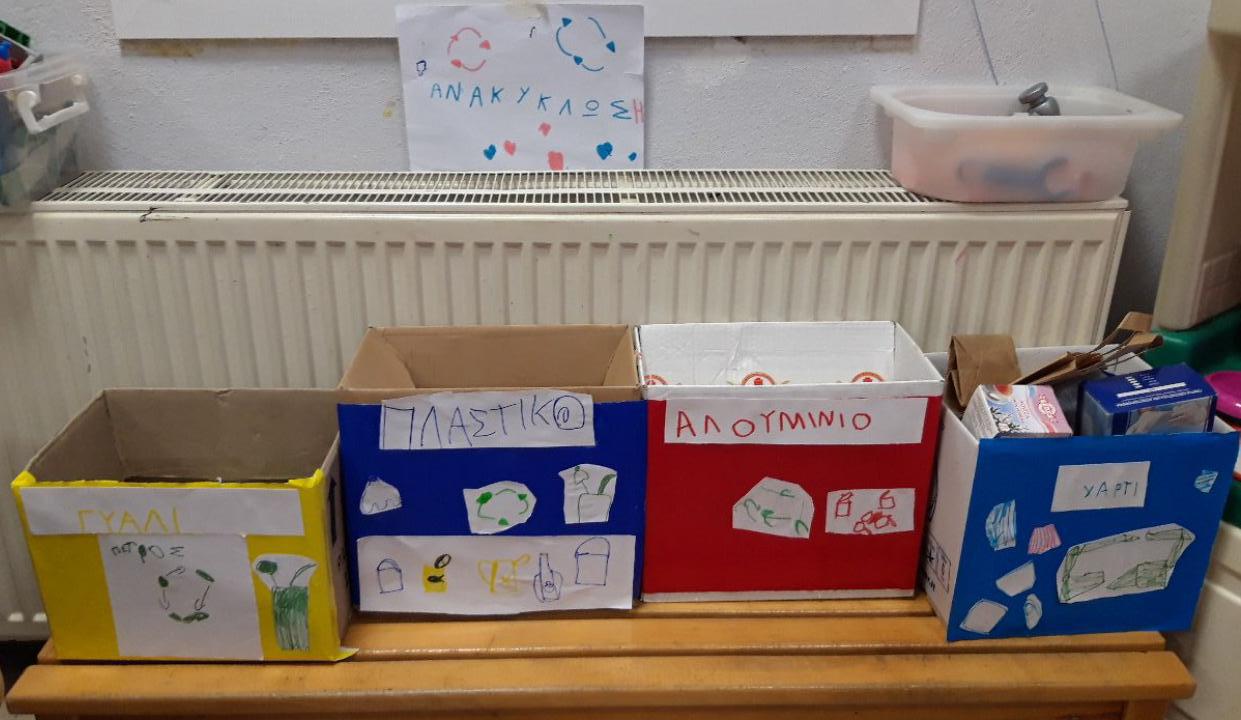 Πέμπτη 3 Μαΐου 2023
1η Δραστηριότητα(στο ελεύθερο παιχνίδι, λόγω αλλαγής στον σχεδιασμό)  «Επιδαπέδιο παιχνίδι-ΠΟΙΟΣ ΘΑ ΦΤΑΣΕΙ ΠΡΩΤΟΣ ΣΤΗ ΓΩΝΙΑ ΑΝΑΚΥΚΛΩΣΗΣ;»
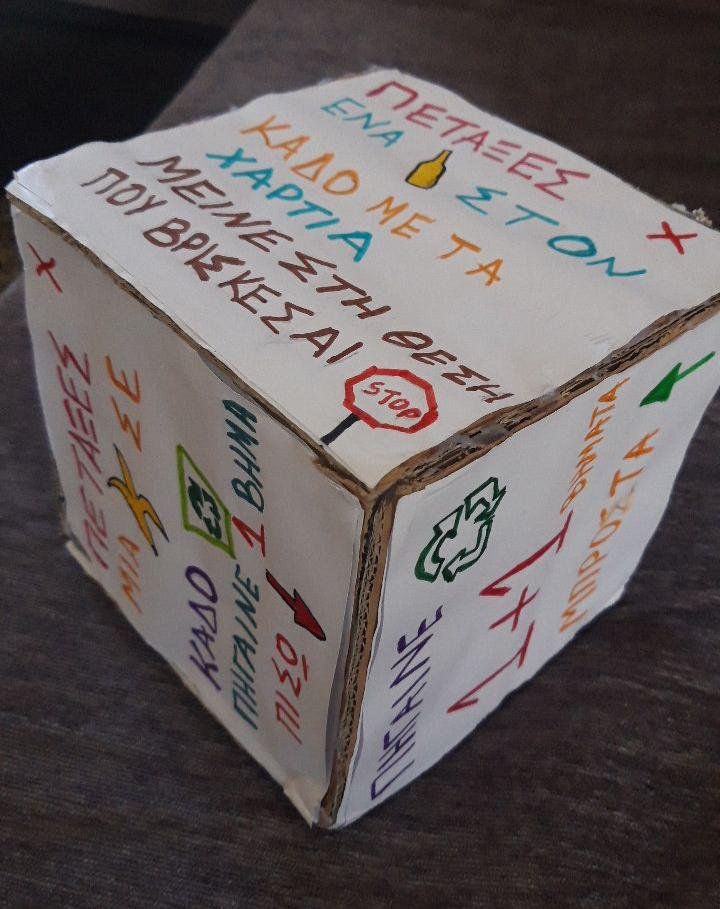 ΠΕΜΠΤΗ 4/5/23
Ένα διαφορετικό ζάρι ανακύκλωσης, 2 ομάδες, 5 βήματα για τον τερματισμό(Γωνιά ανακύκλωσης), ποια θα καταφέρει τελικά να περάσει περισσότερα άτομα στον τερματισμό και άρα θα είναι η νικήτρια.
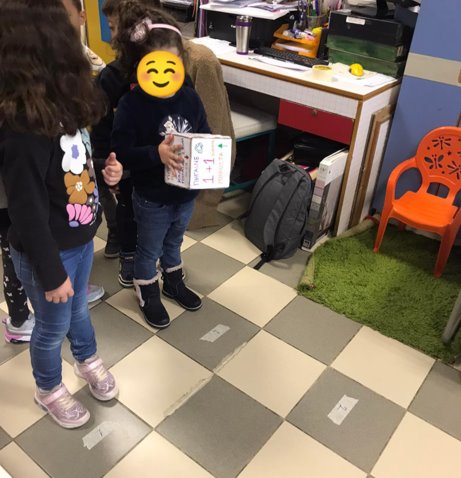 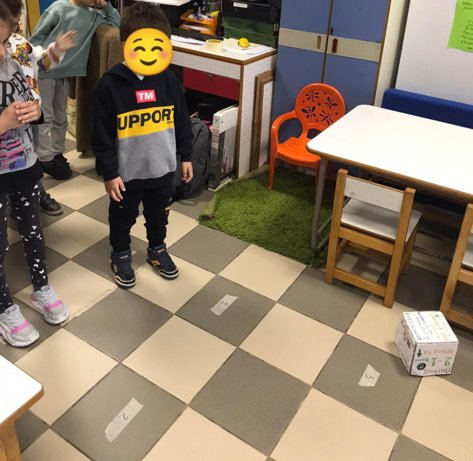 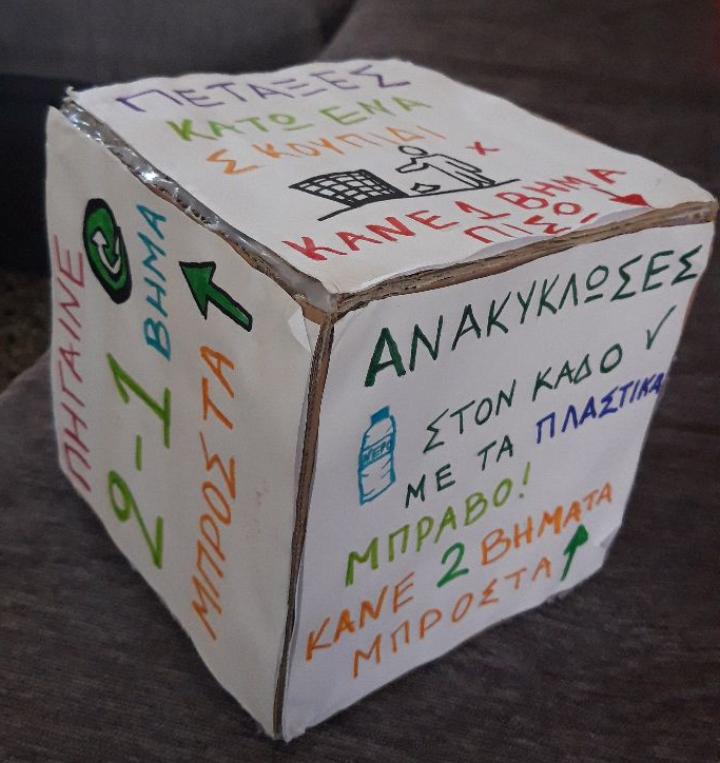 1η Δραστηριότητα: « Επιδαπέδιο παιχνίδι-ΠΟΙΟΣ ΘΑ ΦΤΑΣΕΙ ΠΡΩΤΟΣ ΣΤΗ ΓΩΝΙΑ ΑΝΑΚΥΚΛΩΣΗΣ;»
ΠΕΜΠΤΗ 4/5/23
Καταγραφή τον πόντων: Η 1η ομάδα κατάφερε να περάσει πρώτη 5 άτομα στον τερματισμό, ενώ η 2η ομάδα μόνο 2 άτομα. Έτσι νικήτρια ομάδα αναδείχθηκε η 1η
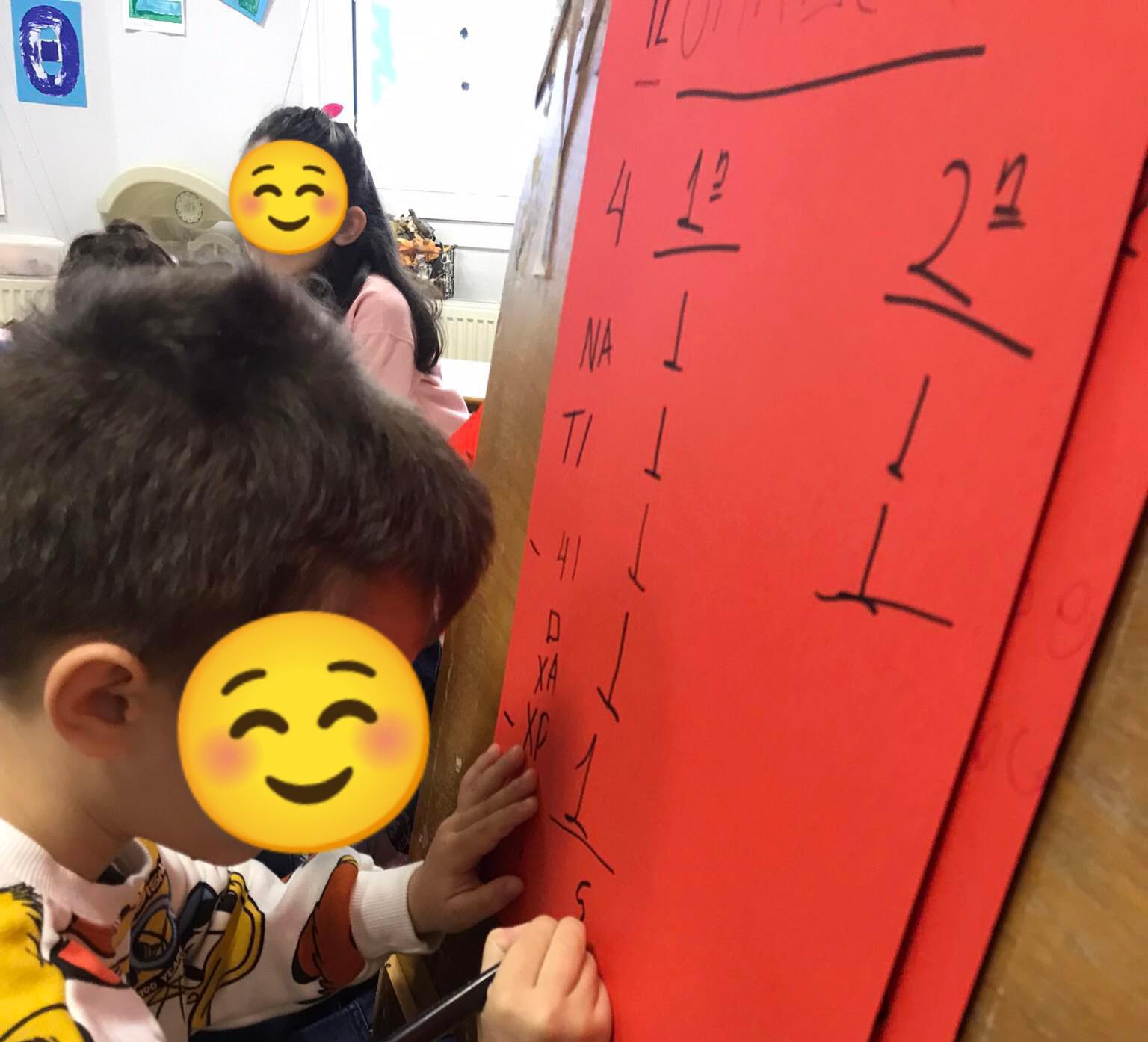 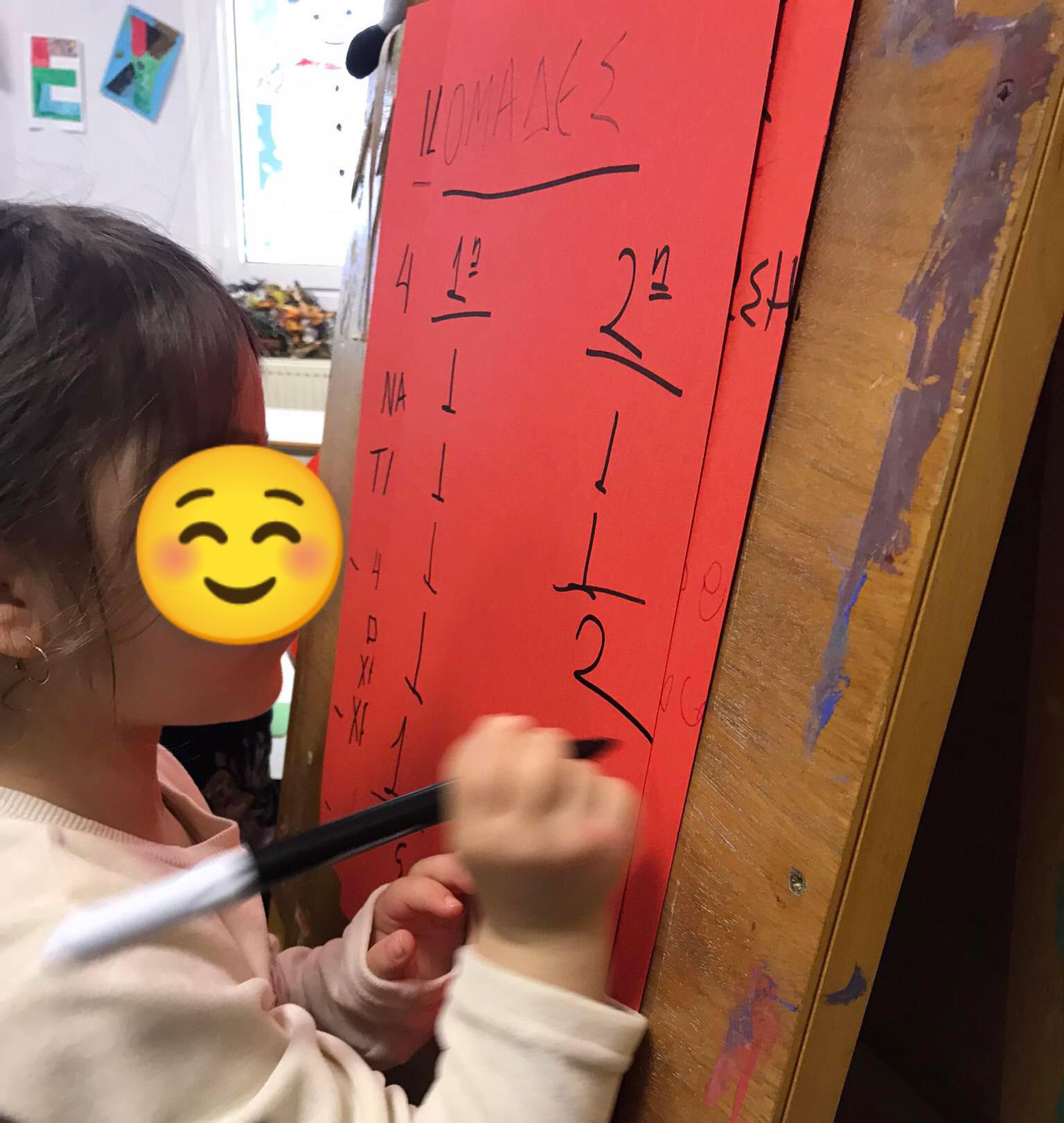 2η Δραστηριότητα: « Η κυρία Ανακύκλωση και οι φίλοι της - επαναχρησιμοποίηση ανακυκλώσιμων υλικών»
ΠΕΜΠΤΗ 4/5/23
Εμπλουτισμός των ιδεών τους με αναζήτηση στη γωνιά του Η/Υ
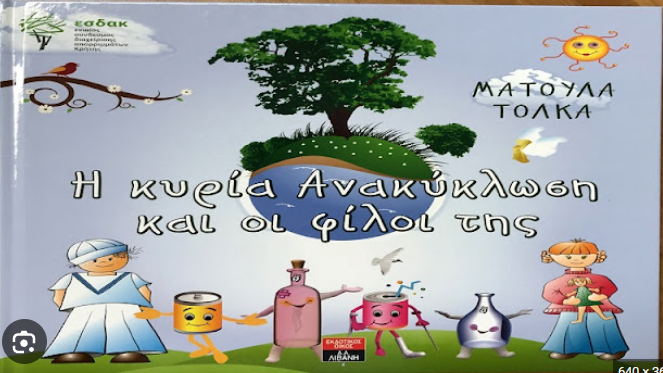 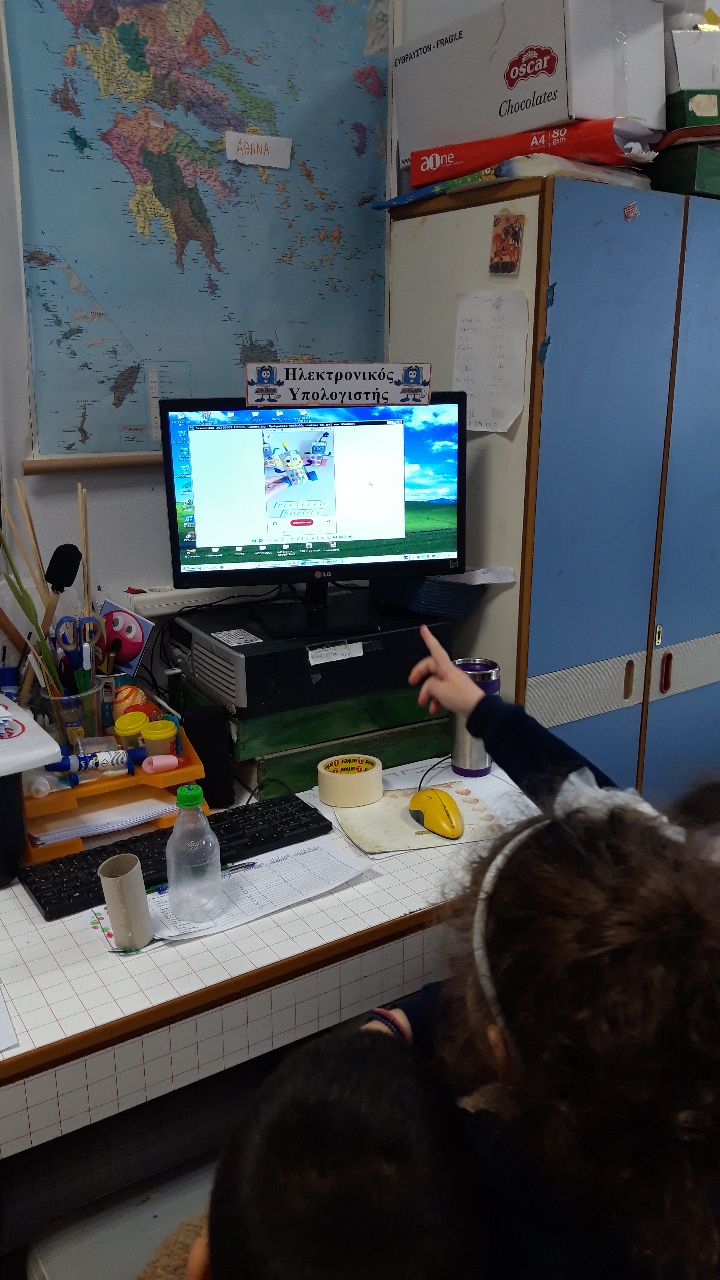 Ιδέες των παιδιών για το πως θα μπορούσαμε να δώσουμε ξανά ζωή στα σκουπίδια
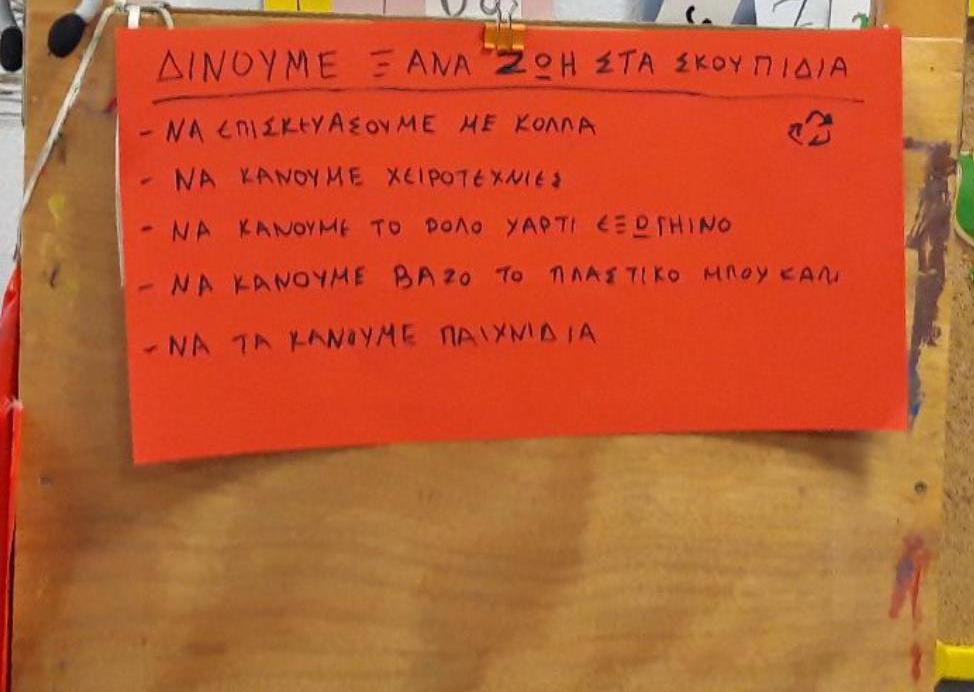 ΠΕΜΠΤΗ 4/5/23
3η Δραστηριότητα: « Δίνουμε ζωή στα σκουπίδια»
Τα παιδιά ανάλογα με το τι επέλεξαν να φτιάξουν χωρίζονται στα τραπέζια και δημιουργούν!
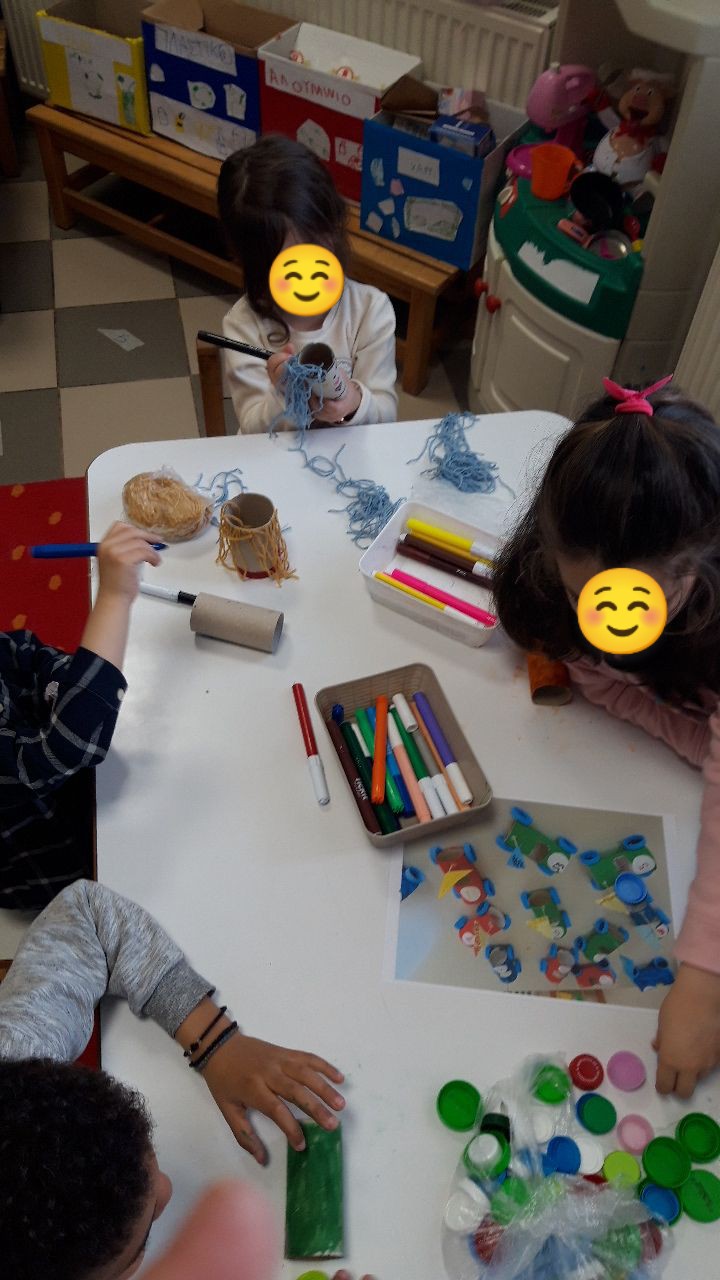 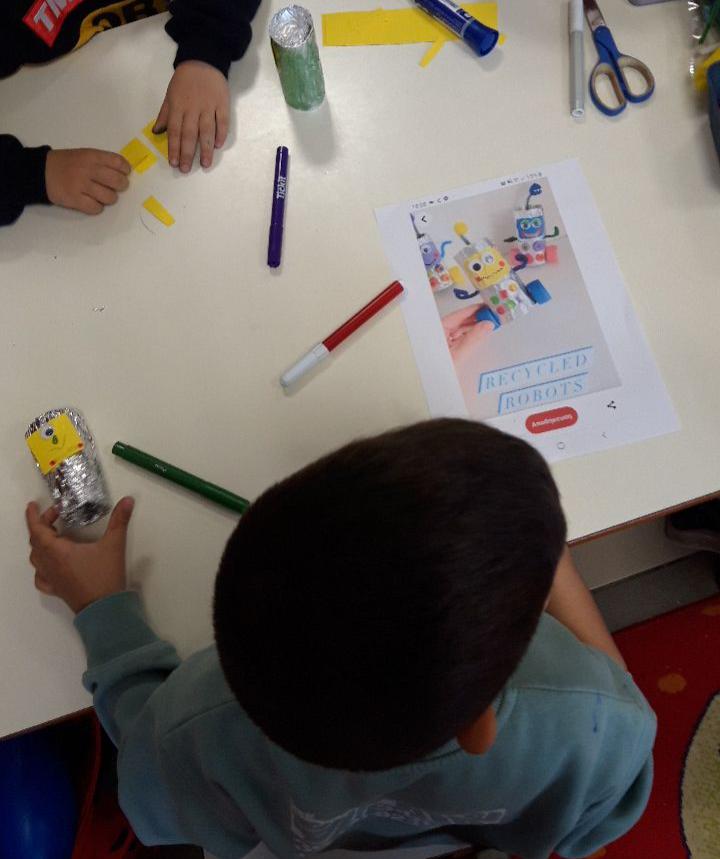 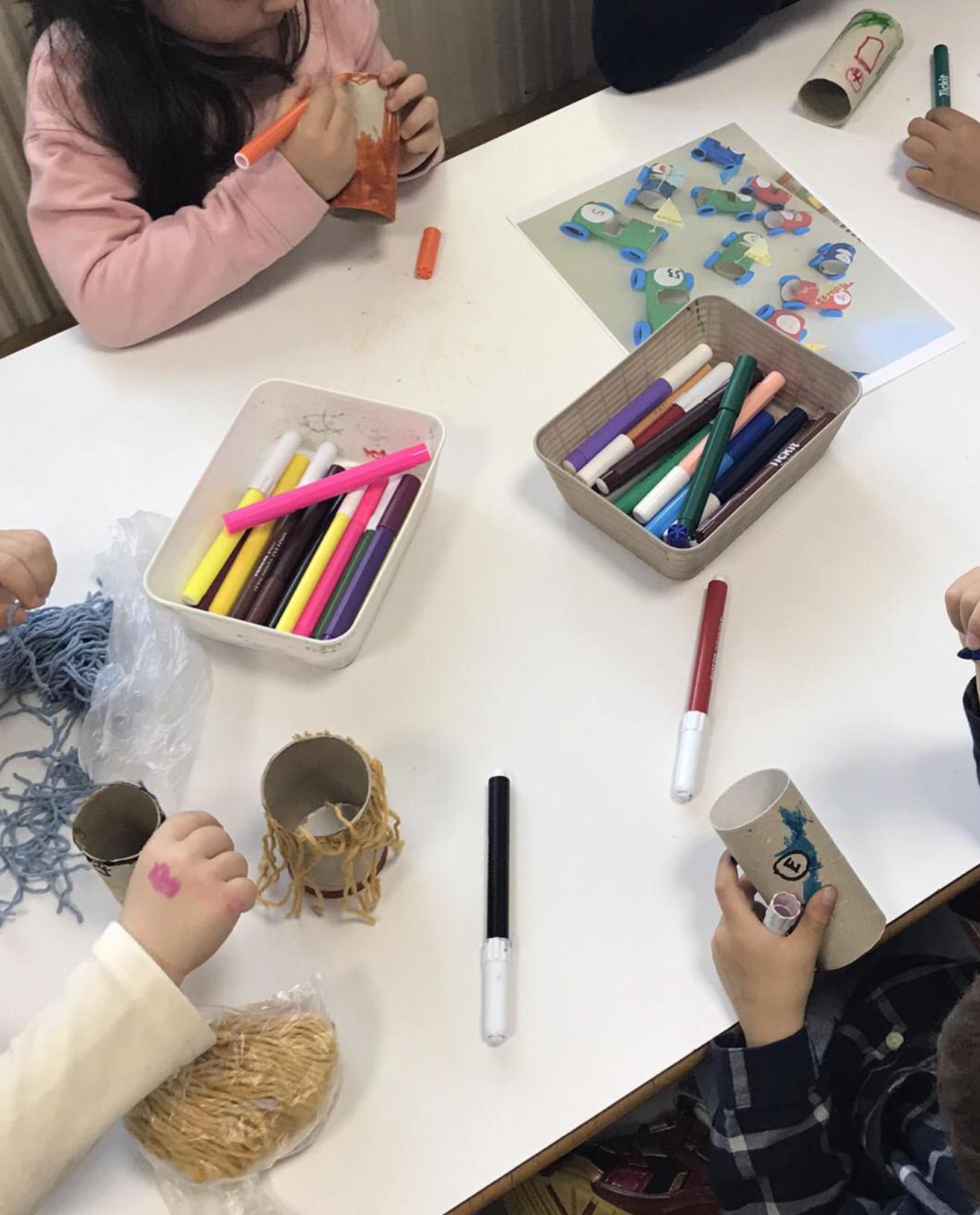 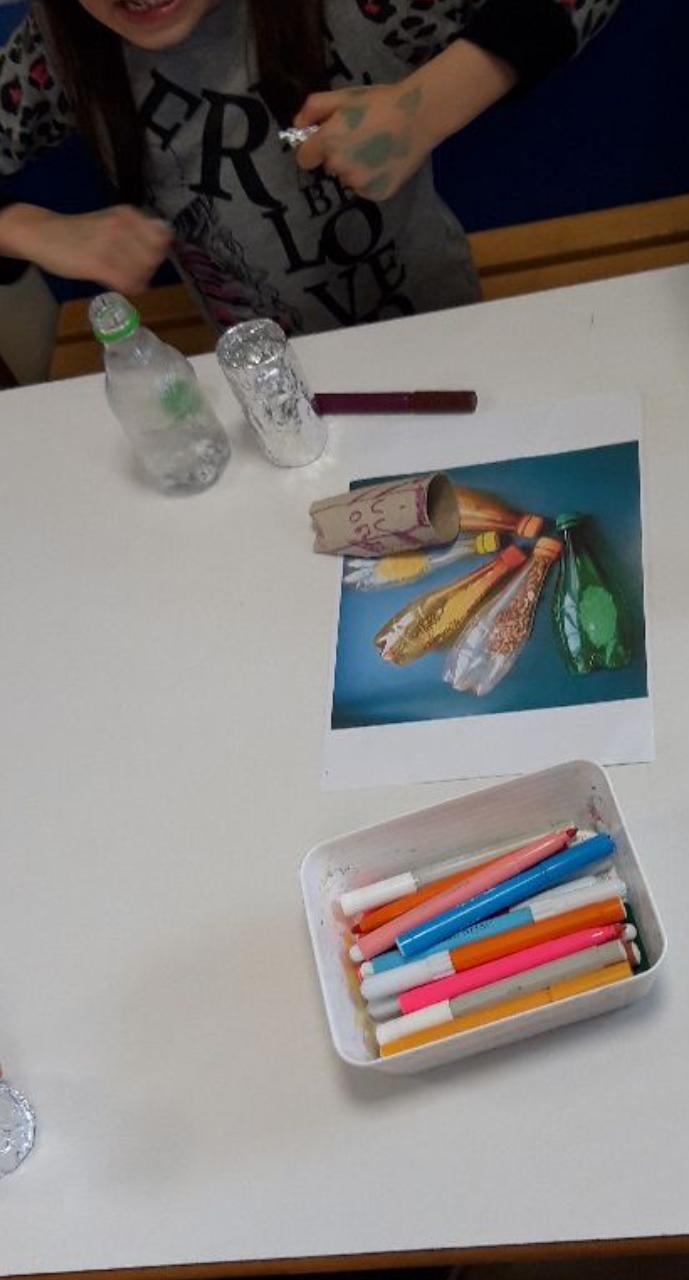 3η Δραστηριότητα: « Δίνουμε ζωή στα σκουπίδια »
ΠΕΜΠΤΗ 4/5/23
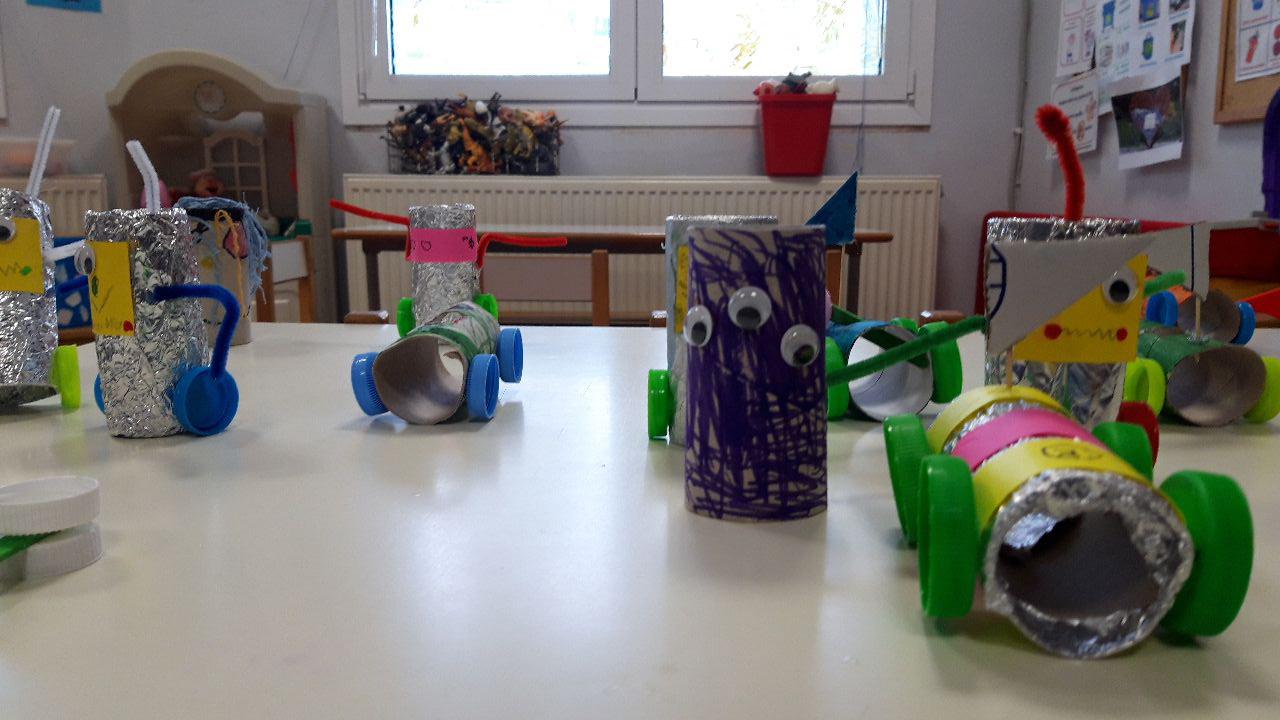 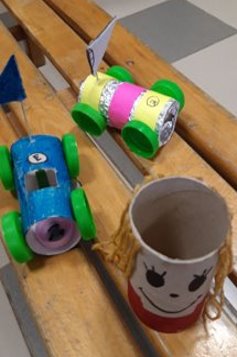 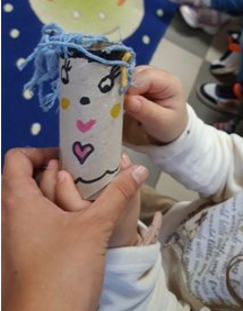 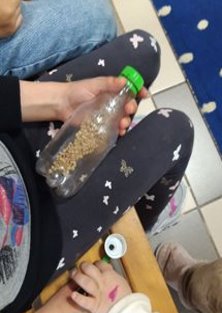 Οι δημιουργίες των παιδιών από ανακυκλώσιμα υλικά:

Εξωγήινος
Ρομποτάκια
Αυτοκίνητα
Κούκλες
Μαράκα
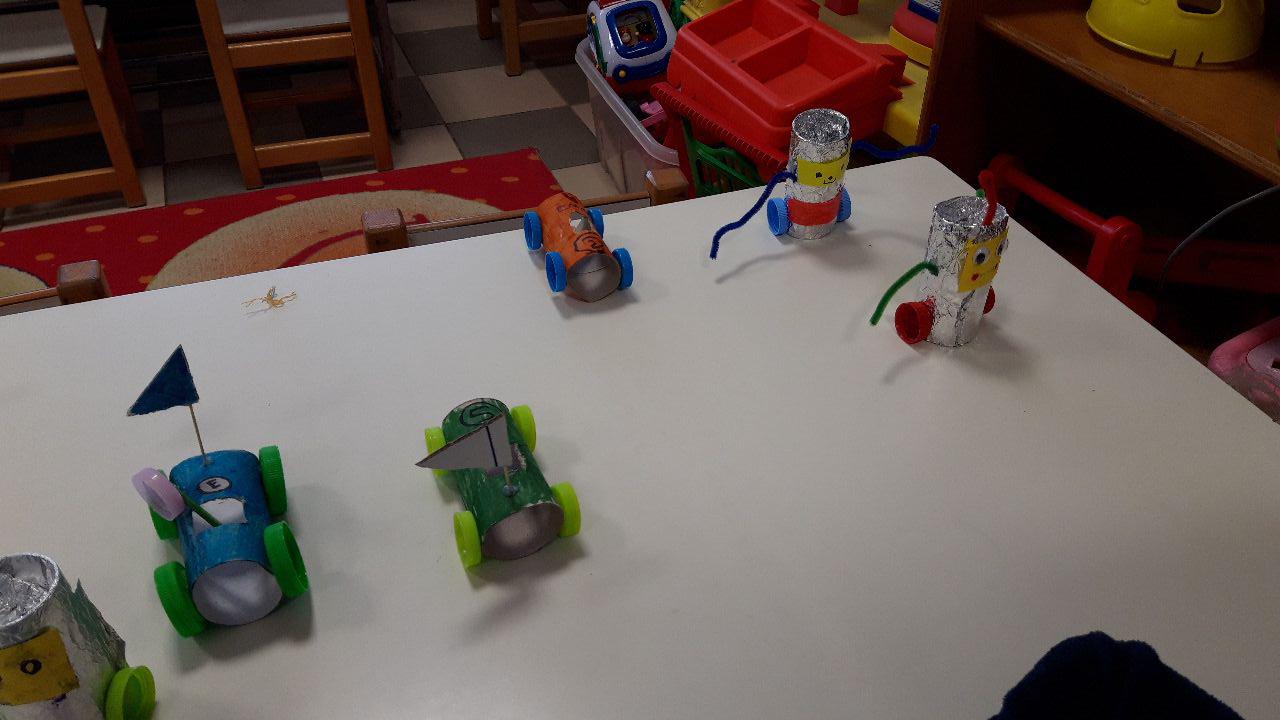 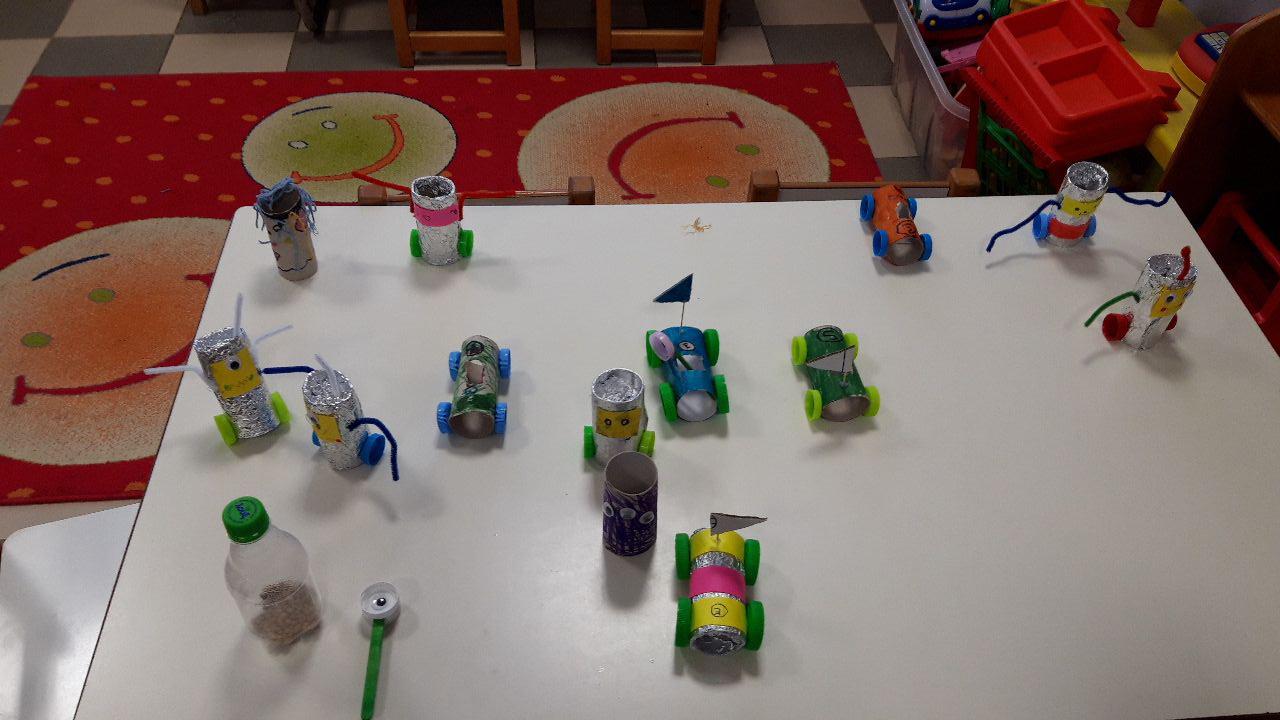 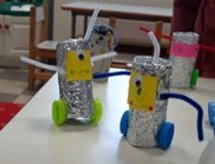 3η Δραστηριότητα: «Δίνουμε ζωή στα σκουπίδια»
ΠΕΜΠΤΗ 4/5/23
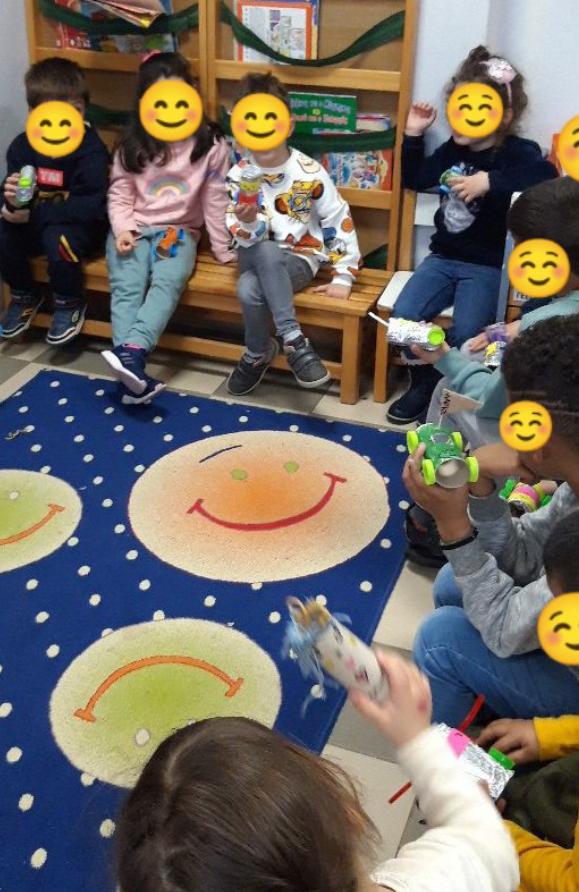 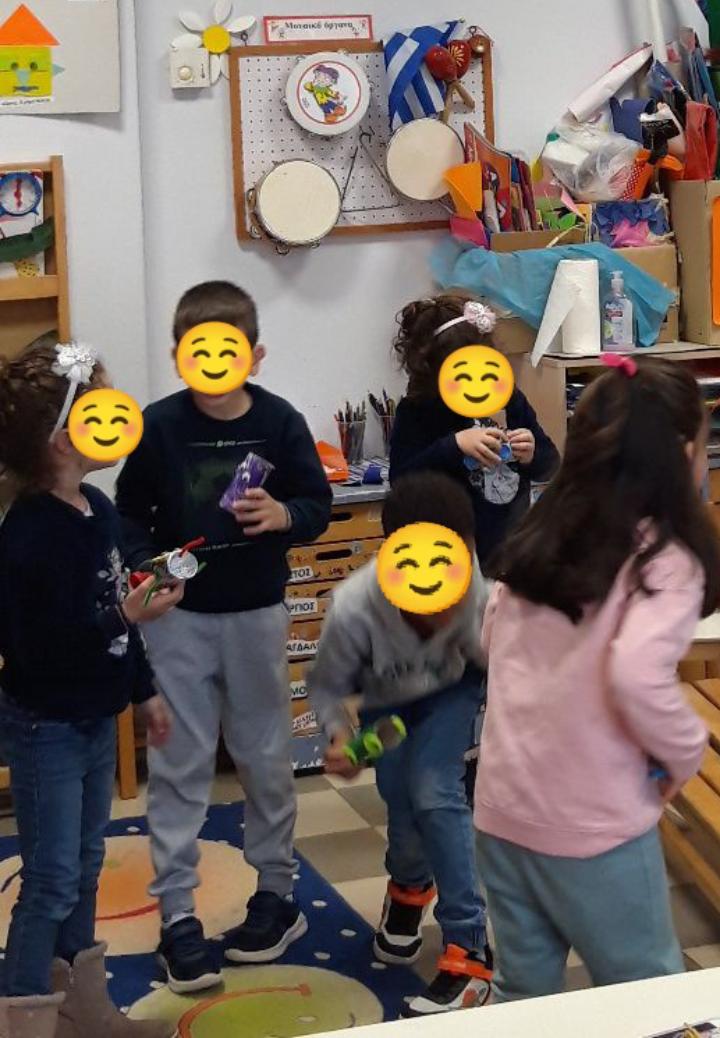 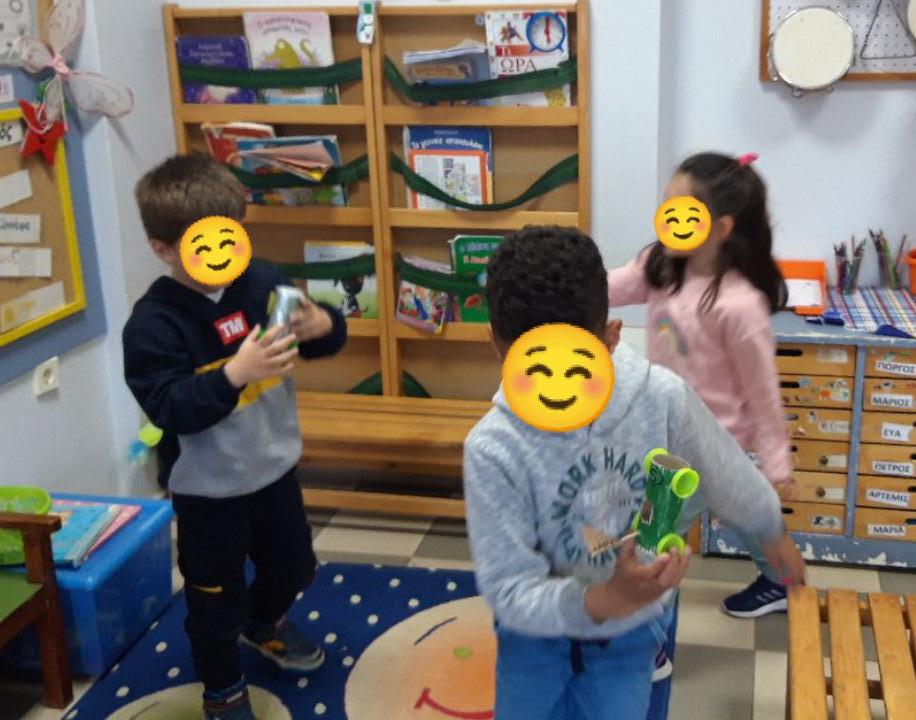 Παίζουν με τα παιχνίδια που δημιούργησαν και τα παρουσιάζουν στην ολομέλεια
Παρασκευή 5 Μαΐου 2023
ΠΑΡΑΣΚΕΥΗ 5/5/23
1η Δραστηριότητα: «Το δικό μας ανακυκλωμένο χαρτί»

Ανακαλύπτουμε με τα παιδιά το φύλλο με τις οδηγίες για να φτιάξουμε τα δικά μας ανακυκλωμένα χαρτιά
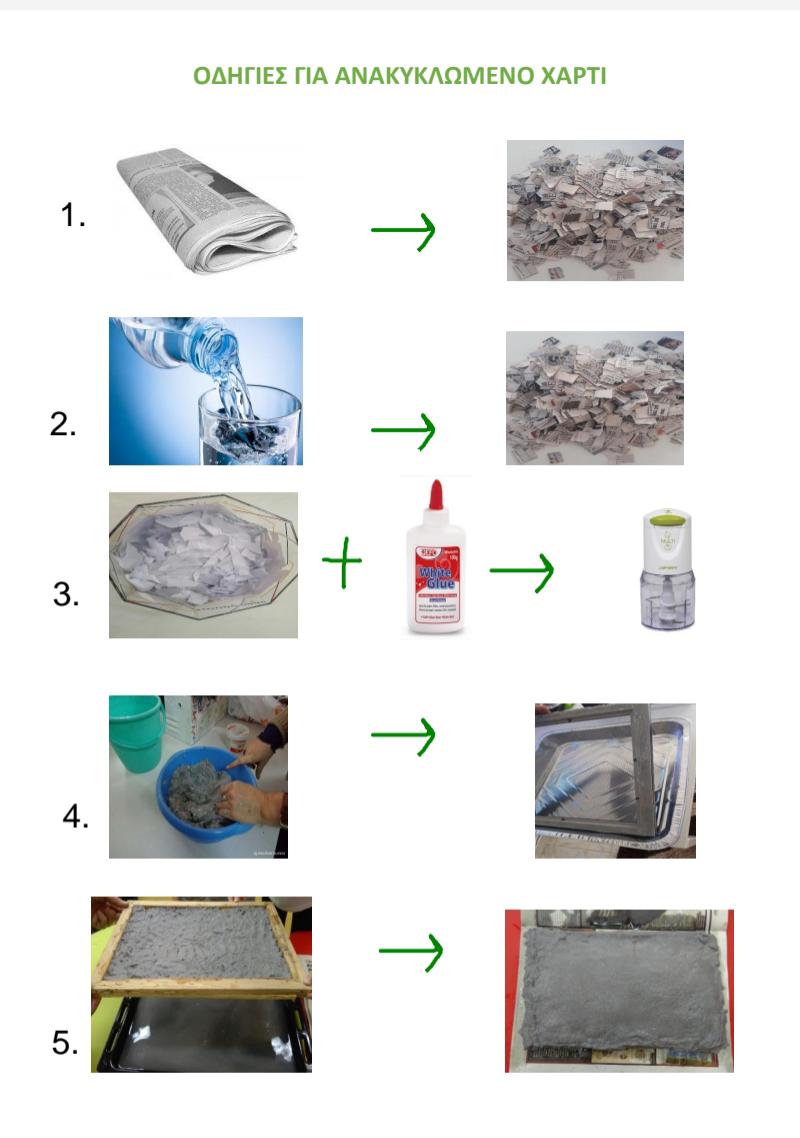 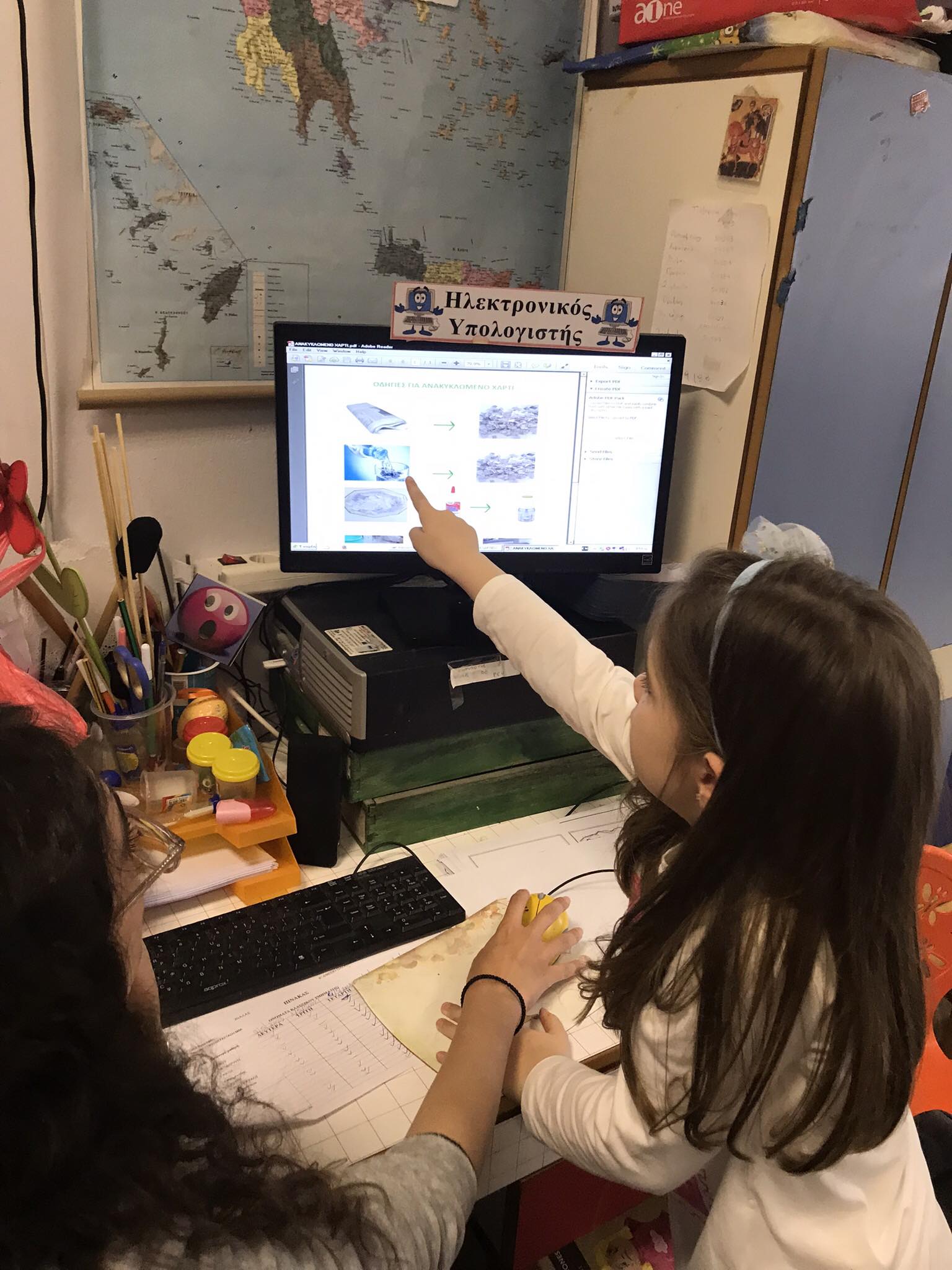 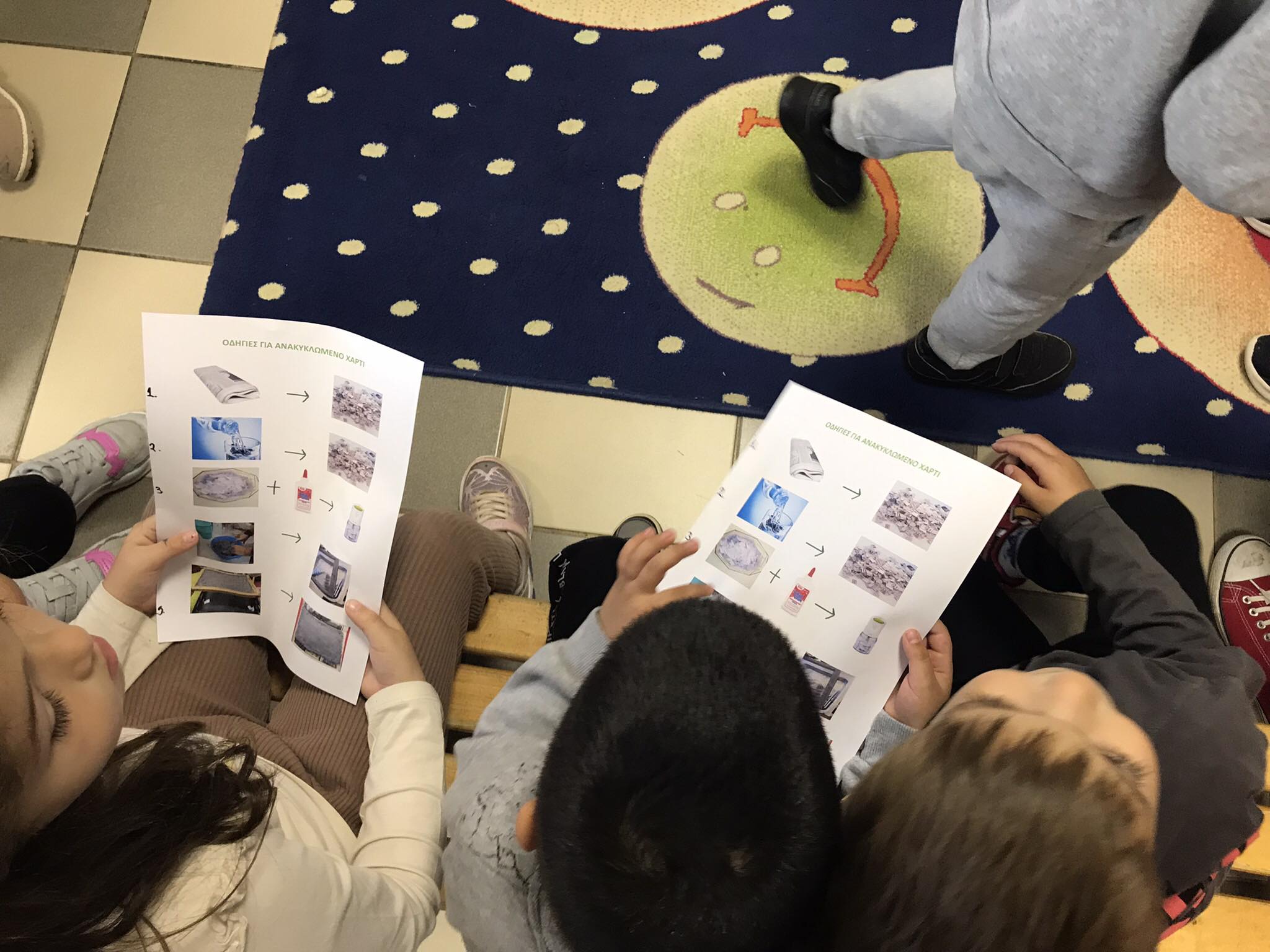 1η Δραστηριότητα: «Το δικό μας ανακυκλωμένο χαρτί»
Τα παιδιά ακολουθούν τα βήματα και δημιουργούν τα δικά τους χαρτιά
ΠΑΡΑΣΚΕΥΗ 5/5/23
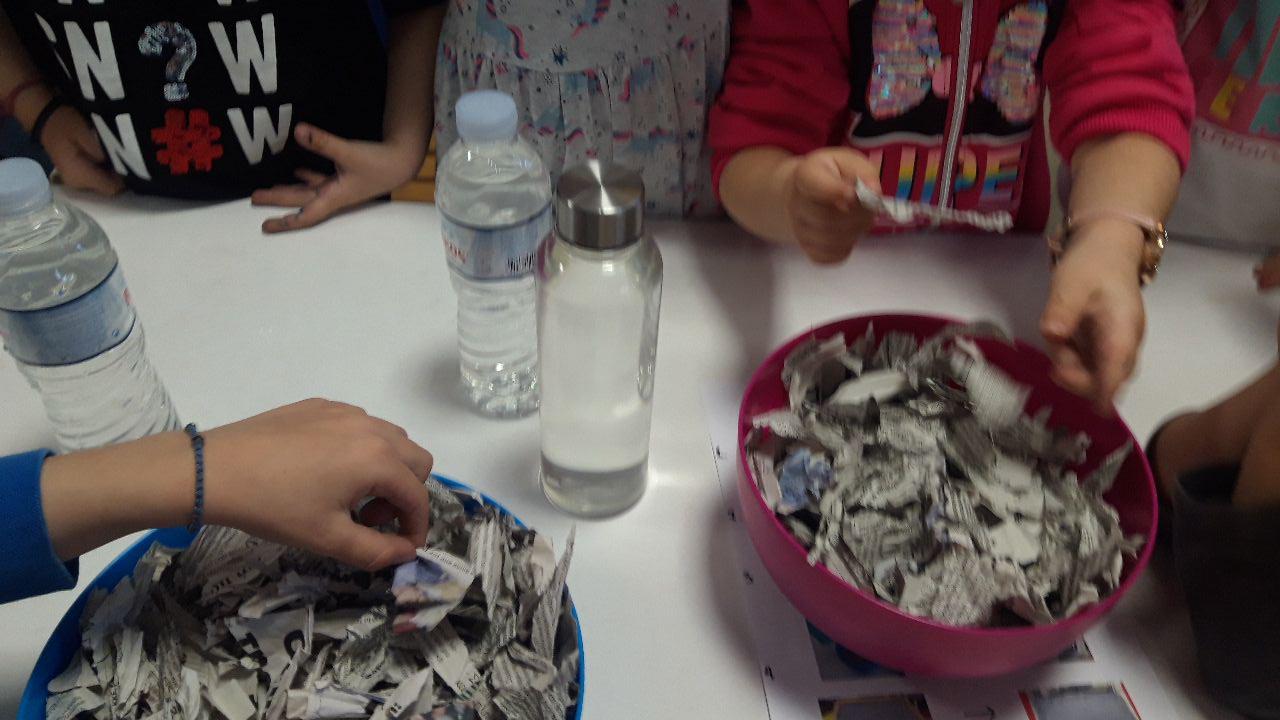 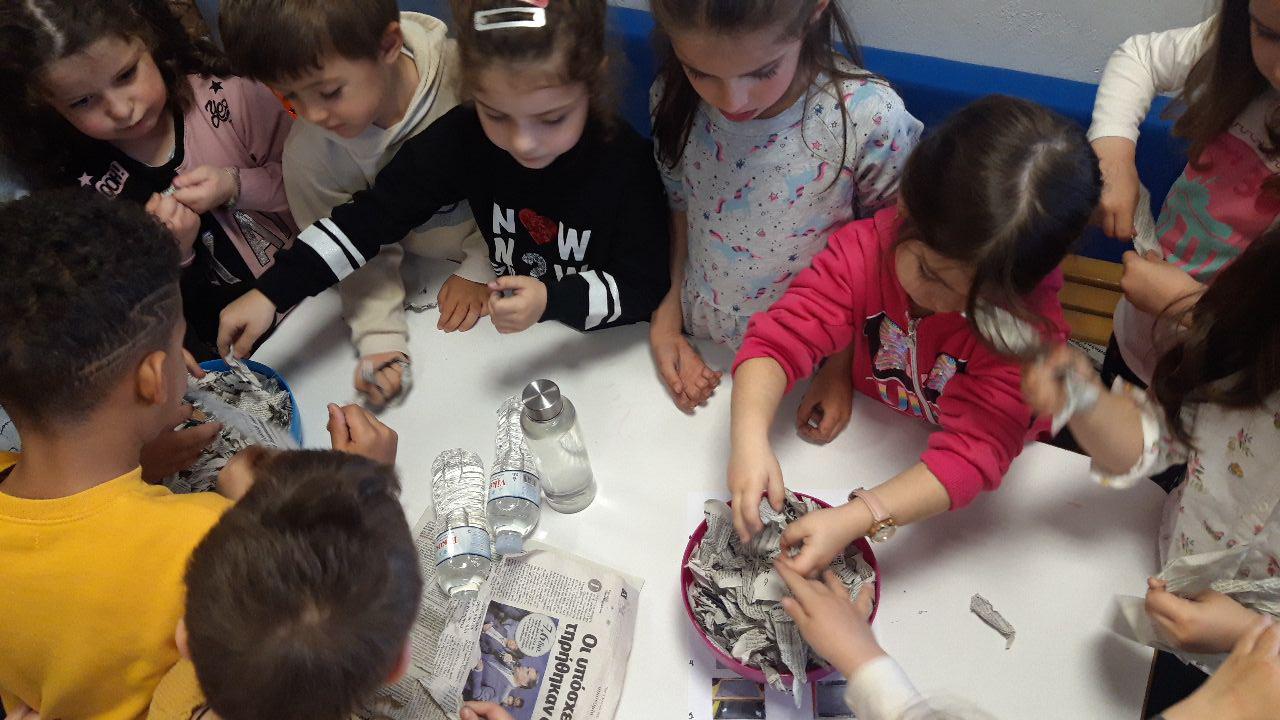 1ο ΒΗΜΑ
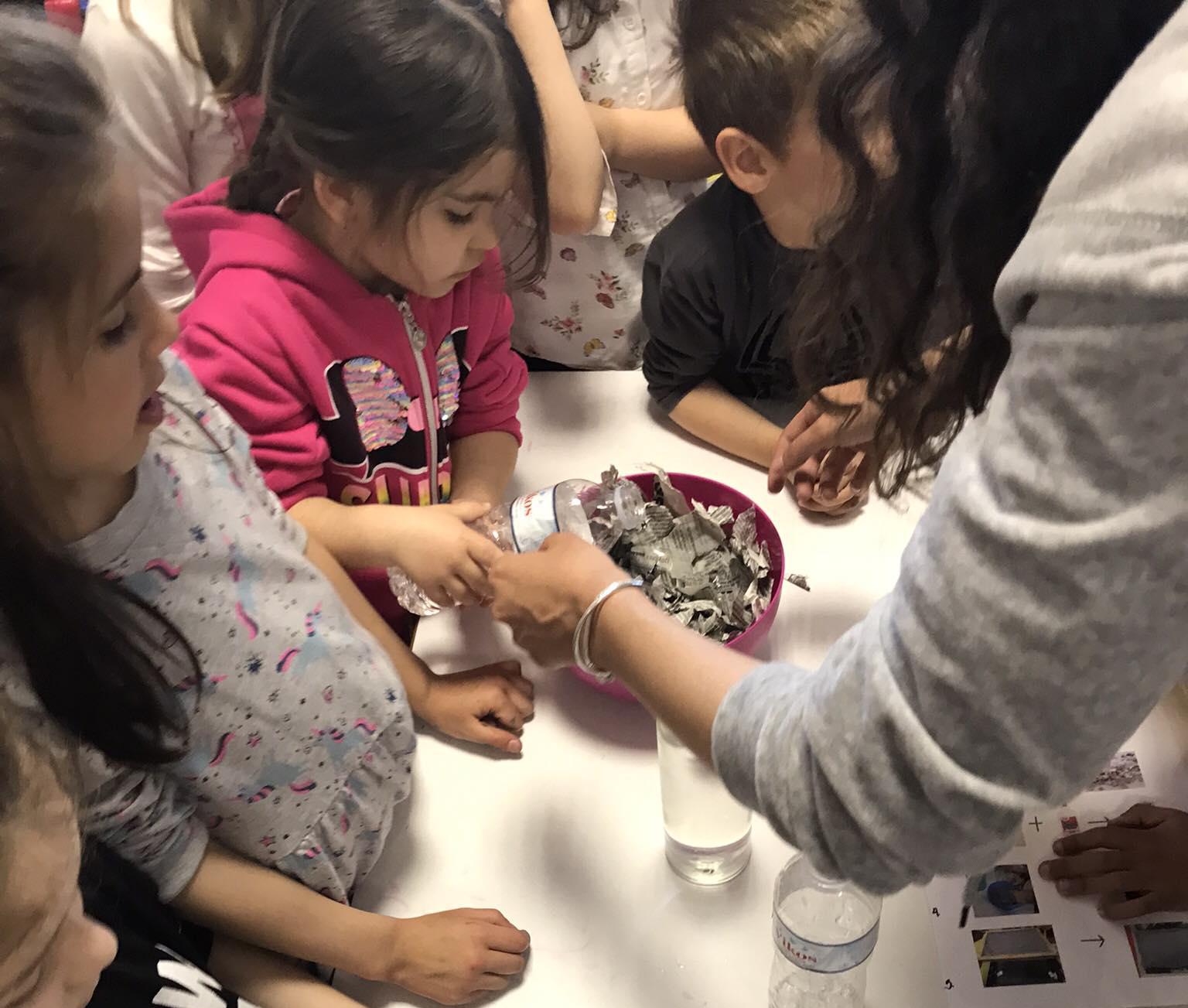 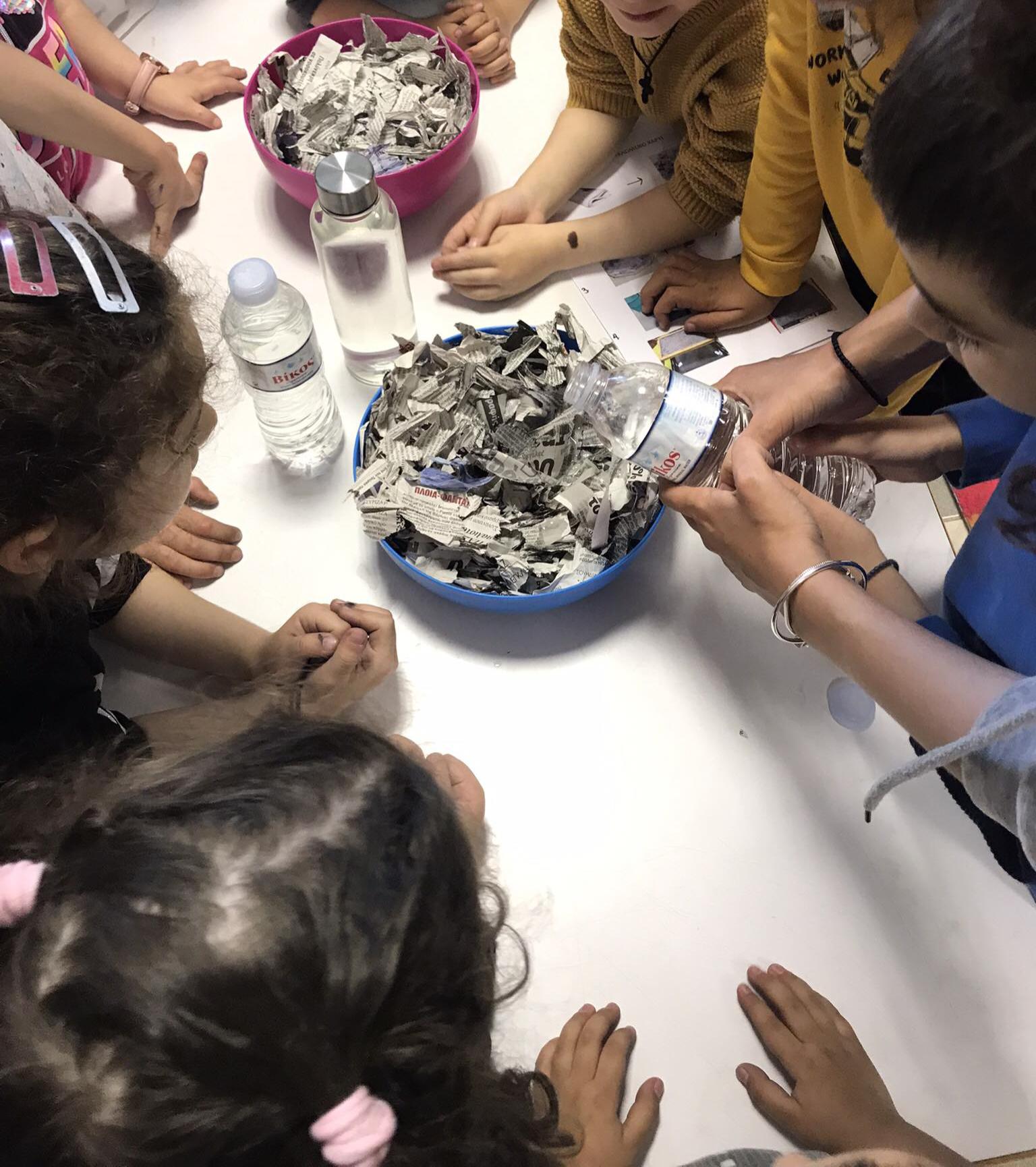 2ο ΒΗΜΑ
3ο ΒΗΜΑ
ΠΑΡΑΣΚΕΥΗ 5/5/23
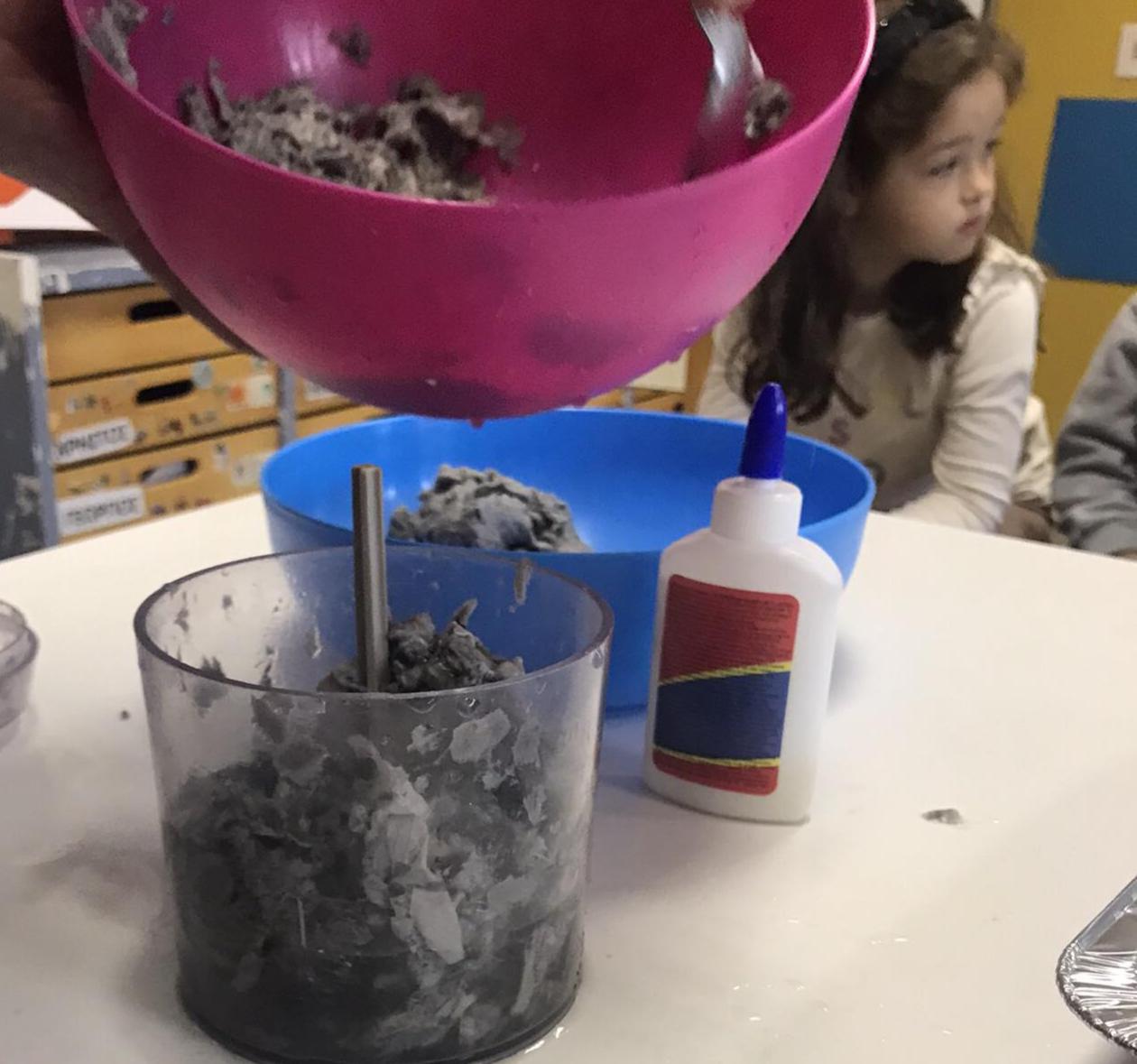 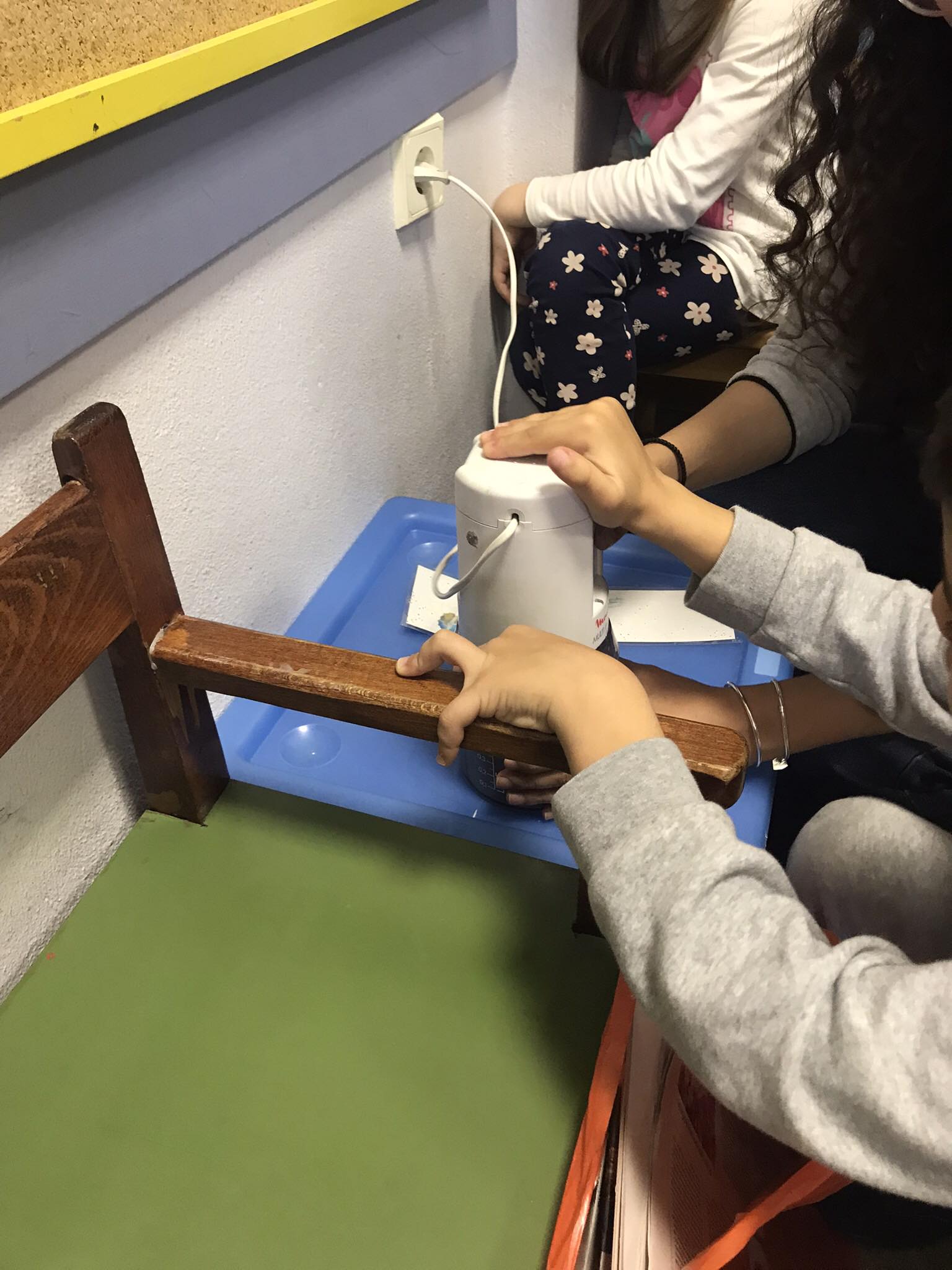 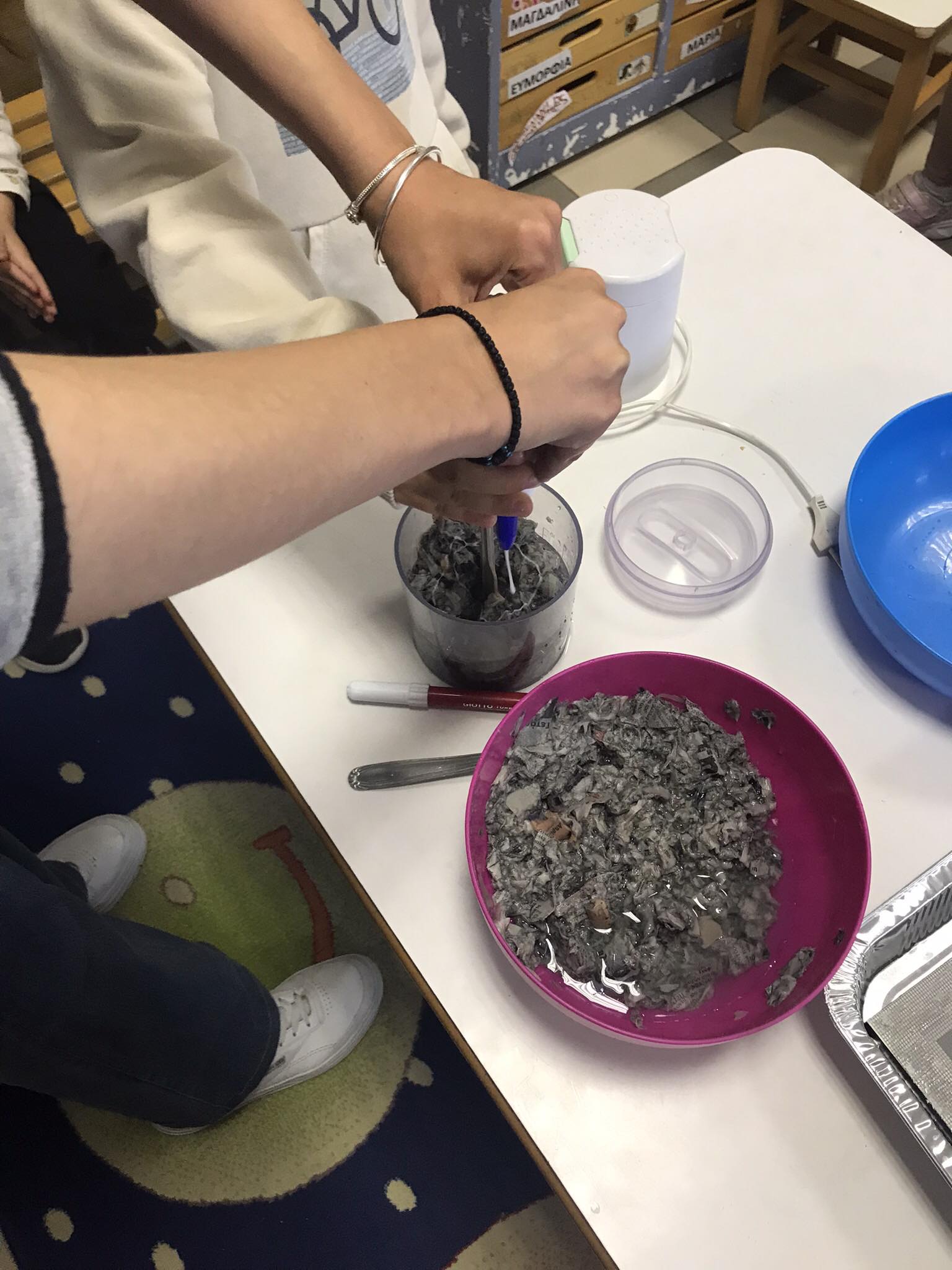 4ο ΒΗΜΑ
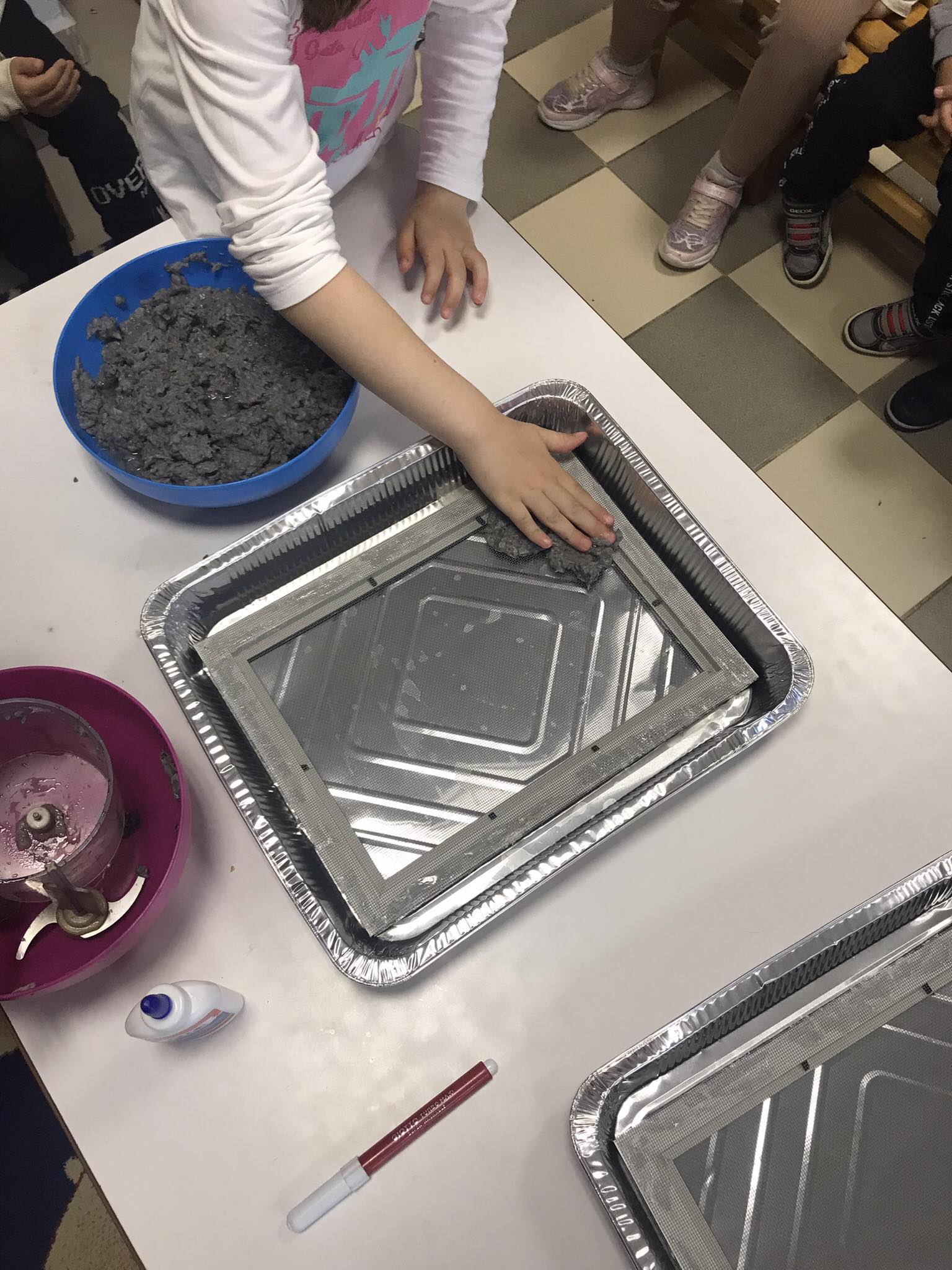 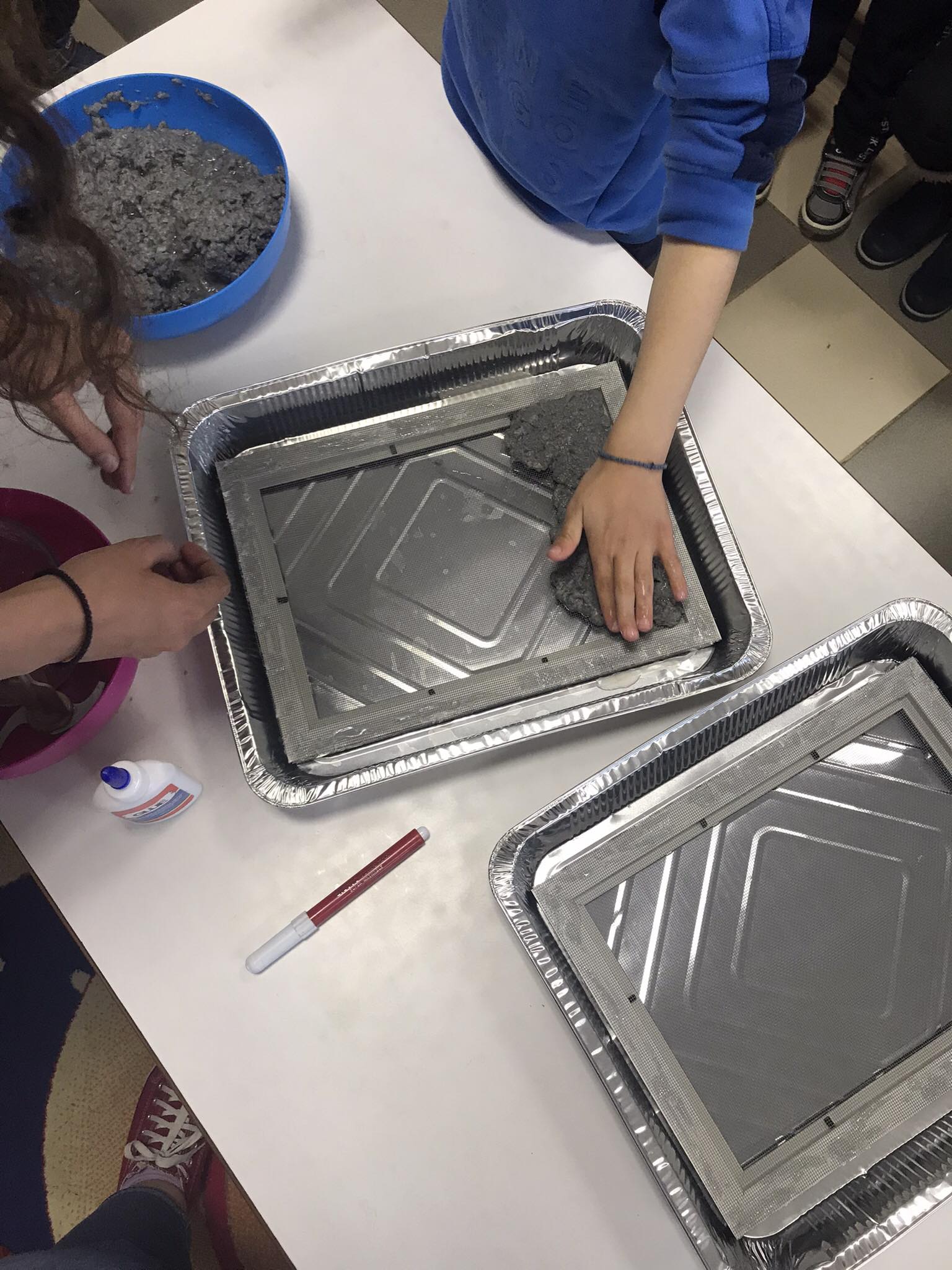 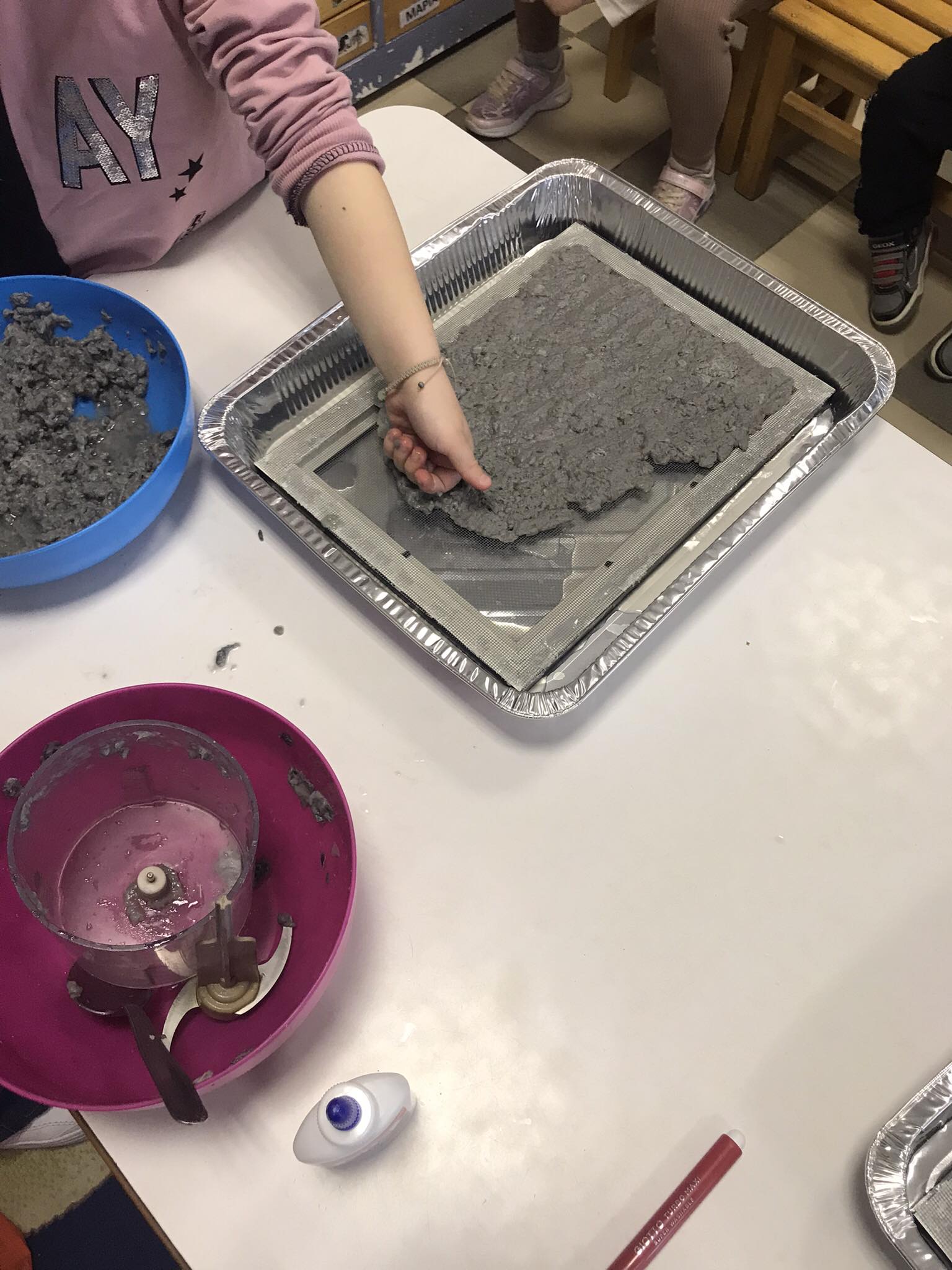 ΠΑΡΑΣΚΕΥΗ 5/5/23
5ο ΒΗΜΑ
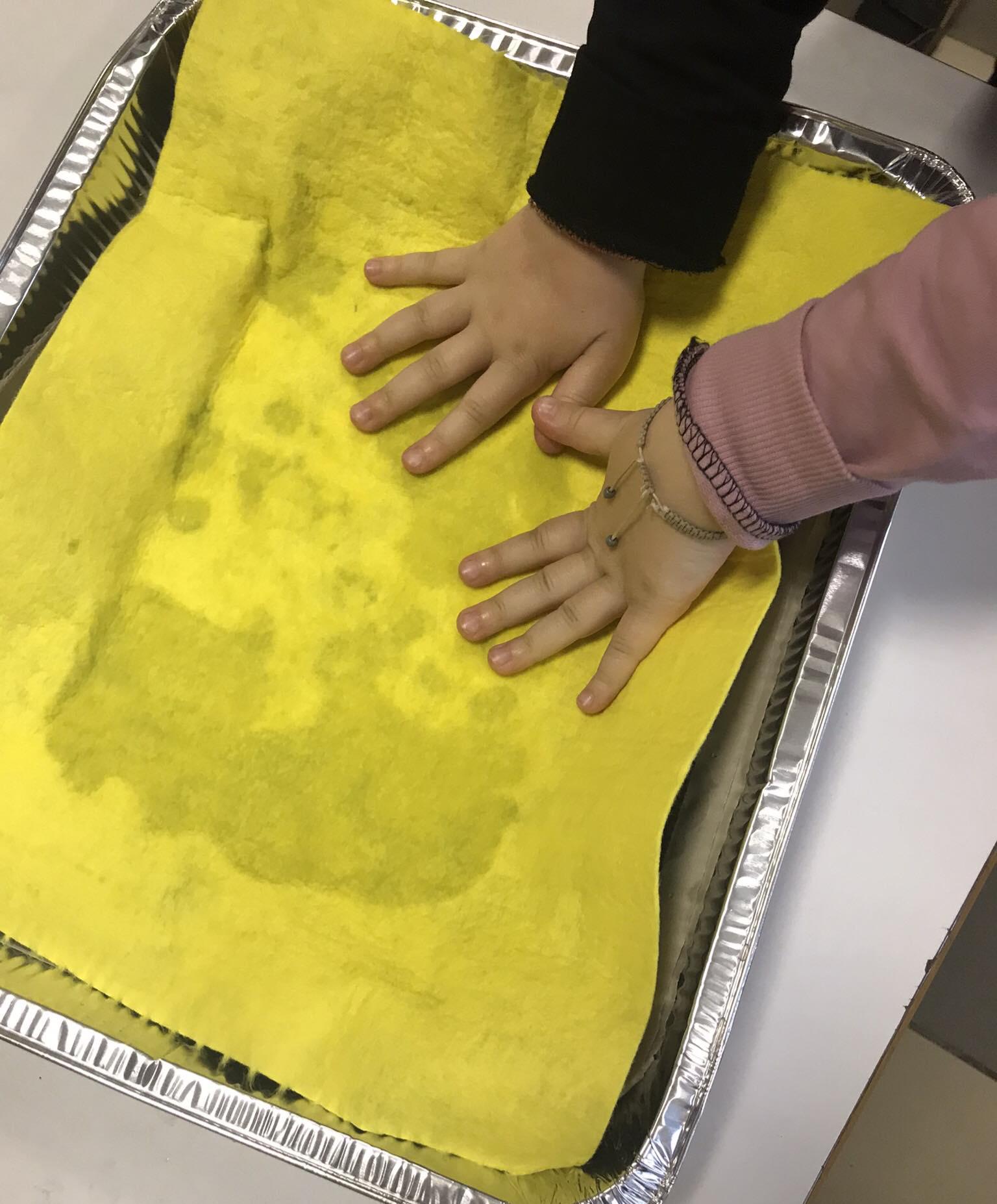 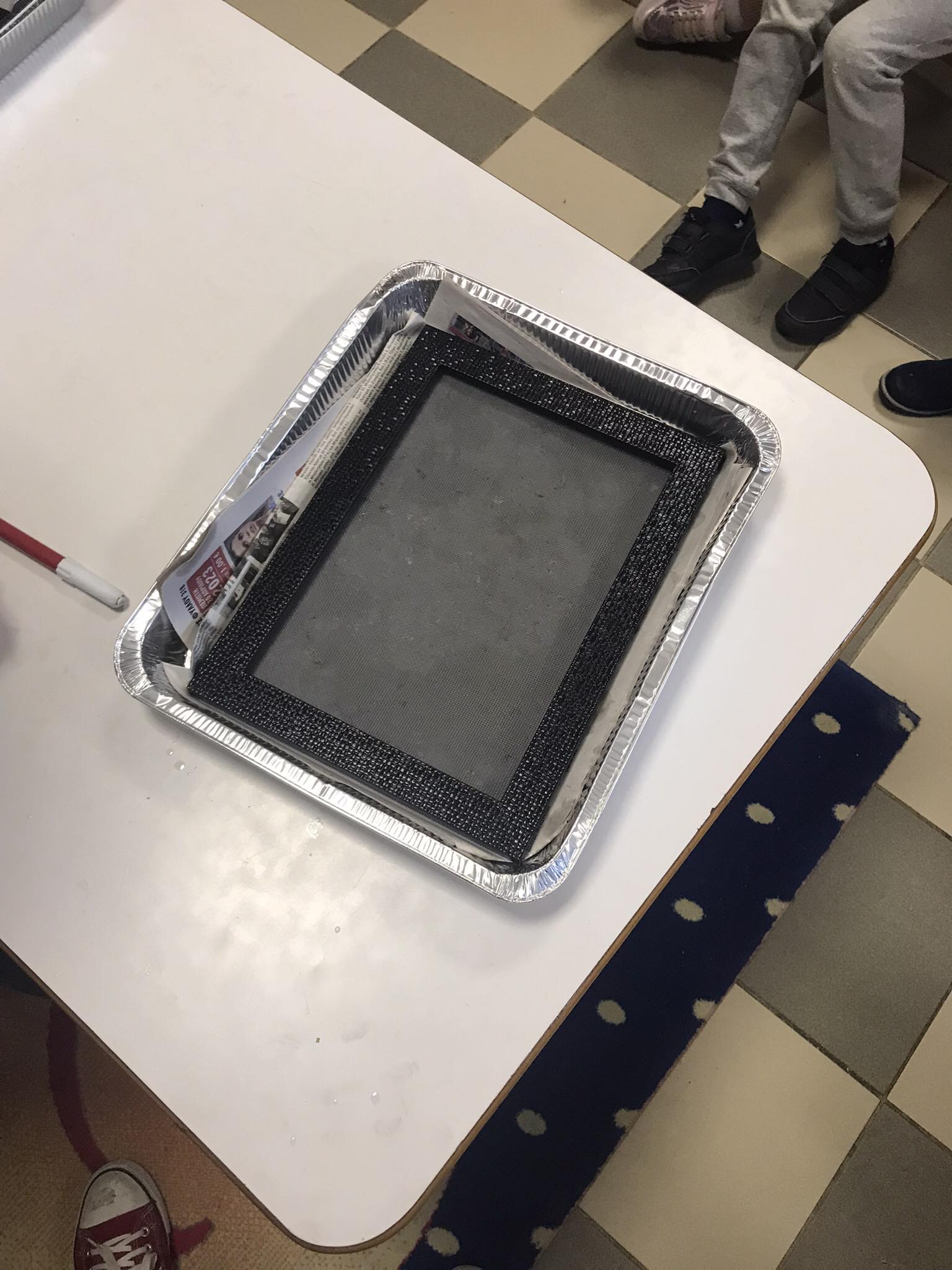 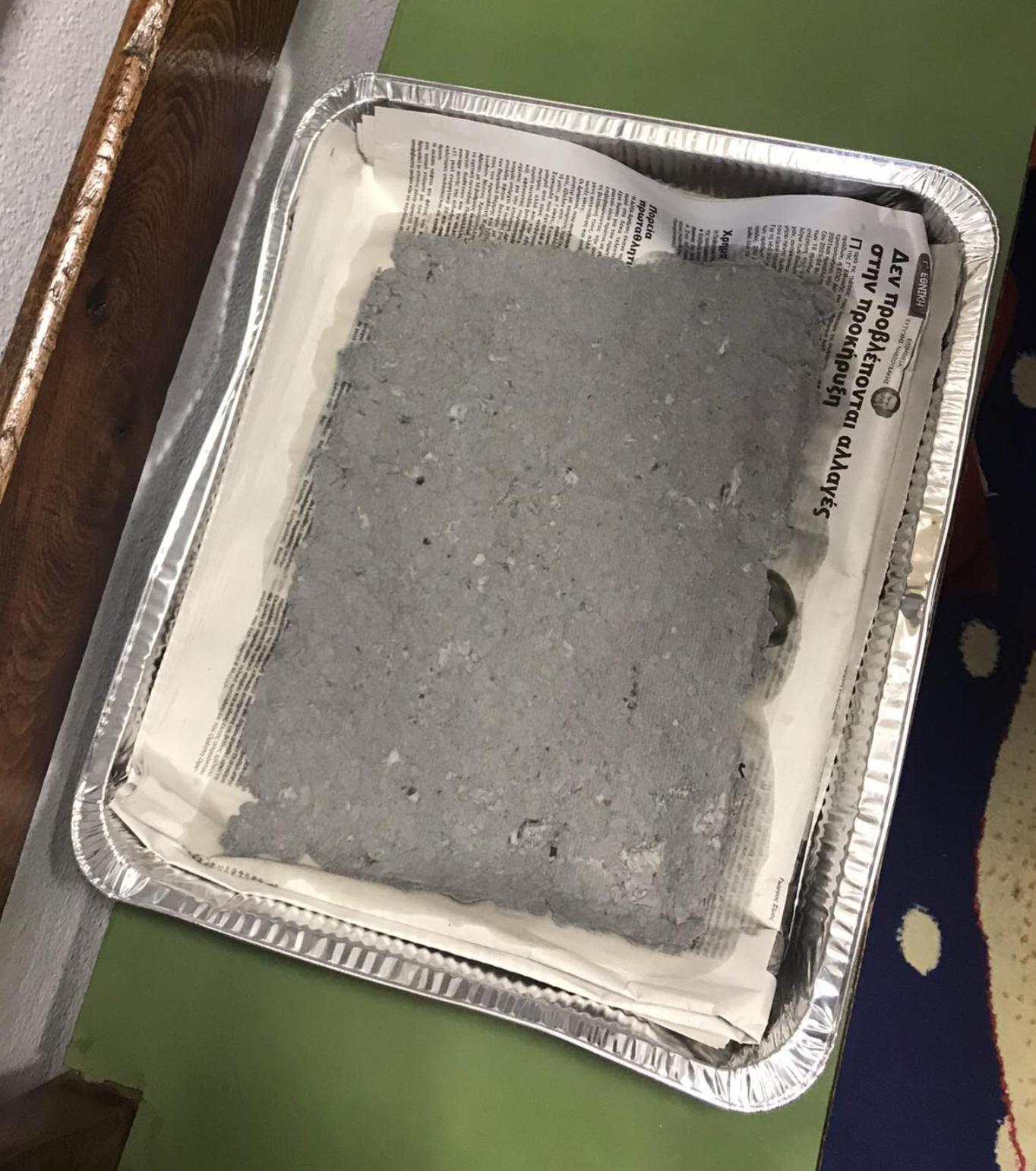 Ολοκλήρωσαν τη διαδικασία και τα αφήσαμε να στεγνώσουν όλο το σαββατοκύριακο.
ΠΑΡΑΣΚΕΥΗ 5/5/23
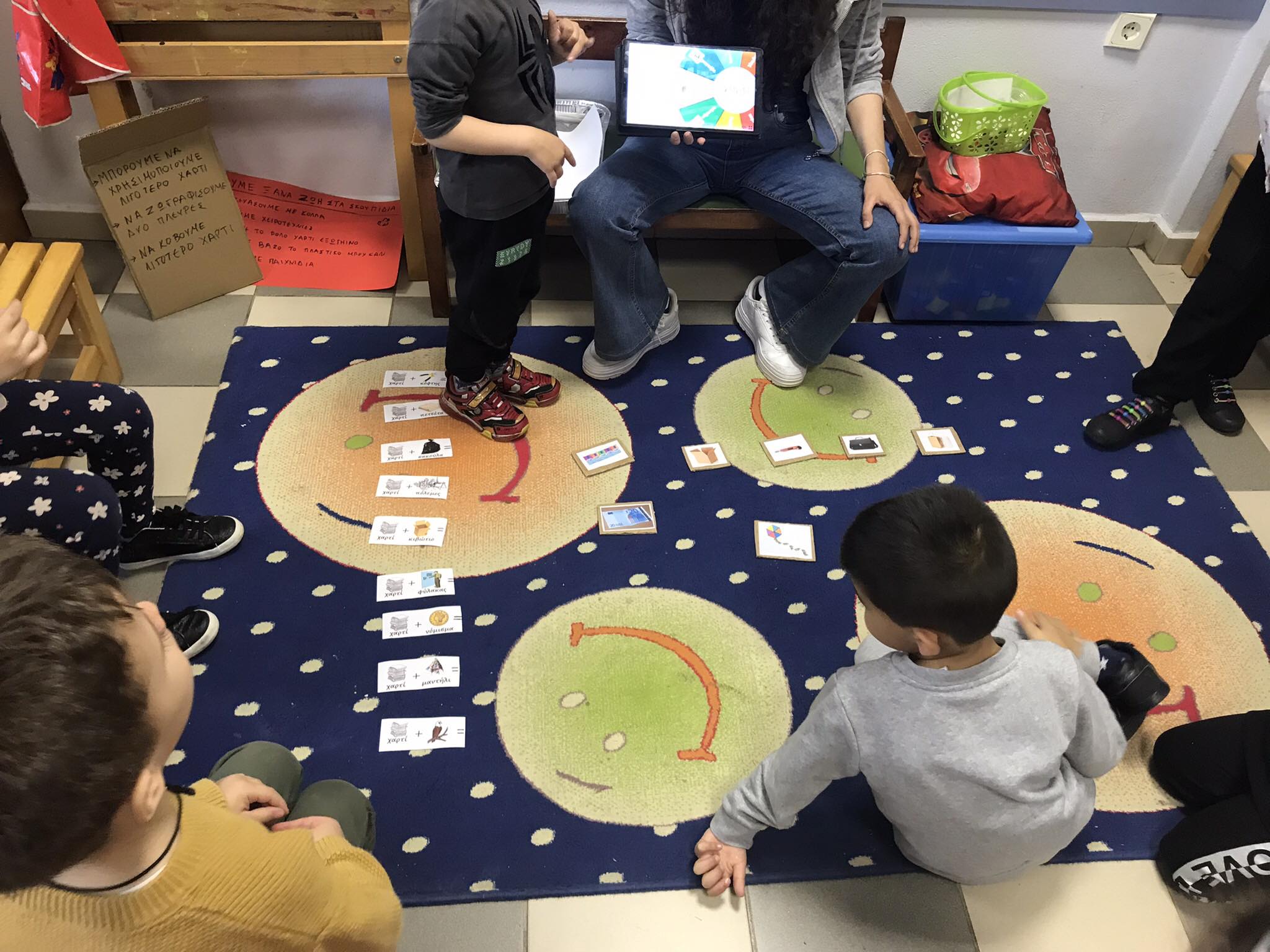 2η Δραστηριότητα: «Κανόνες εξοικονόμησης χαρτιού στη τάξη+ παιχνίδι σύνθετων λέξεων με α’ συνθετικό τη λέξη ΧΑΡΤΙ
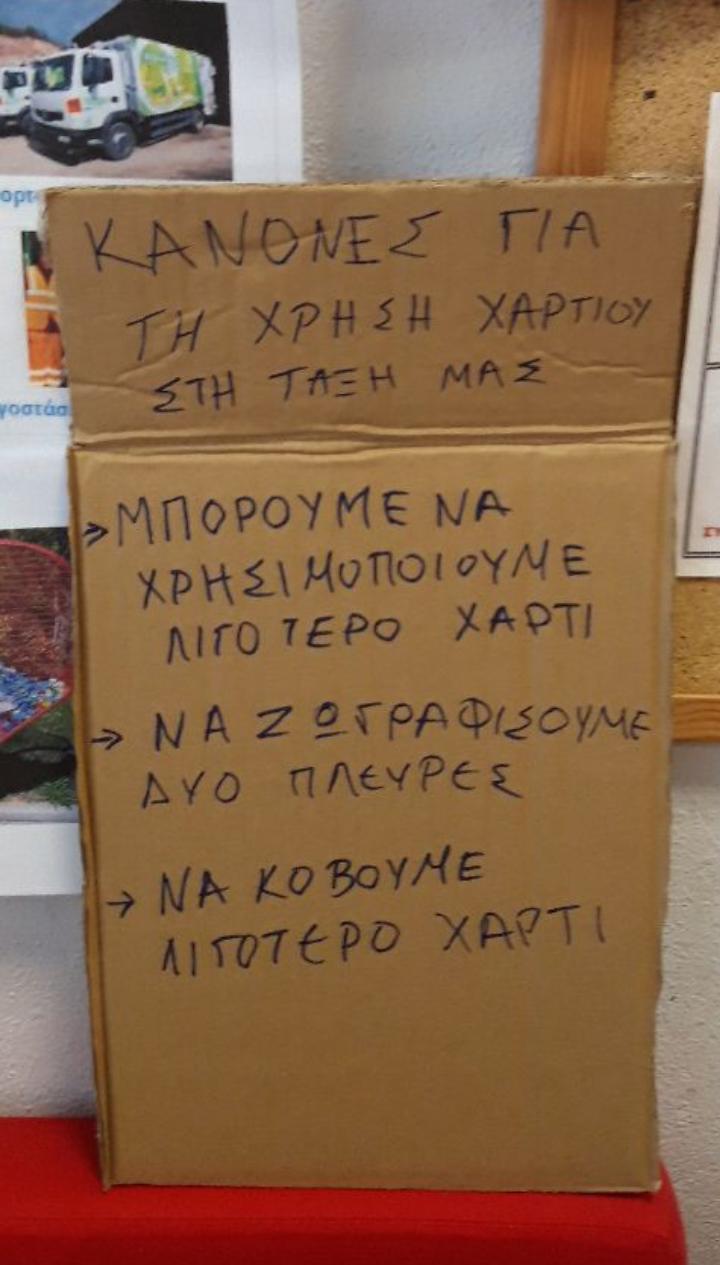 Παιχνίδι στο wordwall.net
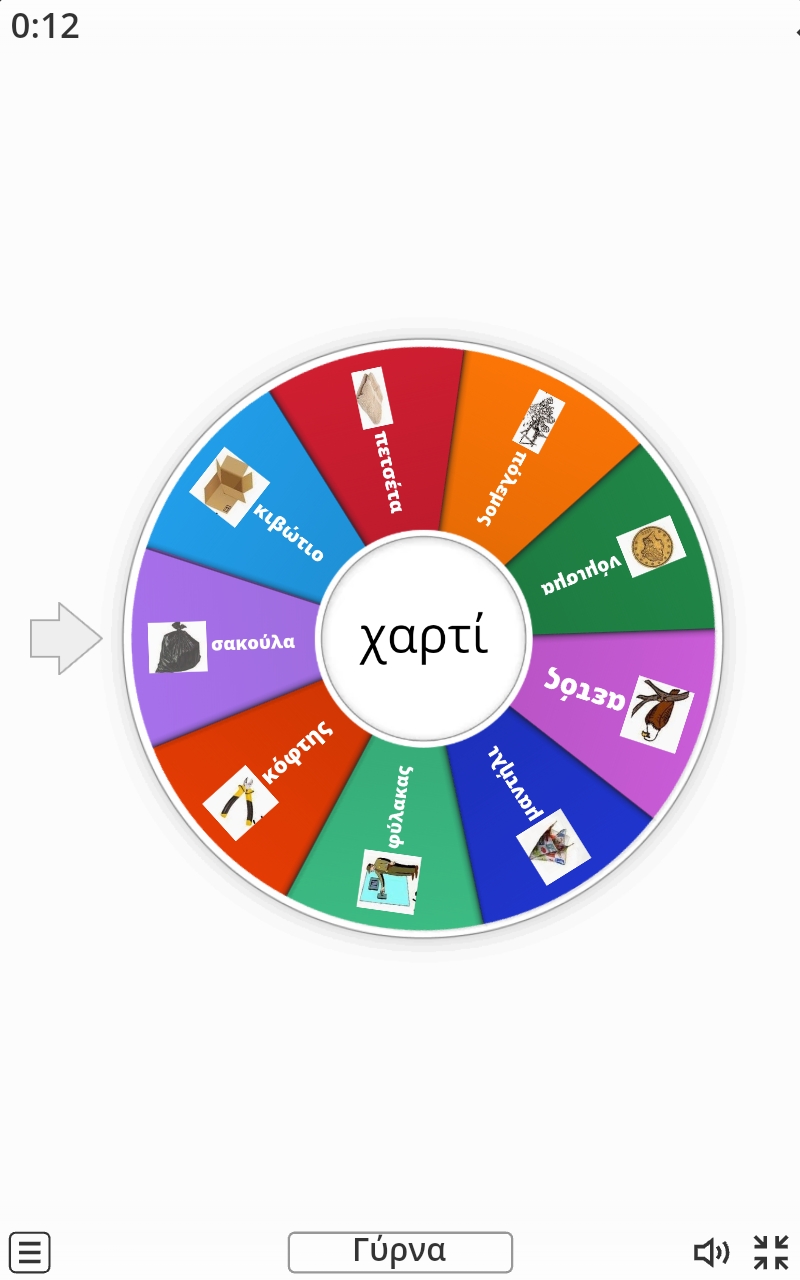 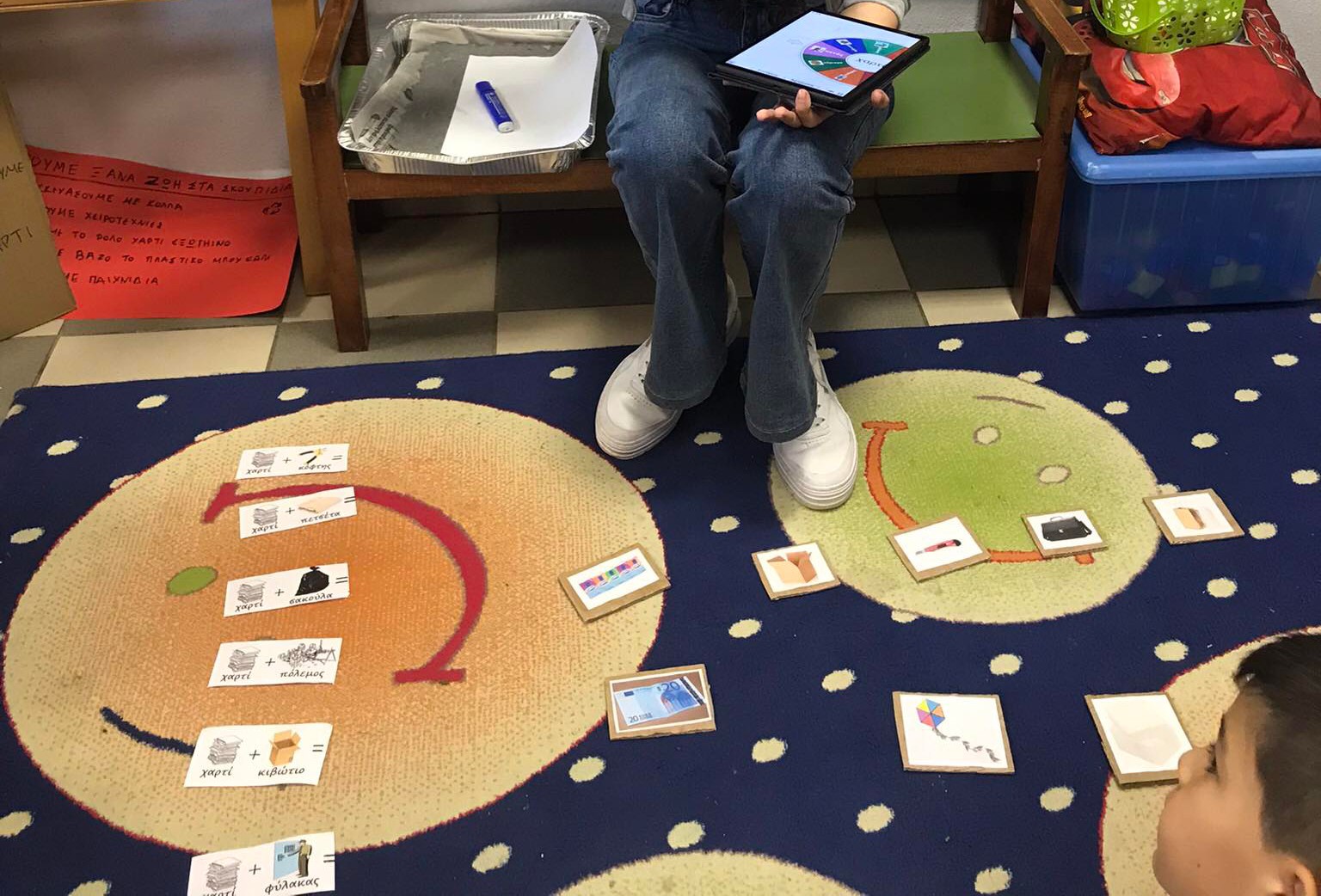 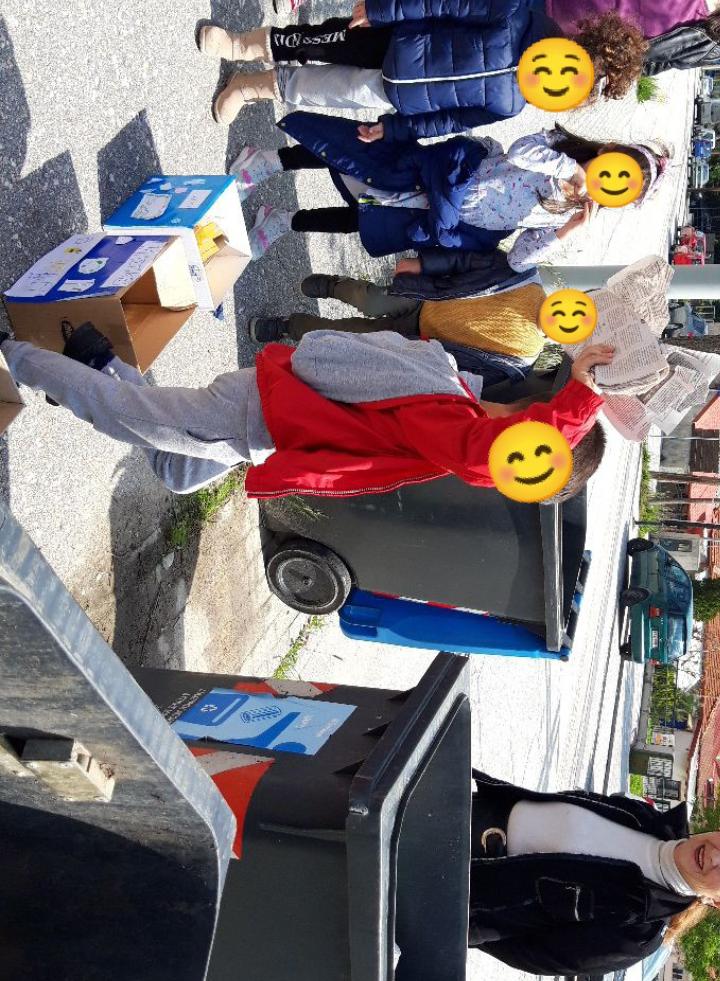 ΠΑΡΑΣΚΕΥΗ 5/5/23
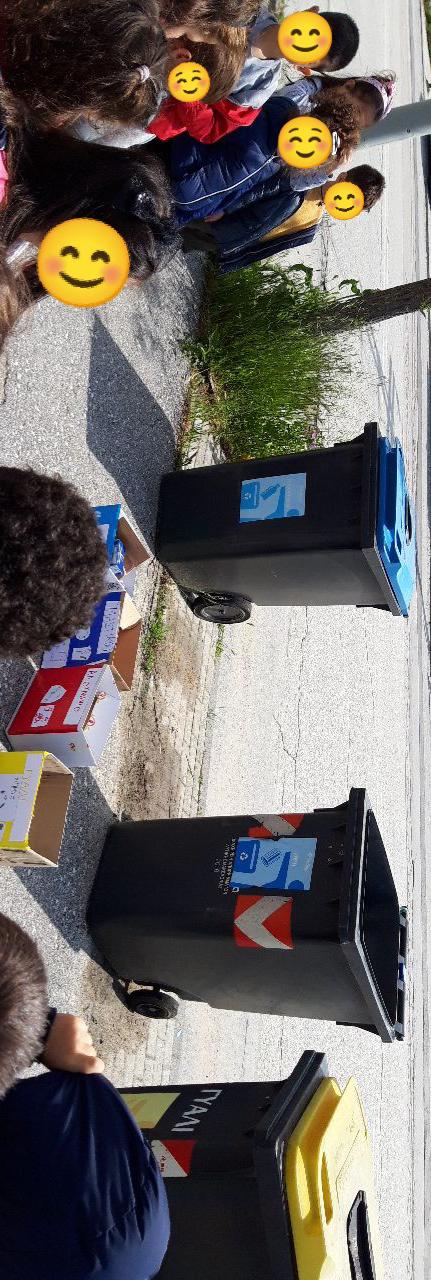 Στο τέλος αυτής της μέρα αποφασίσαμε να αδειάσουμε τους κάδους ανακύκλωσης της τάξης μας στους κάδους ανακύκλωσης του Δήμου, που βρίσκονται απέναντι από το σχολείο.
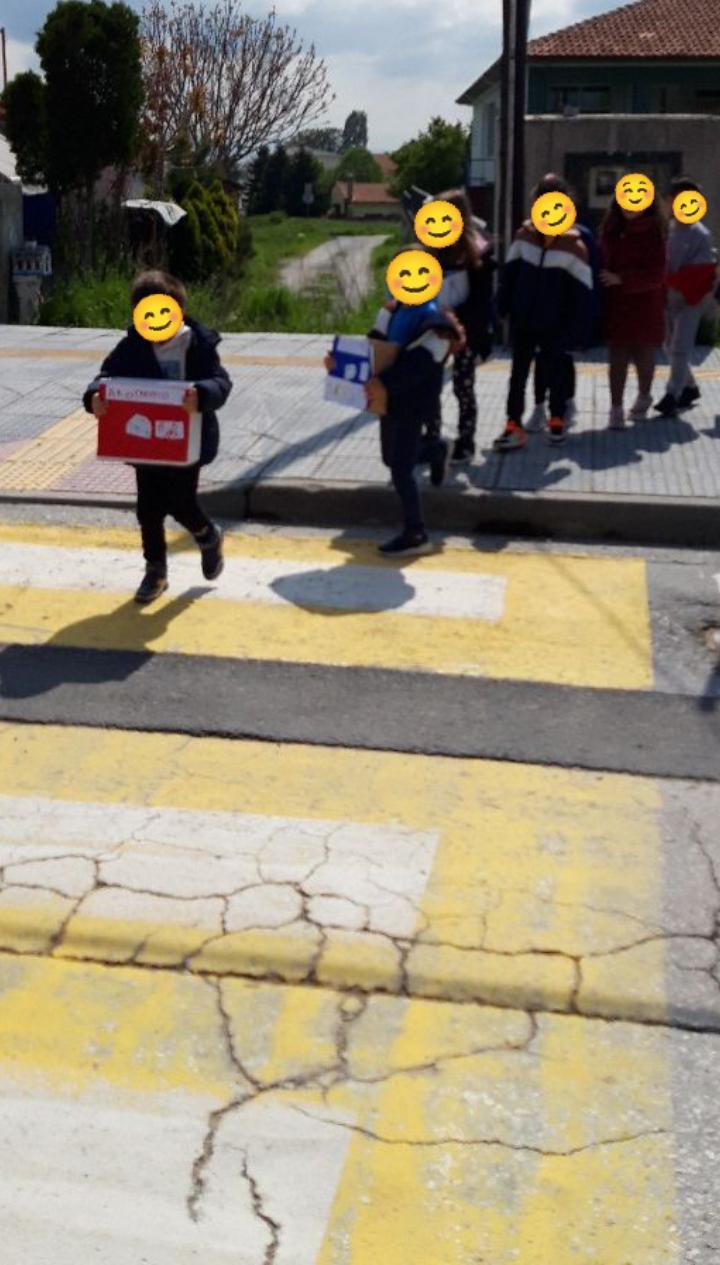 Δευτέρα 8 Μαΐου 2023
ΔΕΥΤΕΡΑ 8/5/23
1η Δραστηριότητα: « Οι δικοί μας πίνακες ζωγραφικής από τα ανακυκλωμένα μας χαρτιά» 
1 / 3 :  Παρατήρηση και σύγκριση των ανακυκλωμένων χαρτιών με τα χαρτιά Α4 των εργοστασίων
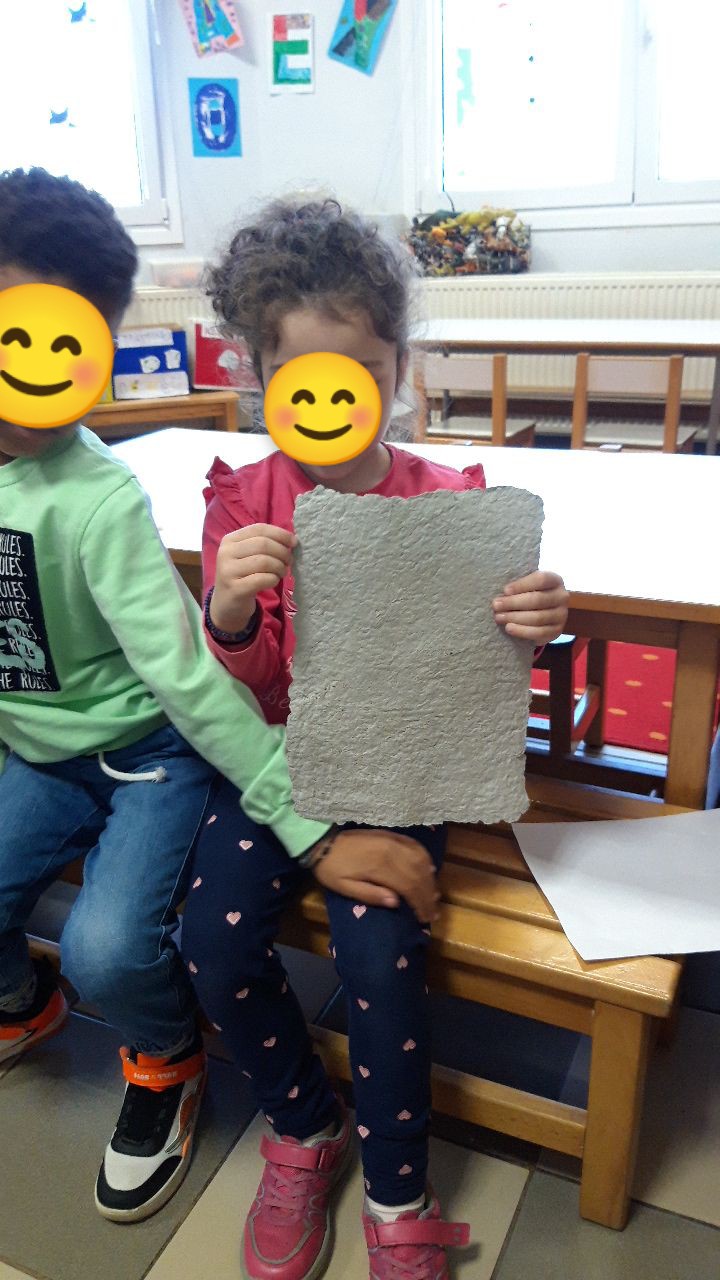 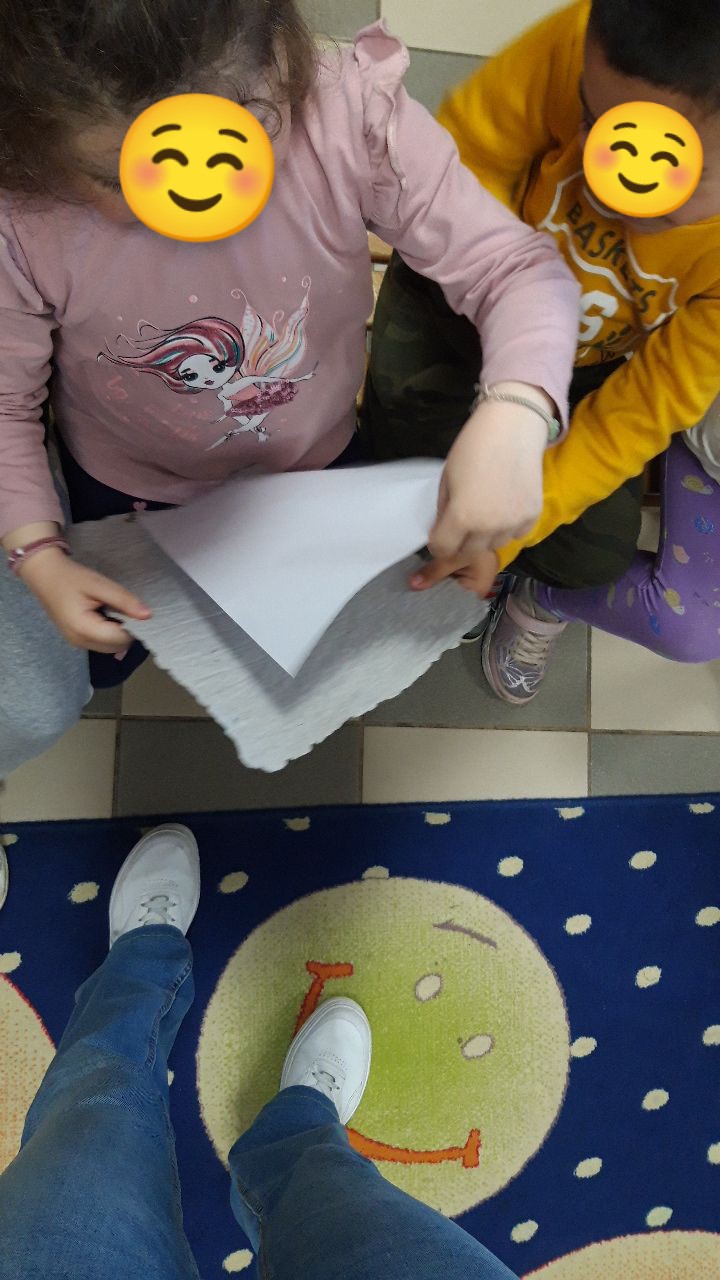 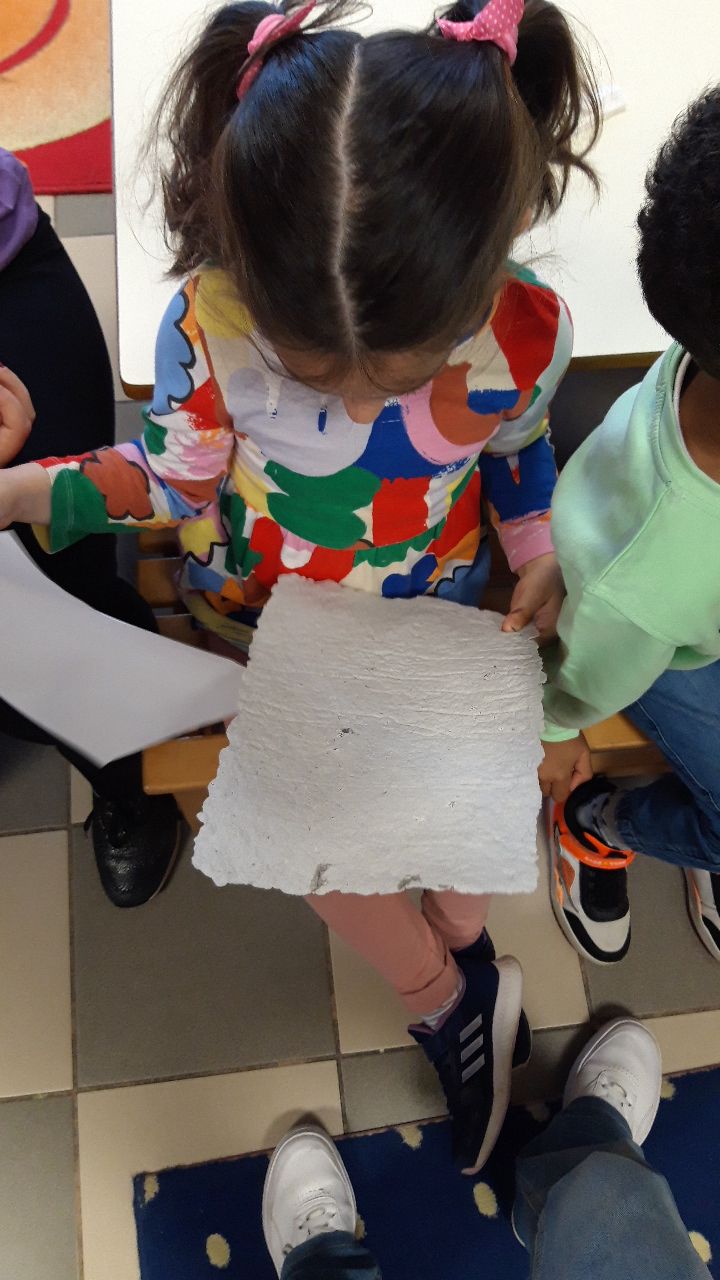 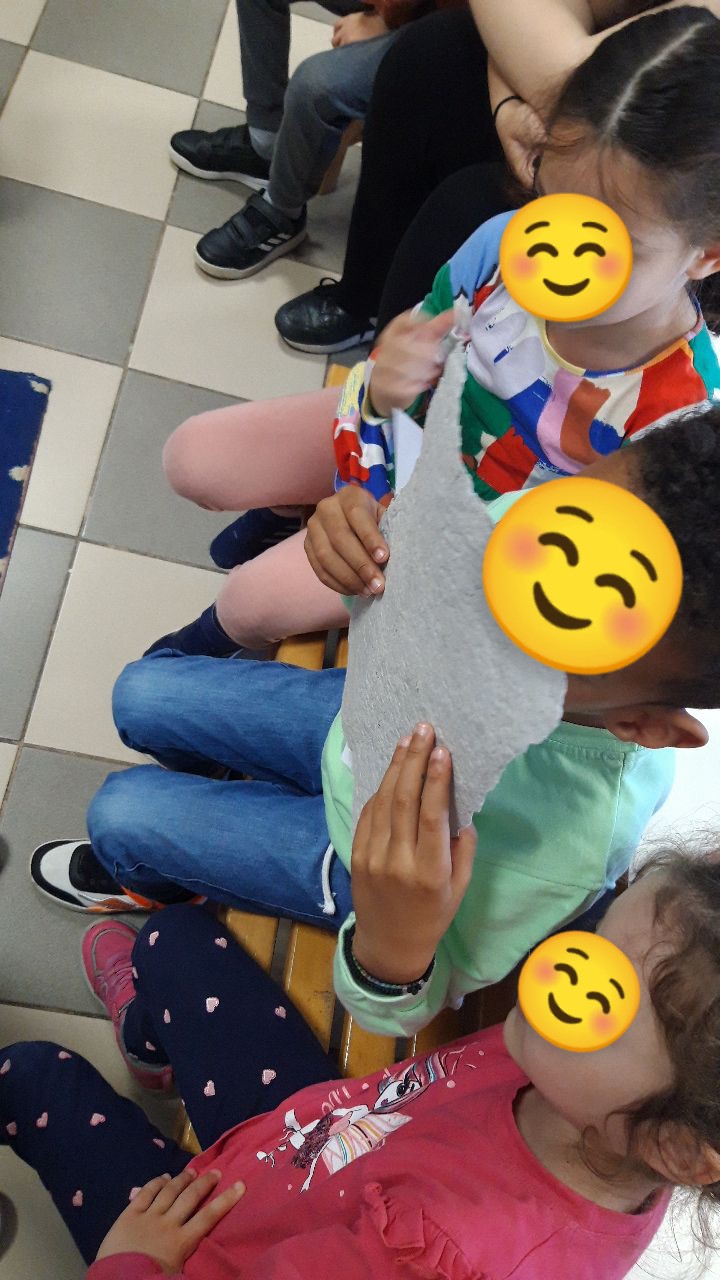 ΔΕΥΤΕΡΑ 8/5/23
1η Δραστηριότητα: « Οι δικοί μας πίνακες ζωγραφικής από τα ανακυκλωμένα μας χαρτιά» 
2 / 3 :  Τα παιδιά δημιουργούν σε 2 ομάδες τους δικούς τους πίνακες με θέμα: ανακύκλωση- περιβάλλον
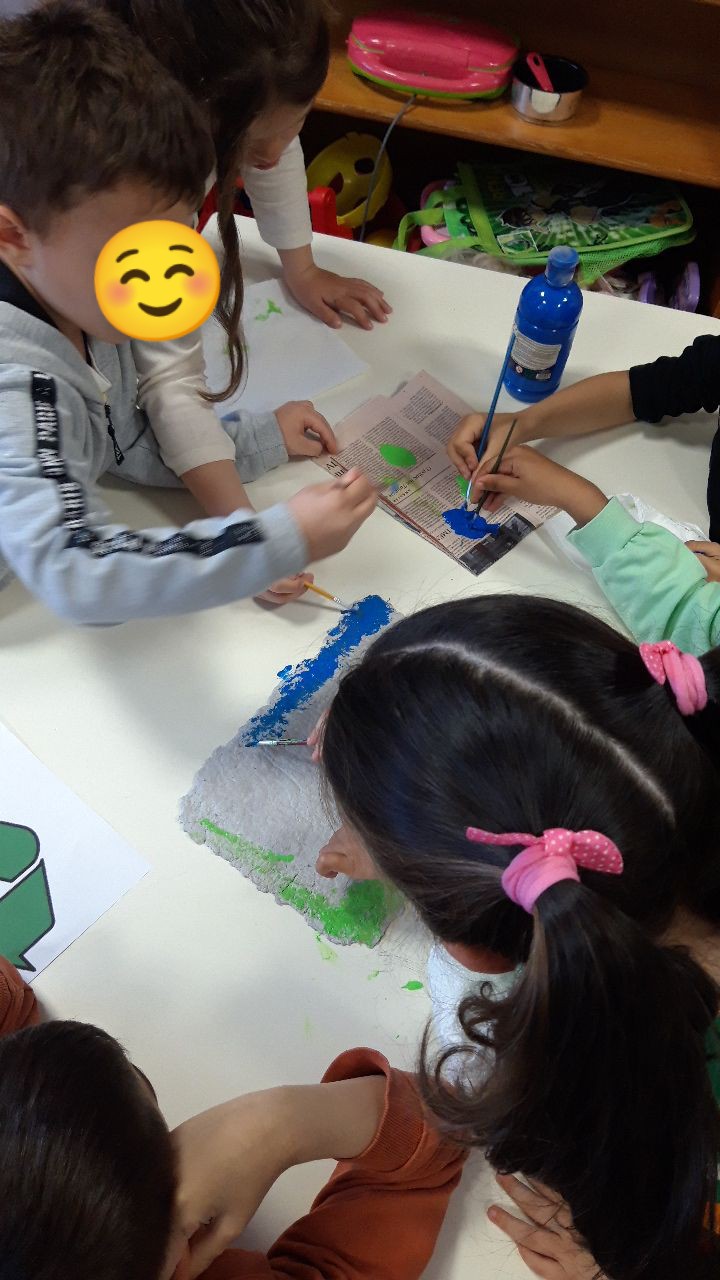 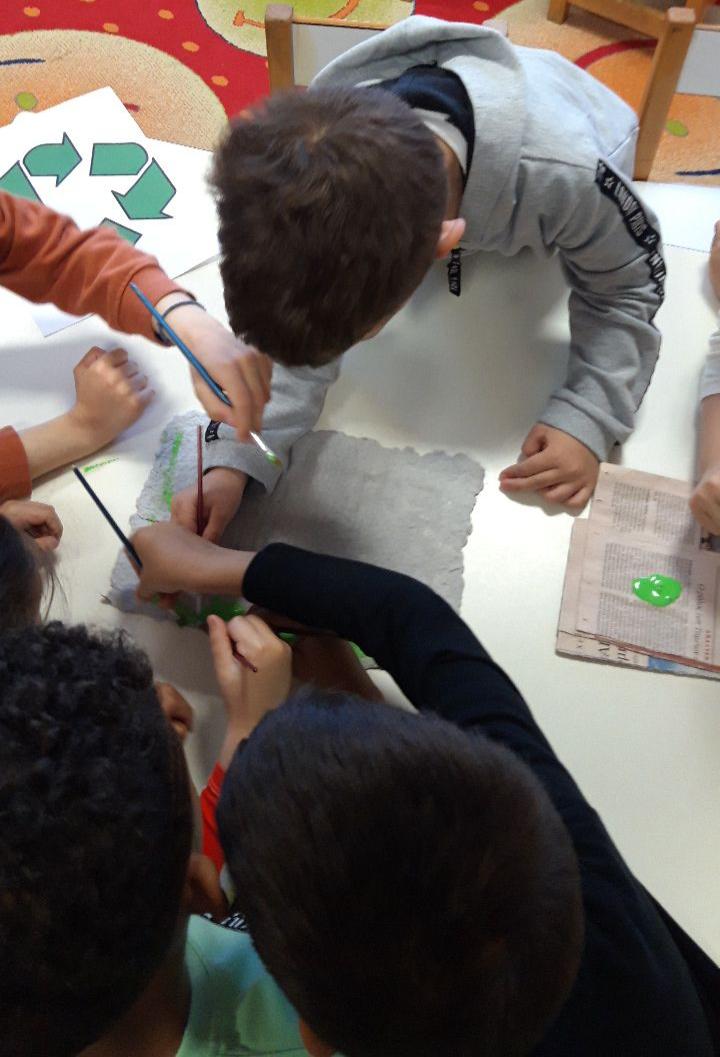 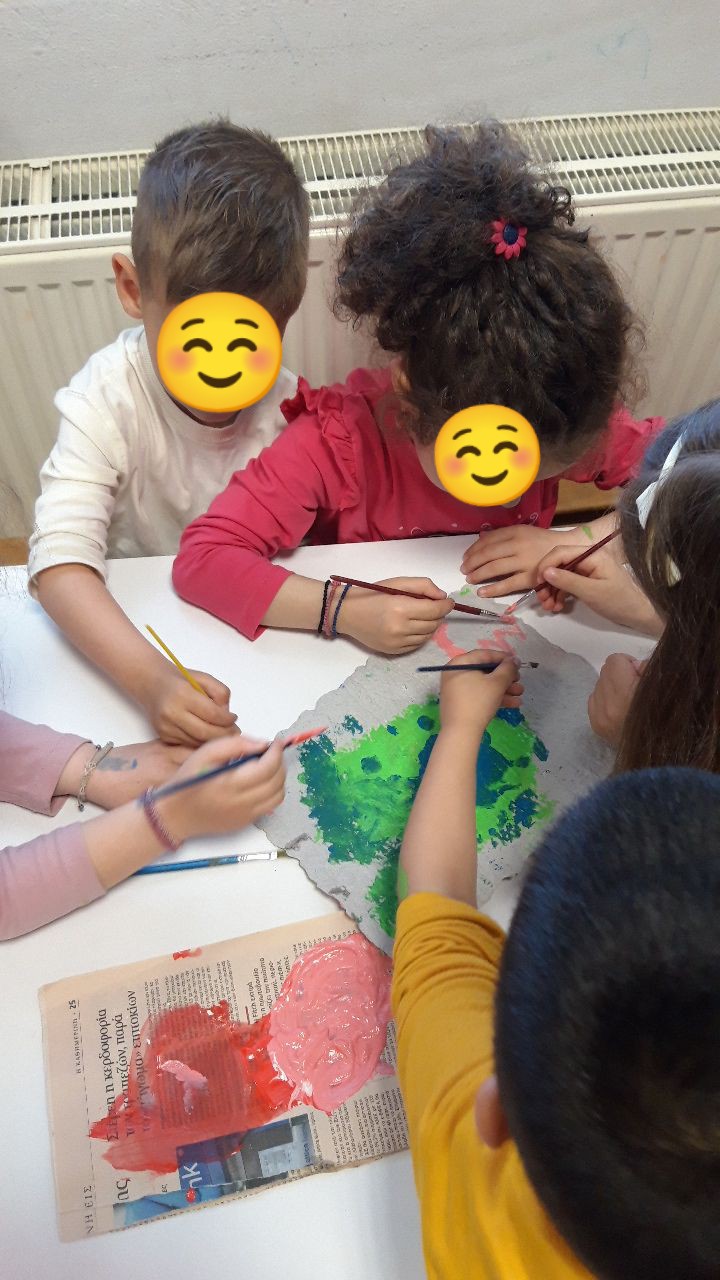 ΔΕΥΤΕΡΑ 8/5/23
1η Δραστηριότητα: « Οι δικοί μας πίνακες ζωγραφικής από τα ανακυκλωμένα μας χαρτιά» 
3 / 3 :  Οι πίνακες των παιδιών, με τους τίτλους που τους έδωσαν και στη συνέχεια τους παρουσίασαν στην ολομέλεια
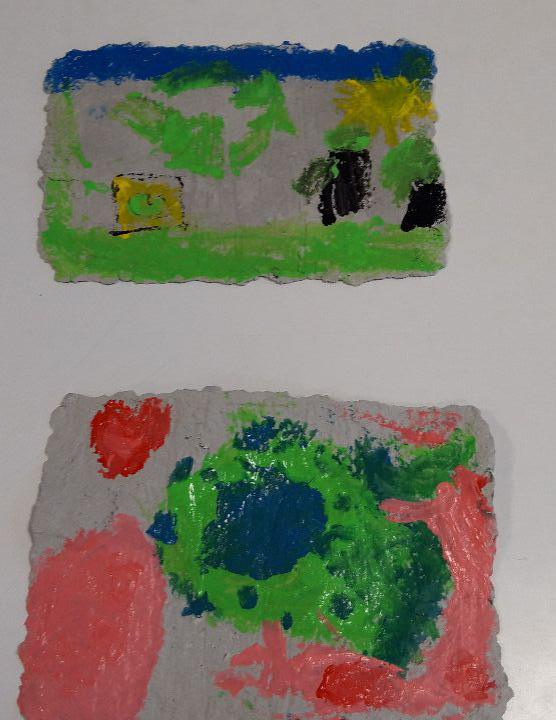 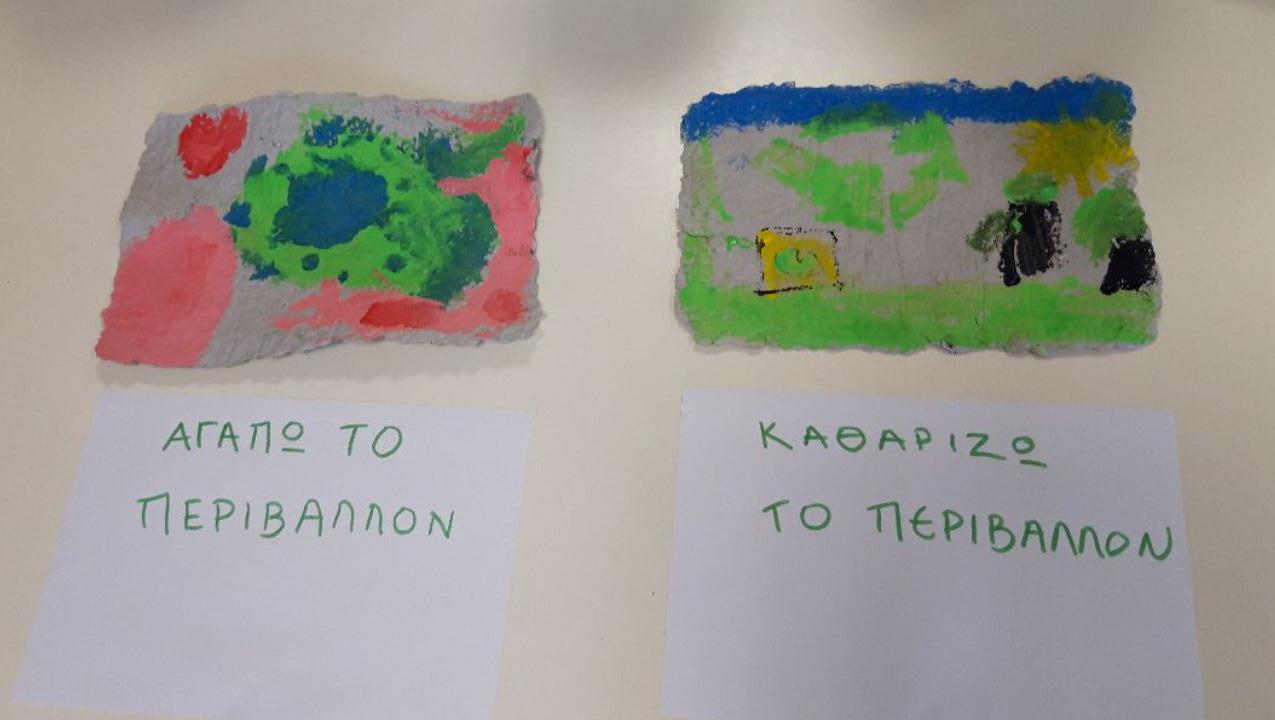 2η Δραστηριότητα: « Καθαρίζουμε την πόλη της Bee- bot από τα σκουπίδια»
-Δραστηριότητα αξιολόγησης –
Τα παιδιά προγραμματίζουν την Bee-bot για να την βοηθήσουν να μαζέψει τα σκουπίδια και να τα μεταφέρει στον σωστό κάδο ανακύκλωσης
ΔΕΥΤΕΡΑ 8/5/23
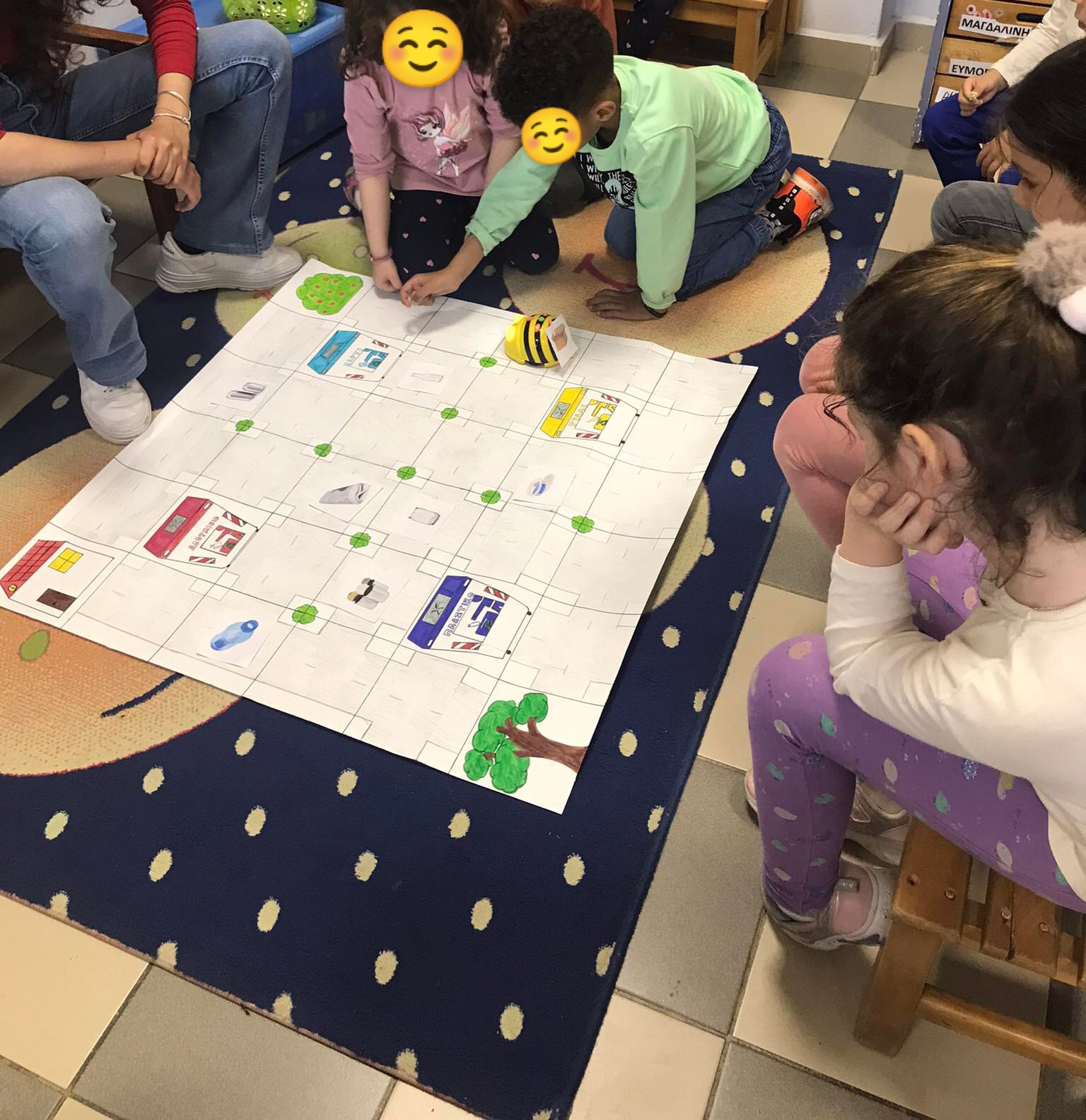 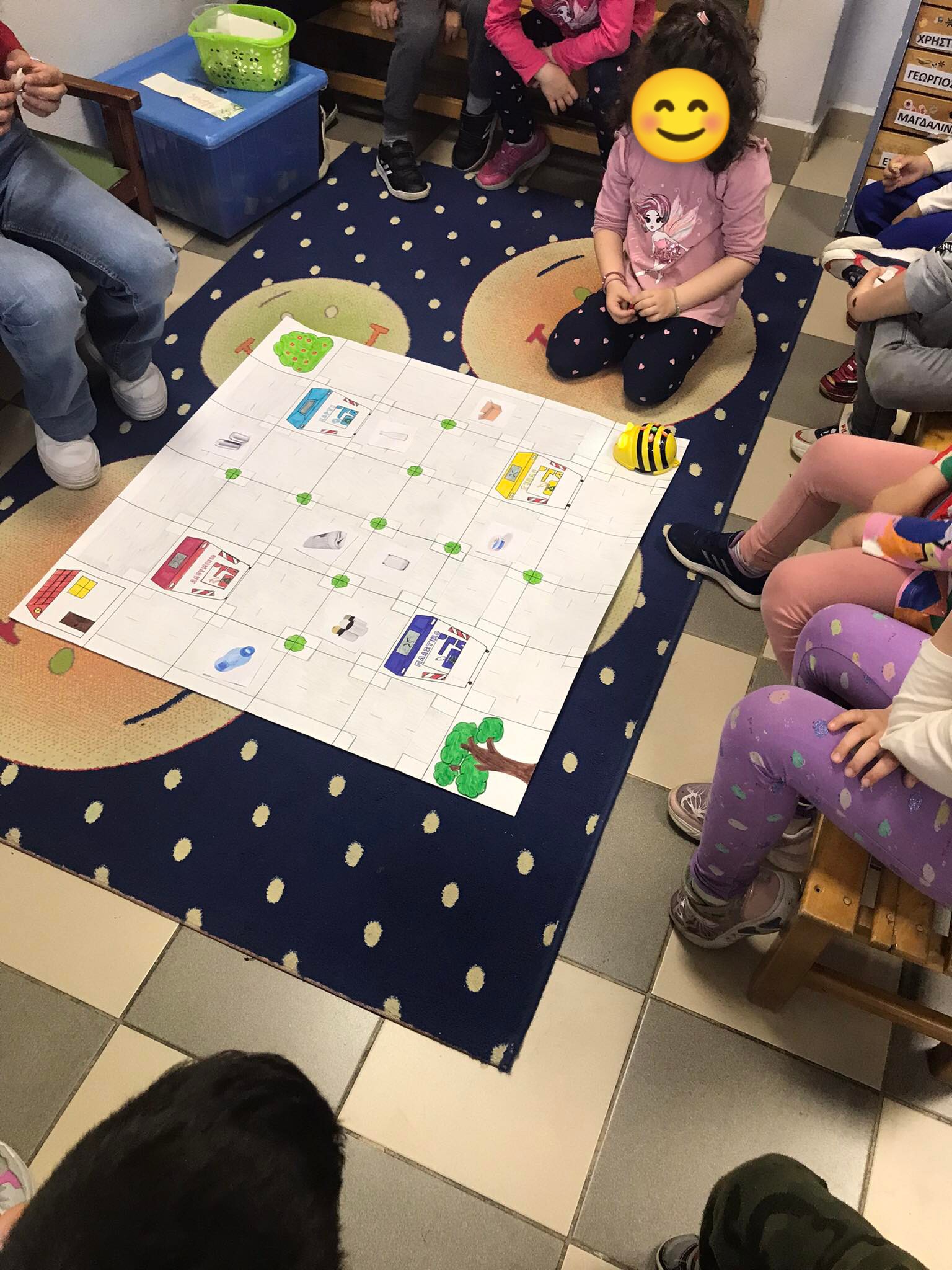 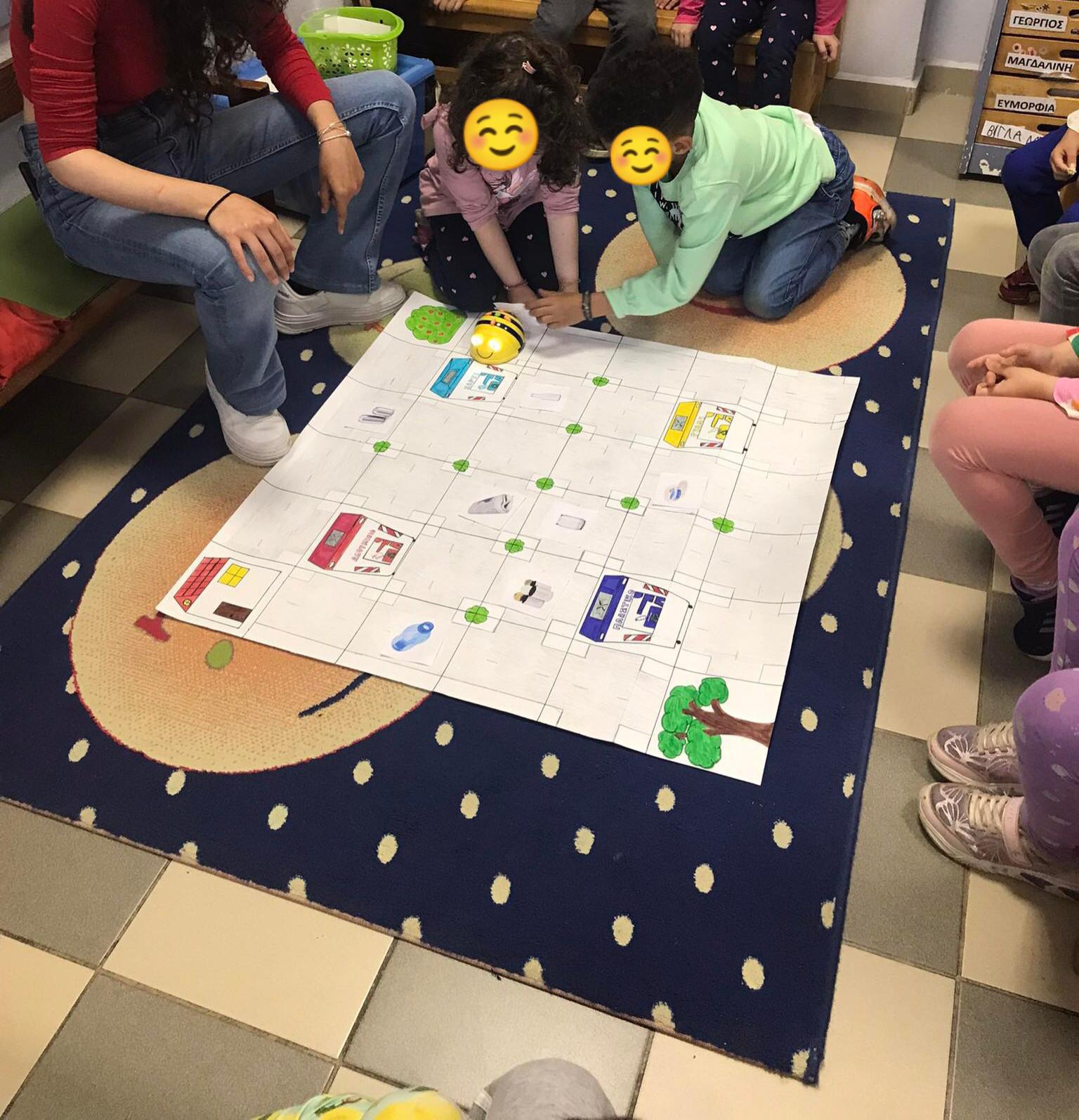 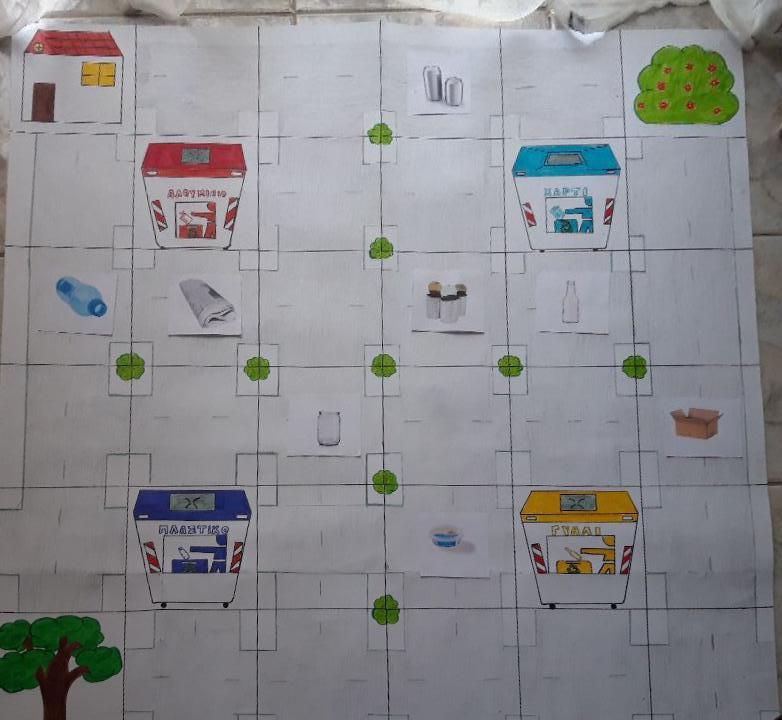 Το χαλί που δημιούργησα για τη δραστηριότητα : 
«Η πόλη της bee-bot γεμάτη σκουπίδια»
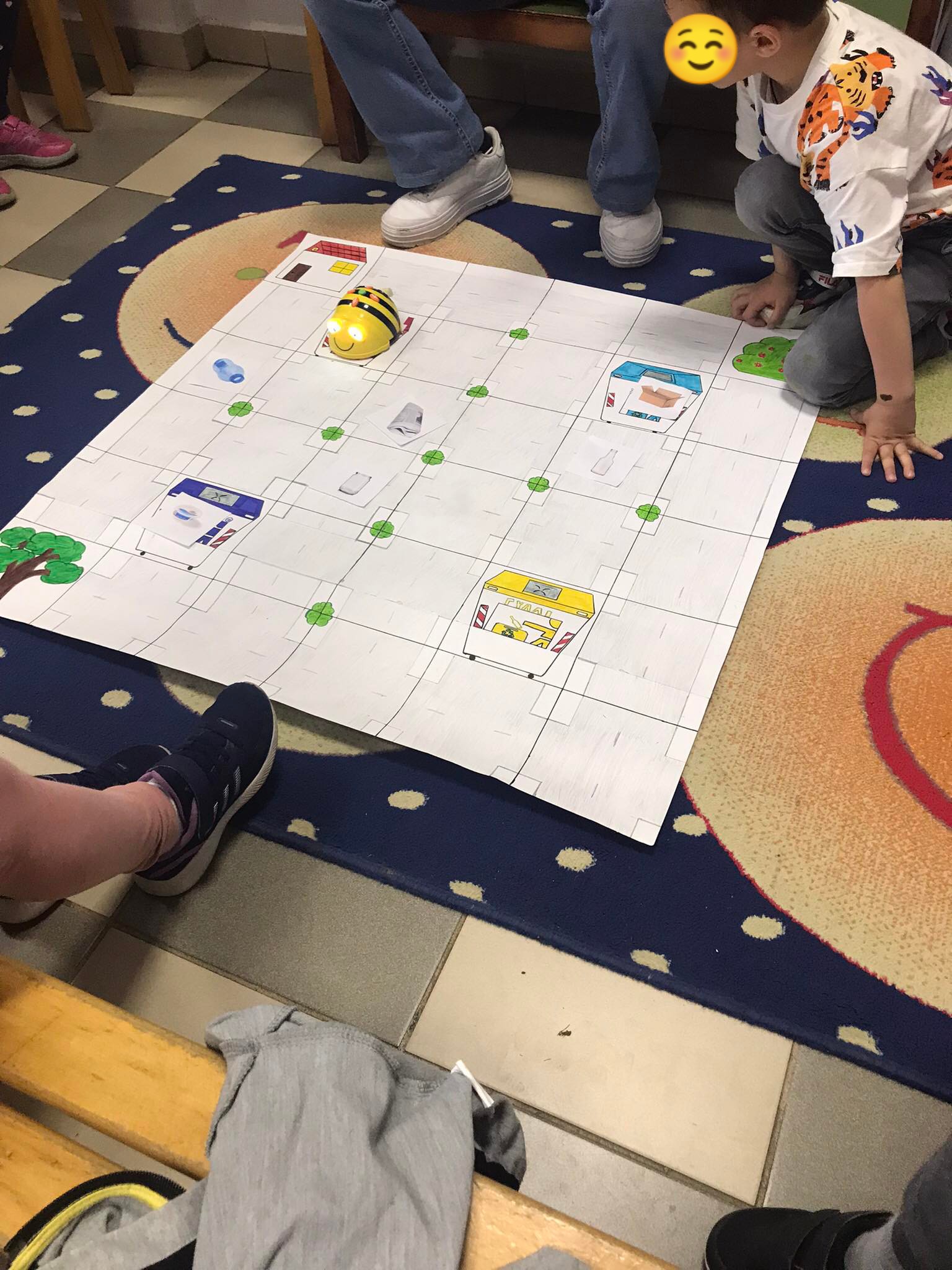 ΔΕΥΤΕΡΑ 8/5/23
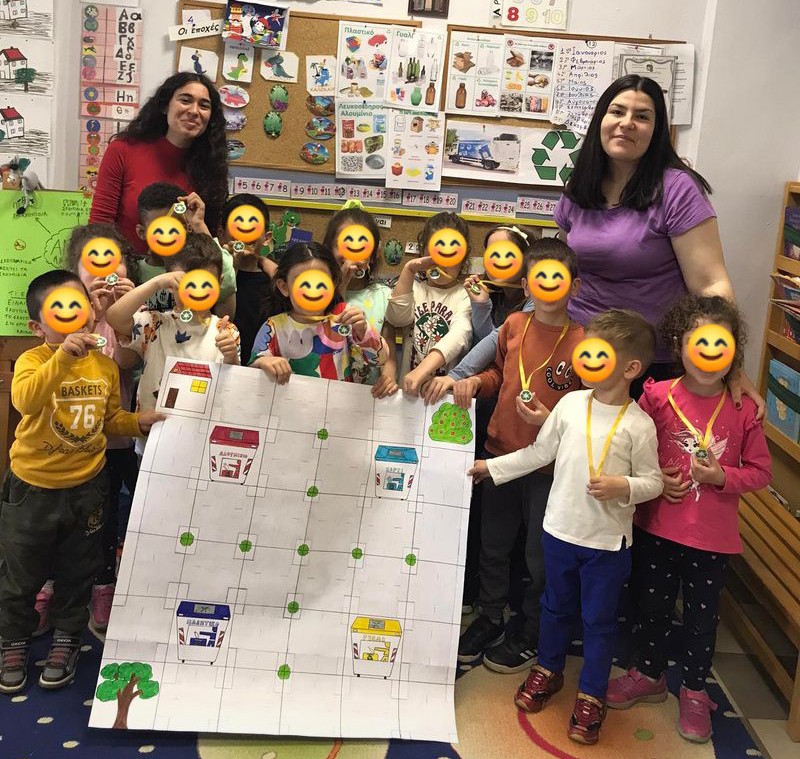 Αφού τα παιδιά καθάρισαν την πόλη της bee-bot από τα σκουπίδια, αυτή μαζί με την κούκλα της τάξης τους χάρισαν μετάλλια από ανακυκλωμένα υλικά για να τους ευχαριστήσουν για όλη τη συμβολή τους στην εβδομάδα της ανακύκλωσης που περάσαμε όλοι μαζί.
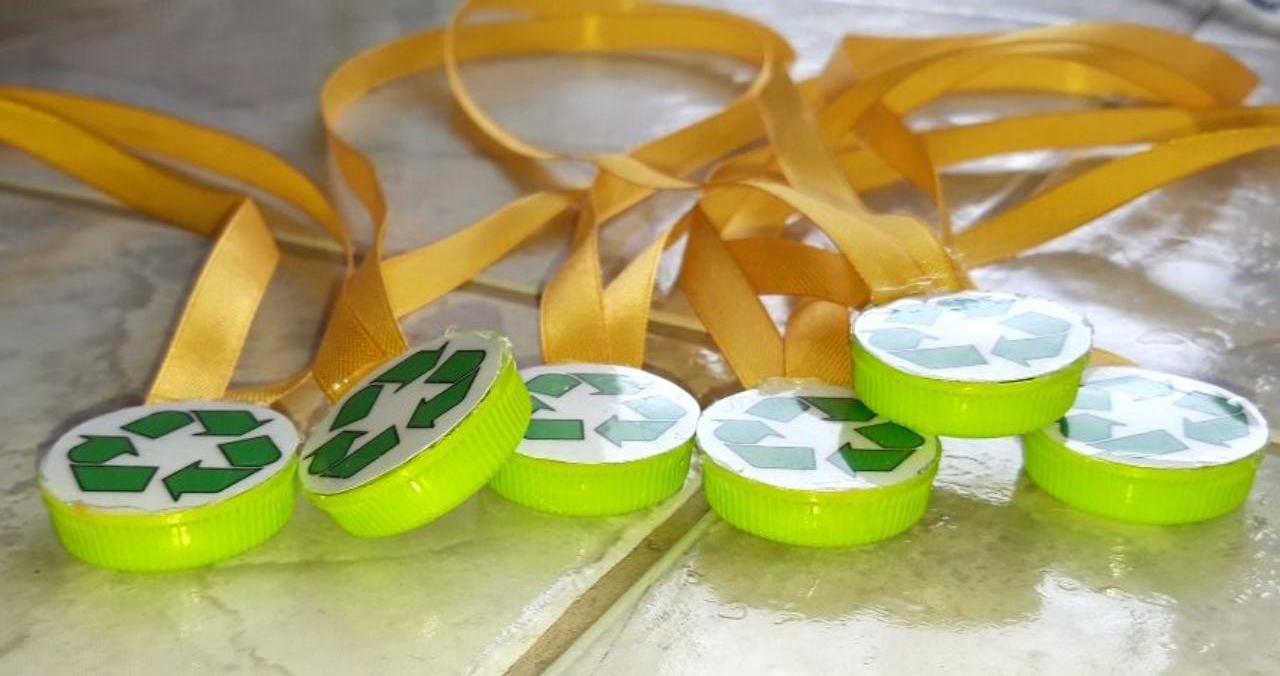 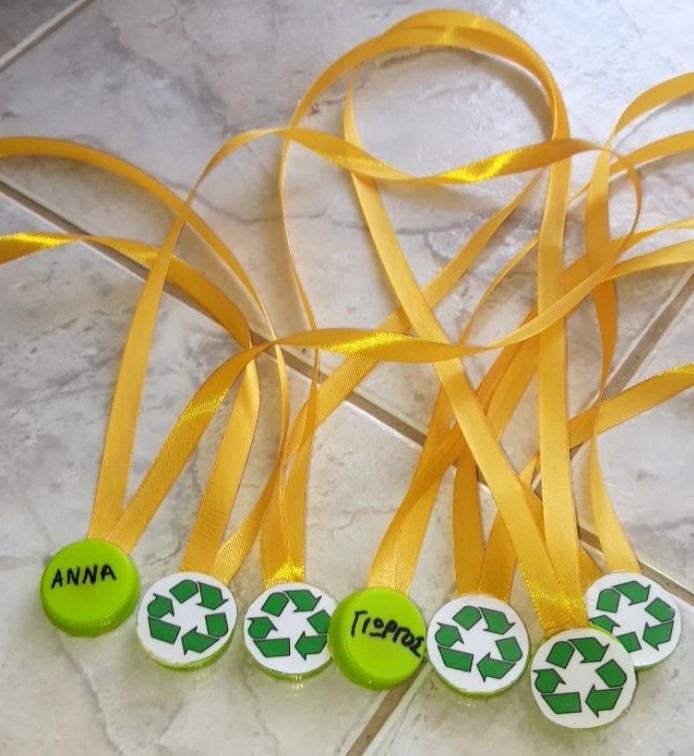 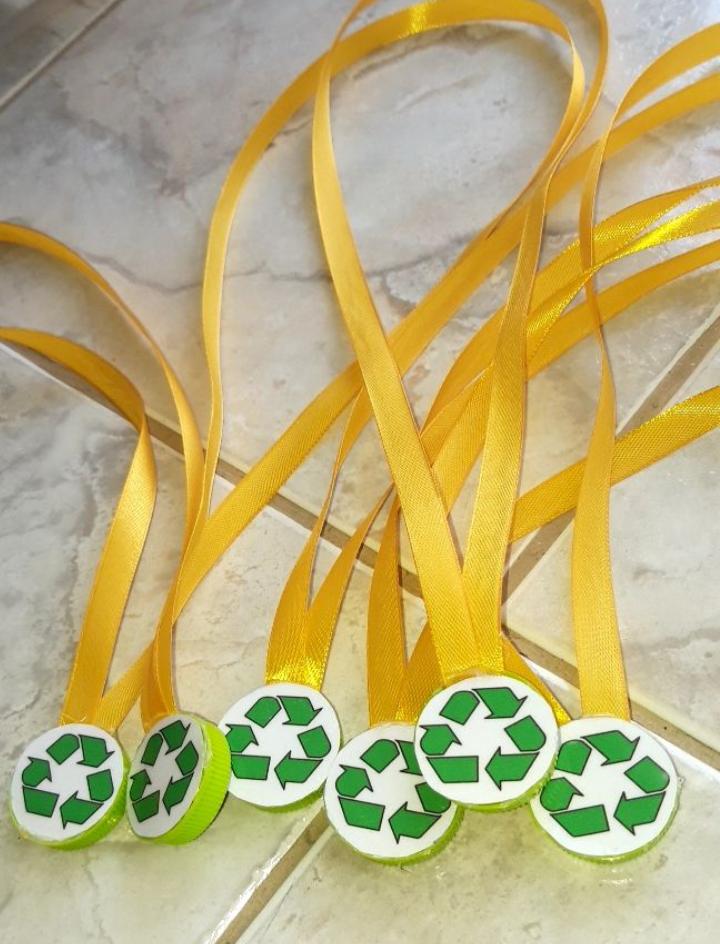 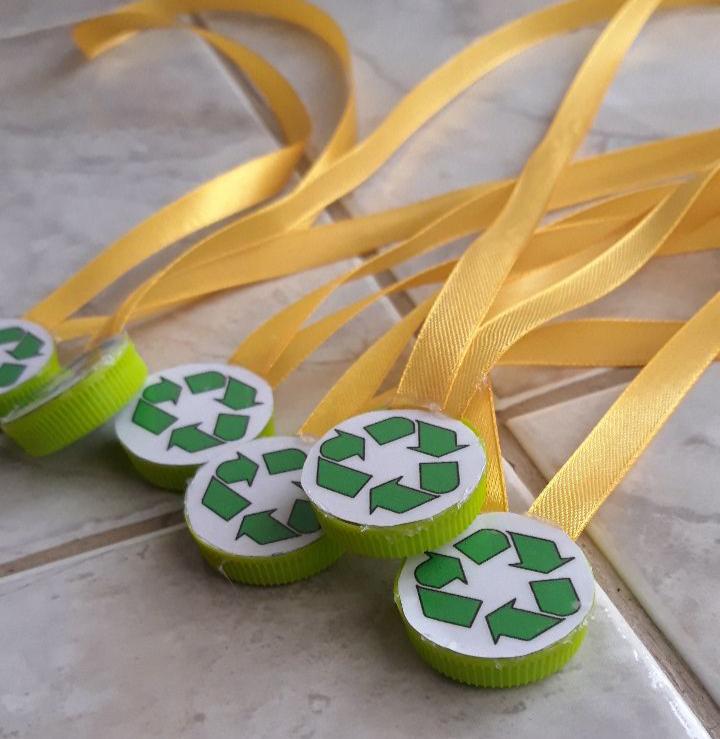 ΤΑ ΜΕΤΑΛΛΙΑ ΑΠΟ ΠΛΑΣΤΙΚΑ ΚΑΠΑΚΙΑ
ΤΕΛΟΣ!